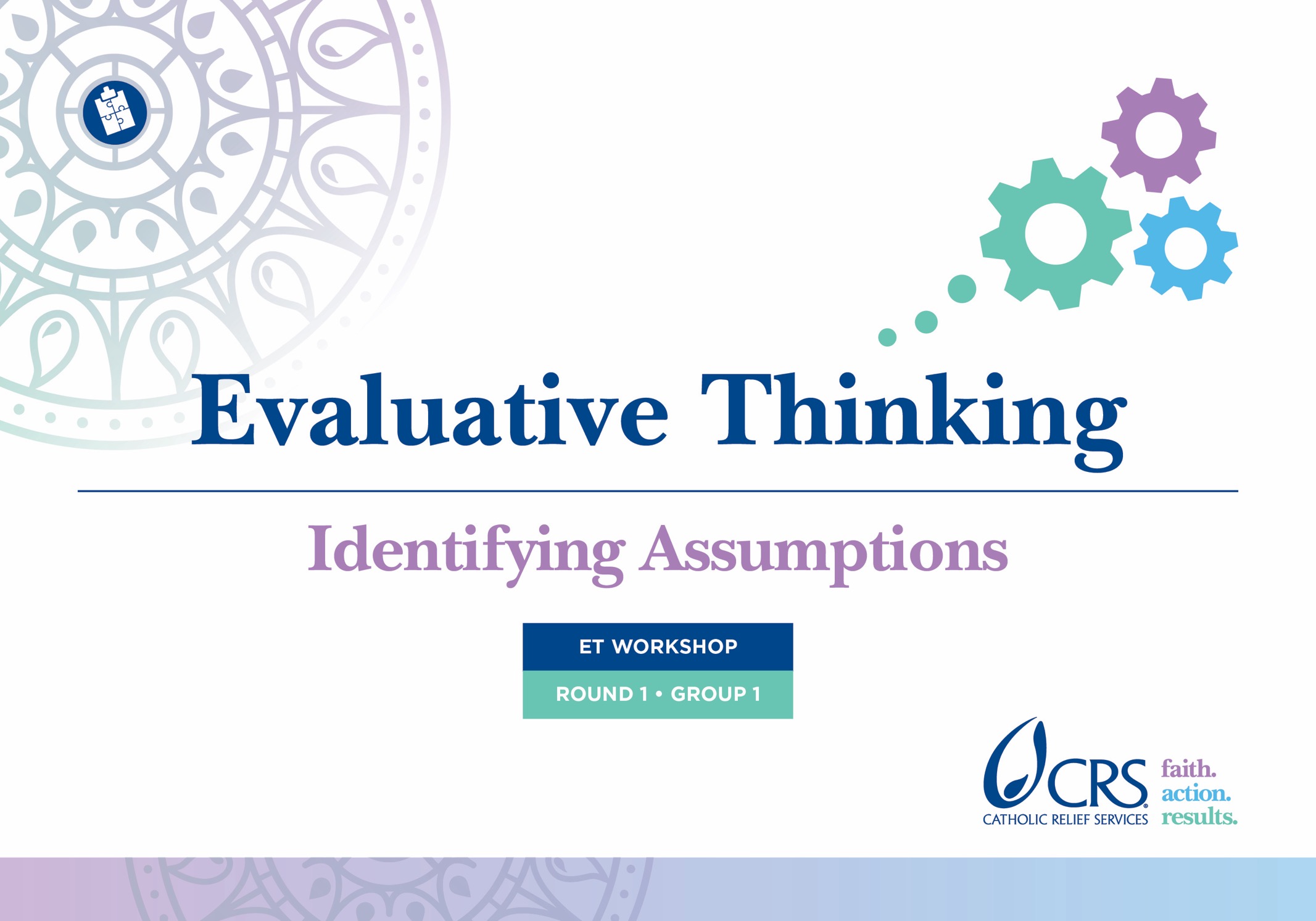 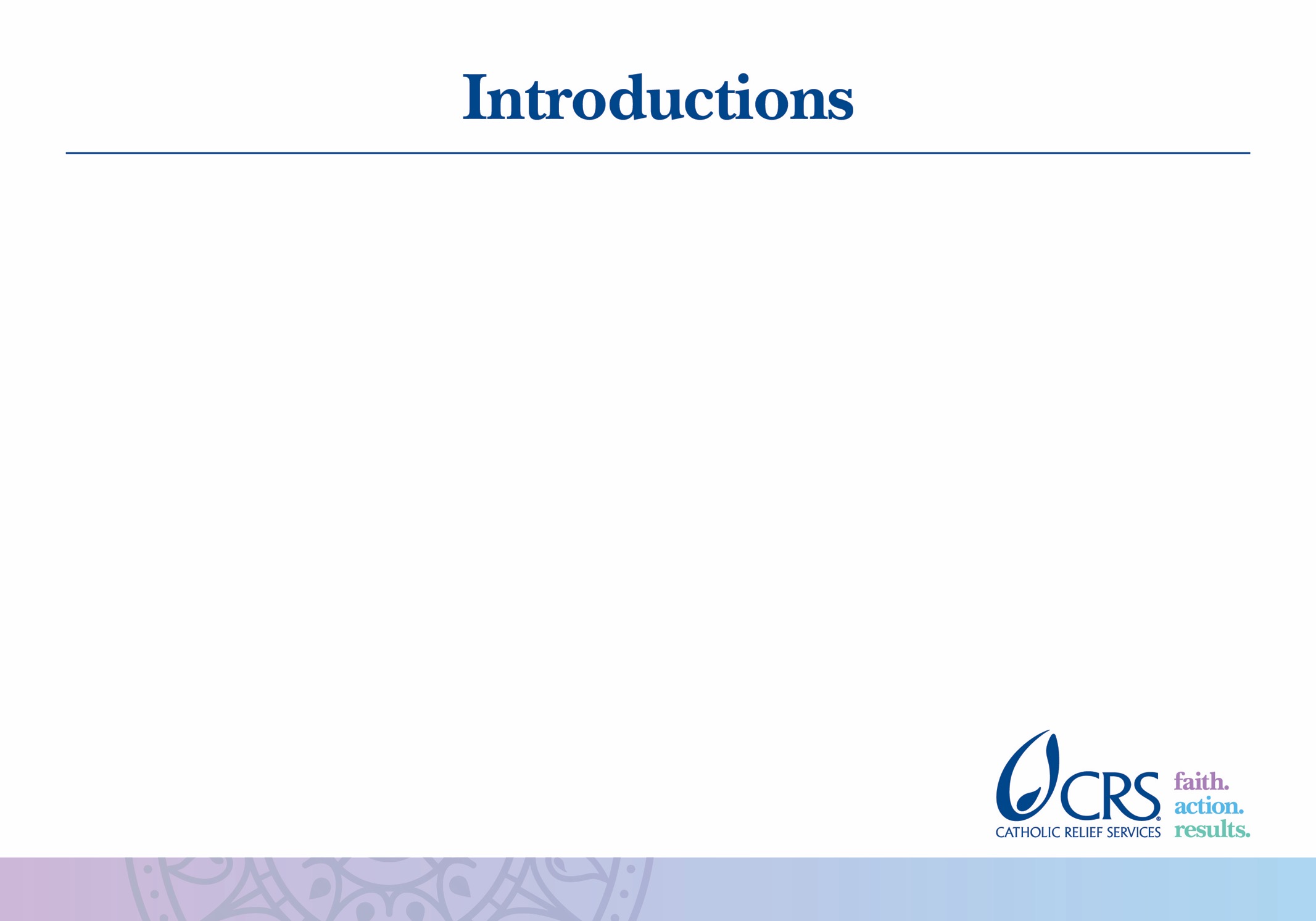 [Speaker Notes: Add your own slide here with pictures and brief biographies of the facilitator(s)]
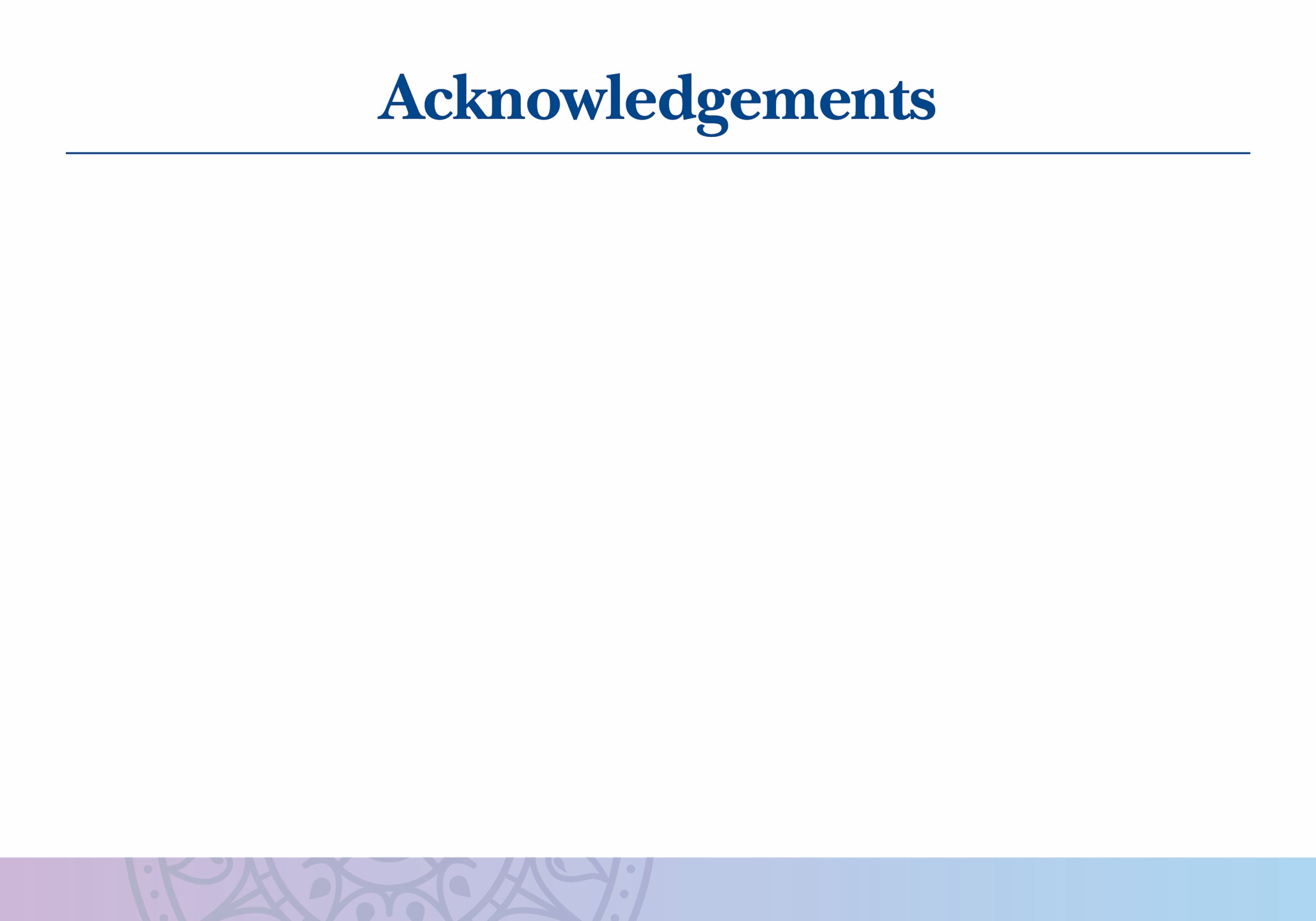 [Speaker Notes: Add you own slide with anyone you’d like to acknowledge for help with the workshops/ET process.]
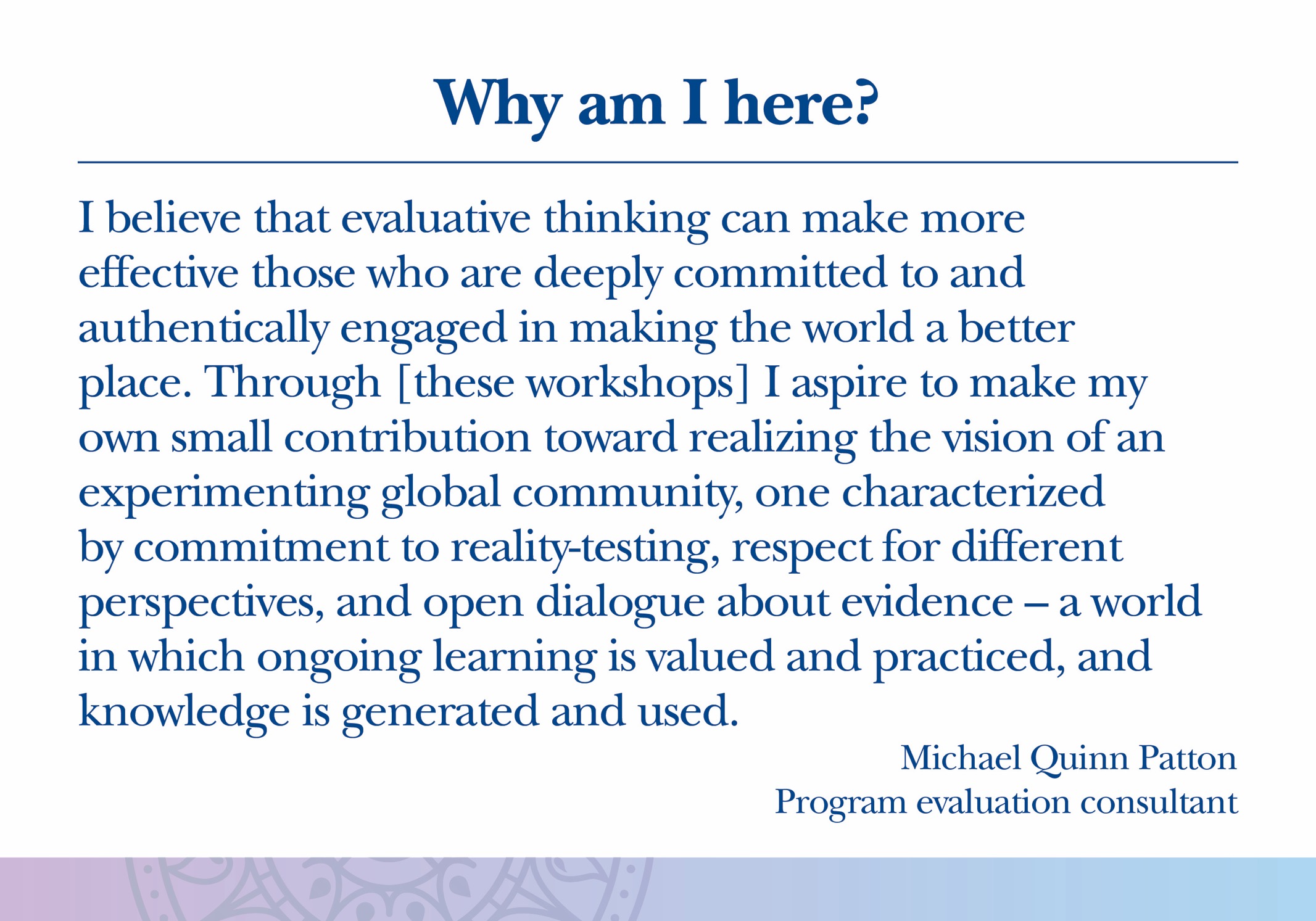 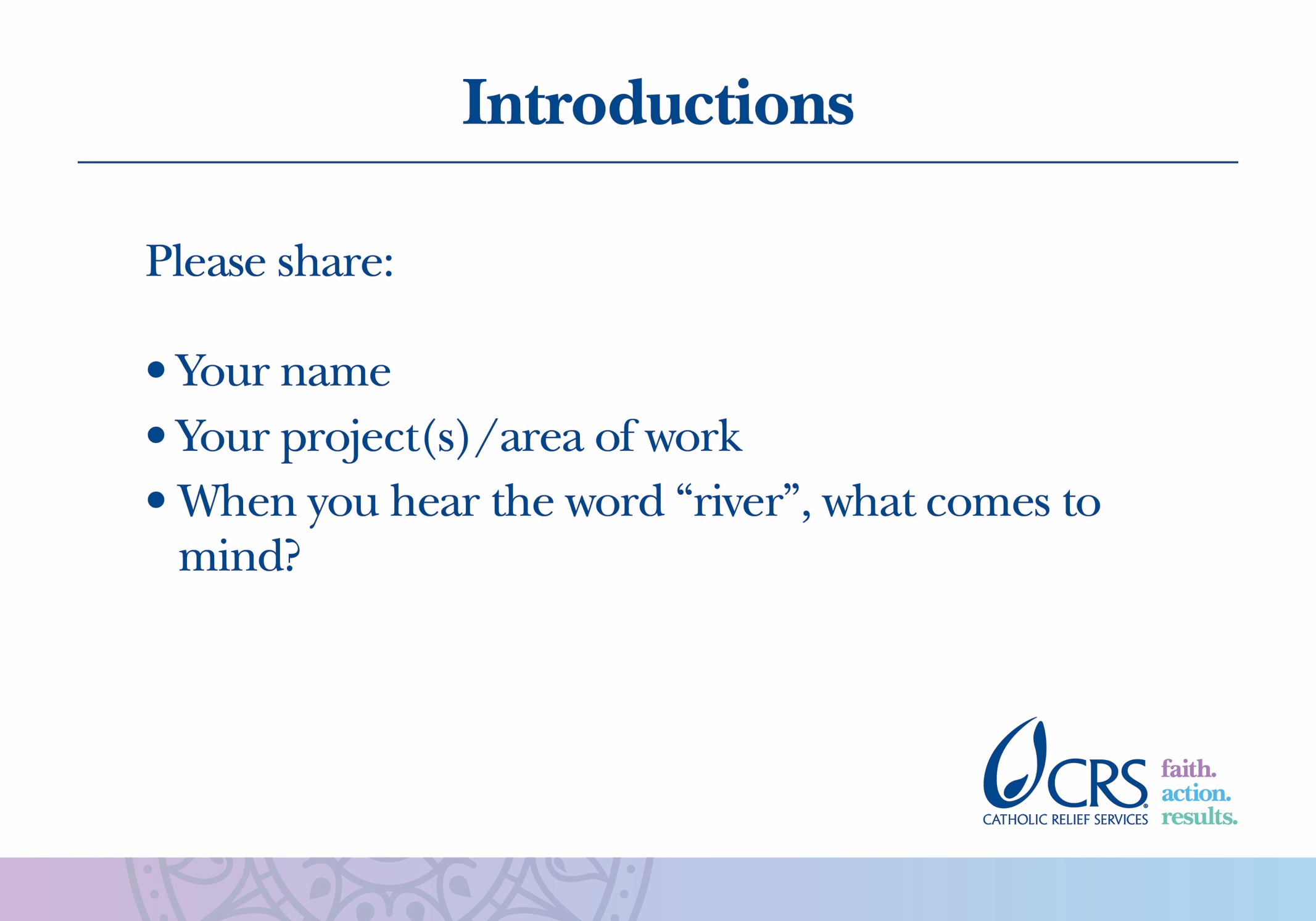 [Speaker Notes: The purpose of asking each participant to describe what they think of when they hear the word “river” is to demonstrate the great variety of perspectives and prior experiences that the participants bring to this workshop. This relates to subsequent activities in this workshop regarding stakeholder perspectives and program context.]
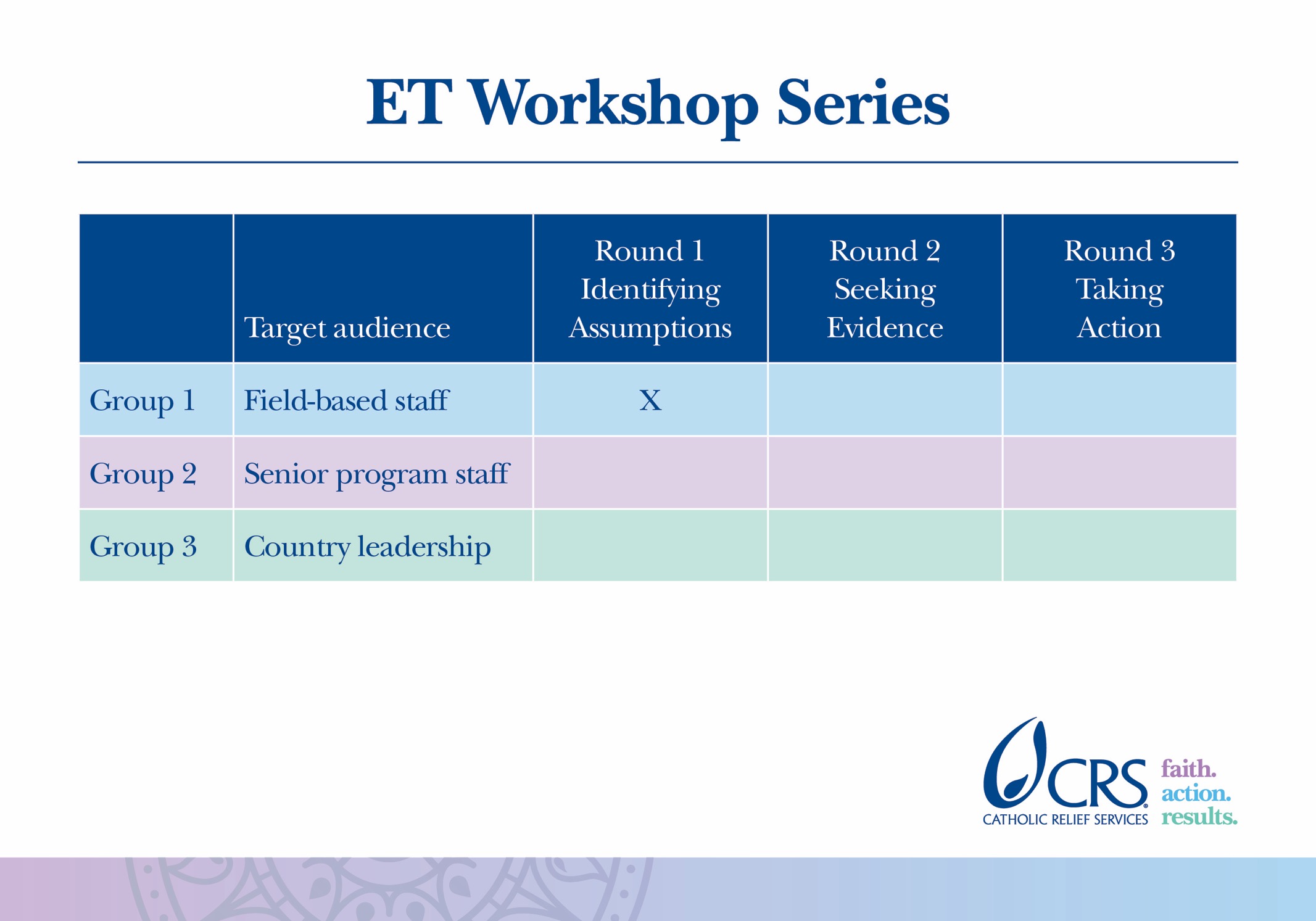 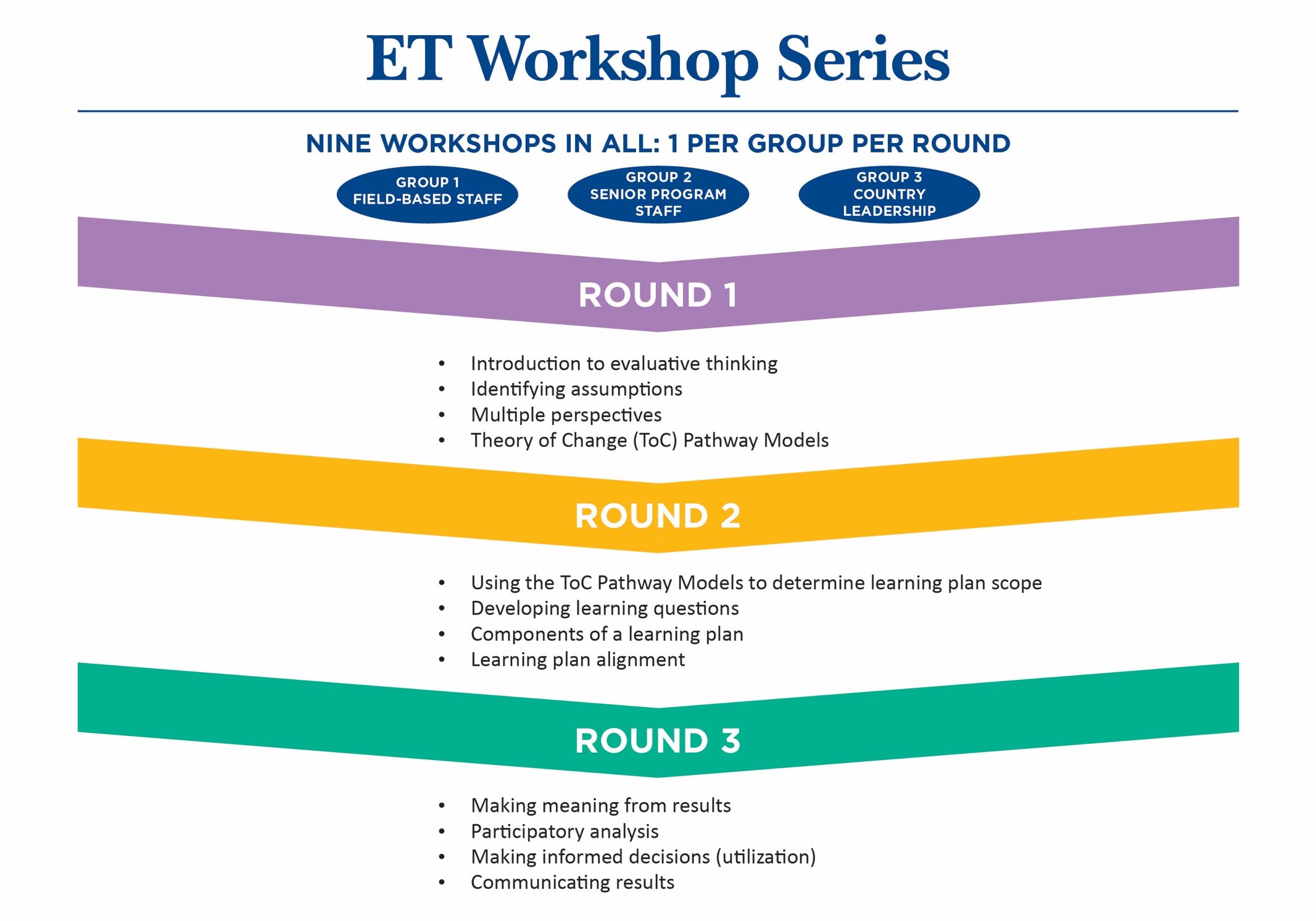 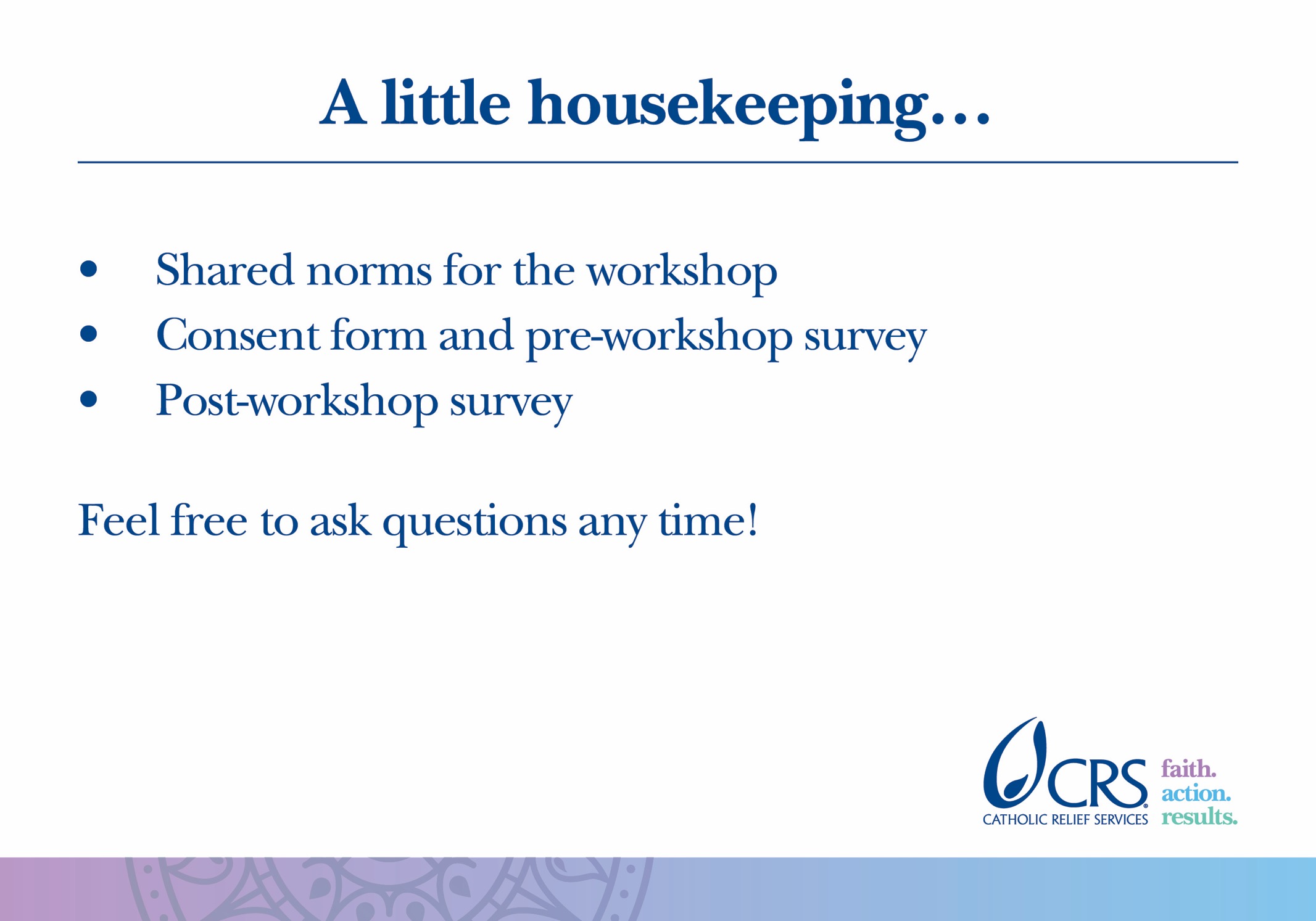 [Speaker Notes: Examples of “shared norms” are things like: turn mobile phones to silent, don’t talk when someone else is talking, etc.]
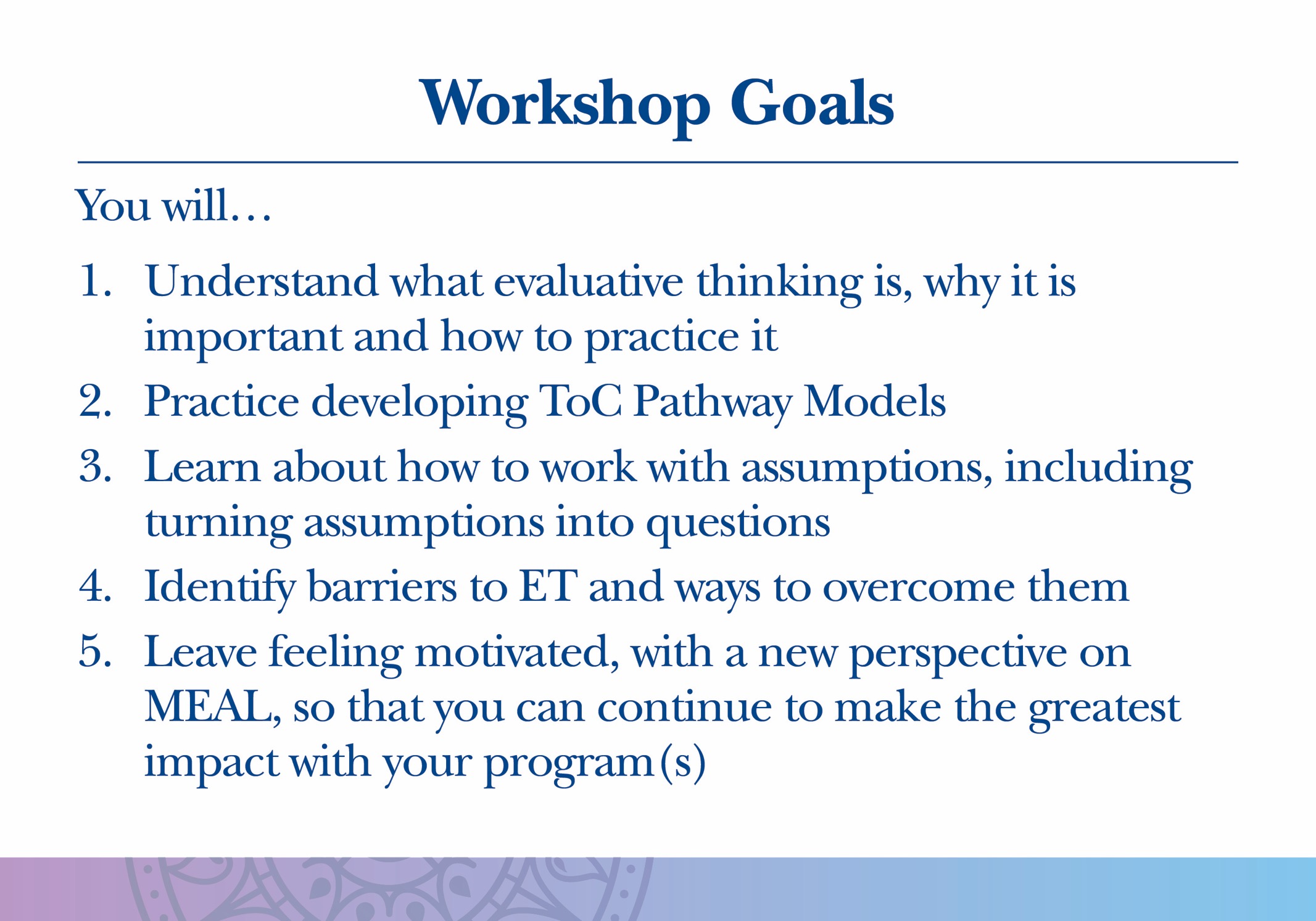 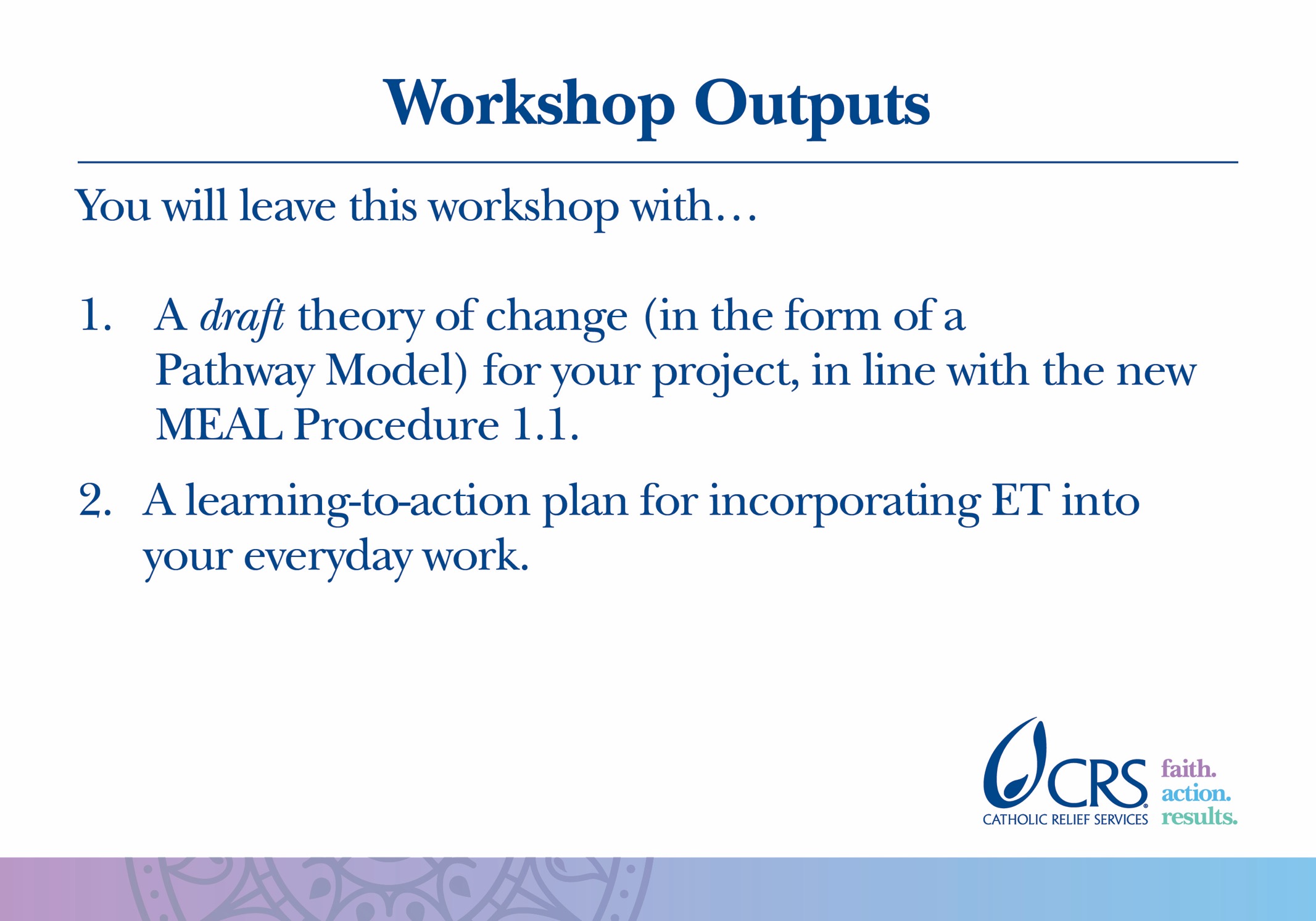 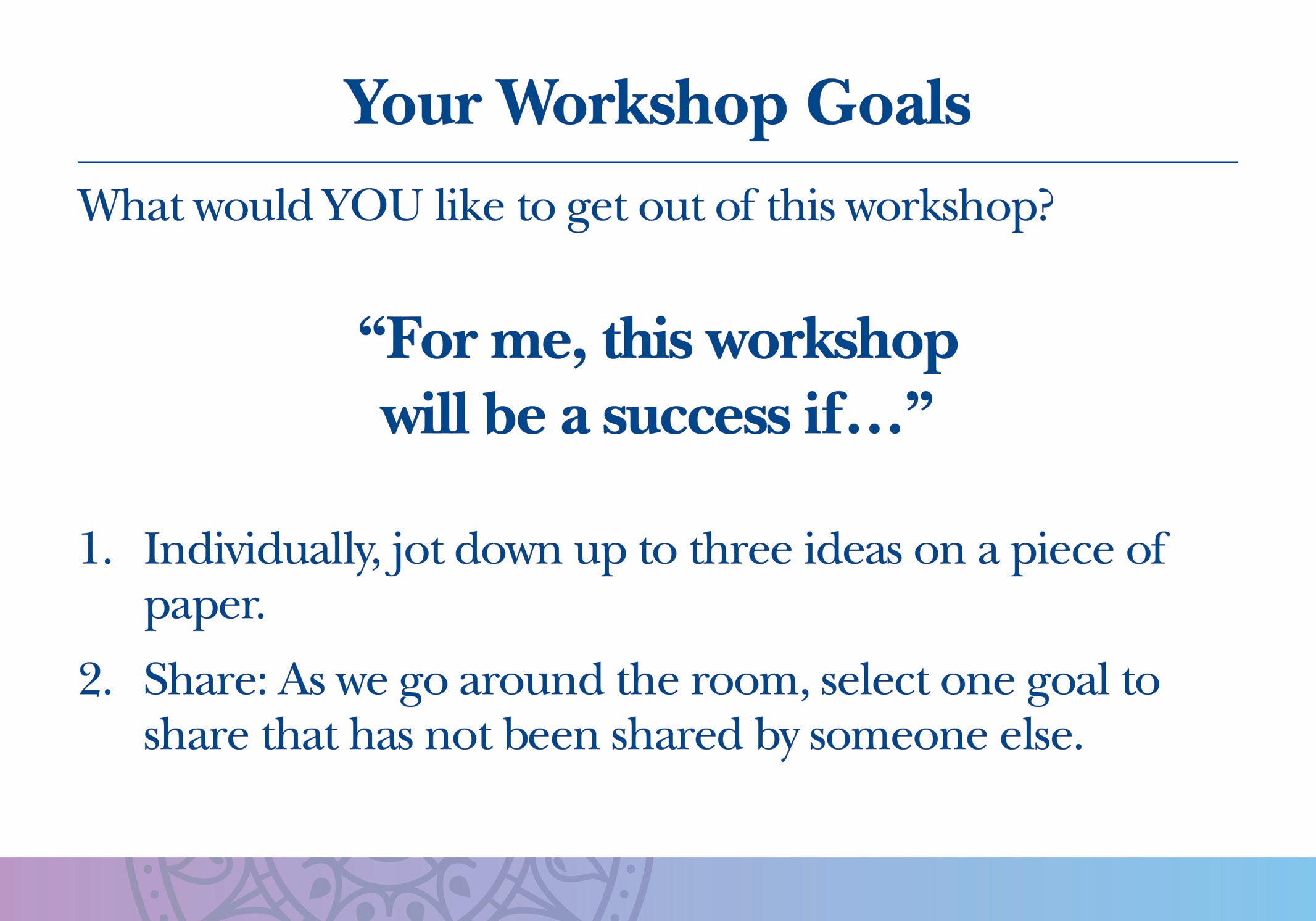 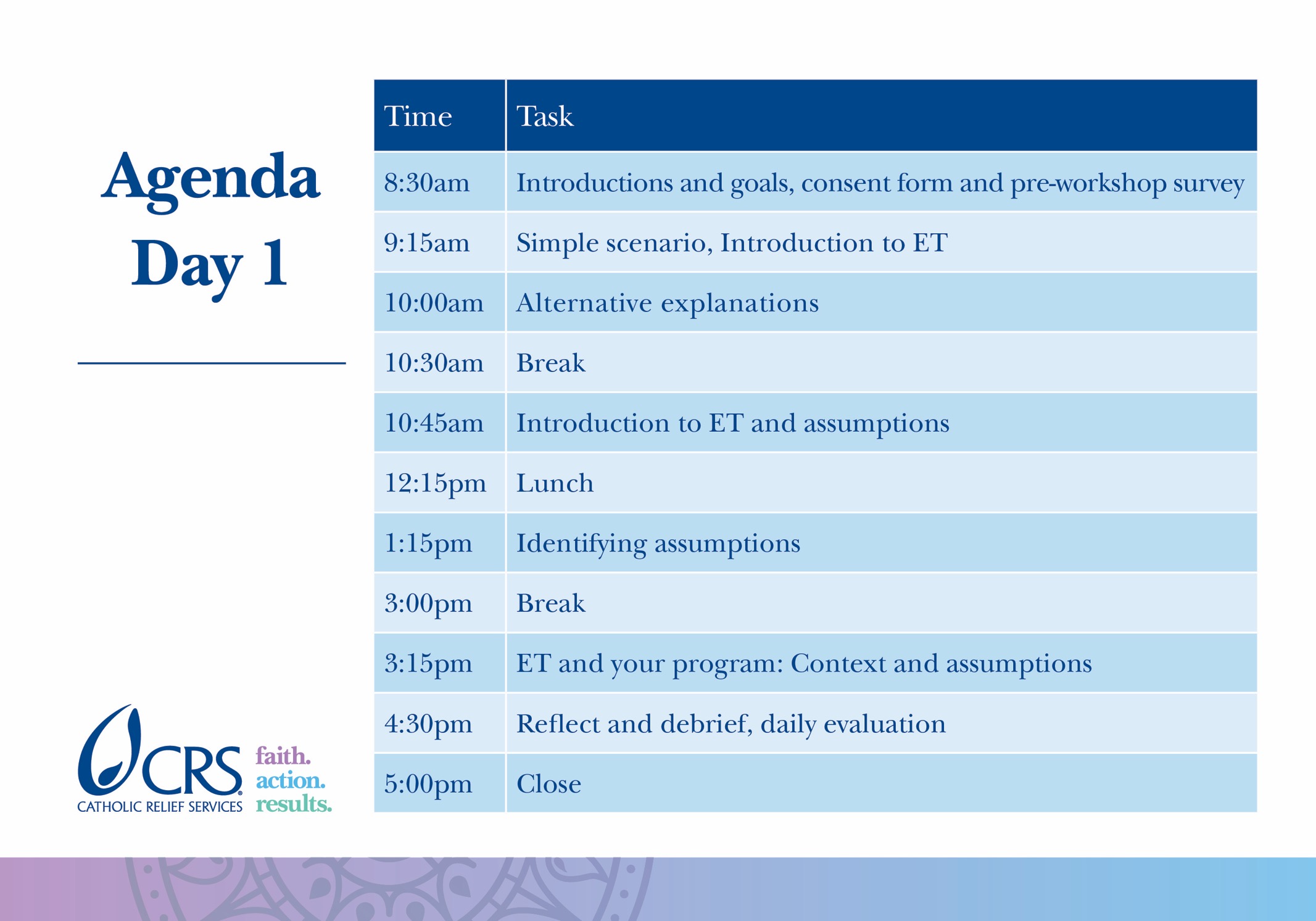 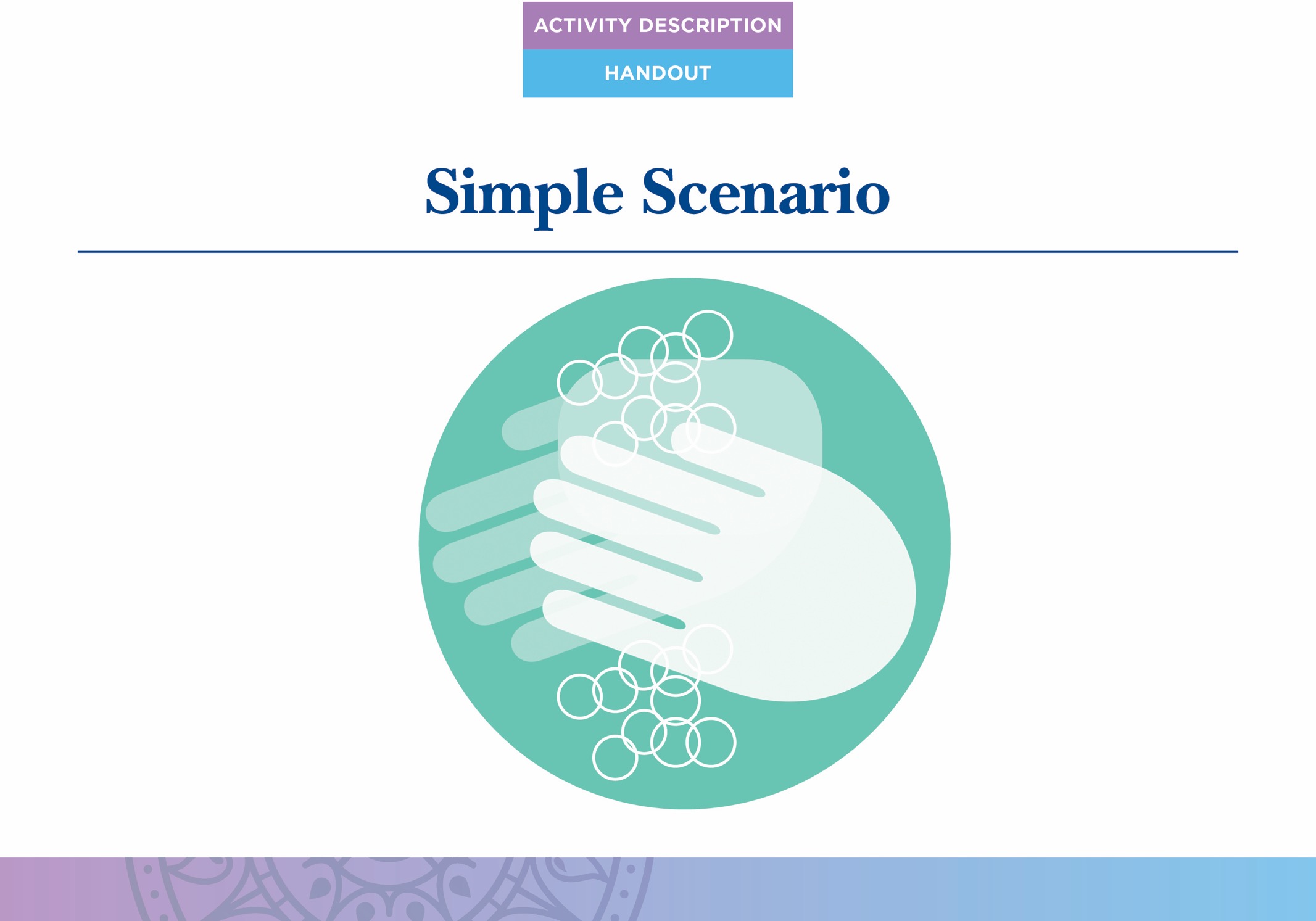 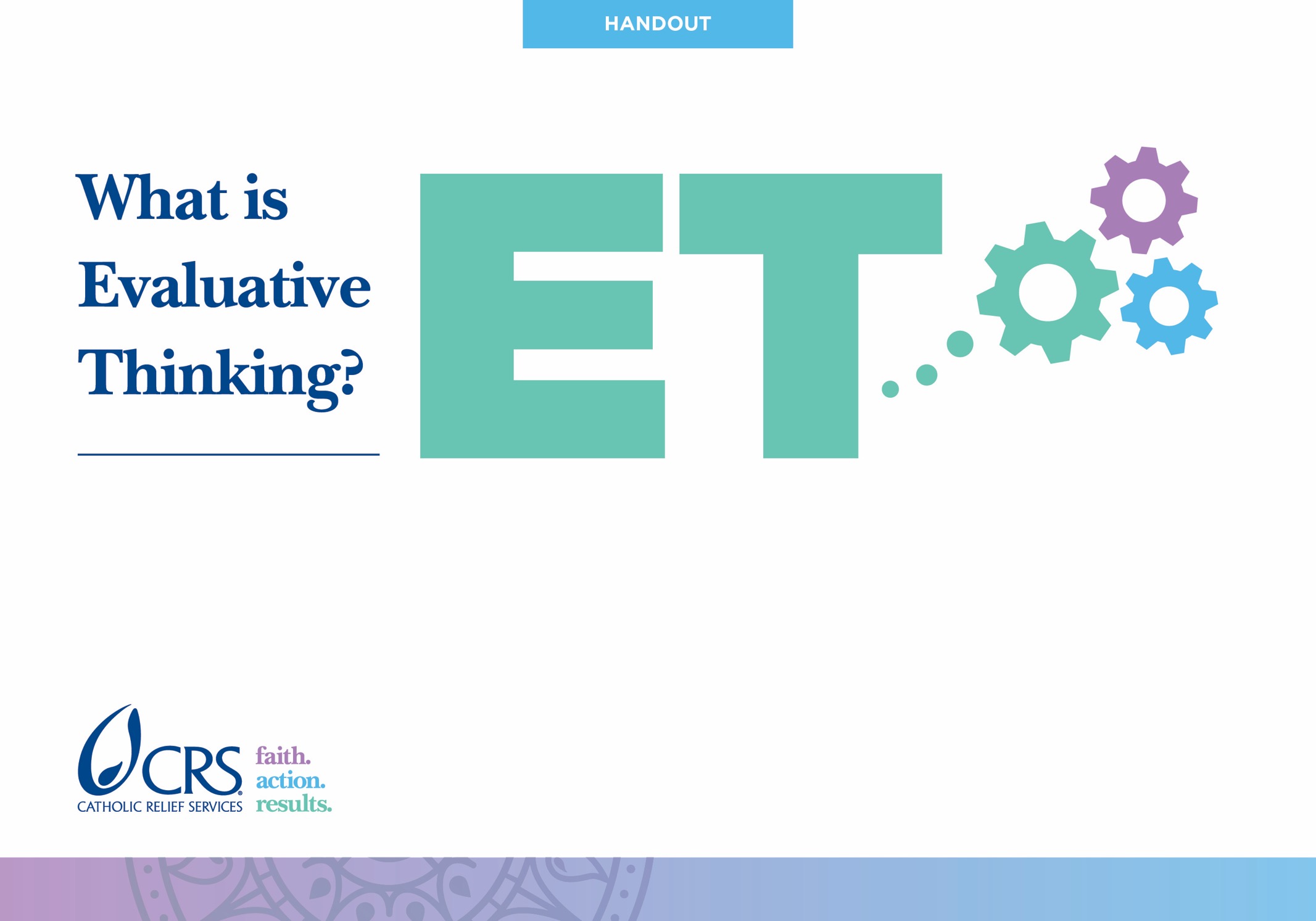 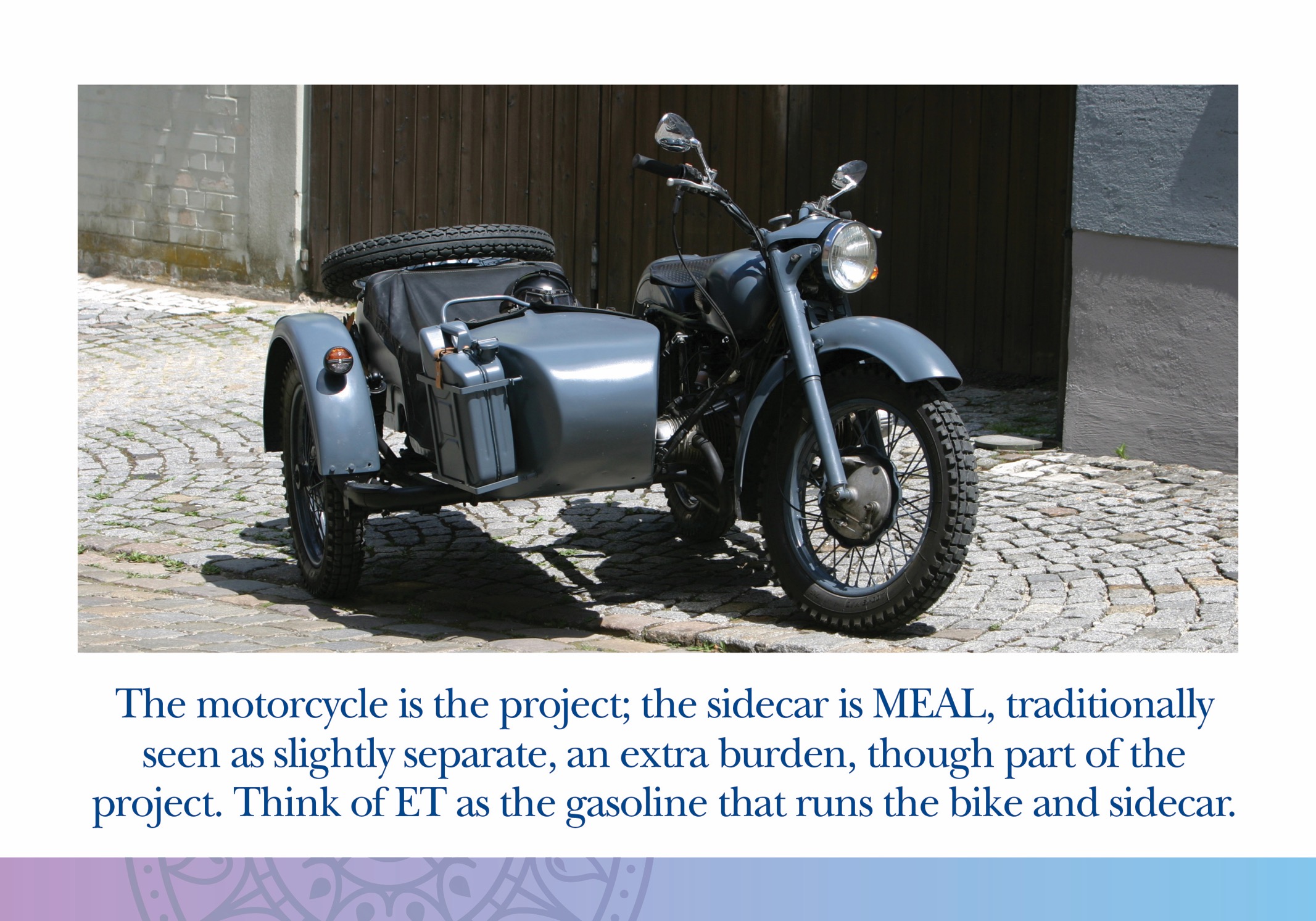 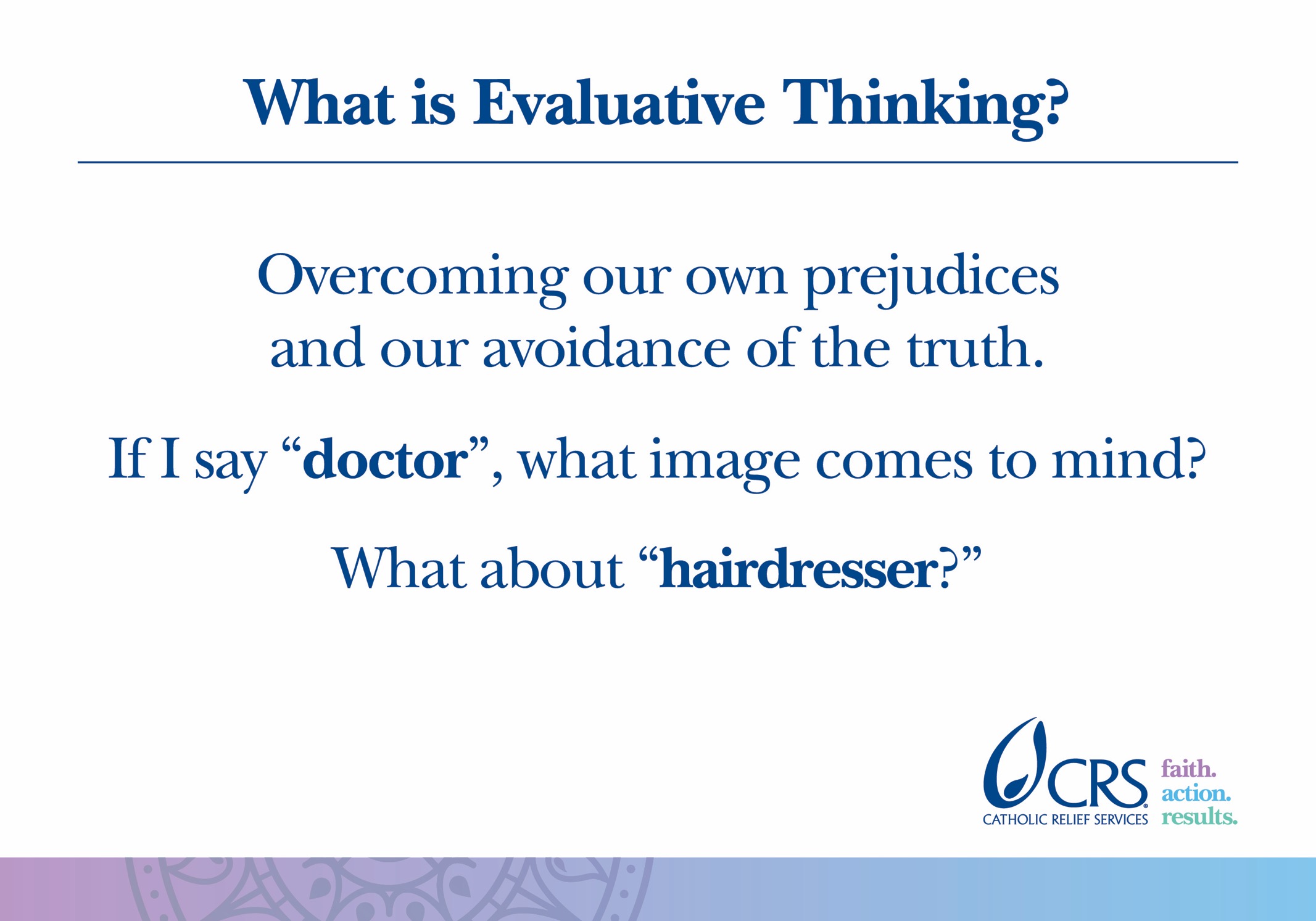 [Speaker Notes: The words “doctor” and “hairdresser” may conjure stereotypes about gender, race, age or other. These types of prejudices are normal and human. Evaluative thinking is all about stopping yourself when you inevitably use these stereotypes, and instead consider the likely alternatives.]
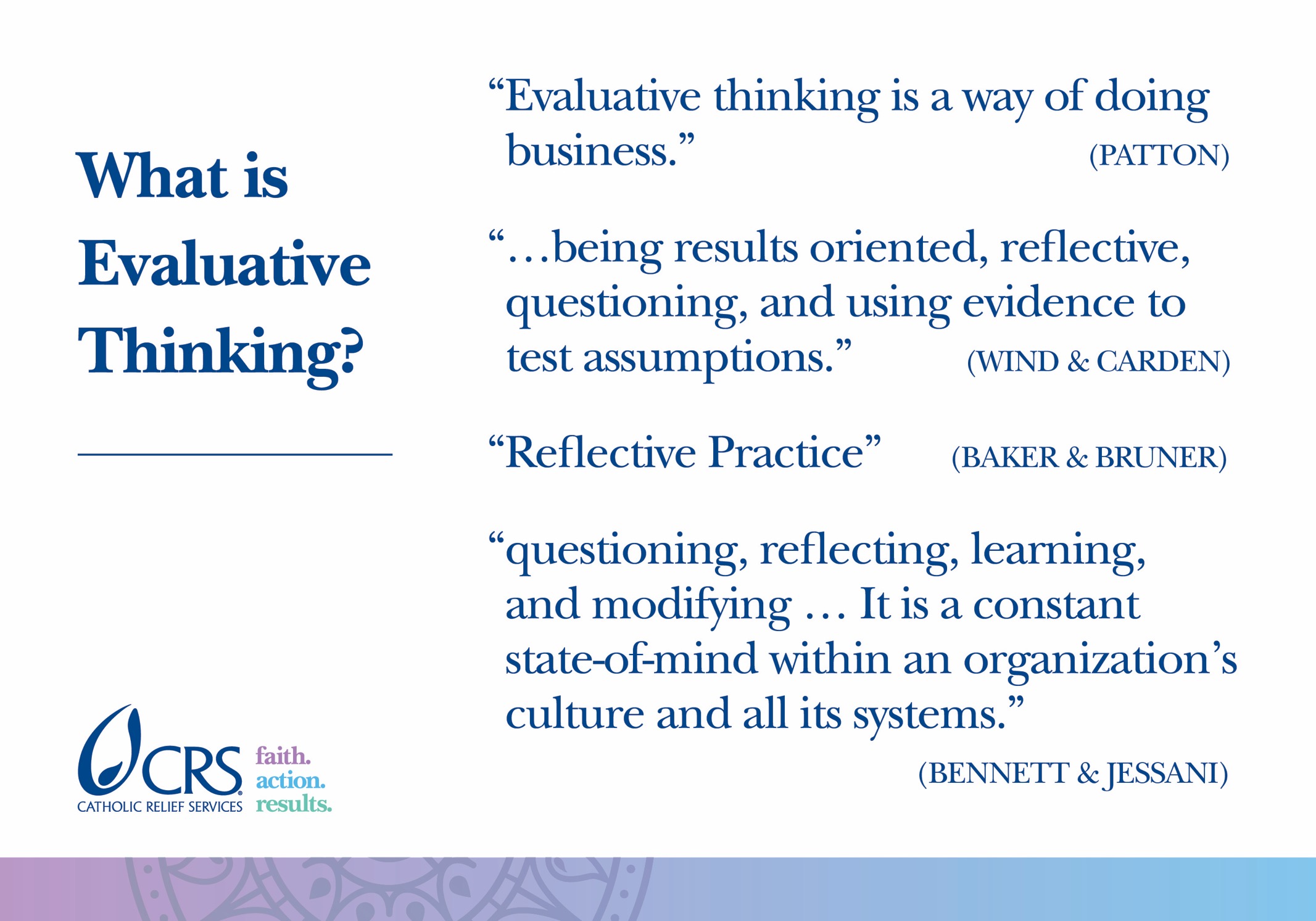 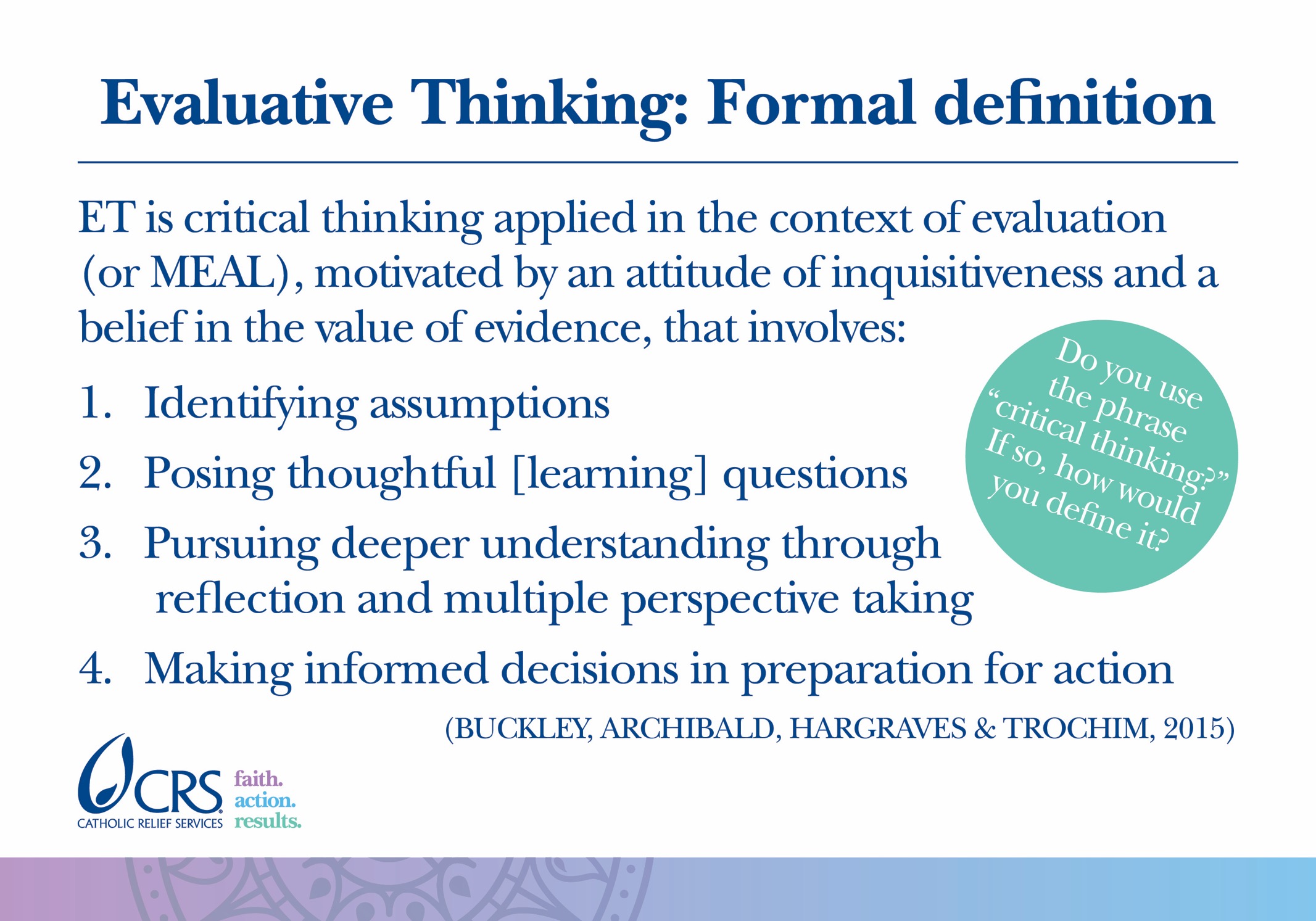 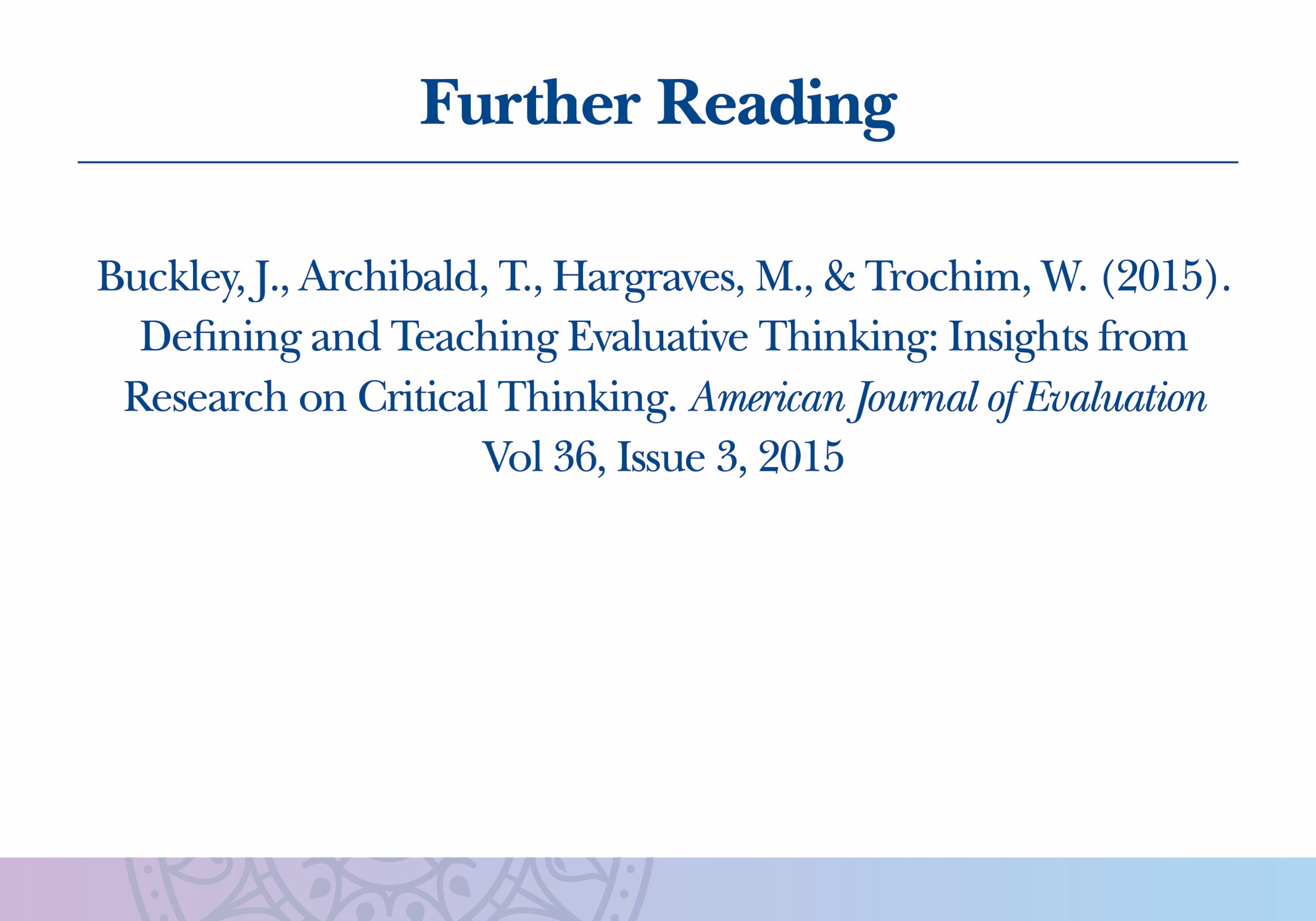 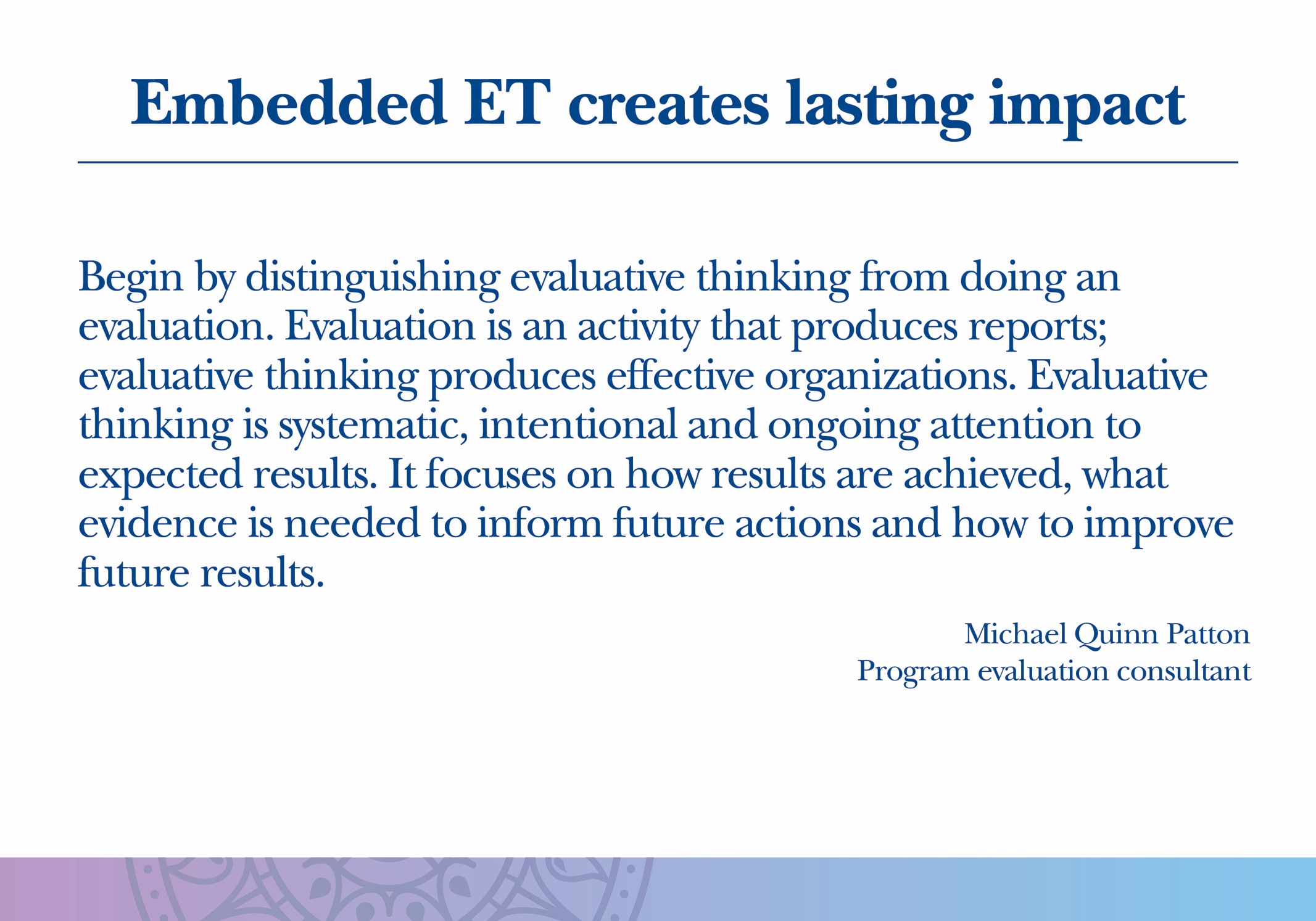 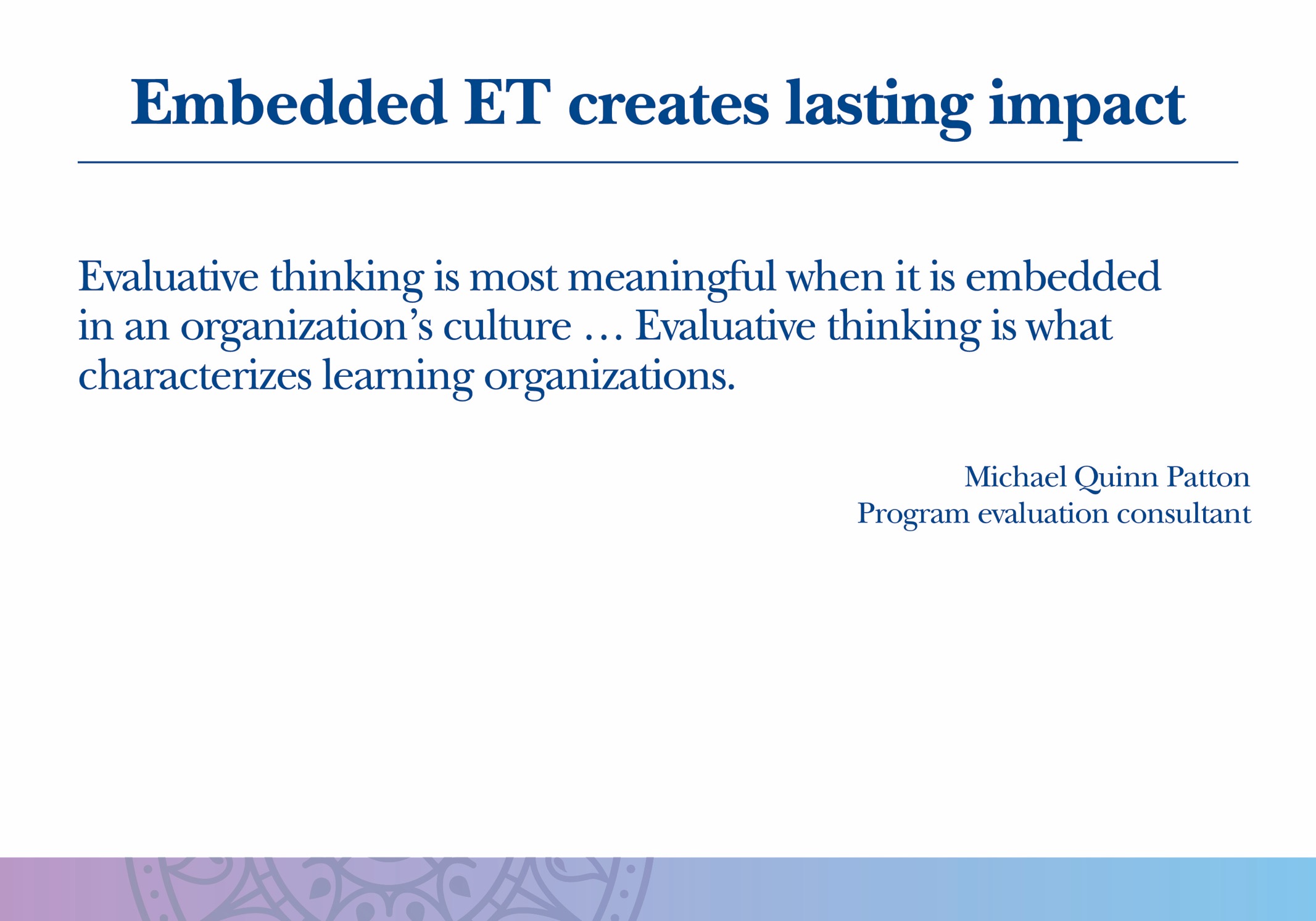 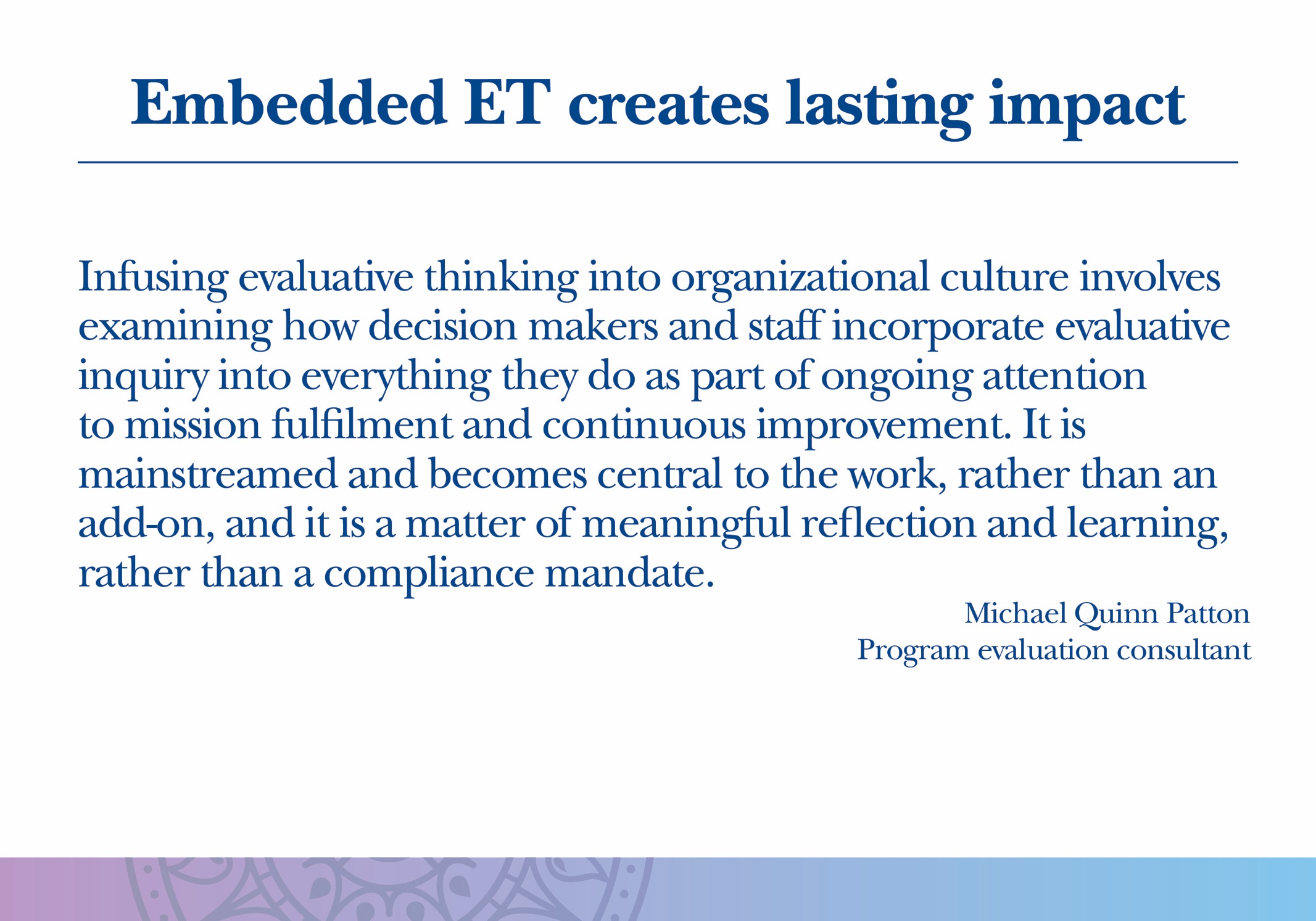 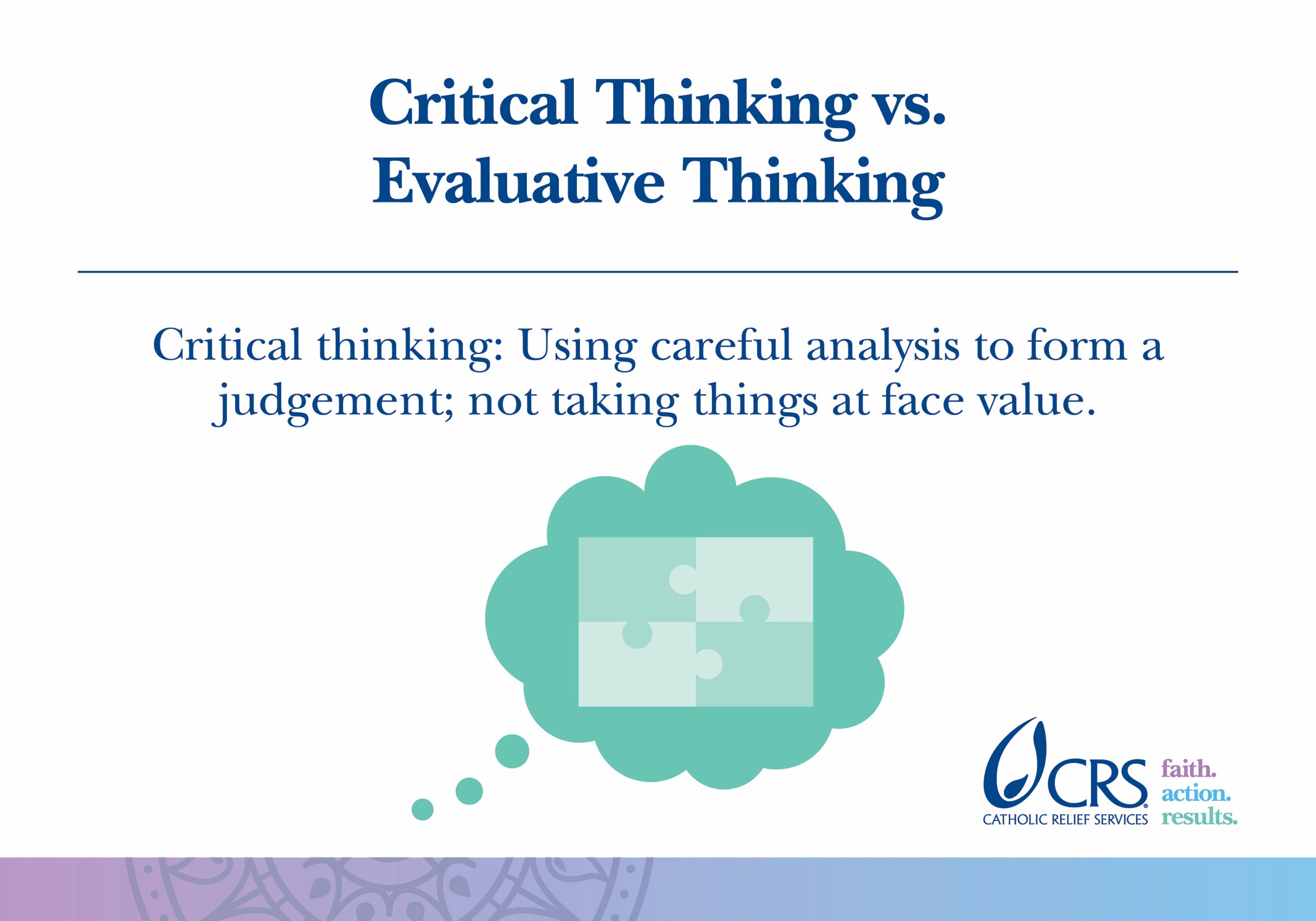 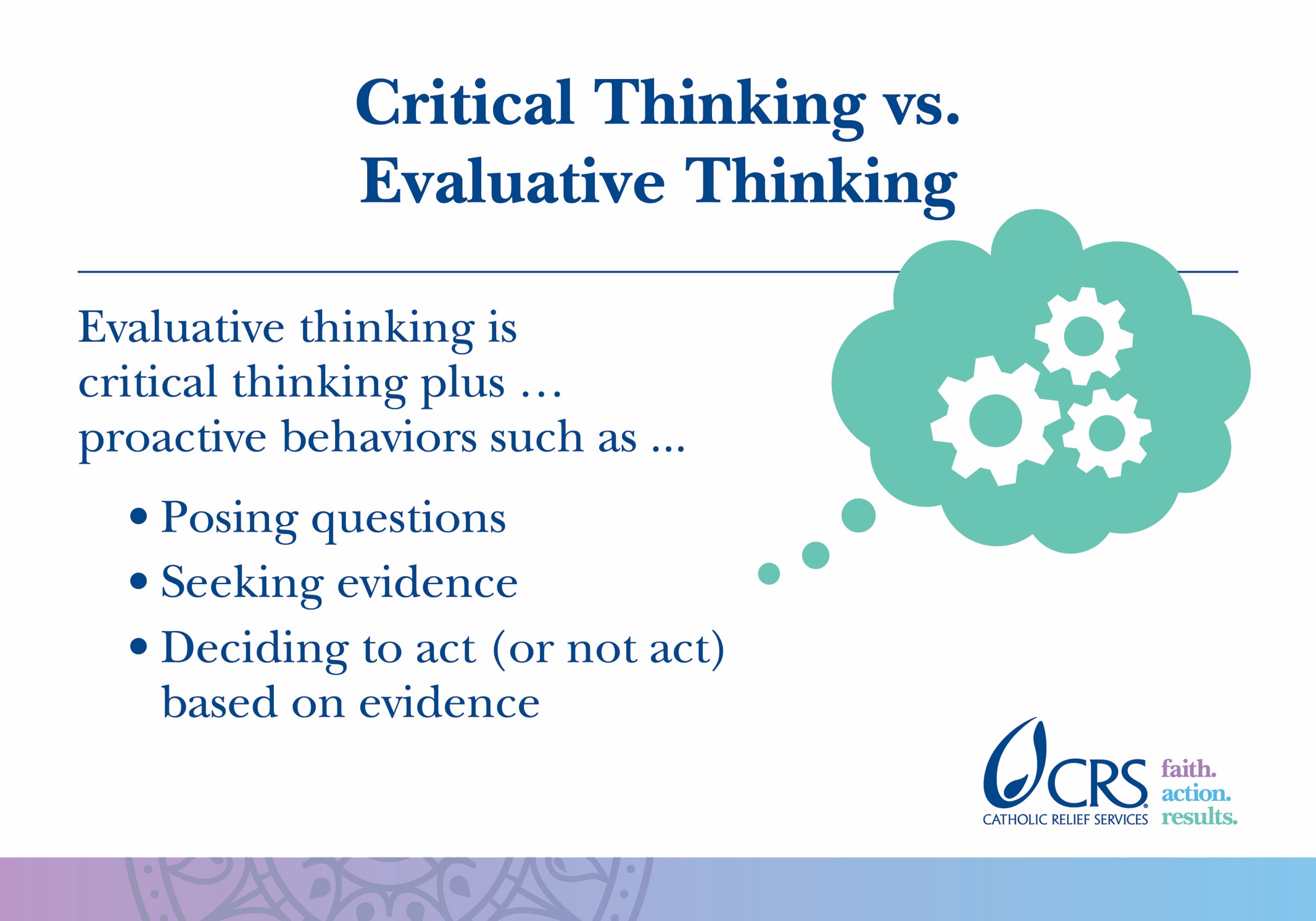 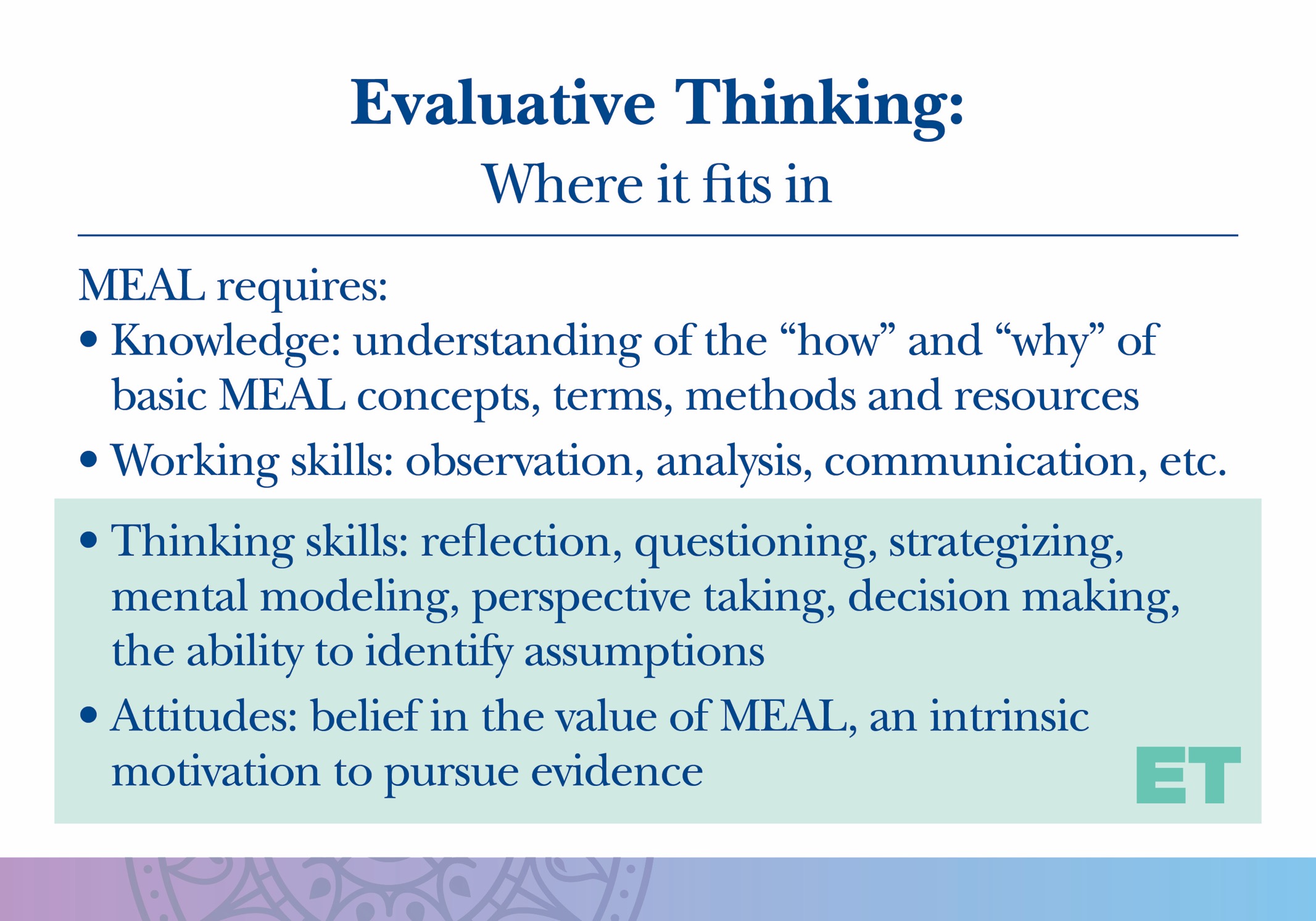 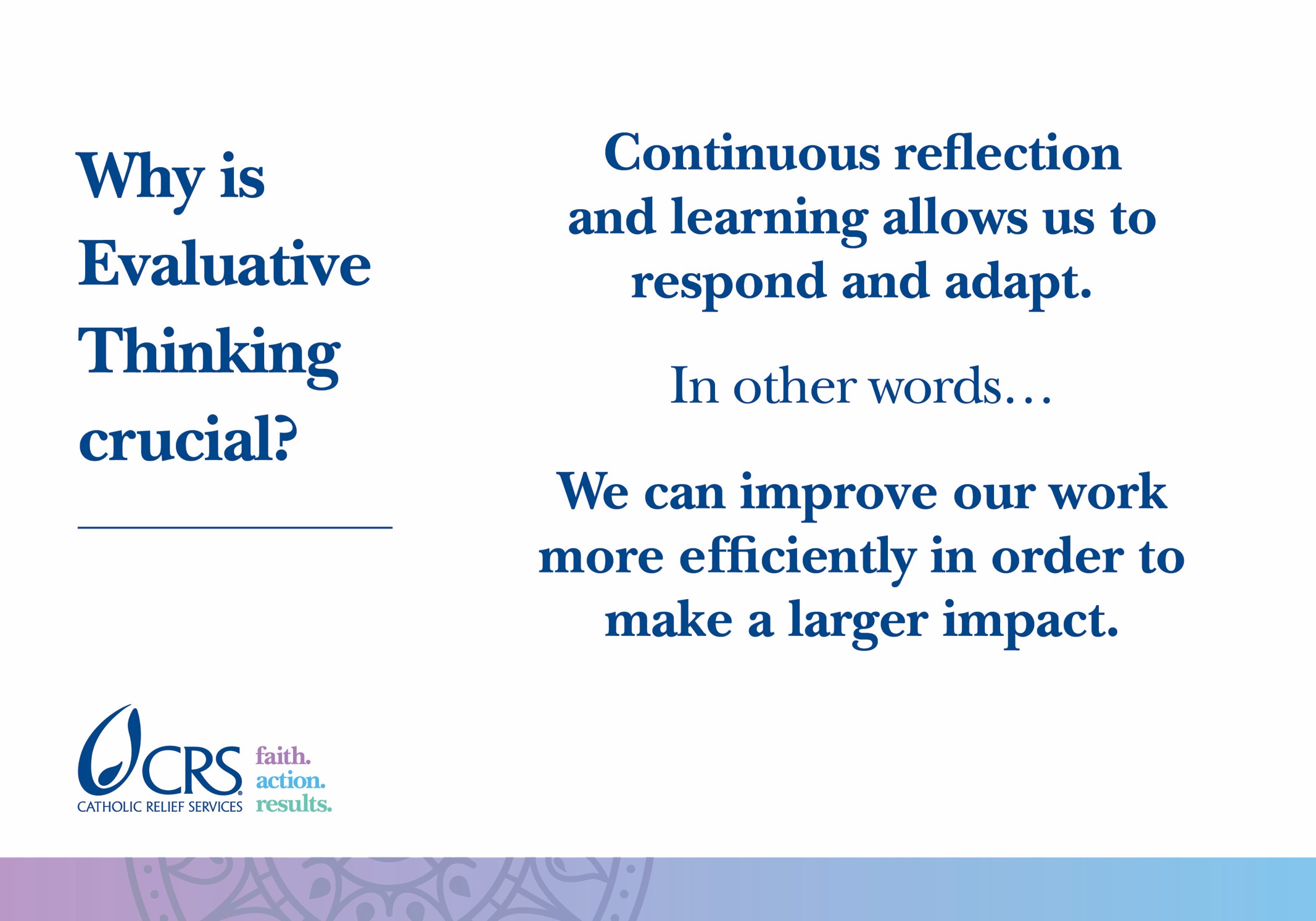 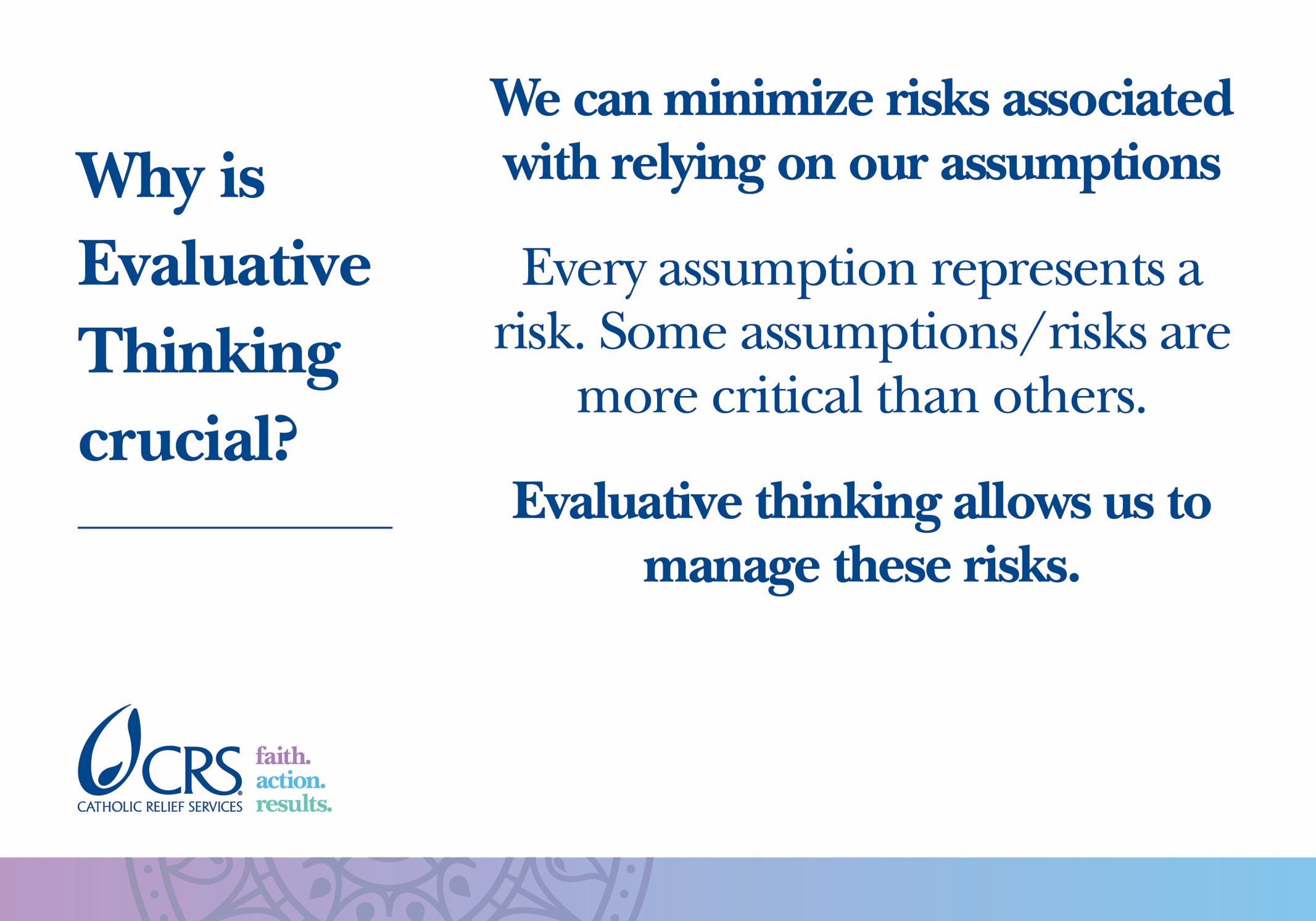 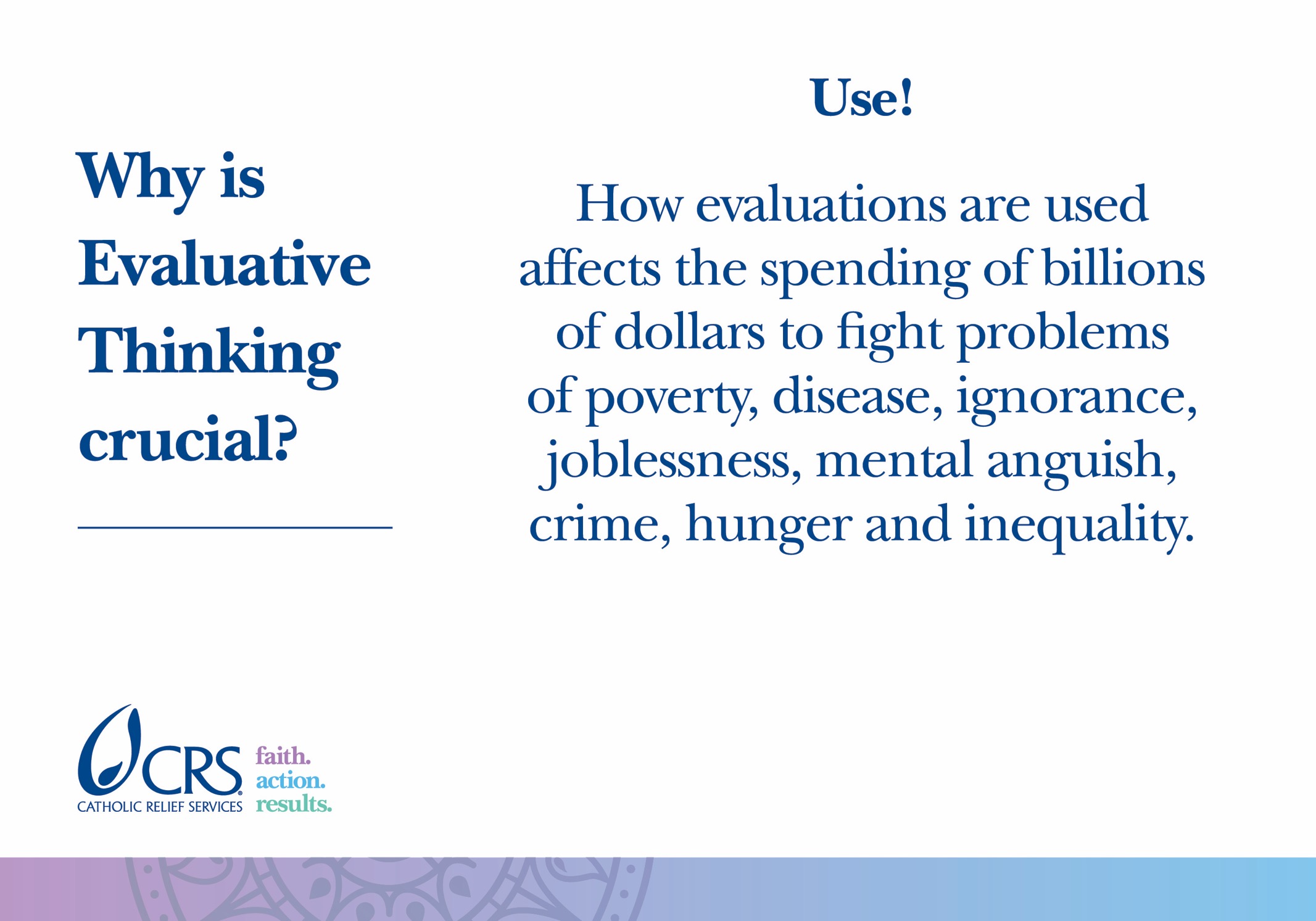 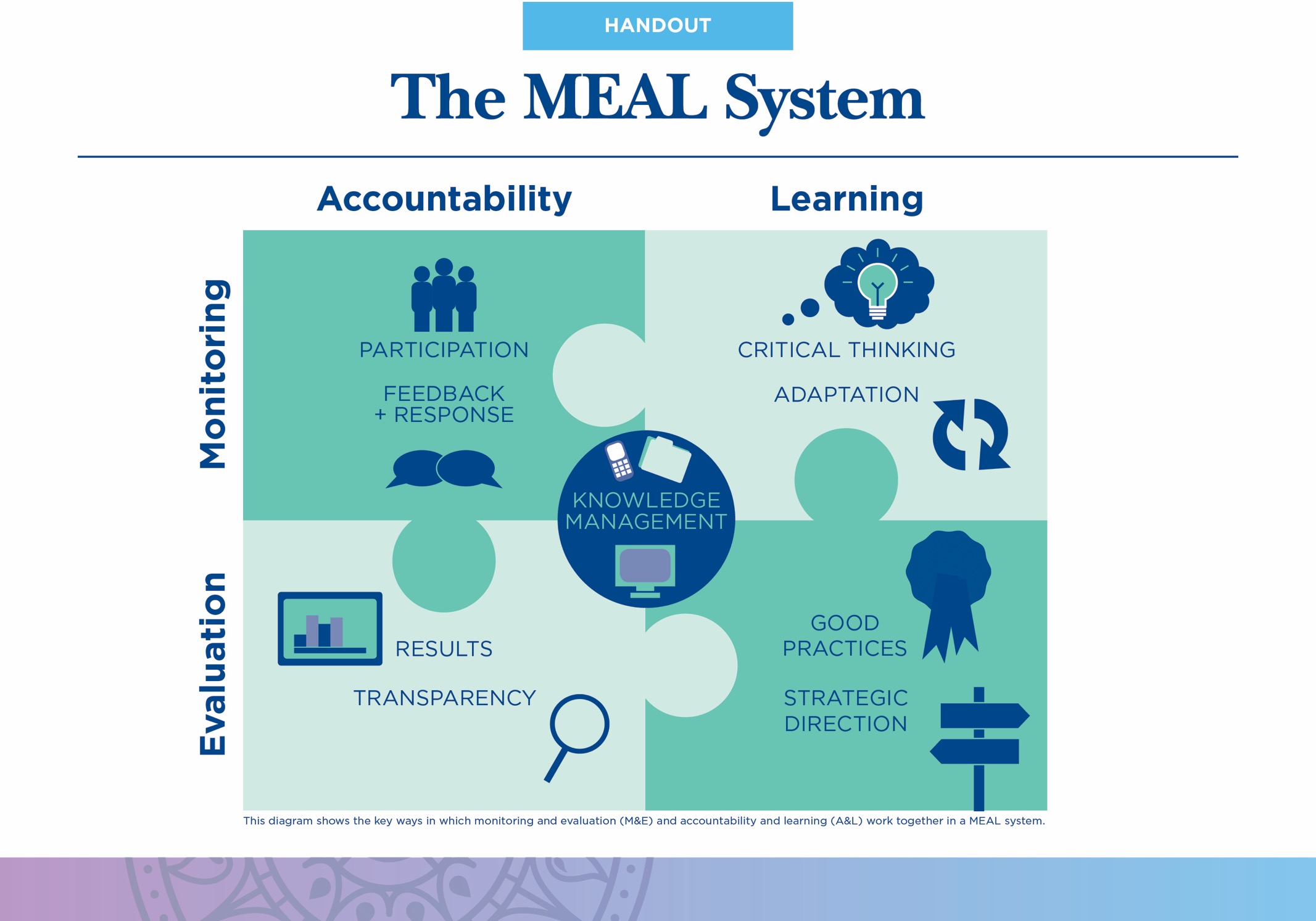 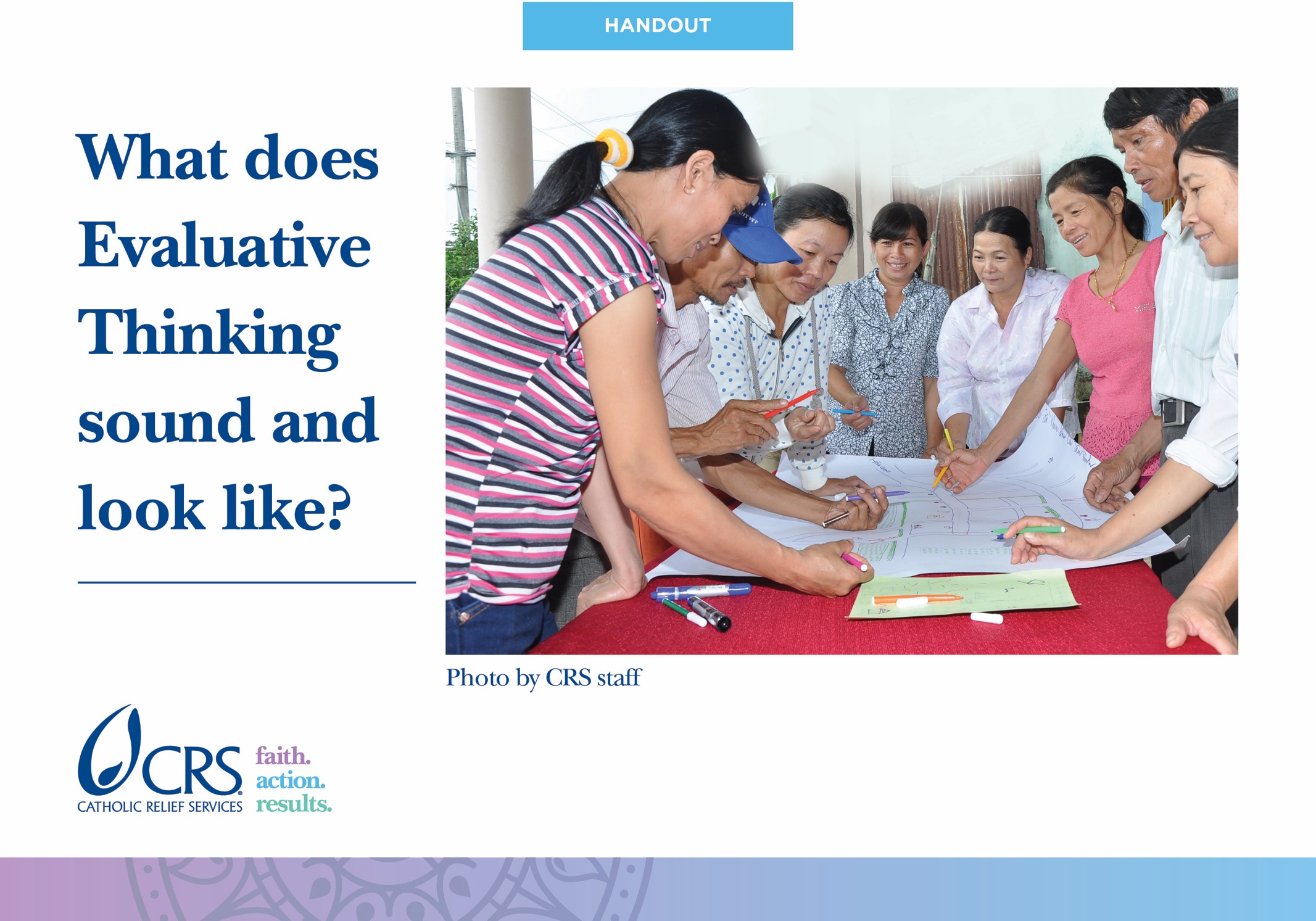 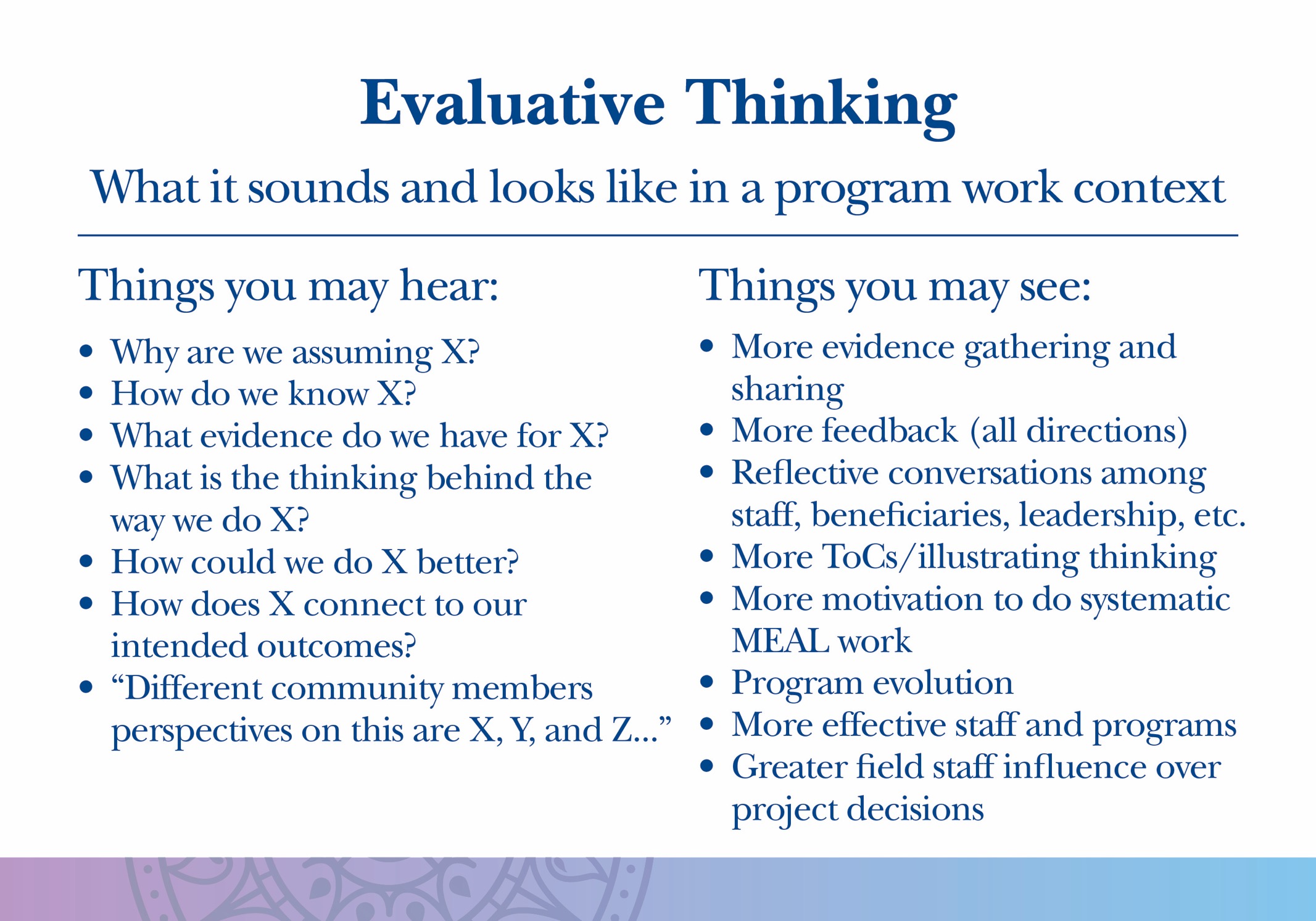 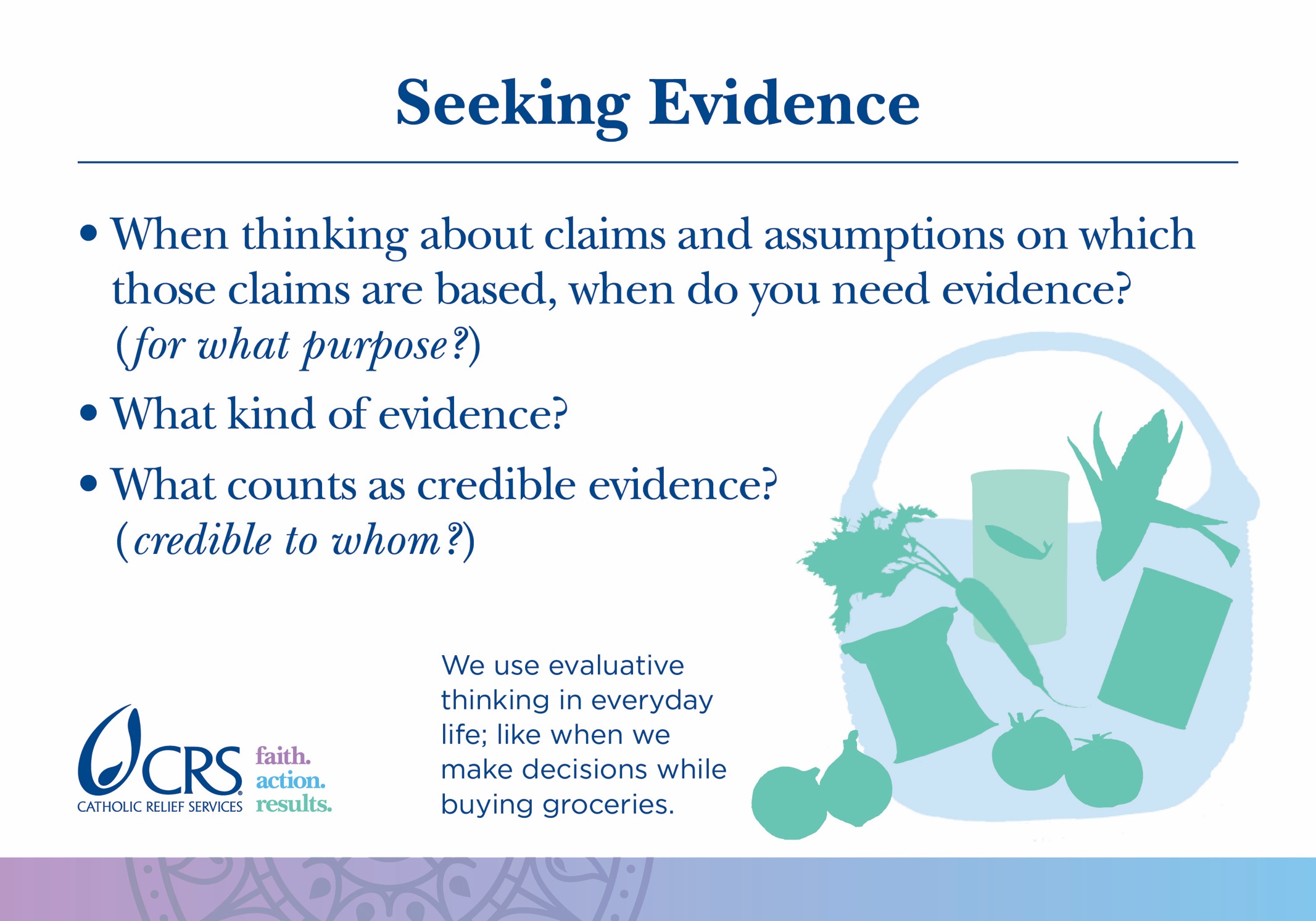 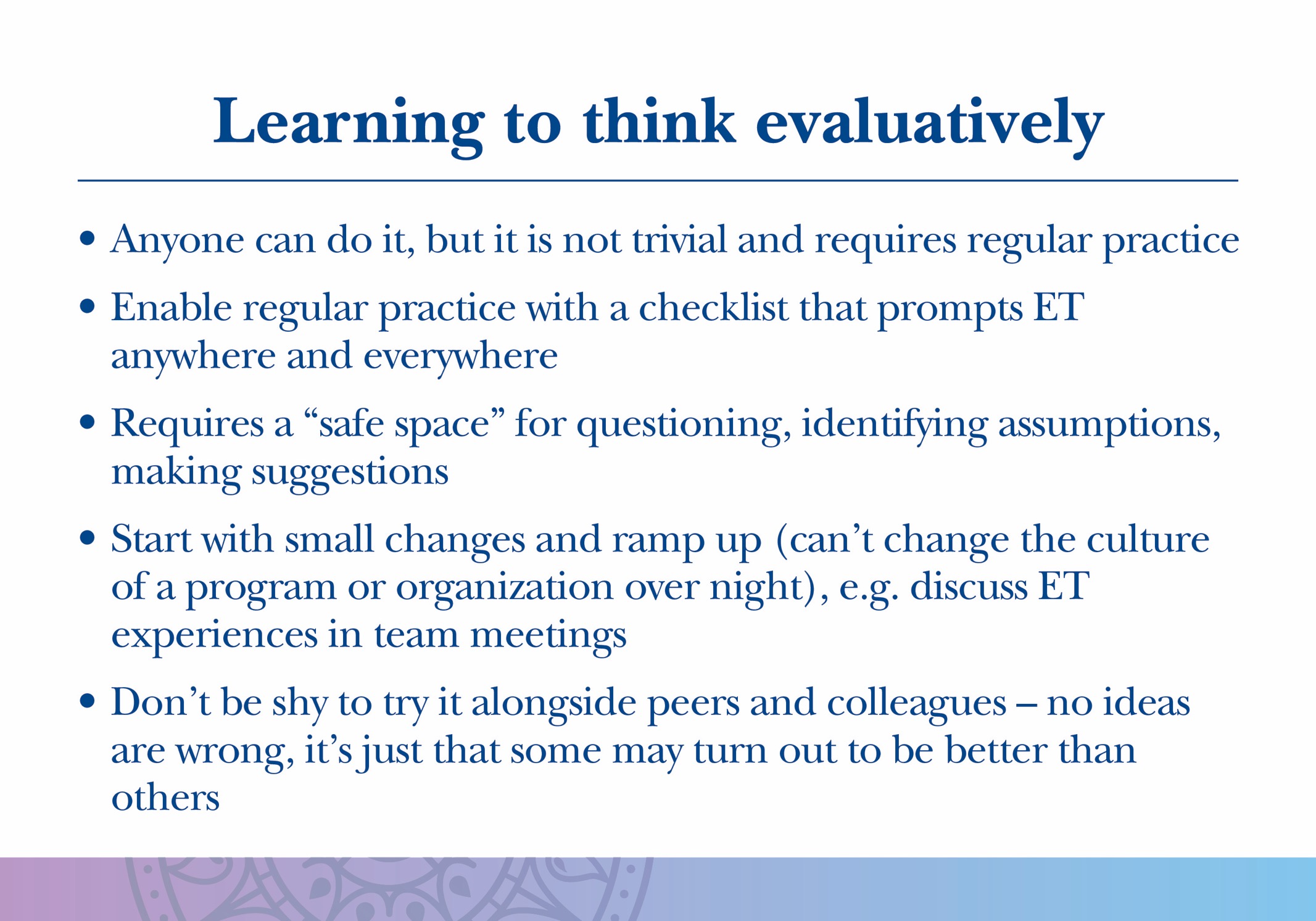 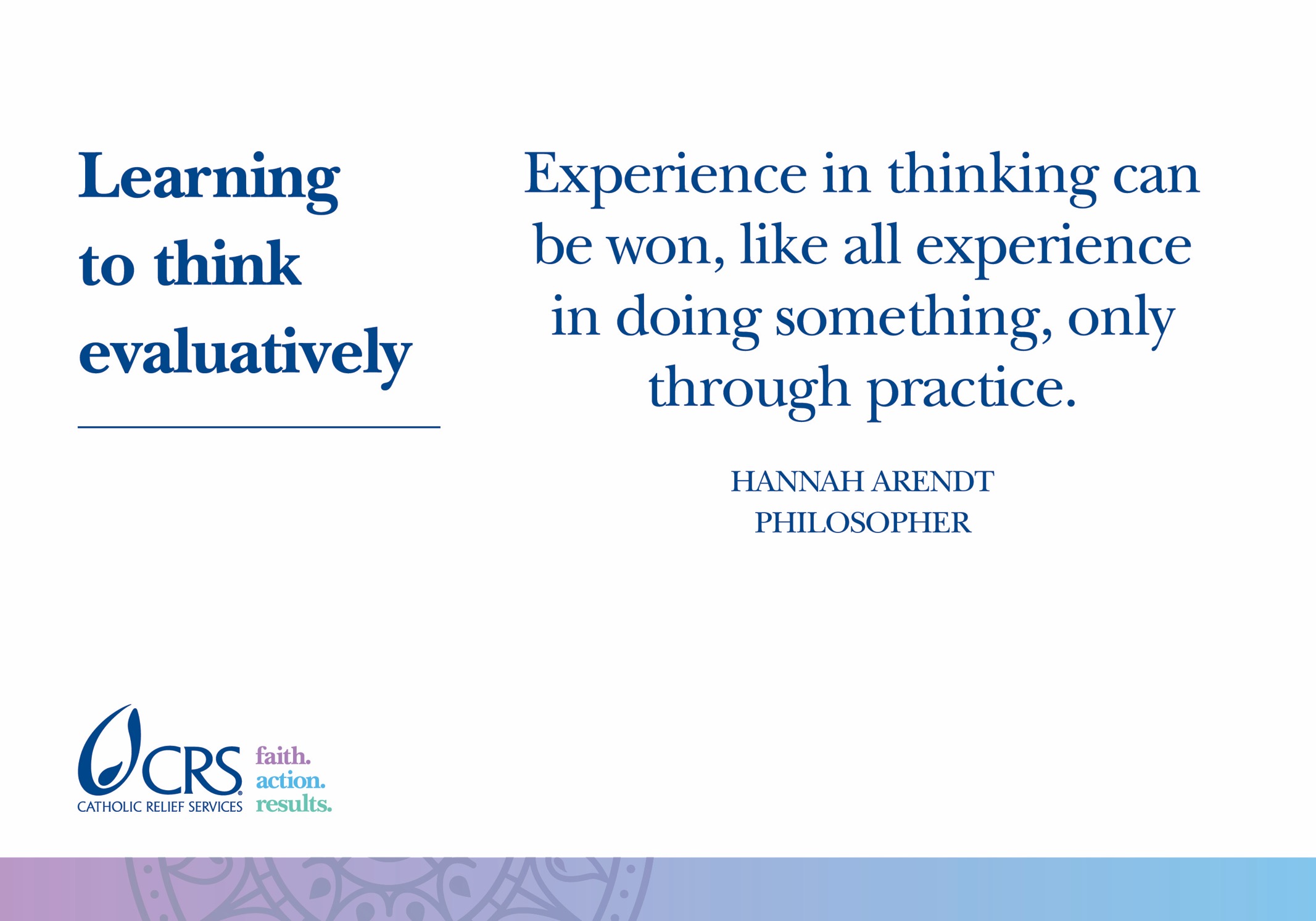 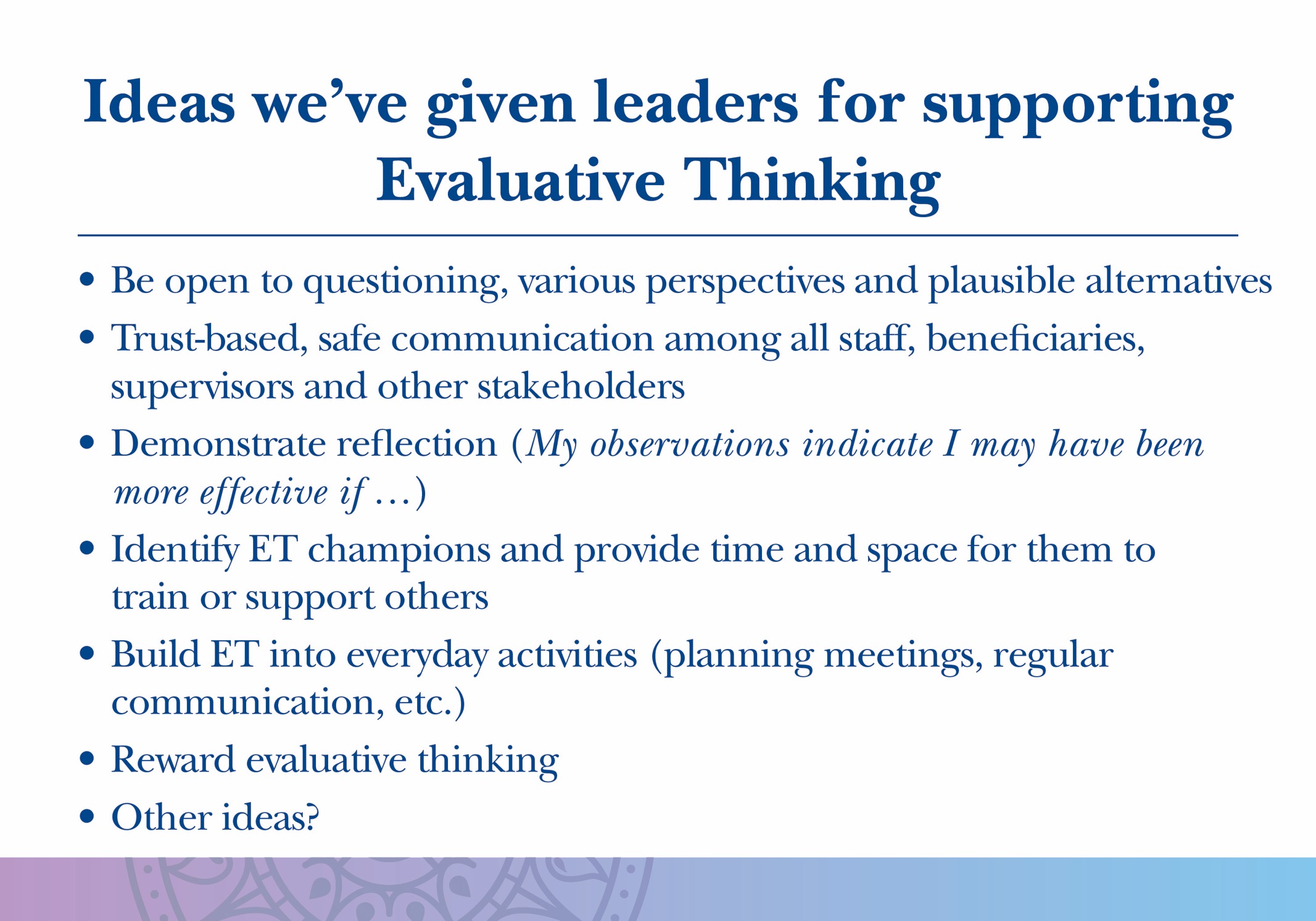 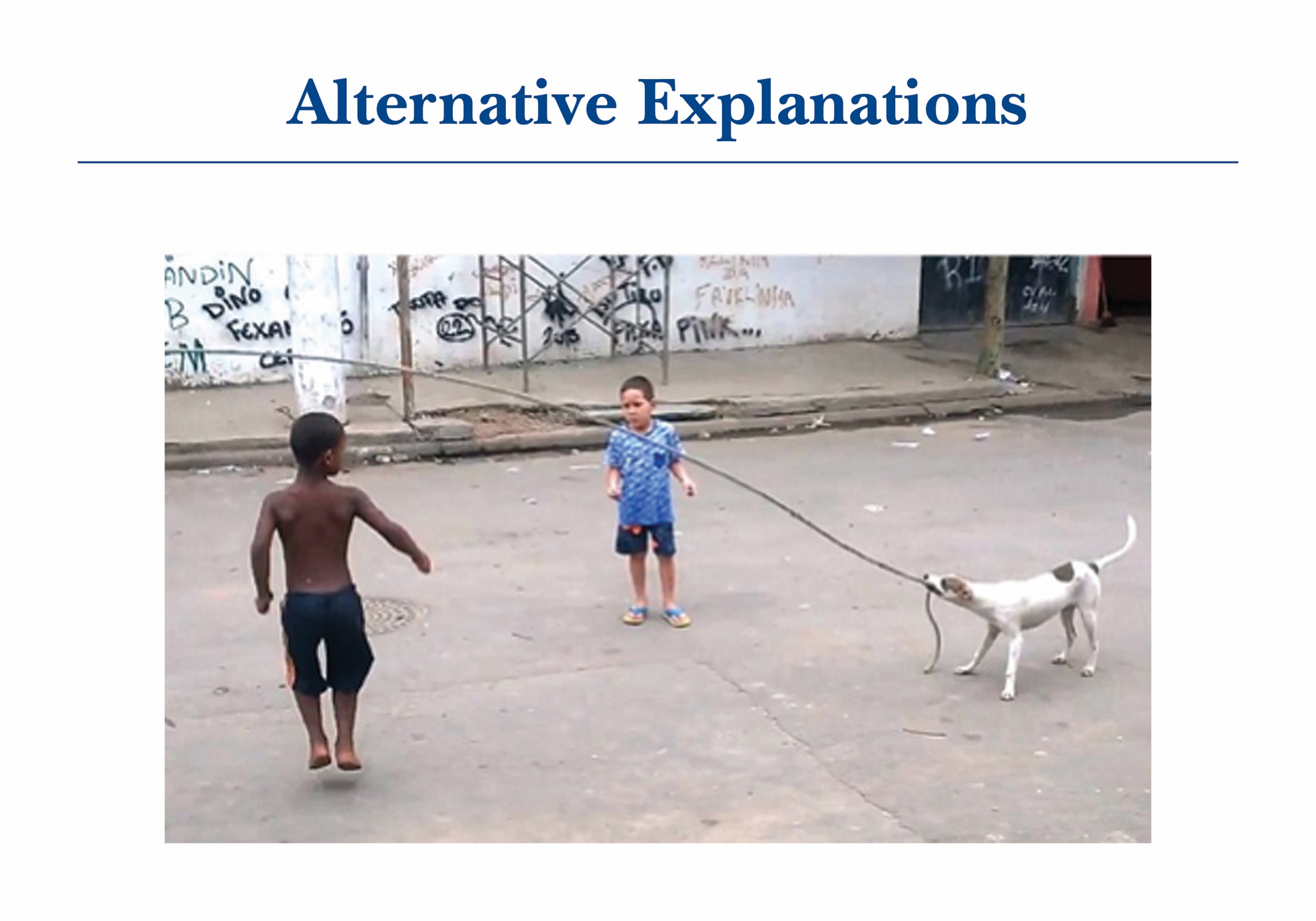 [Speaker Notes: Ask participants: what do you think is going on in this picture? What might be at the other end of the rope? What are these boys trying to do? How many different explanations for what you are seeing can you come up with?]
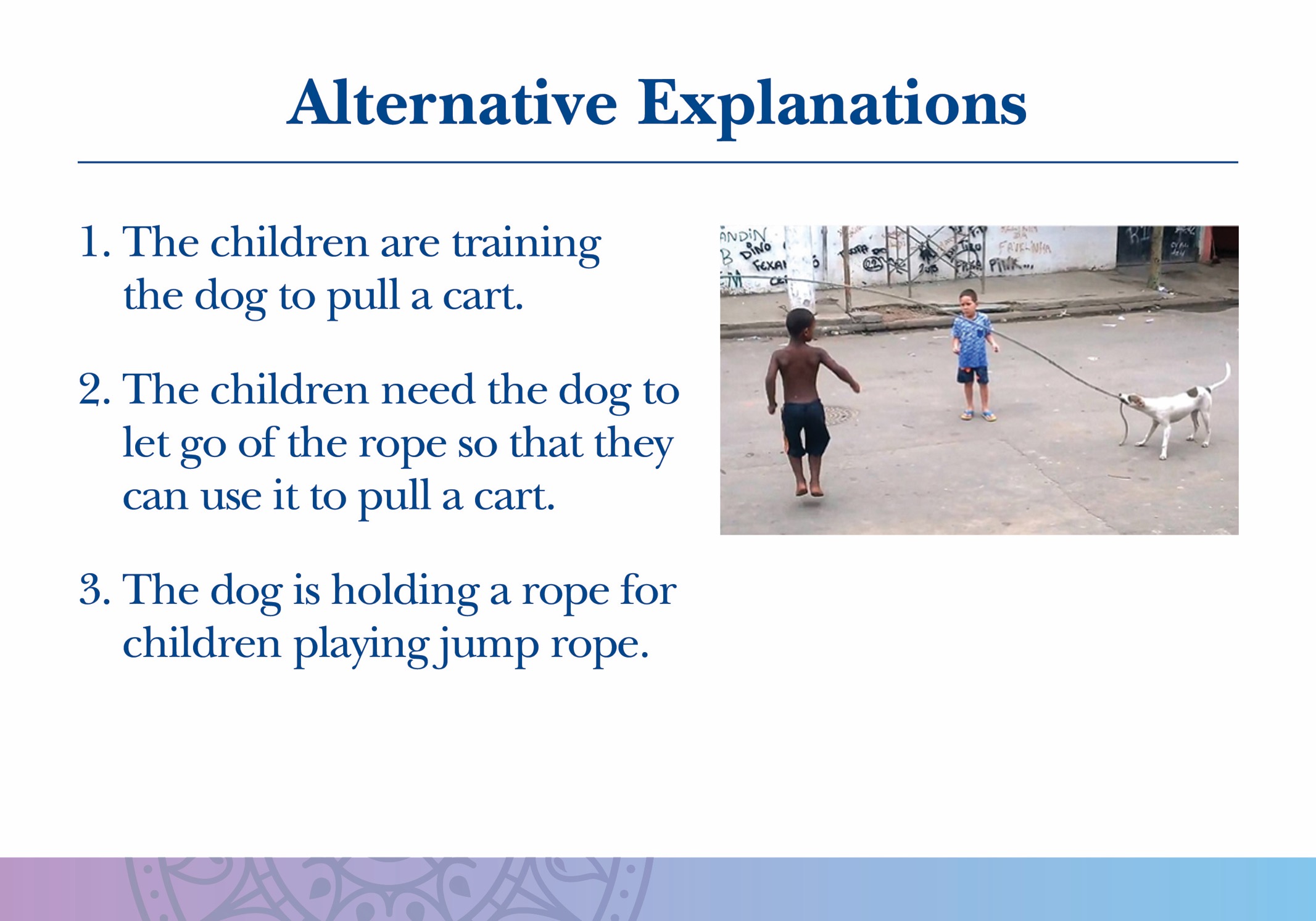 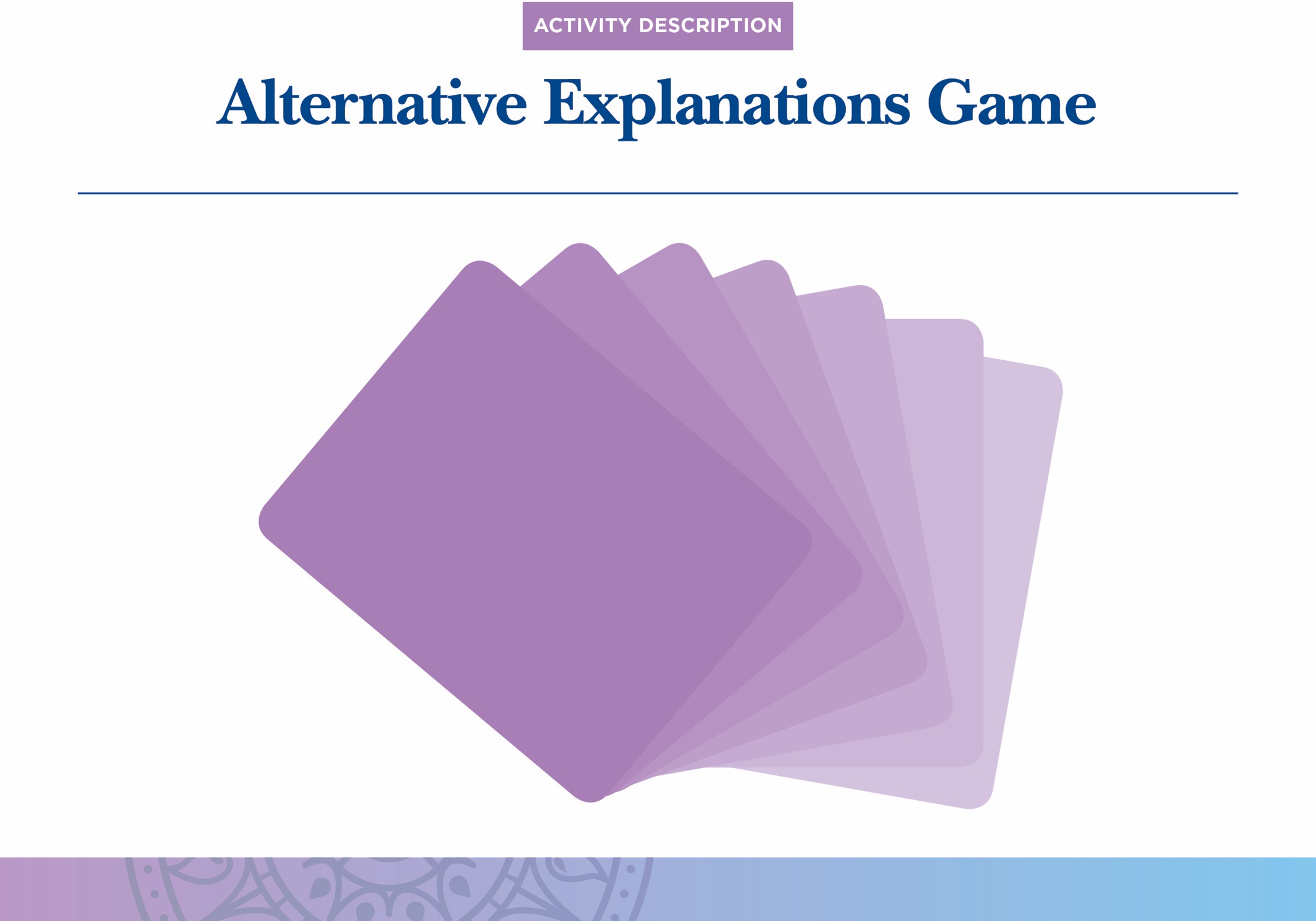 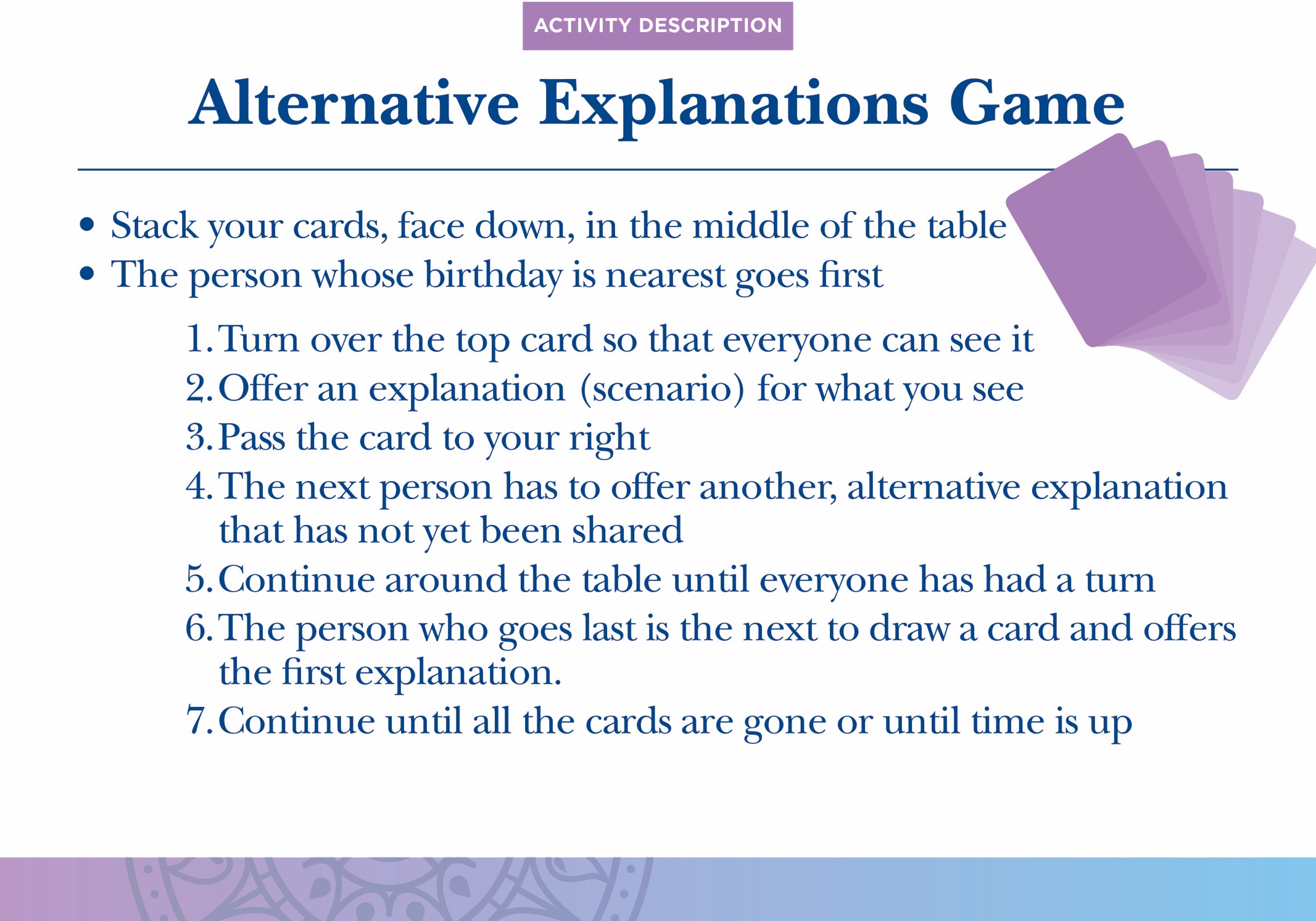 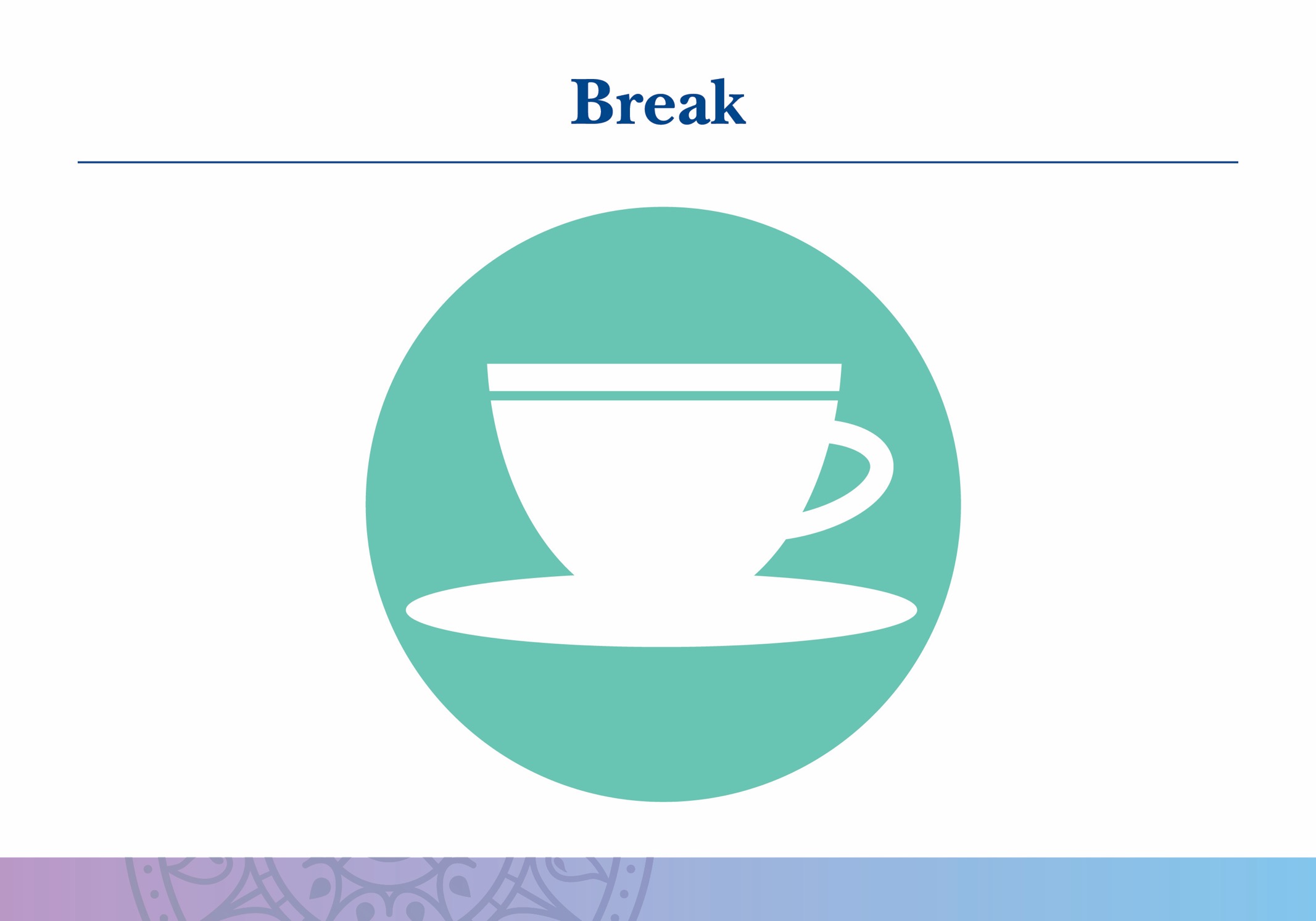 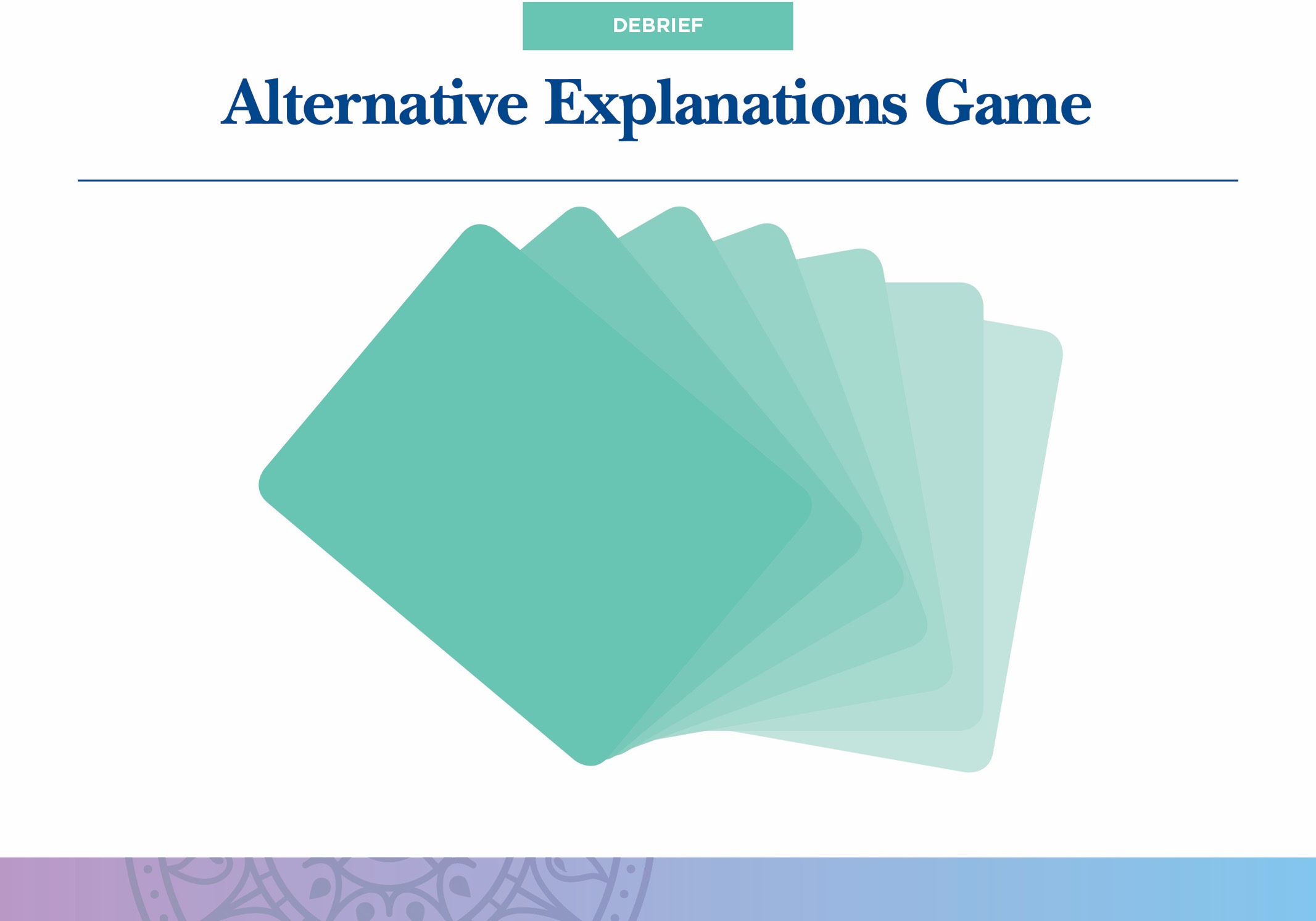 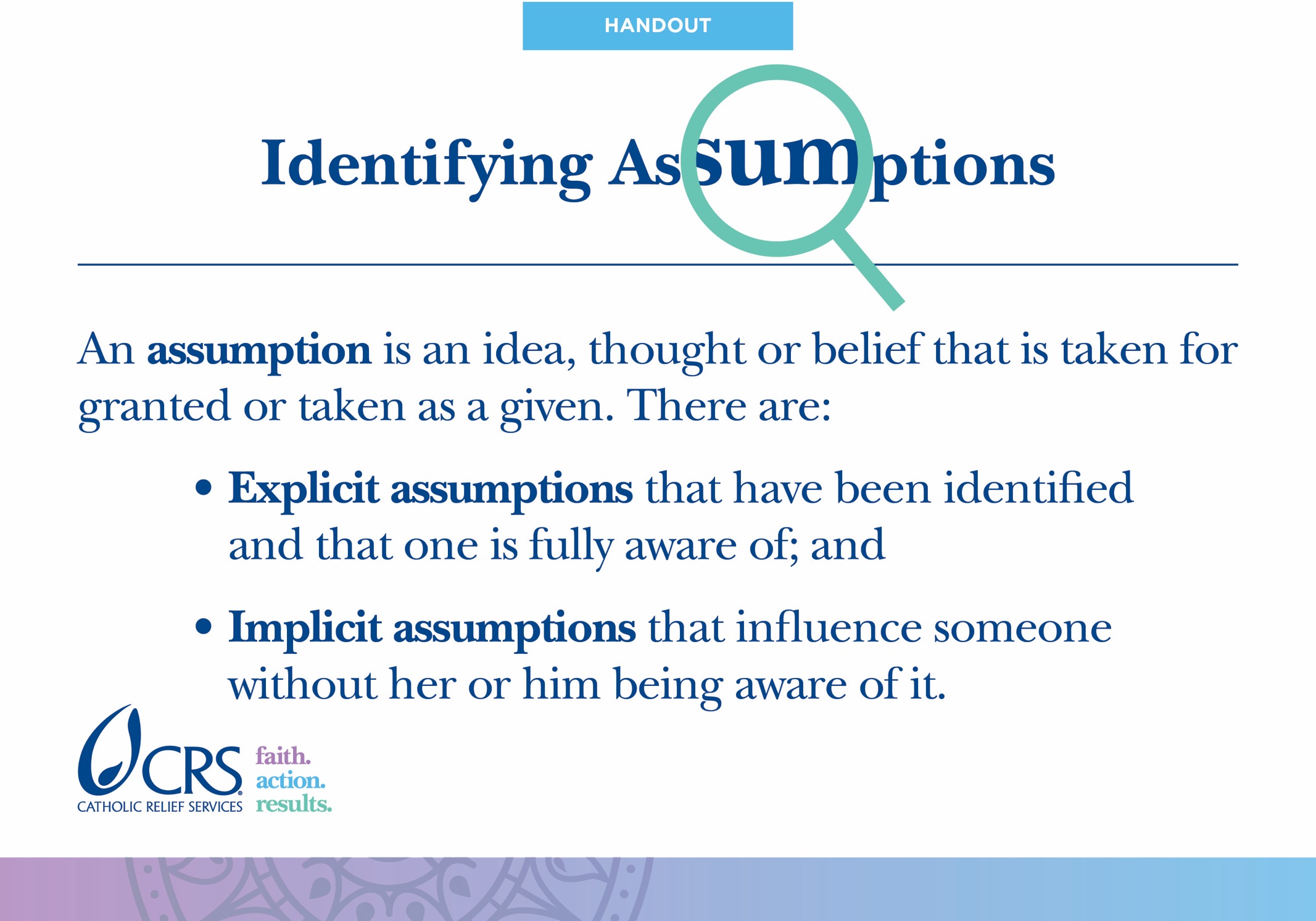 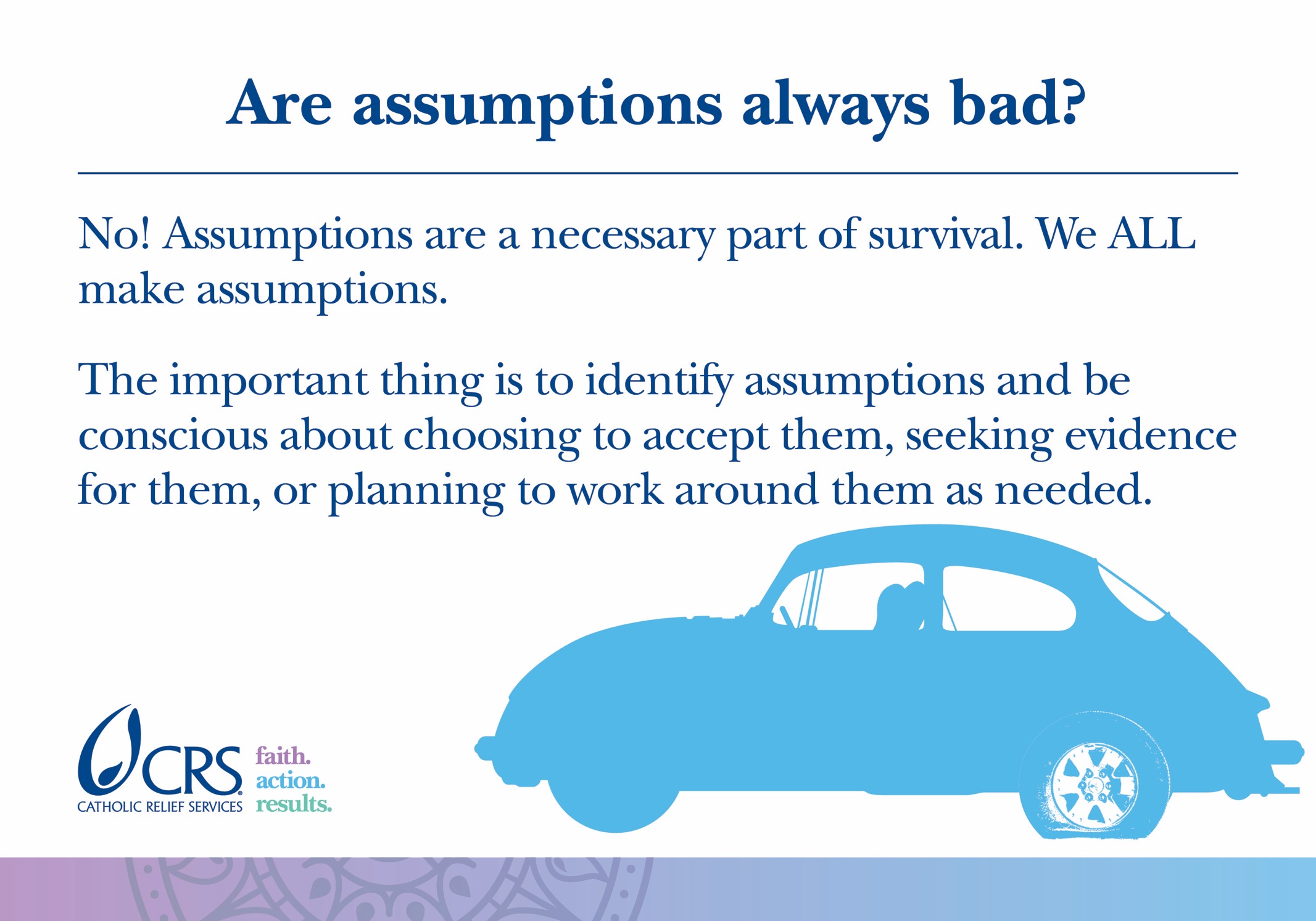 [Speaker Notes: For example, when we get in a car to go somewhere, we assume that the car’s tires have air in them. We don’t check the air pressure every time we get in; we don’t even think about the tires at all. That’s ok! It would be a waste of time, considered crazy even, to check the tires every time we got into a car. The assumption in this case is adaptive. It helps us move through life more efficiently.]
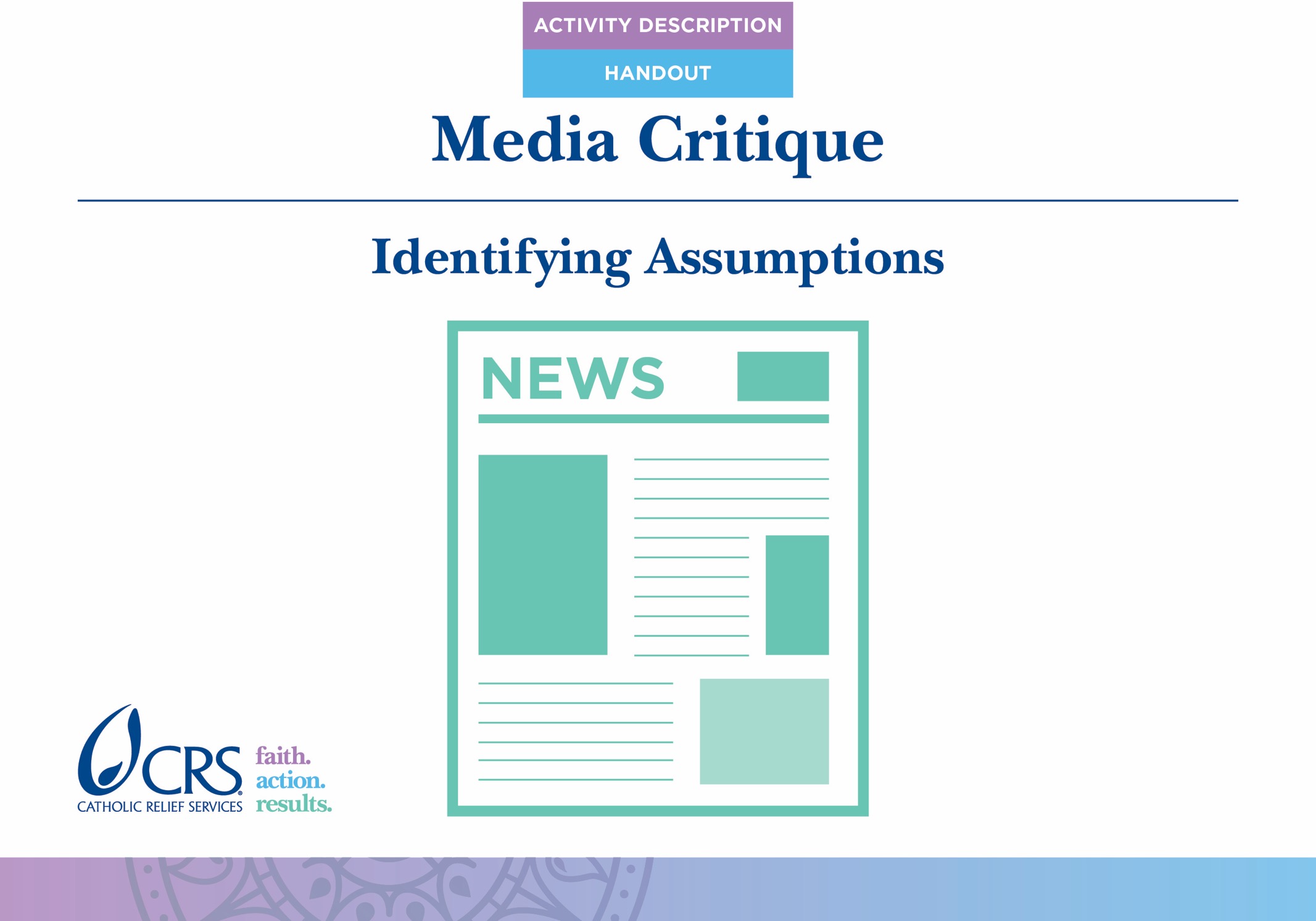 [Speaker Notes: *For this activity you will need to identify a news article (taken from a local newspaper or online news source) to share with participants. Select an article that is likely to have assumptions in it. Opinion/editorial articles are often a good choice. Be sure to make copies ahead of time and bring them to the workshop with you.]
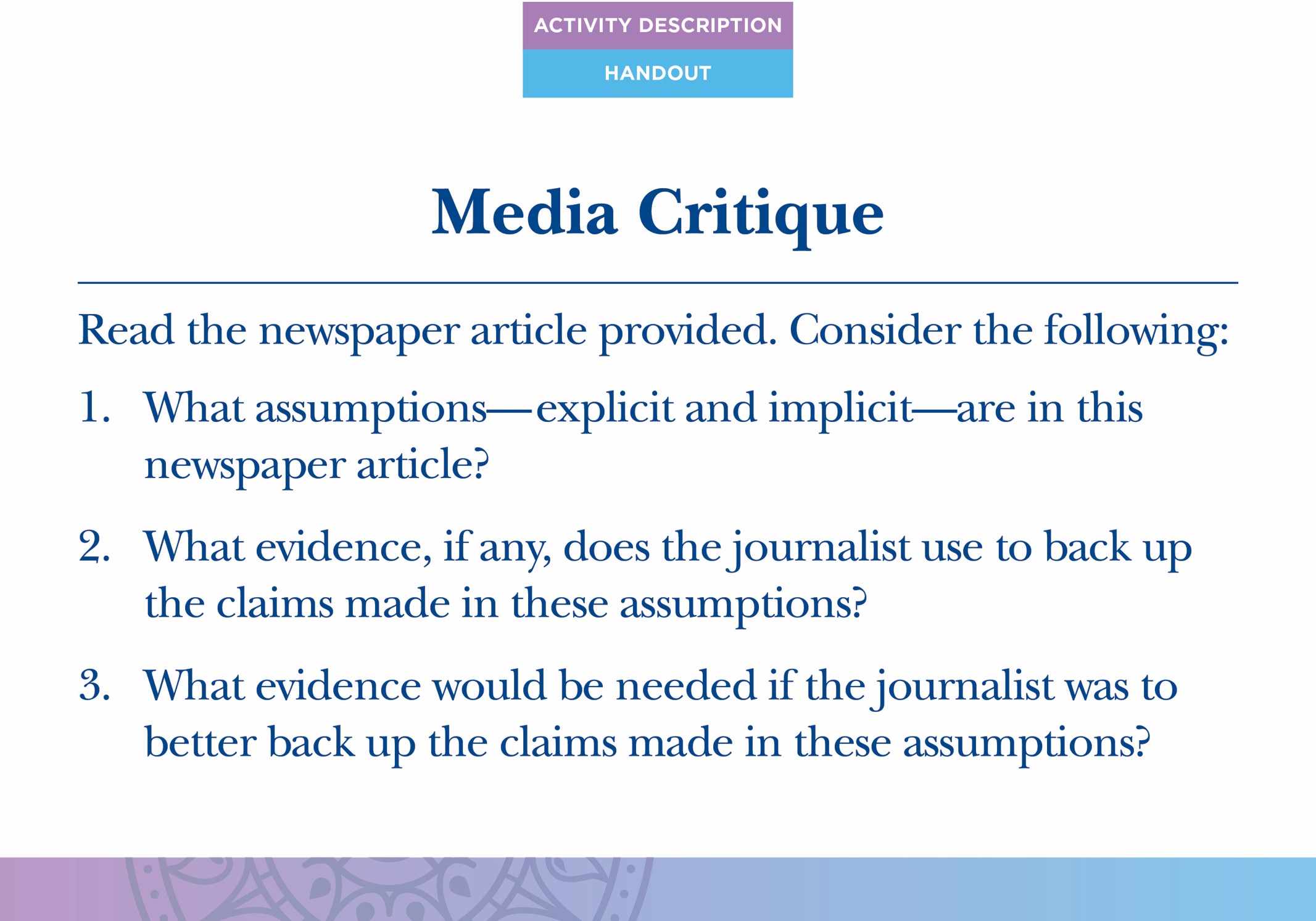 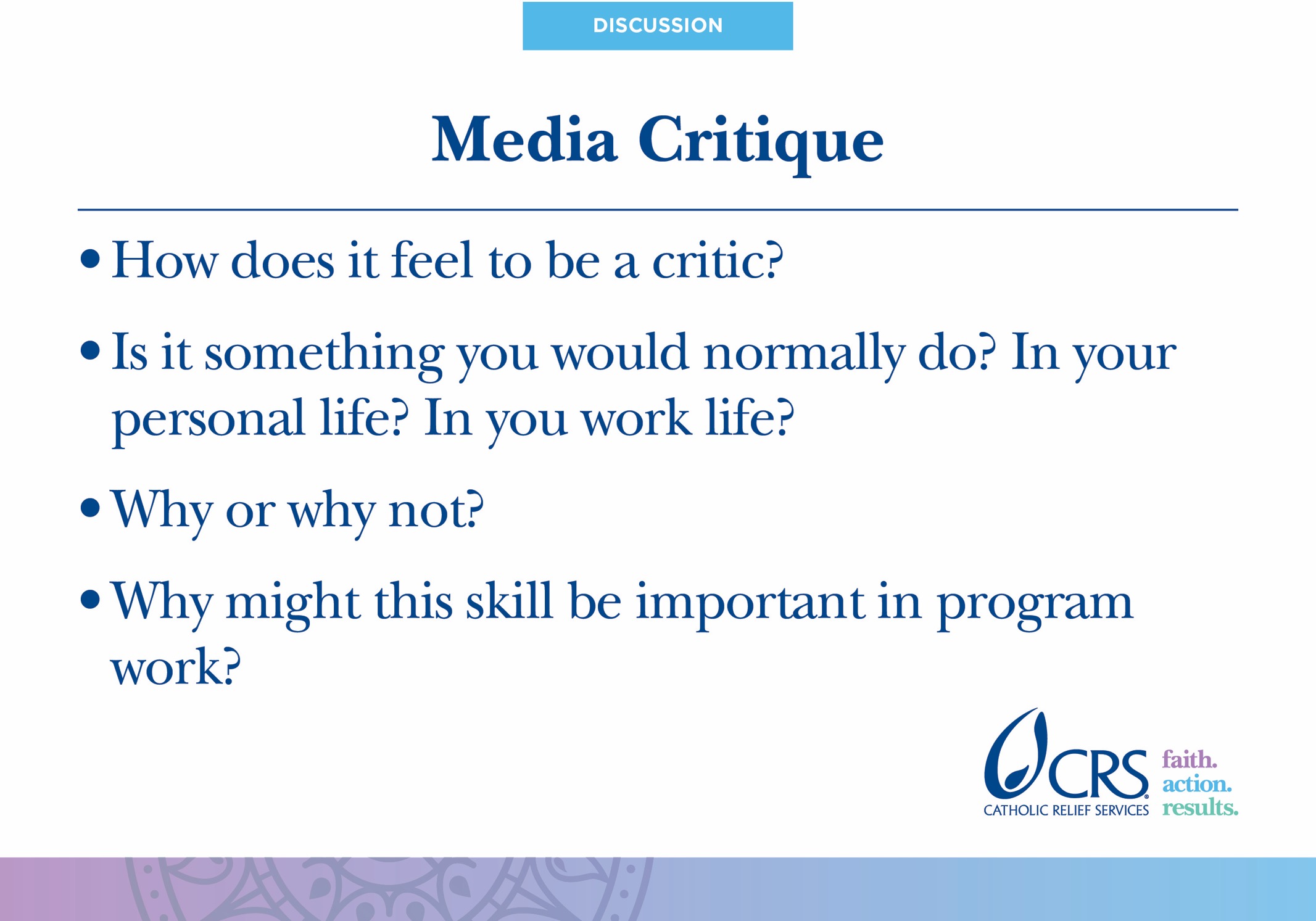 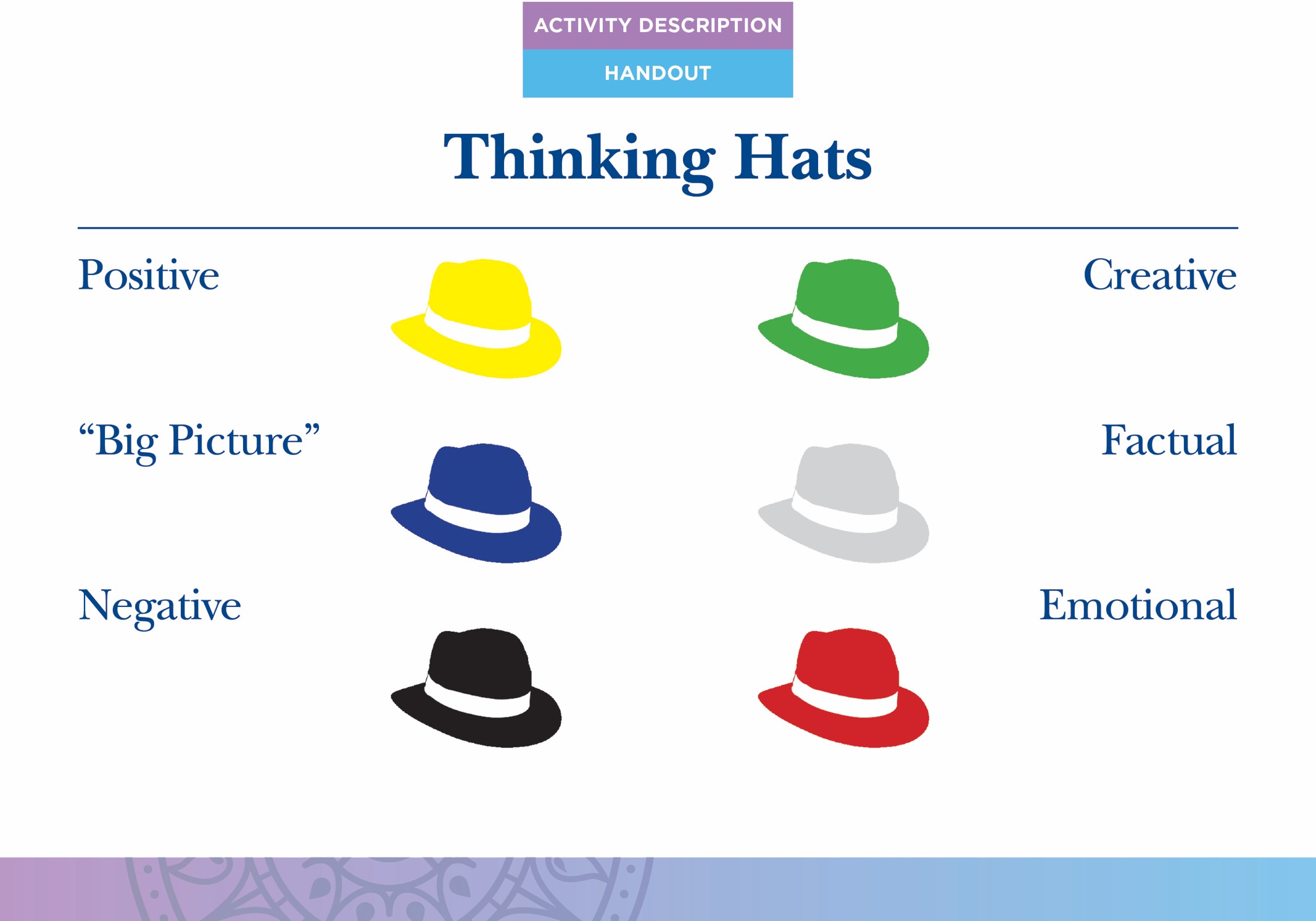 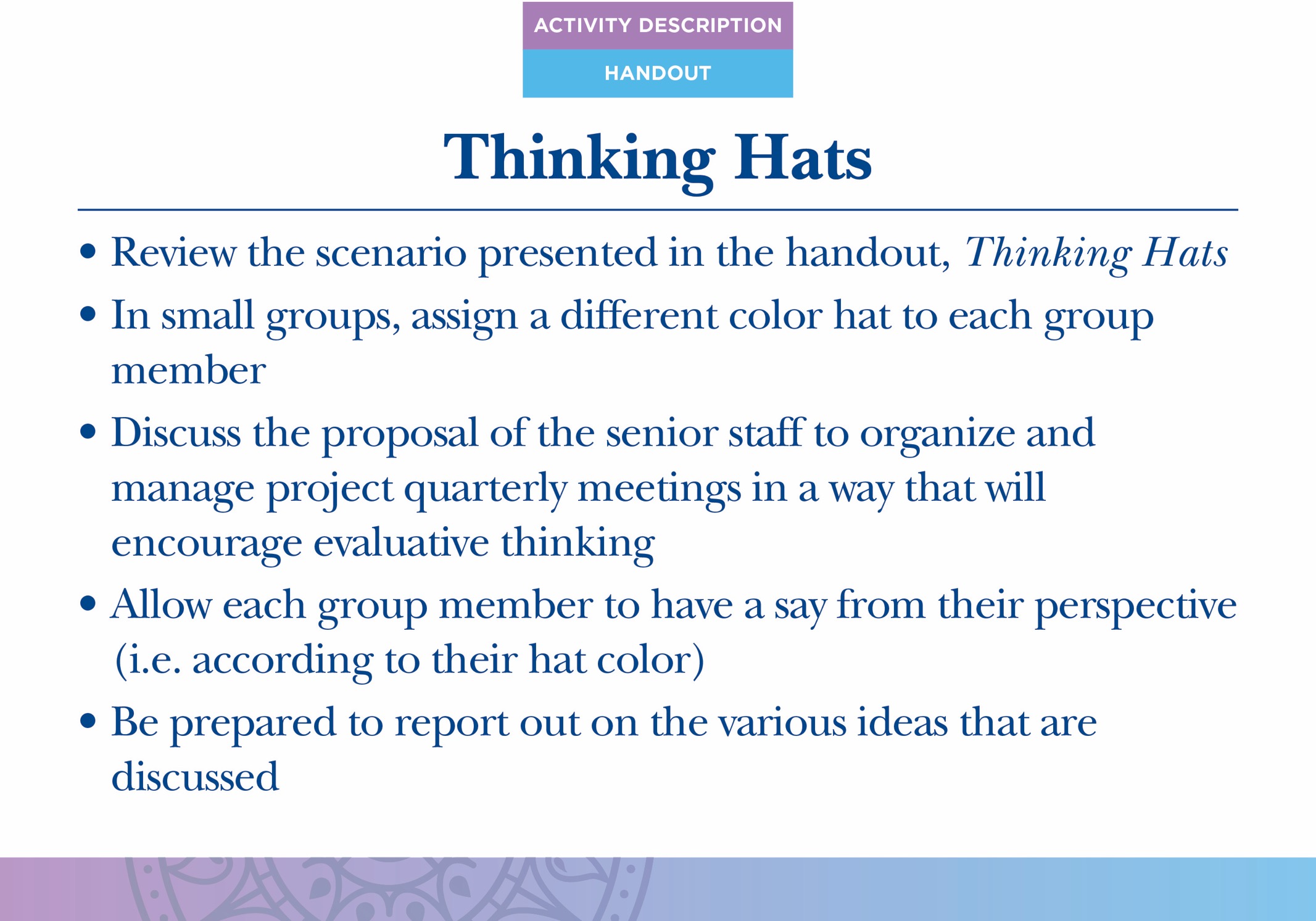 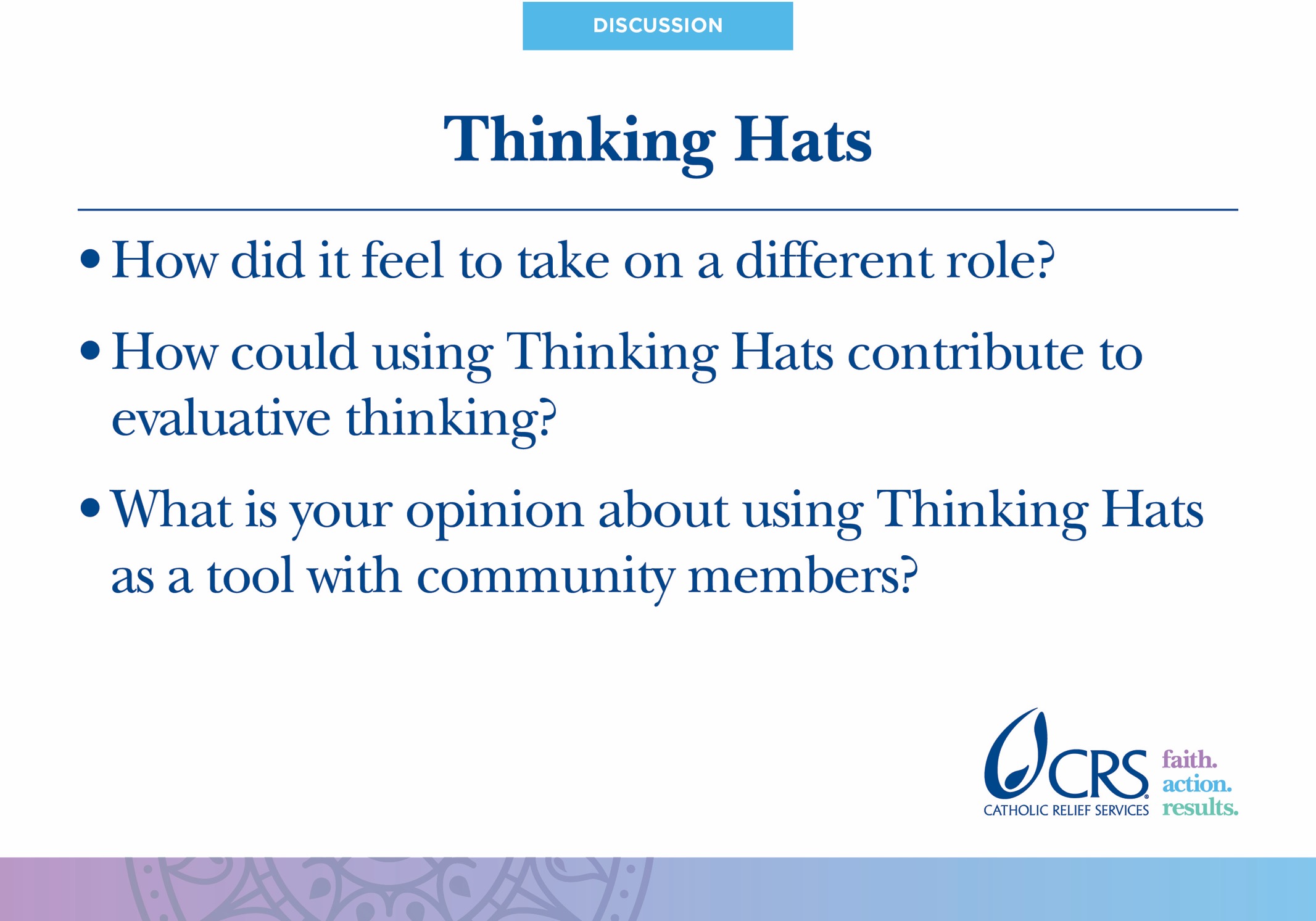 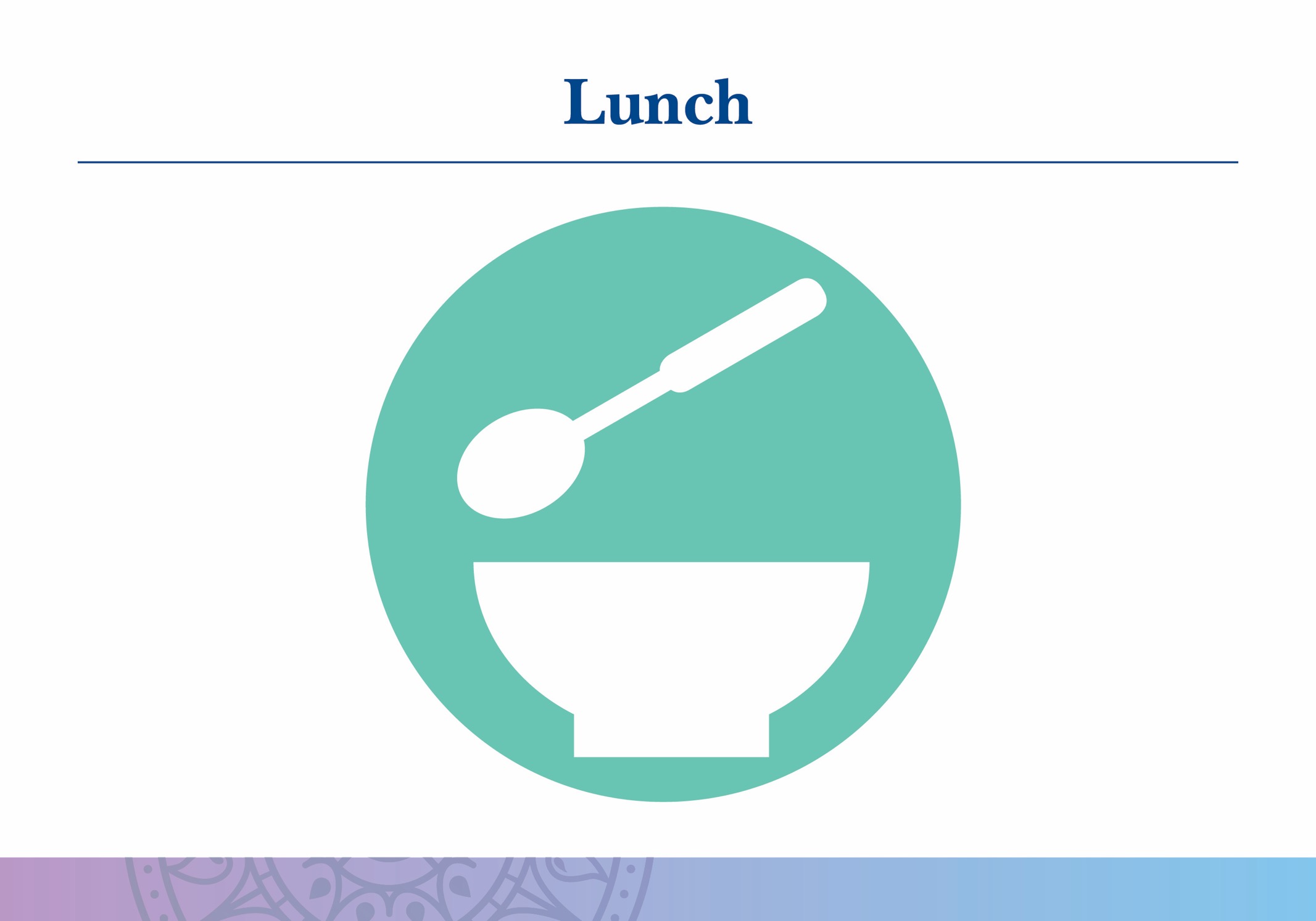 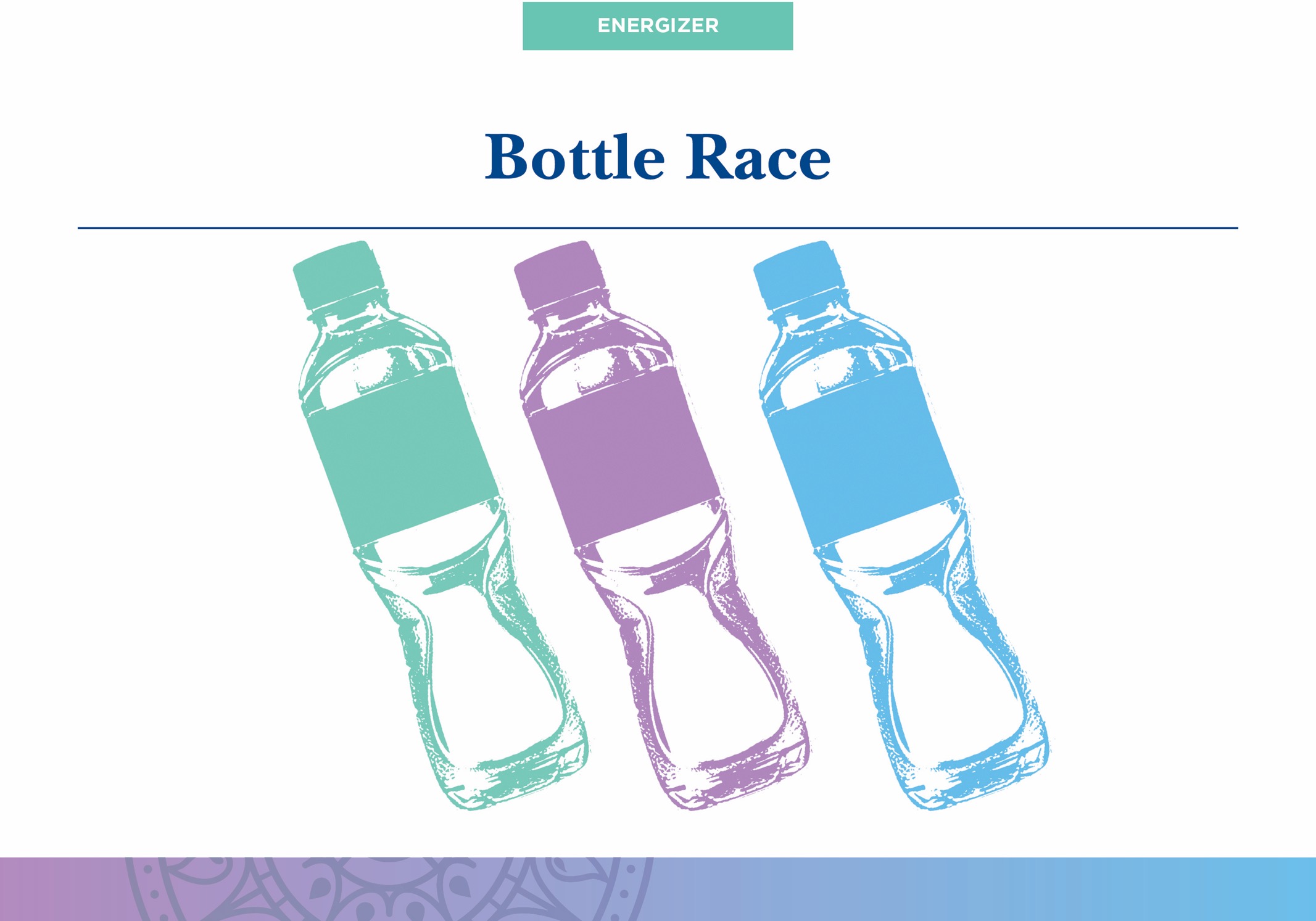 [Speaker Notes: You do not need to do the bottle race energizer. You could choose to play any game that would be fun for your participants. 

The bottle race is a game where participants split into two teams and form two lines. The team members at the front of each line hold a water bottle. When the facilitator says “go,” the person at the front of the line hands the water bottle, over his or her head, to the person behind them and then runs to the back of the line. That person hands it, over his or her head, to the person behind them, and so on until the team leader returns to their place at the front of the line. The first team to bring their team leader back to the front of the line wins.]
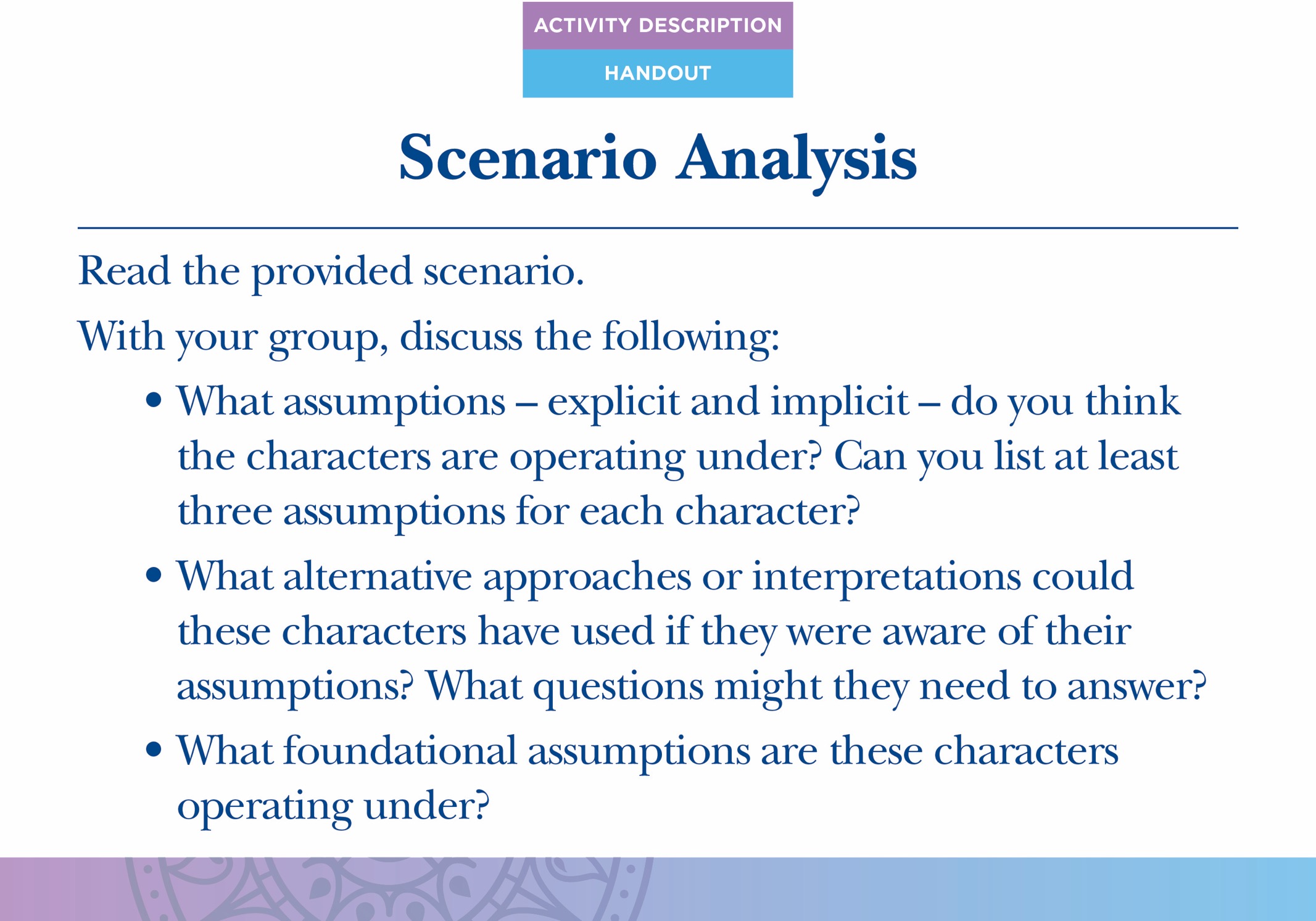 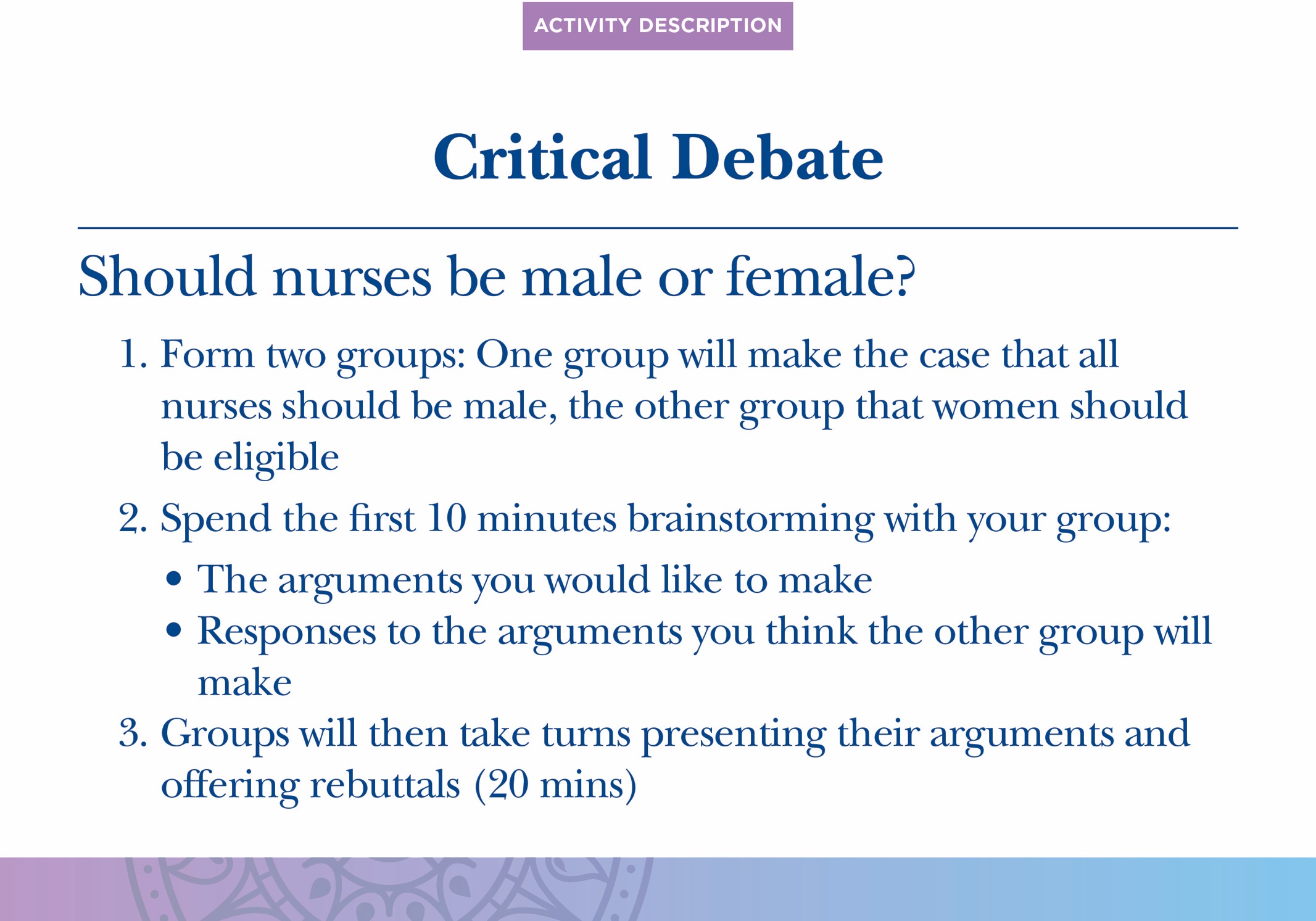 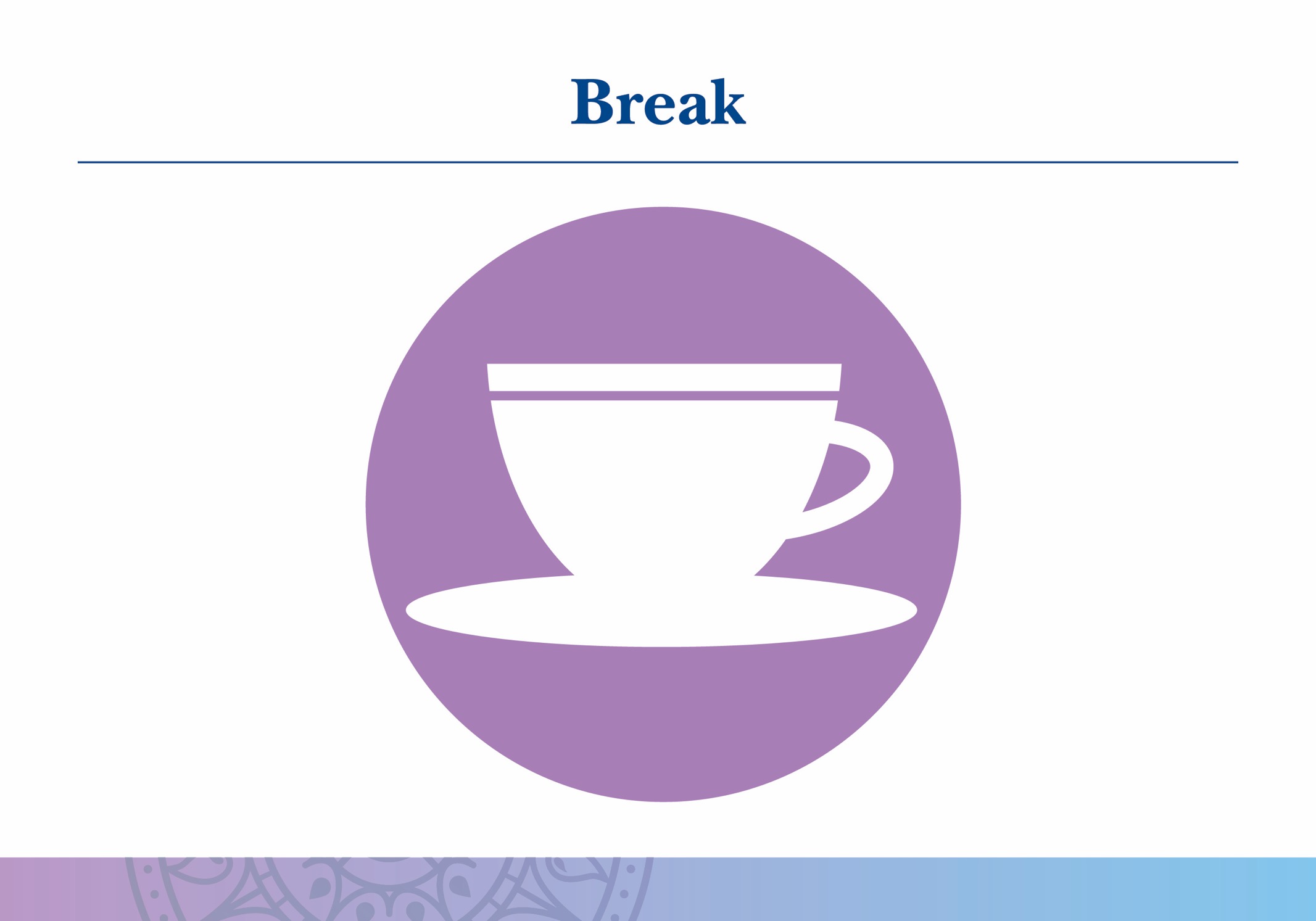 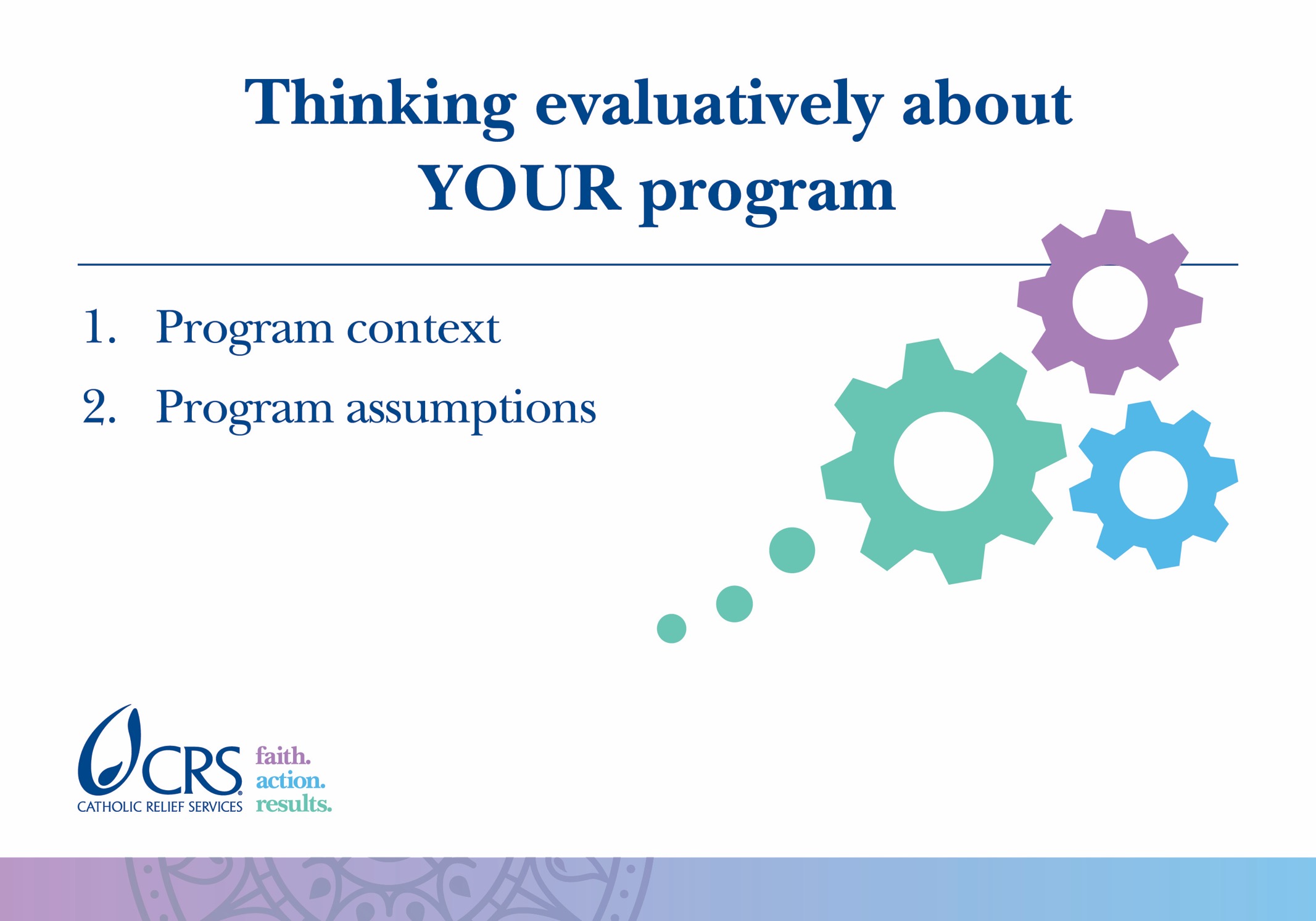 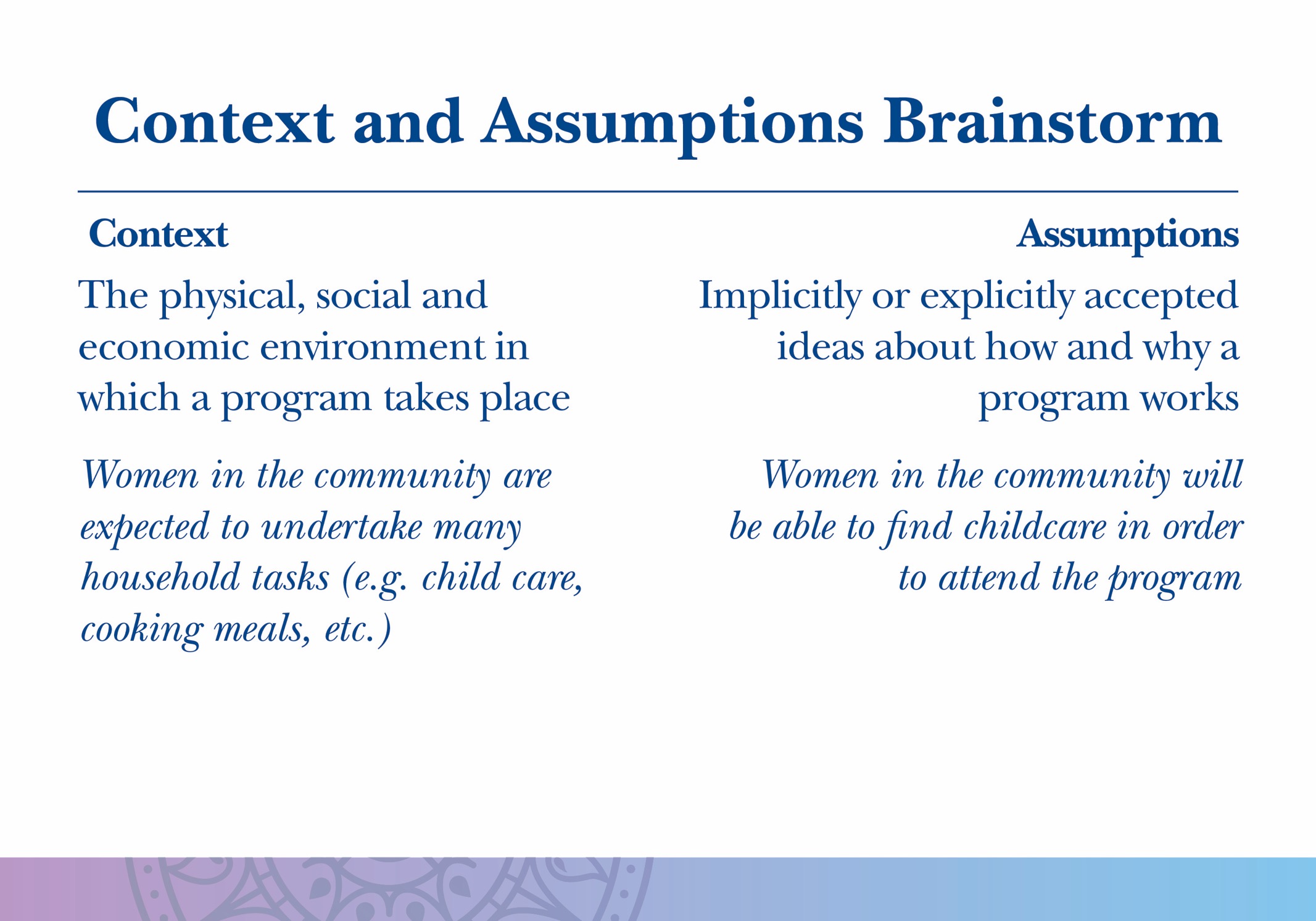 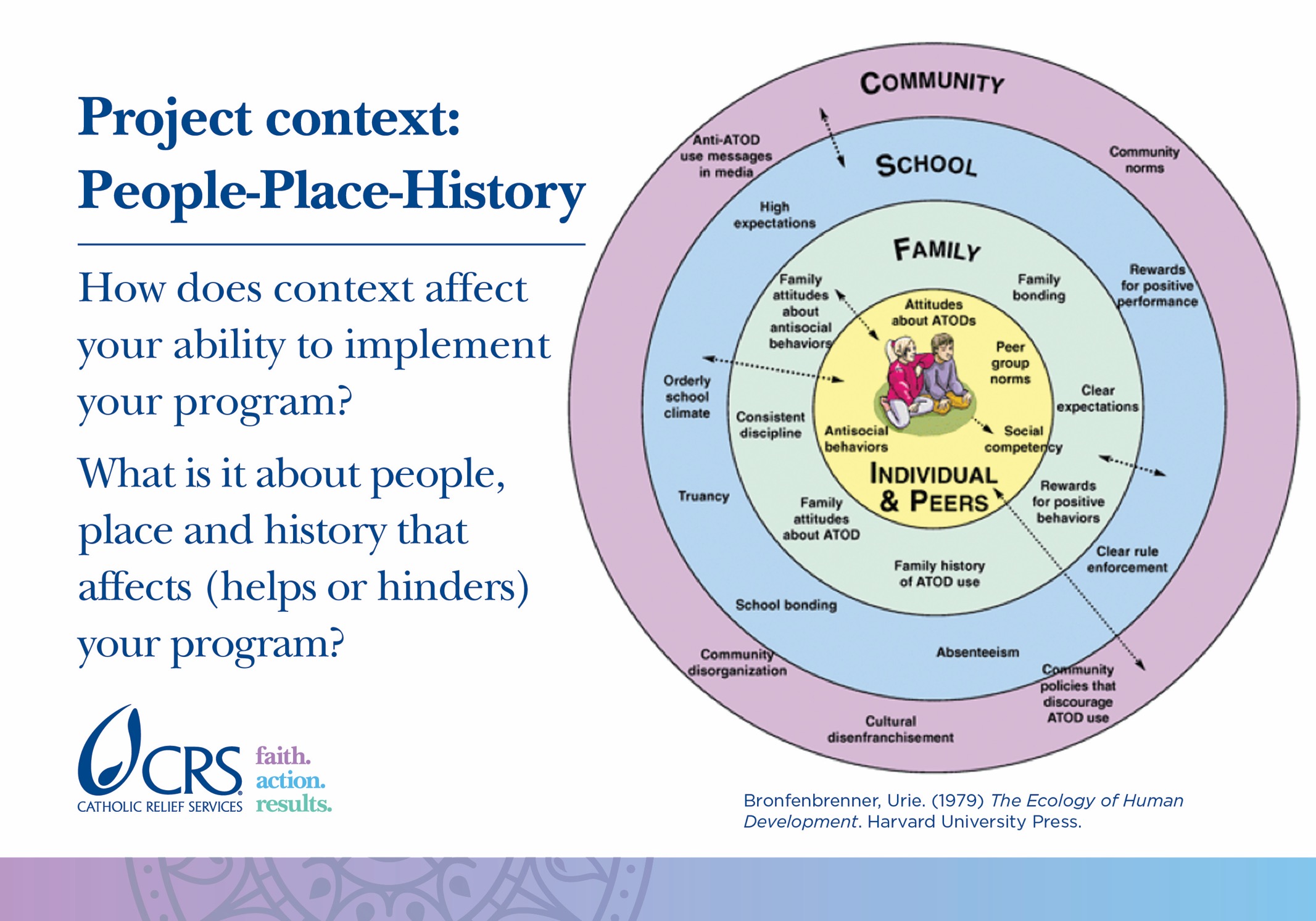 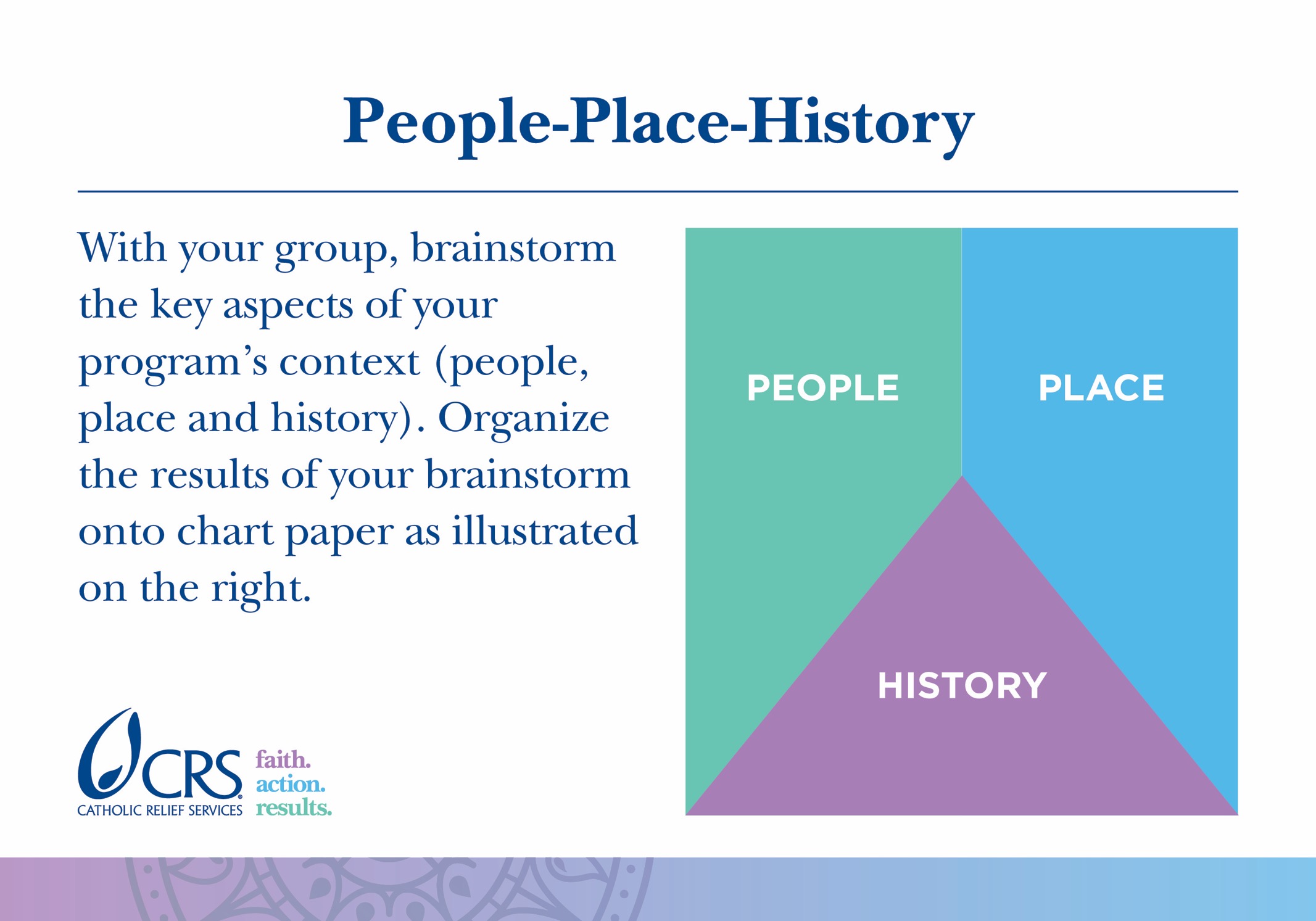 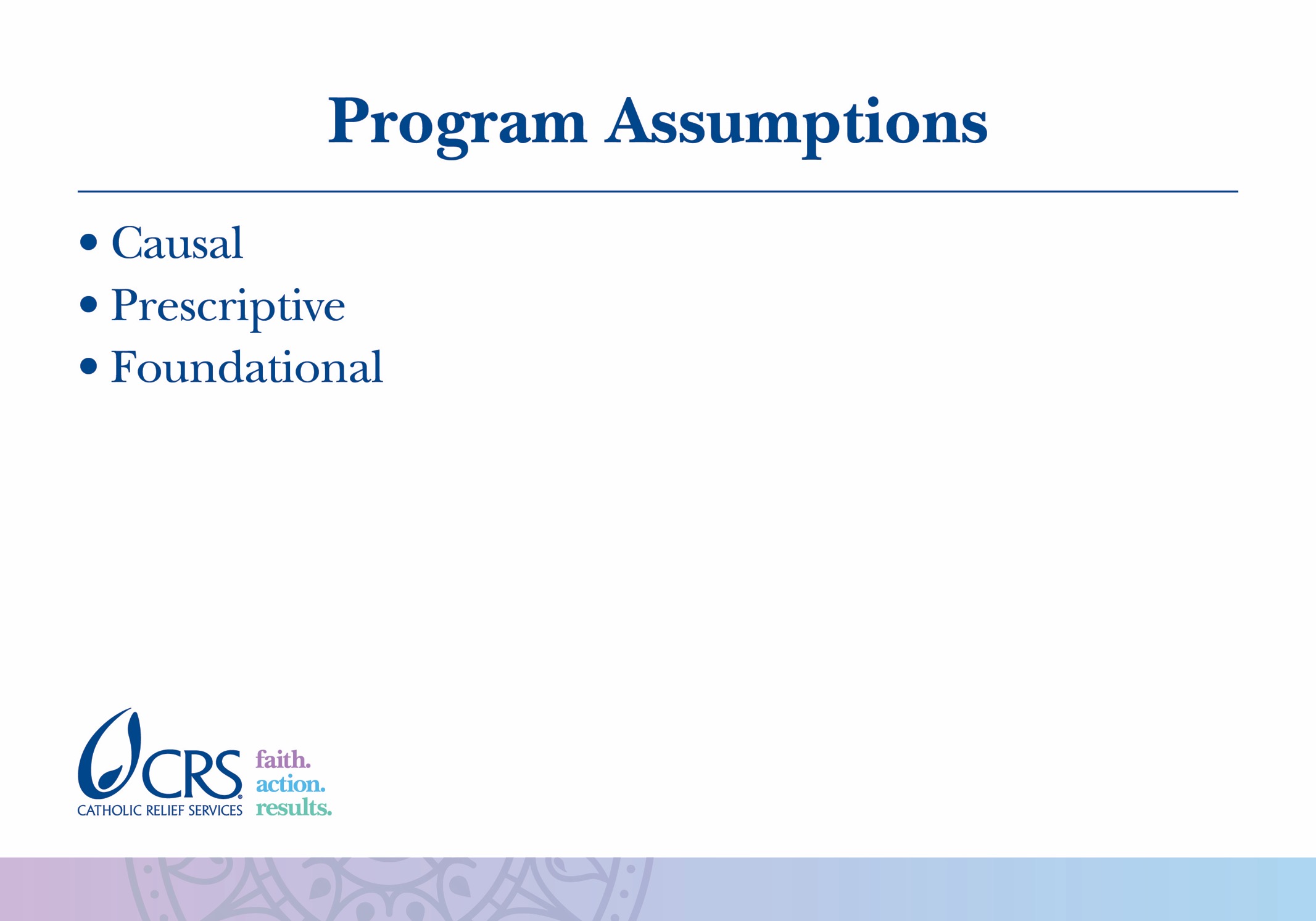 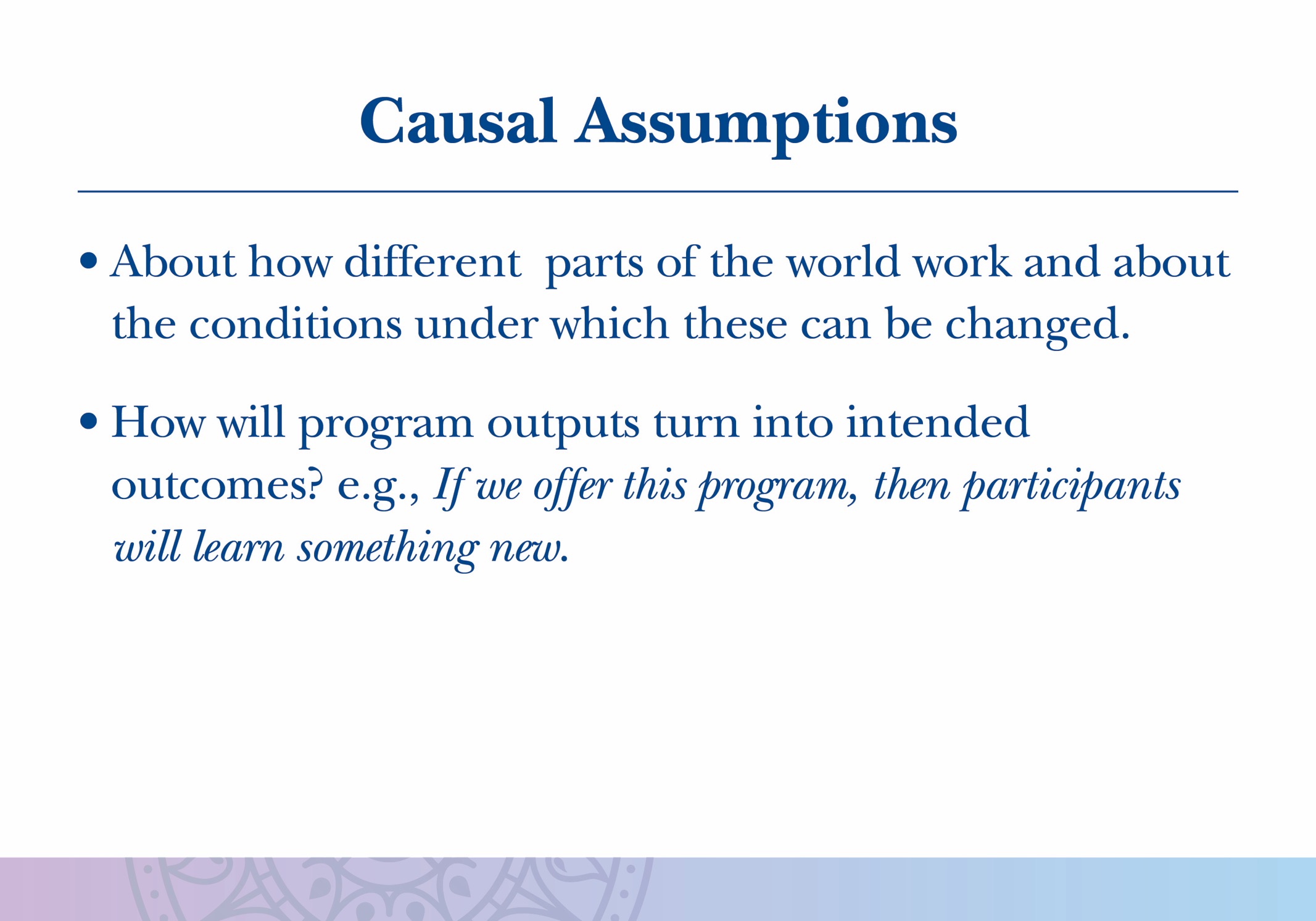 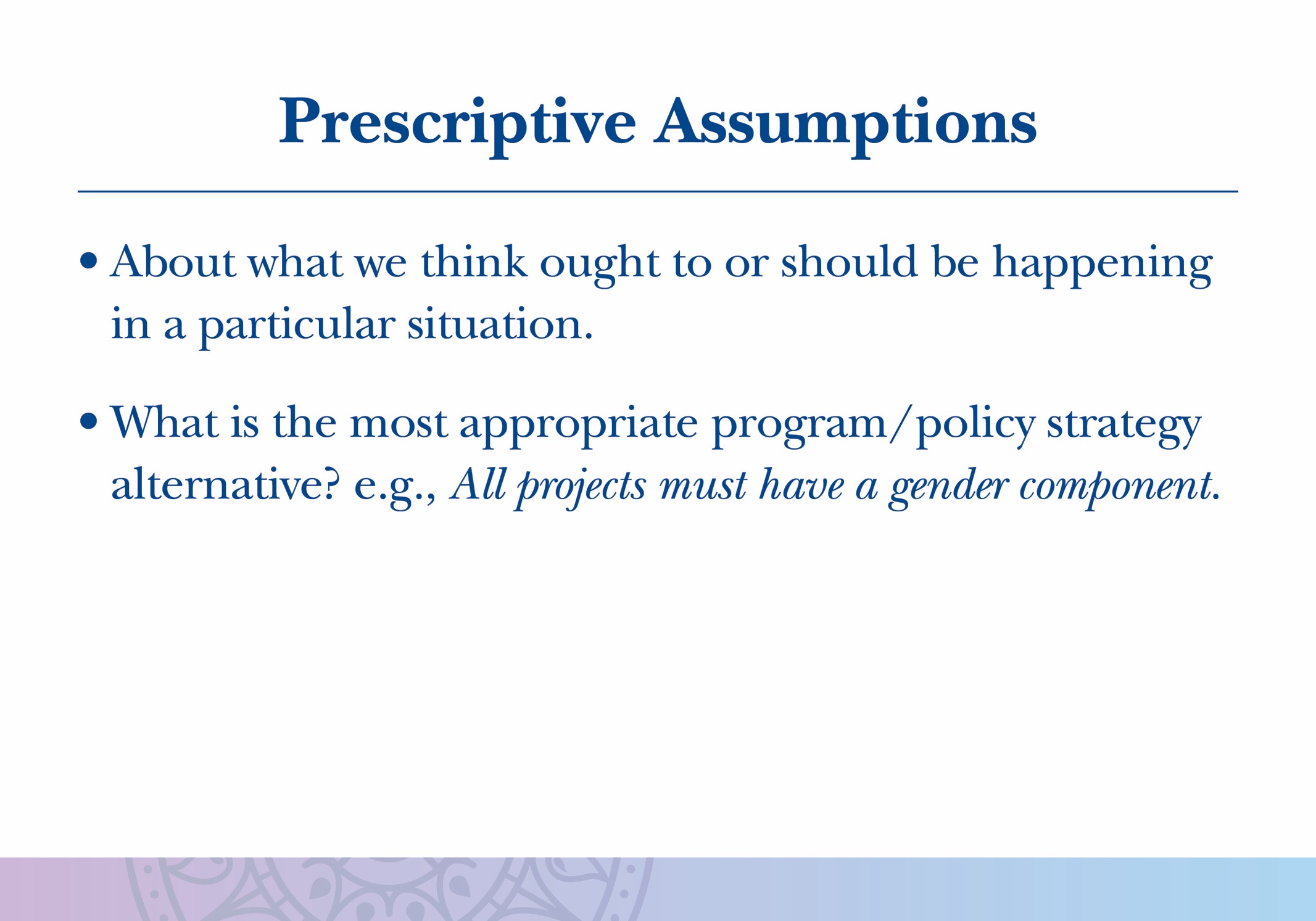 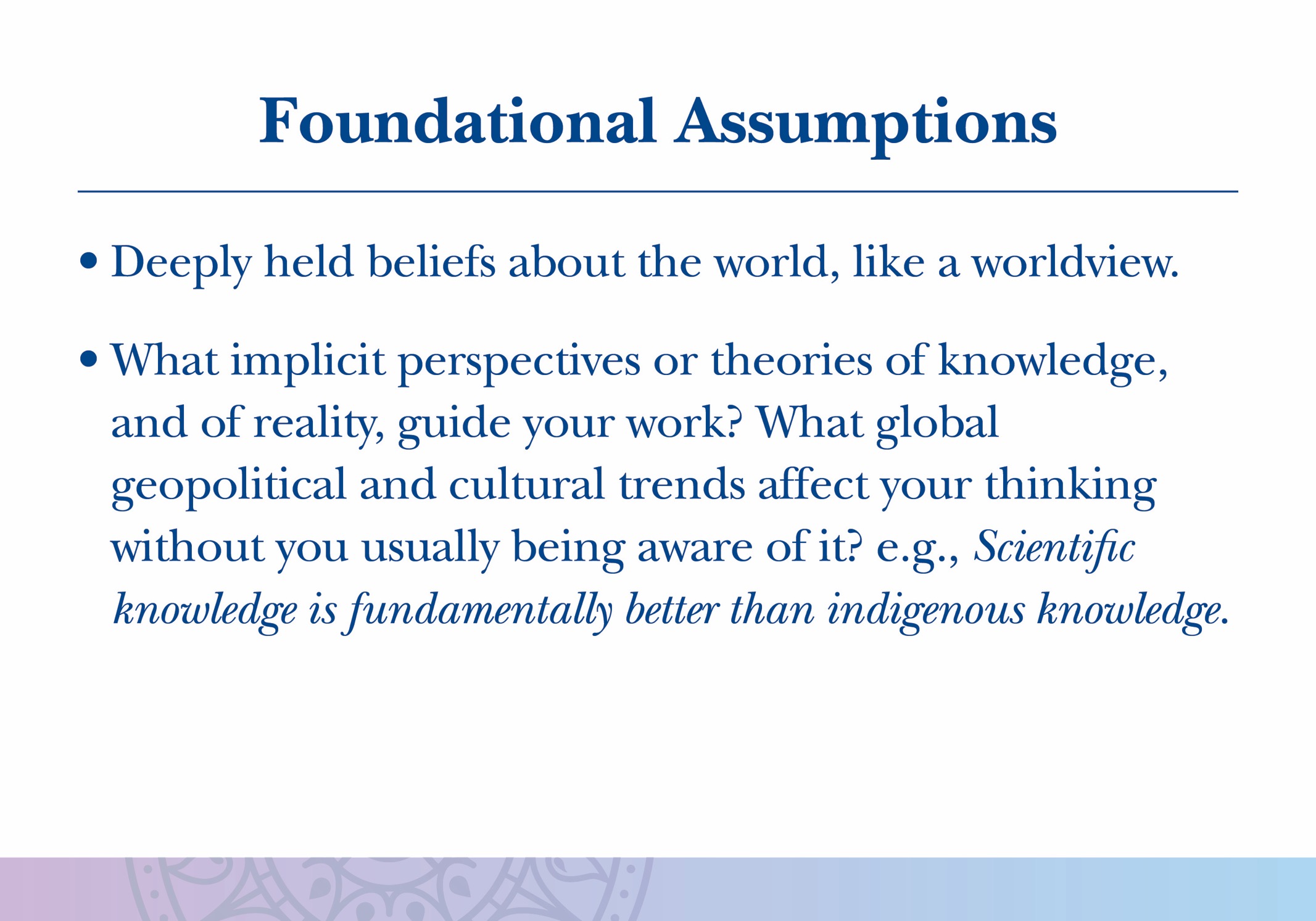 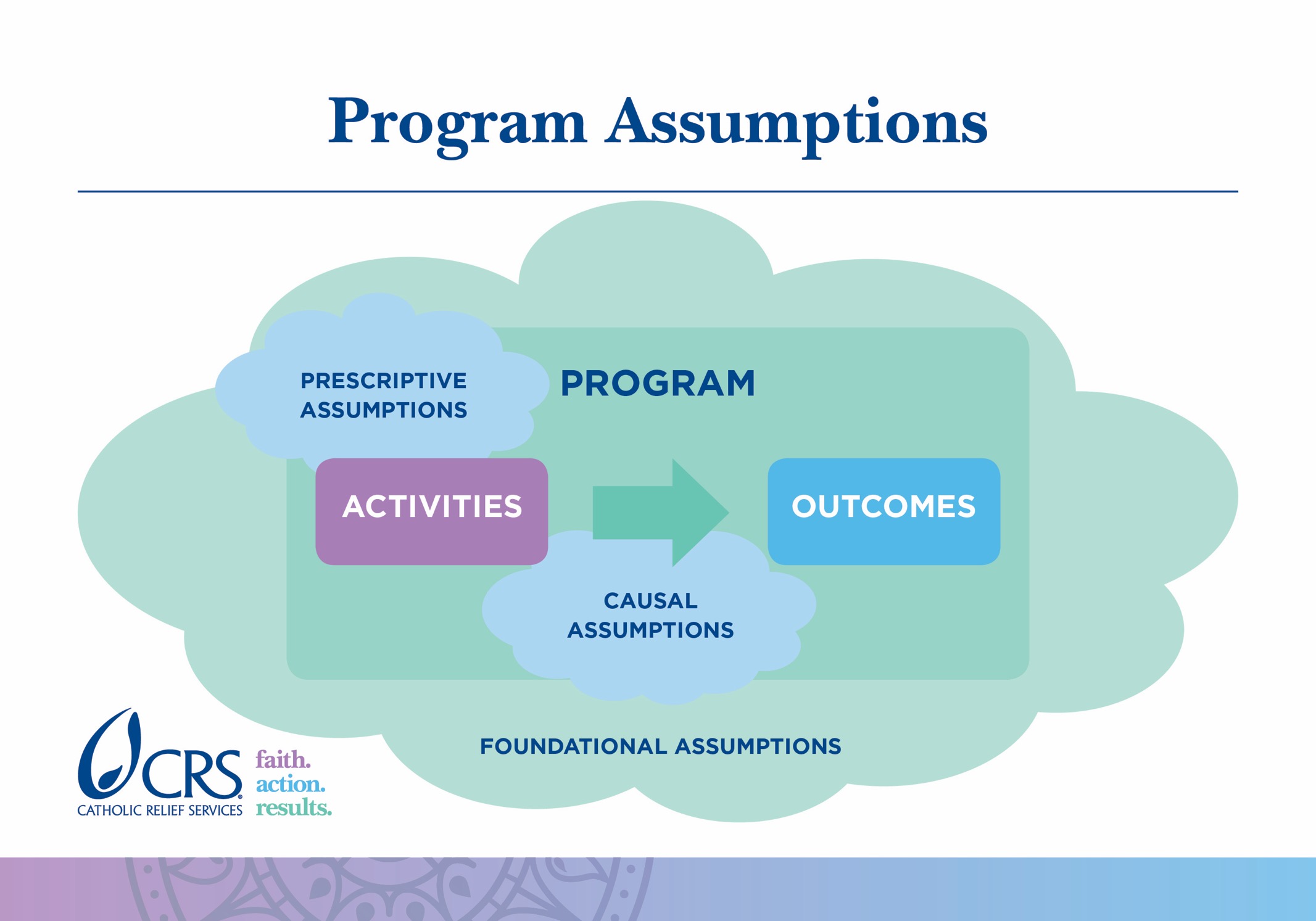 [Speaker Notes: This slide shows how the different types of assumptions map onto a theory of change. Prescriptive assumptions come “before” the activities, or as part of the program planning process. Causal assumptions come between activities and outcomes (or between two outcomes), where we theorize that one causes or contributes to the next. Foundational assumptions are all around the theory of change. They can be thought of as part of the environment in which the program exists.]
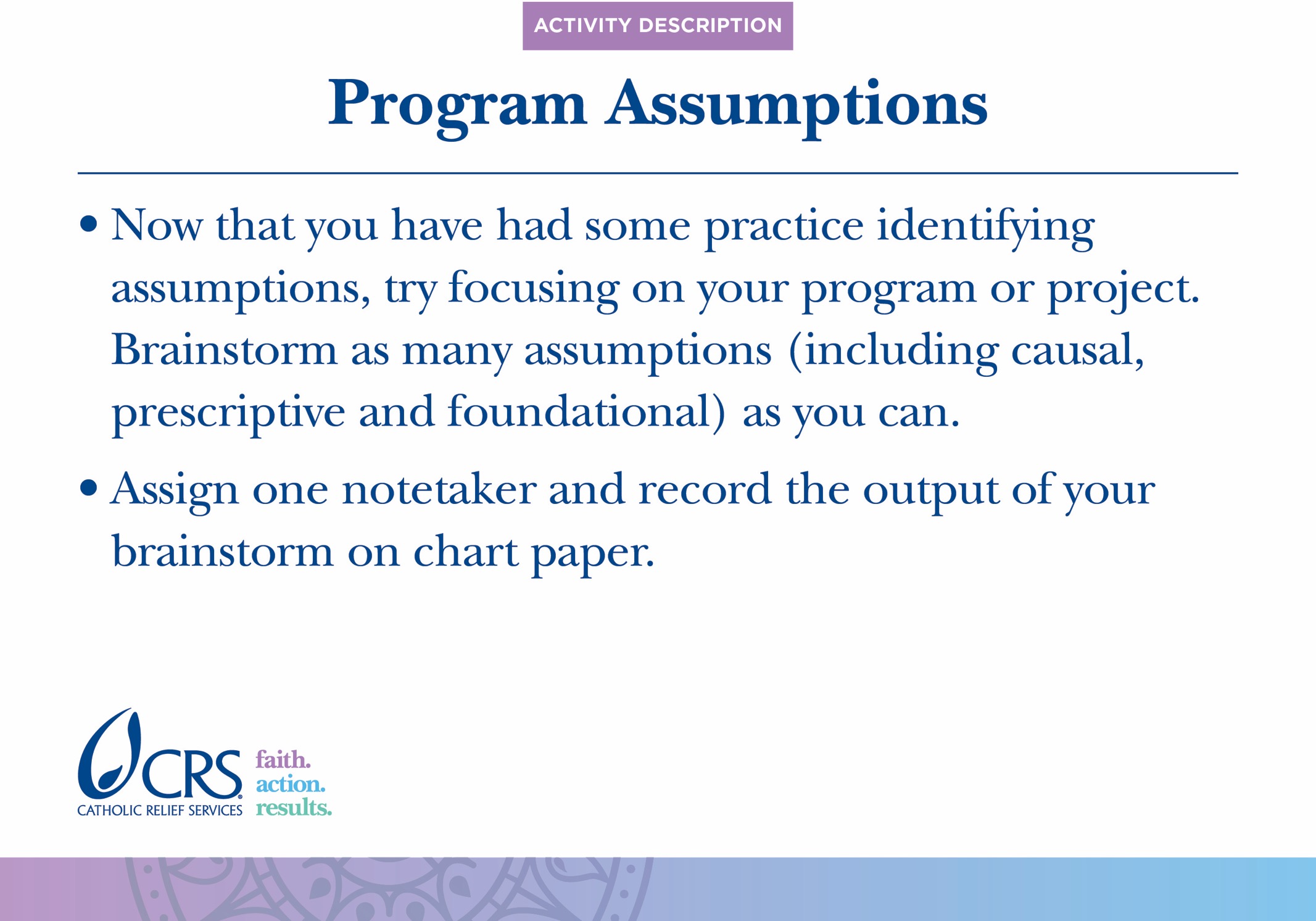 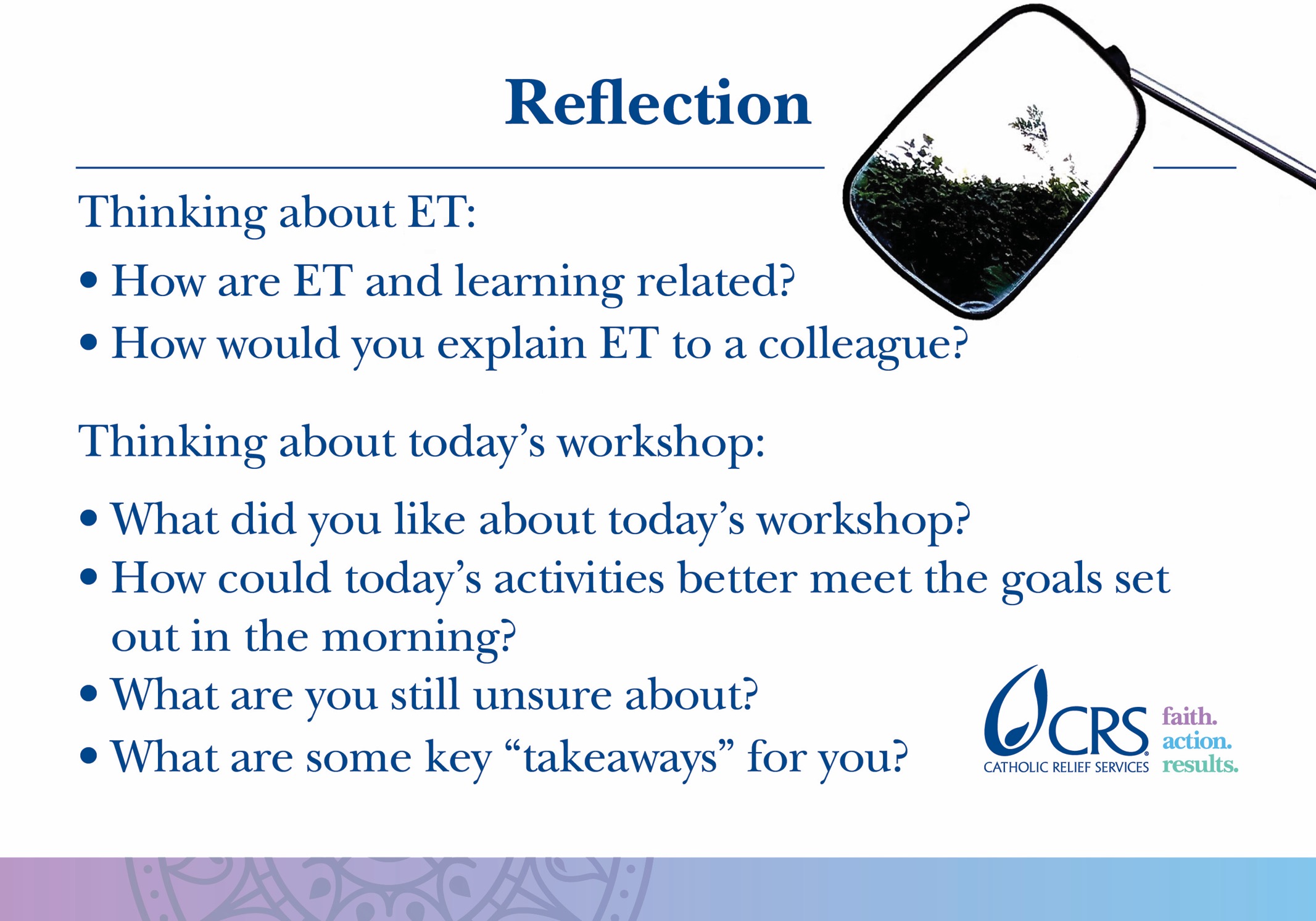 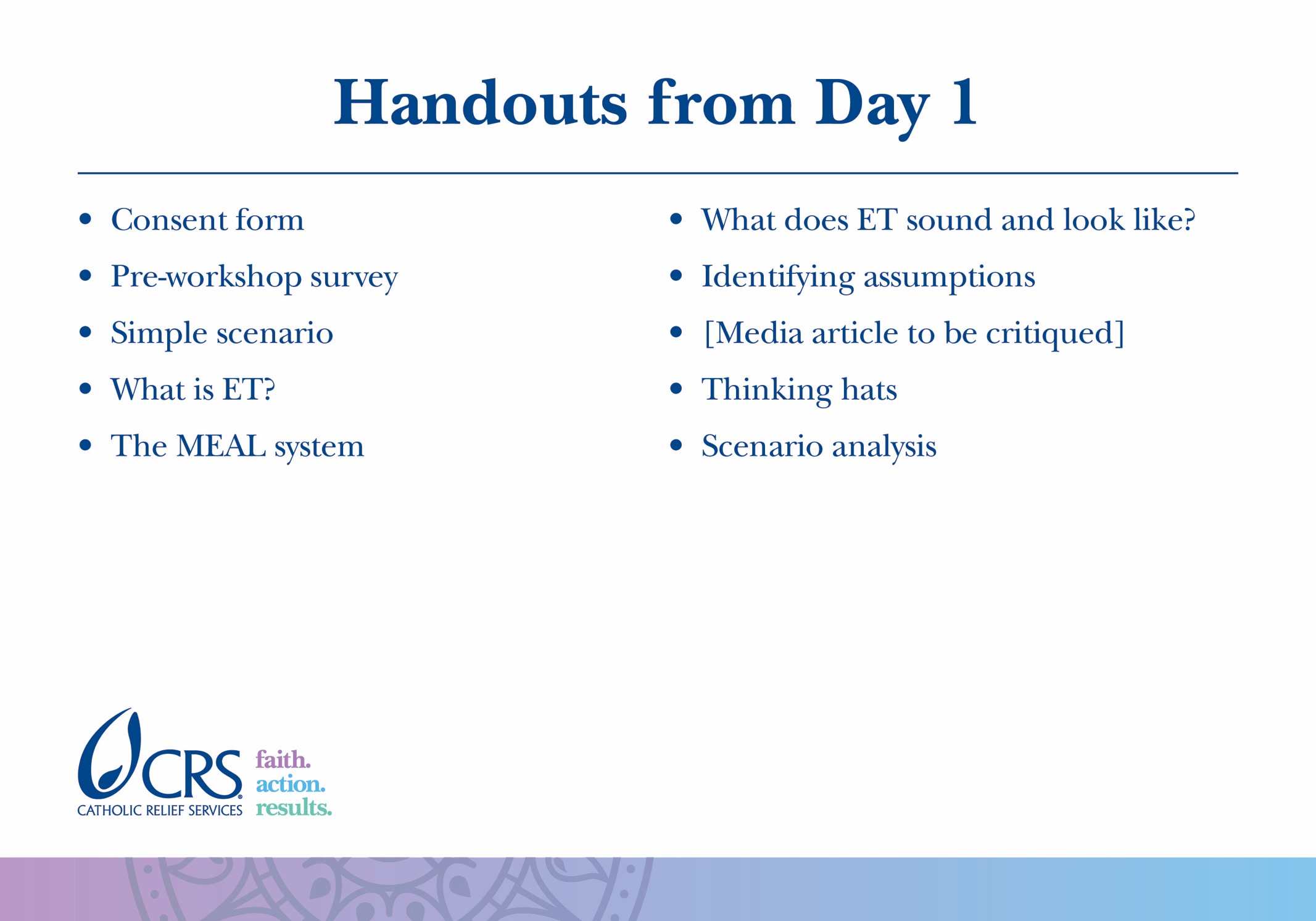 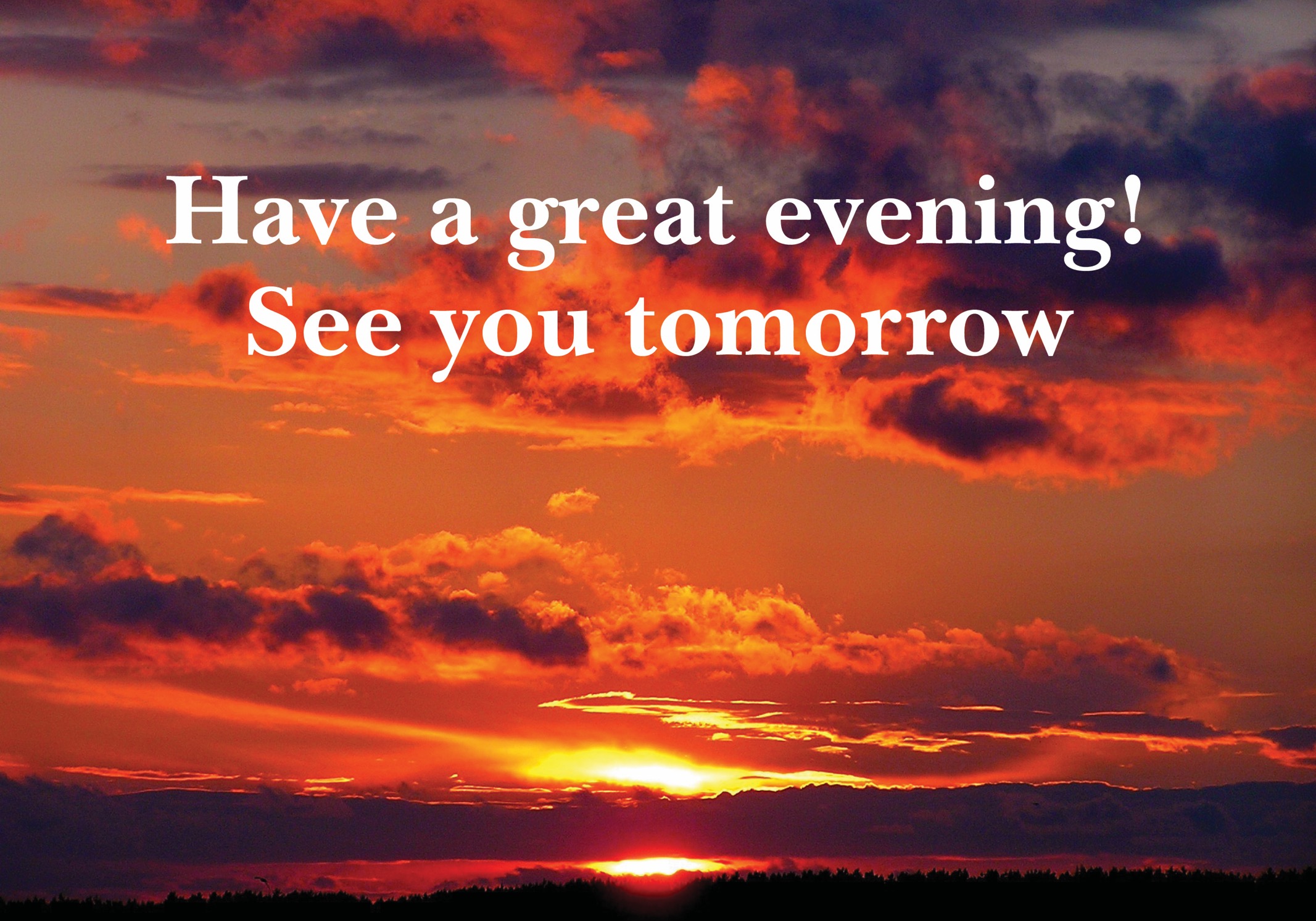 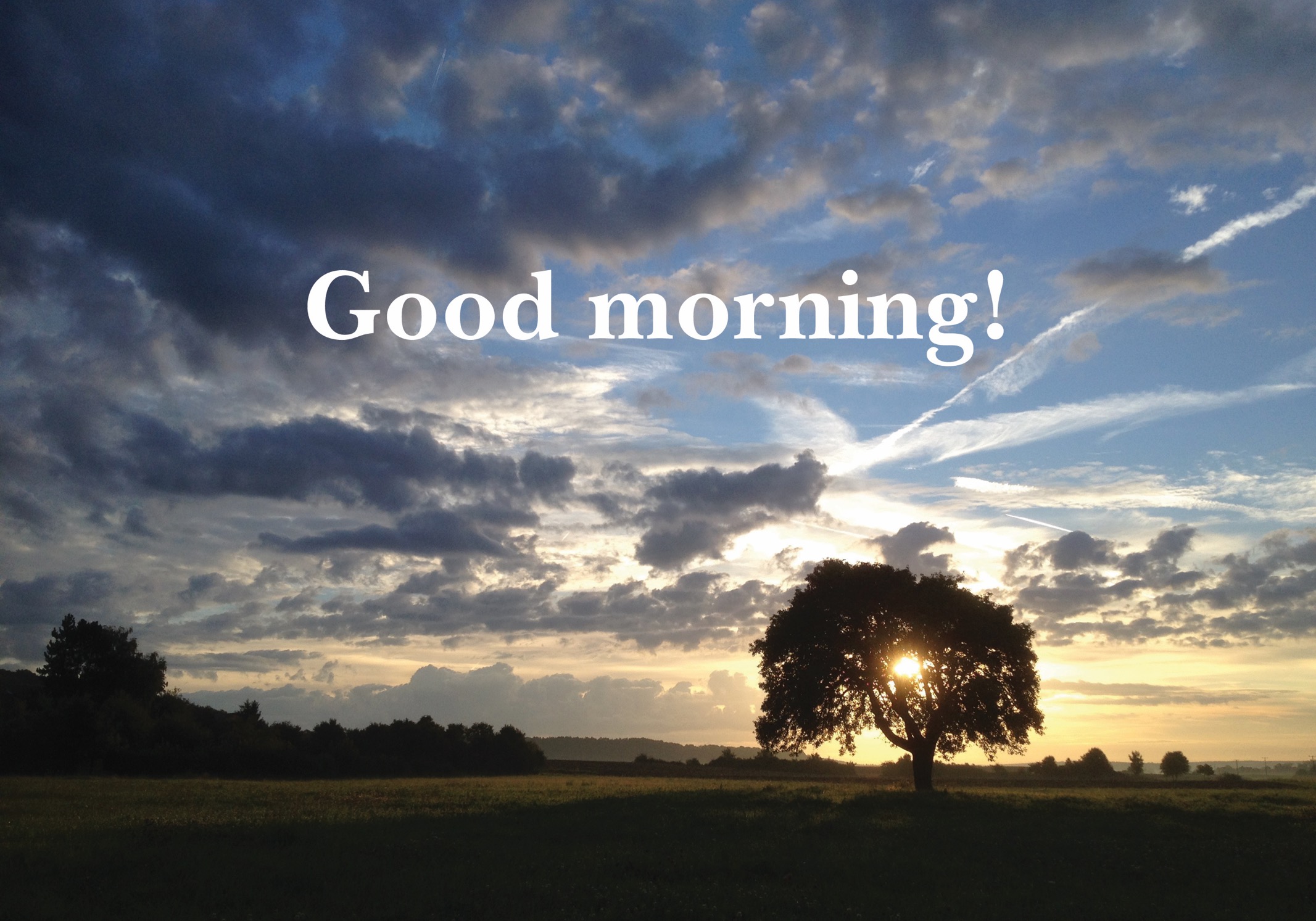 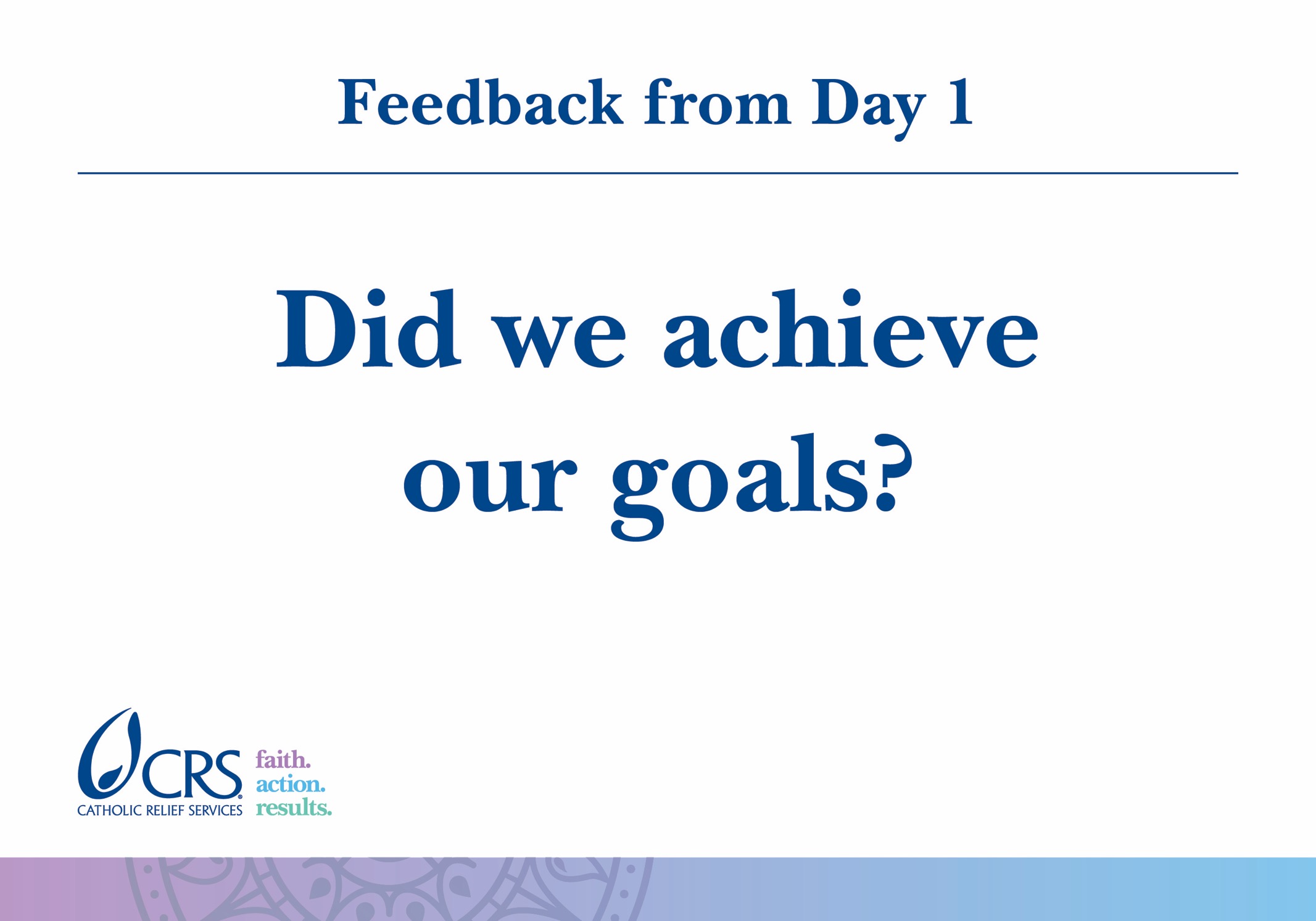 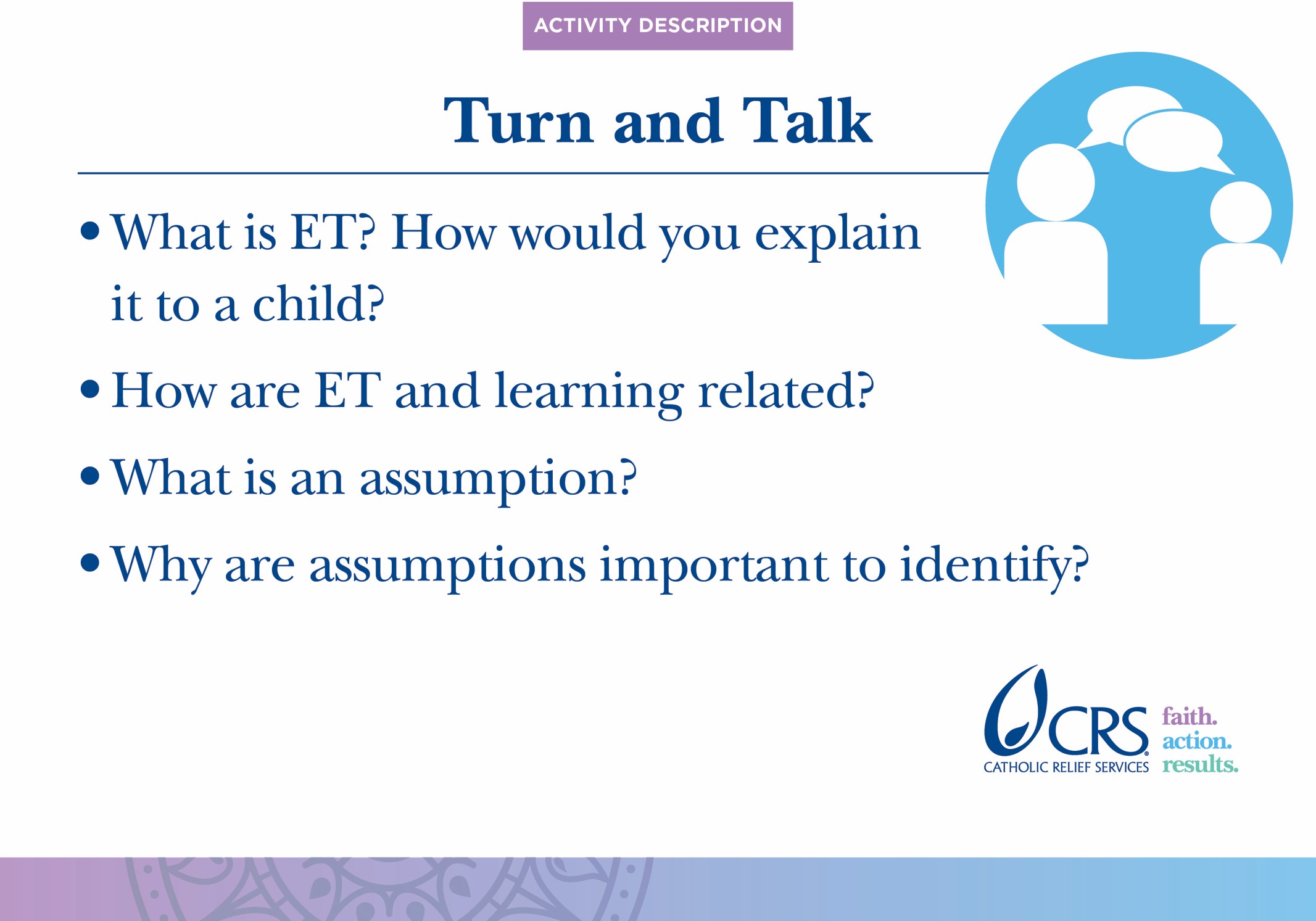 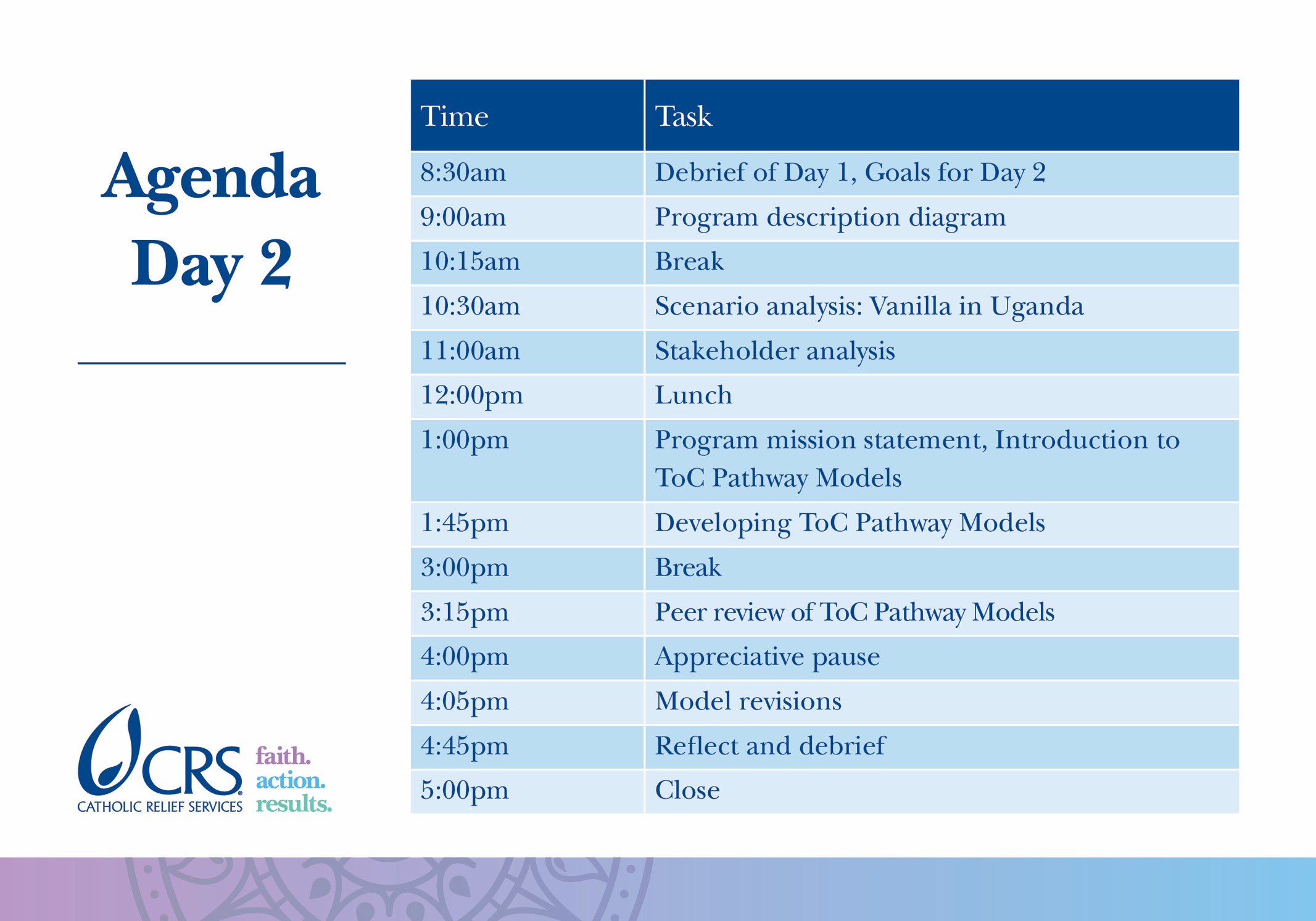 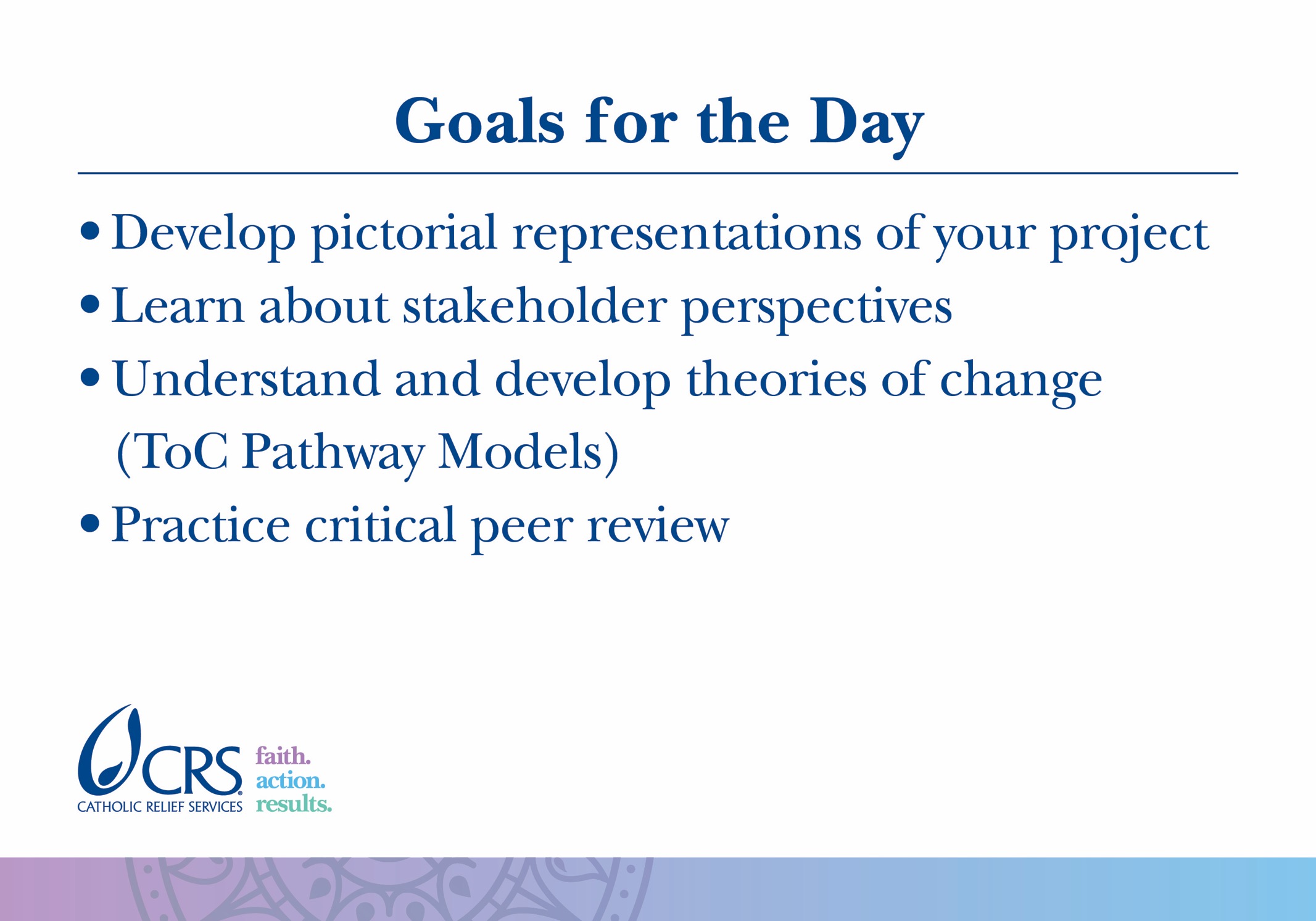 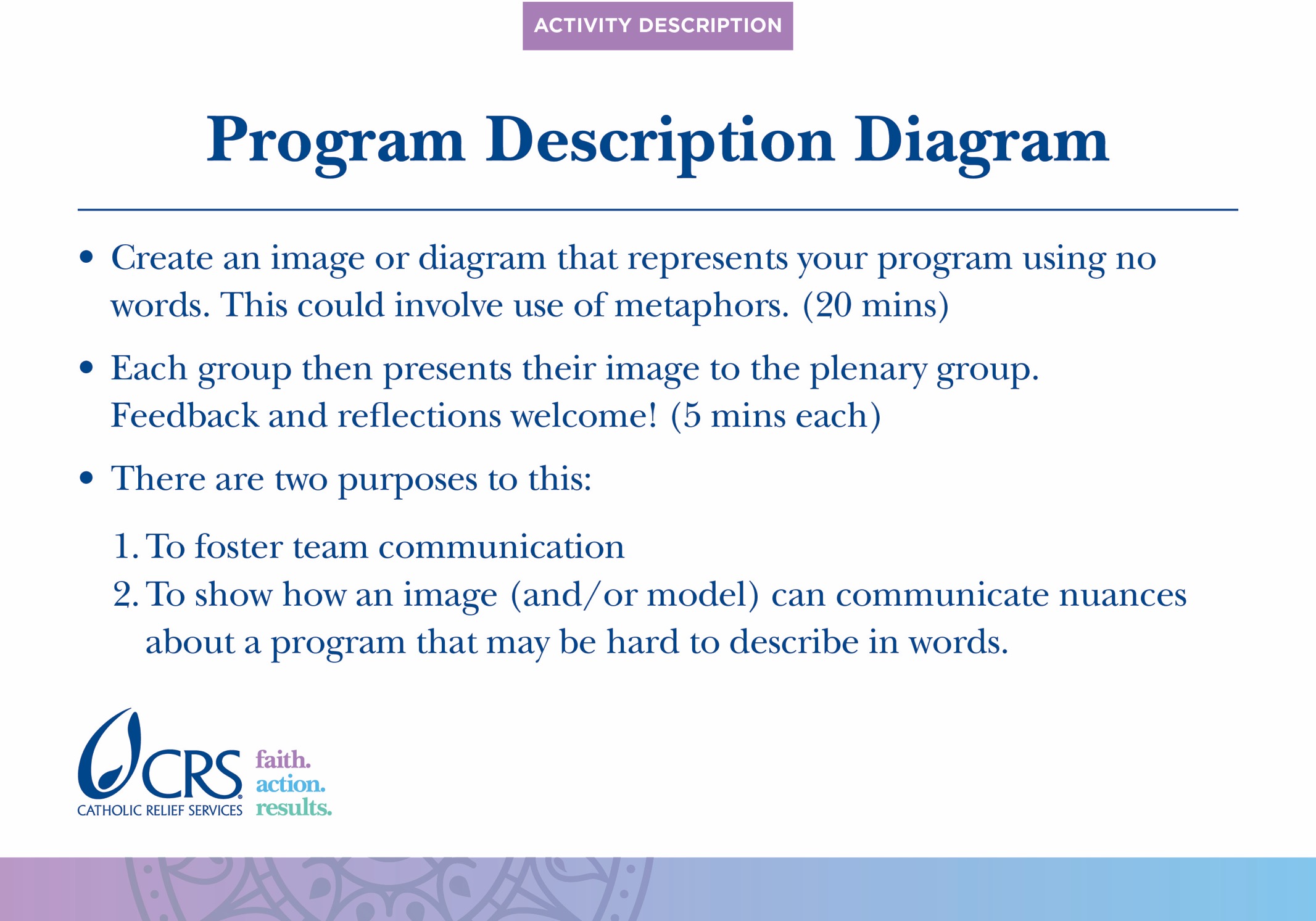 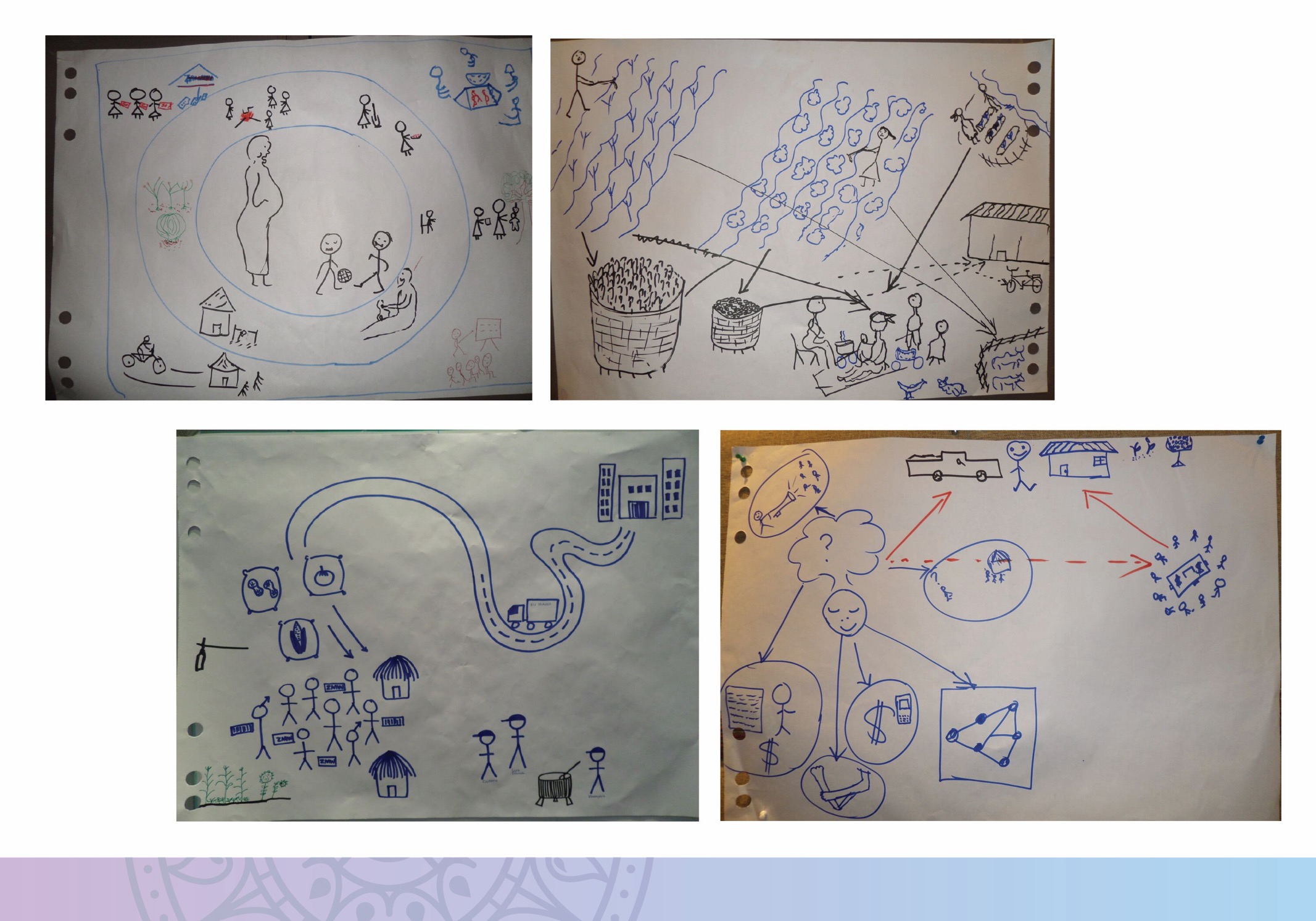 [Speaker Notes: These are real examples of CRS program diagrams.]
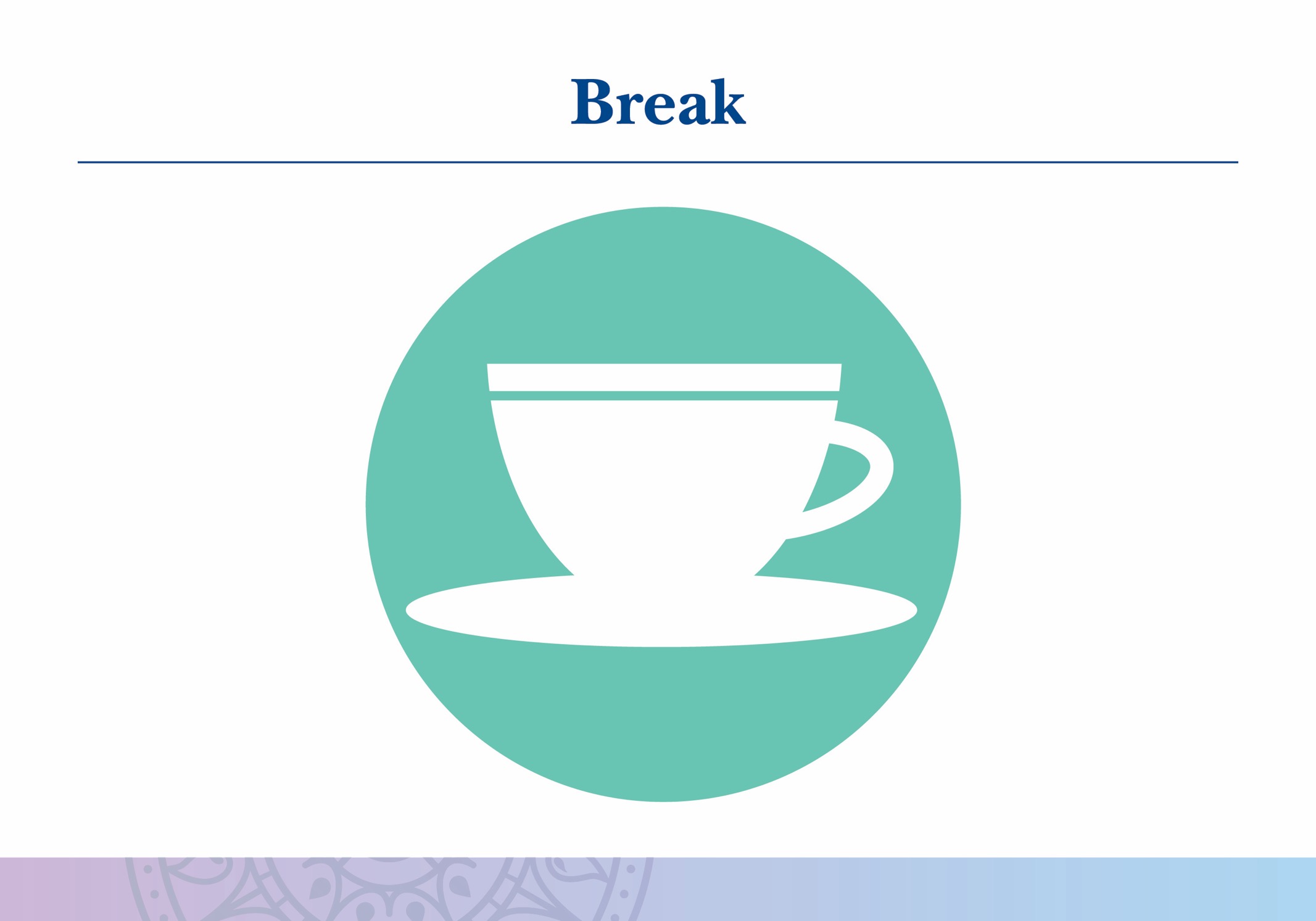 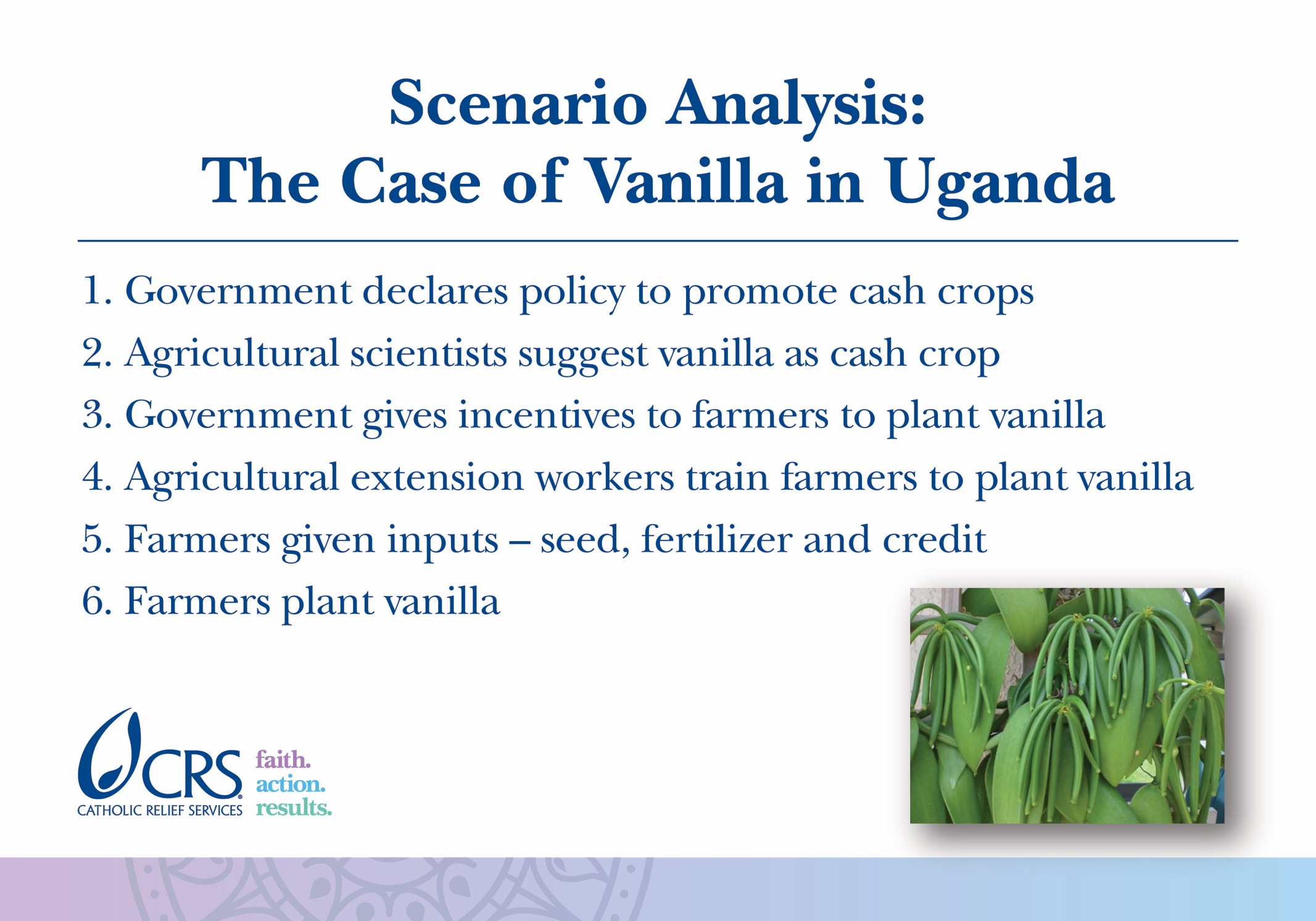 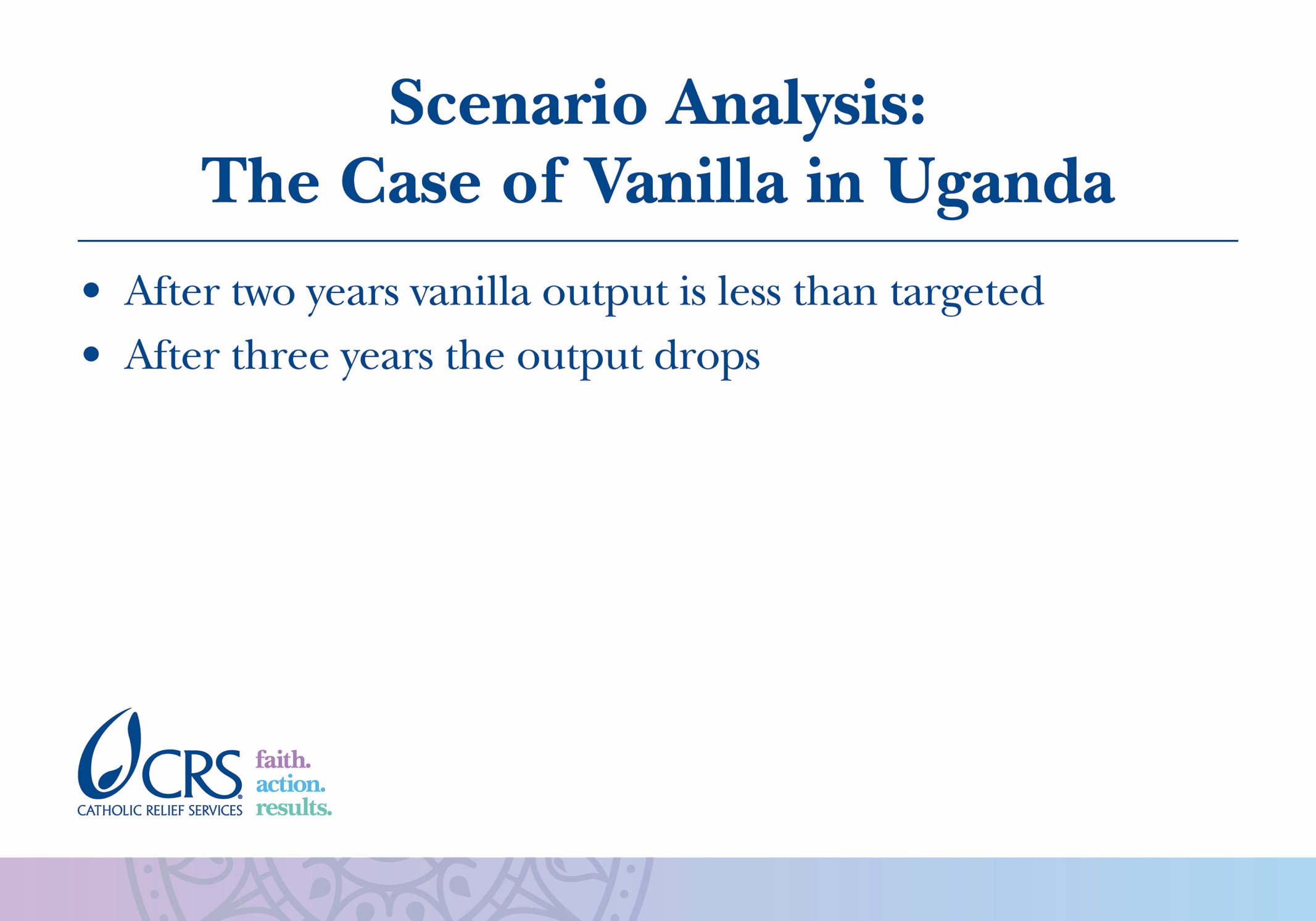 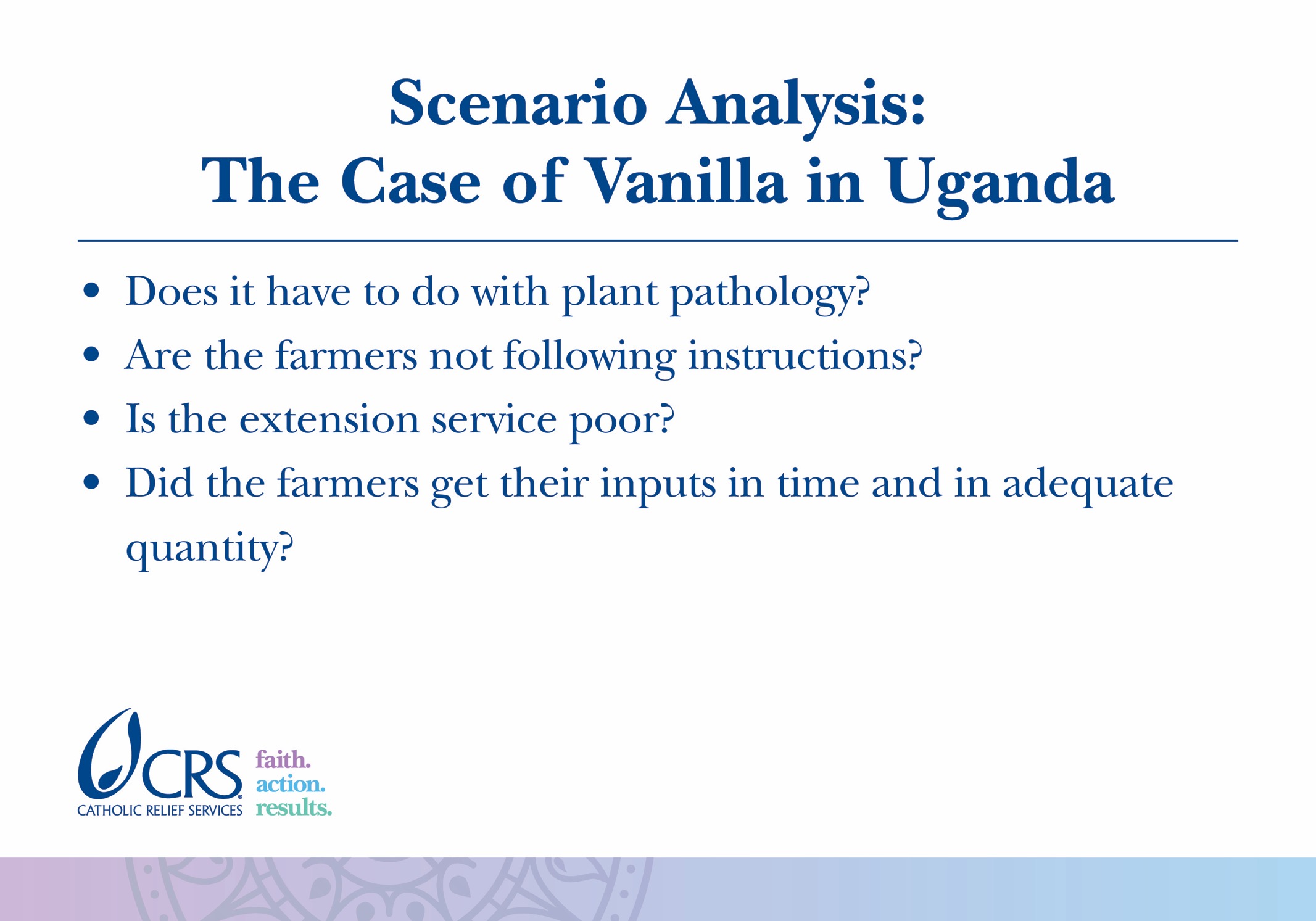 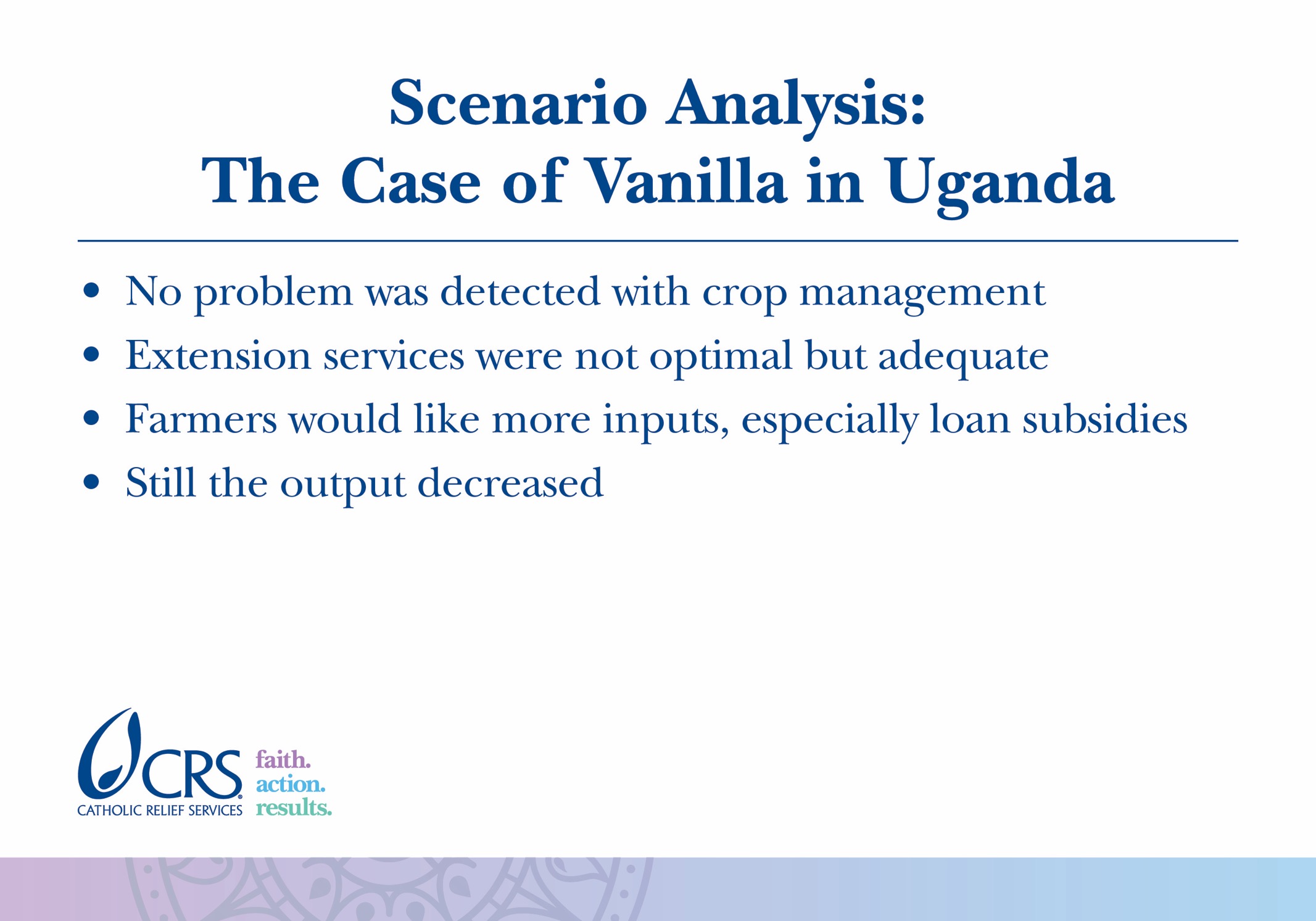 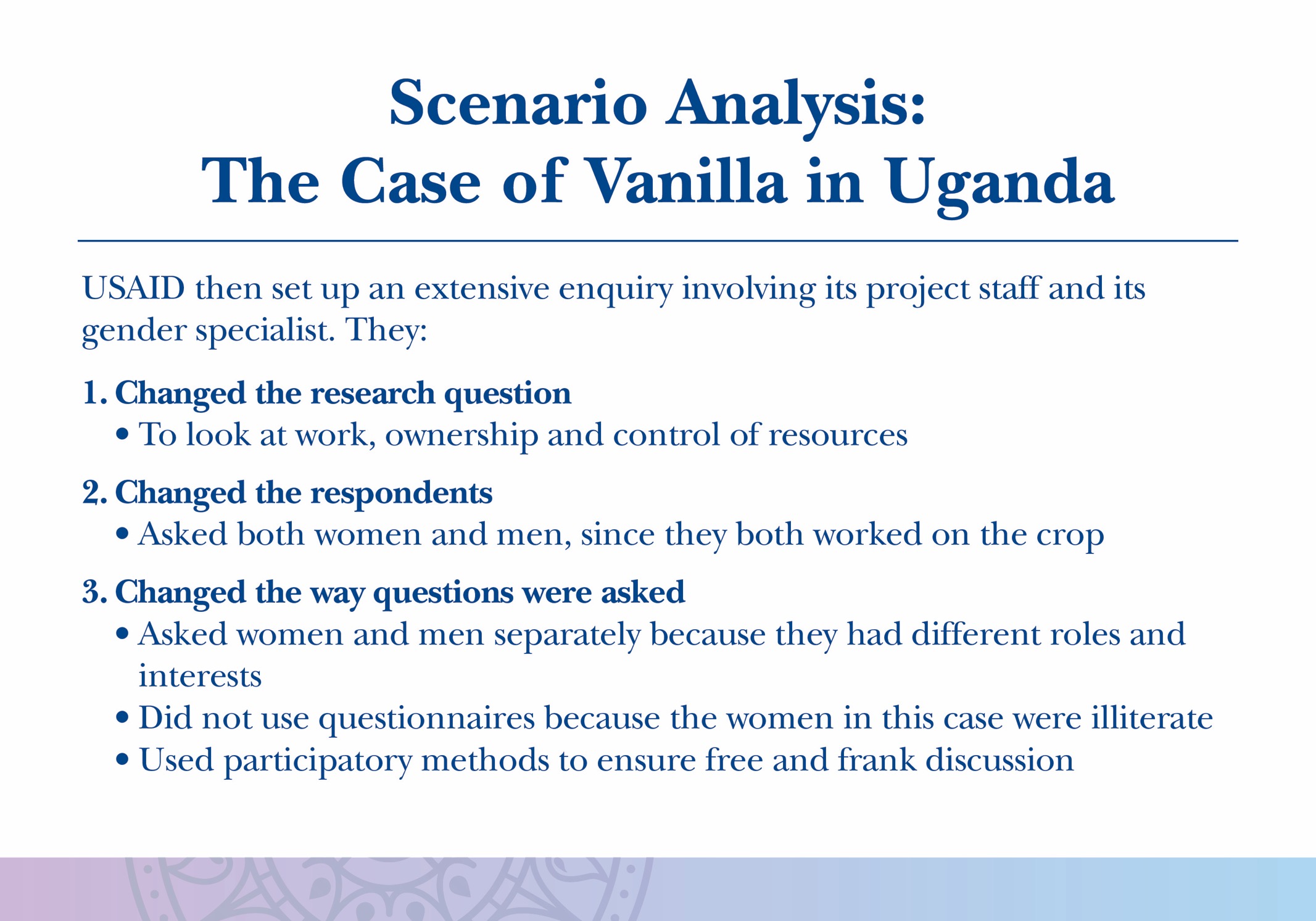 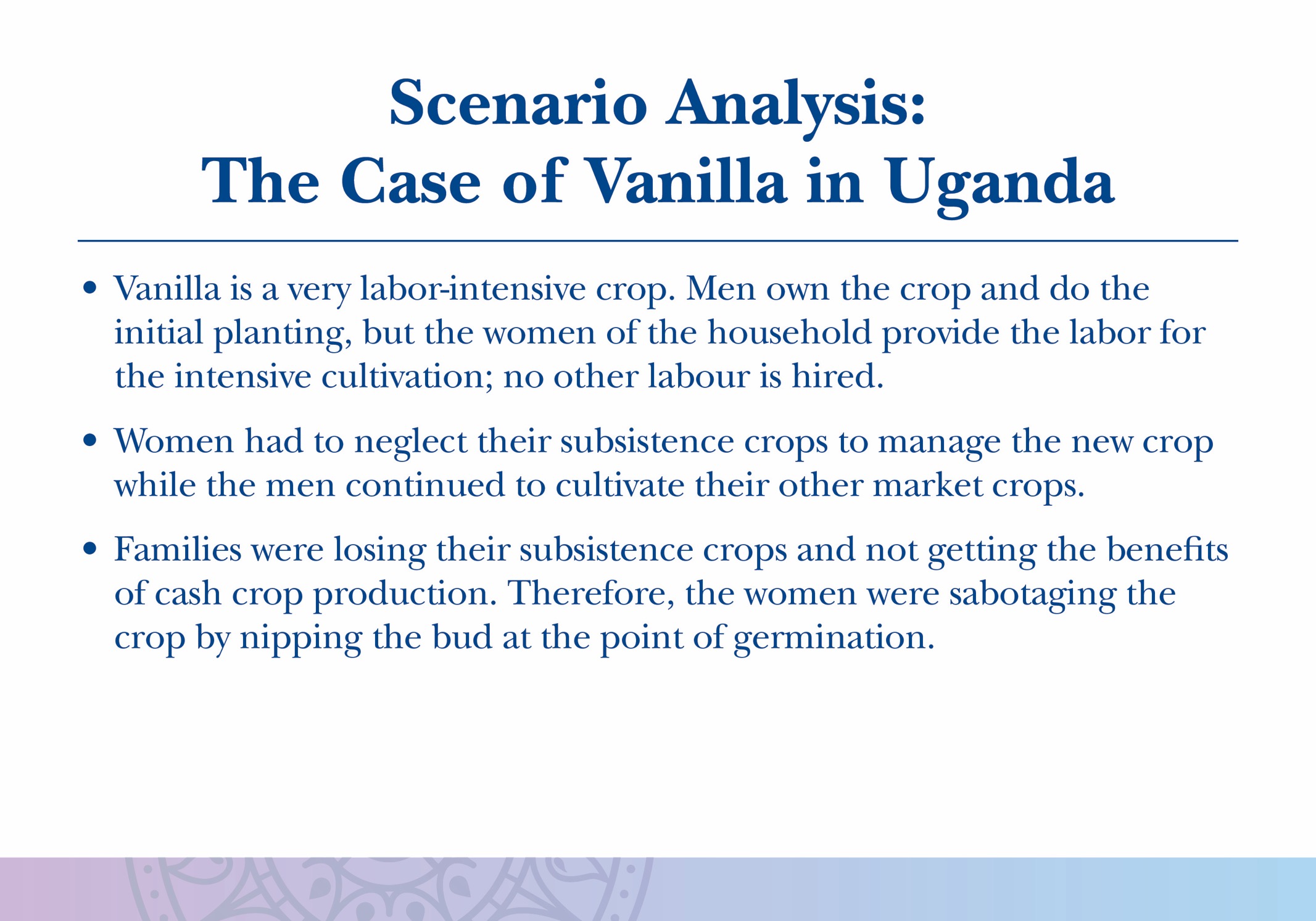 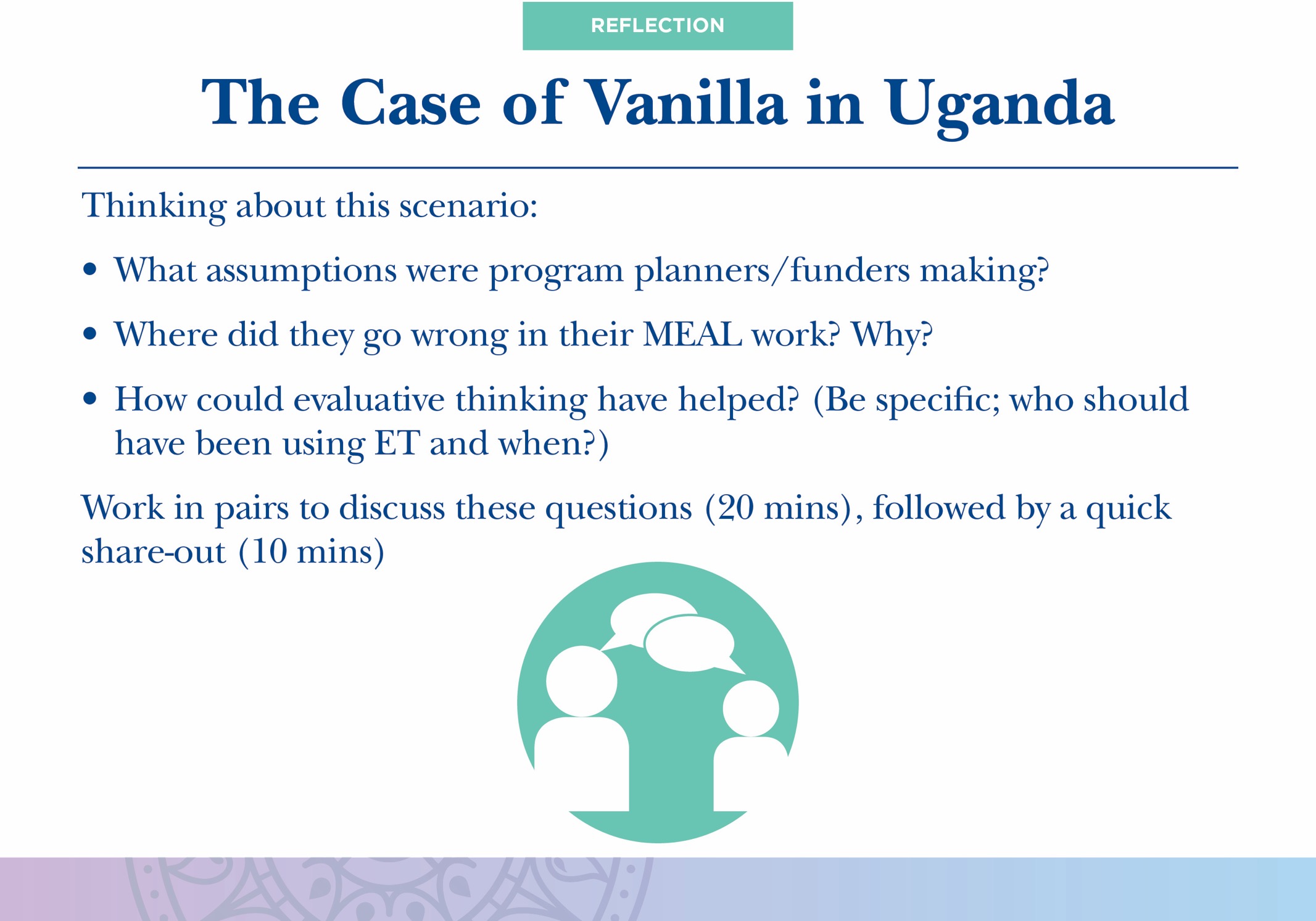 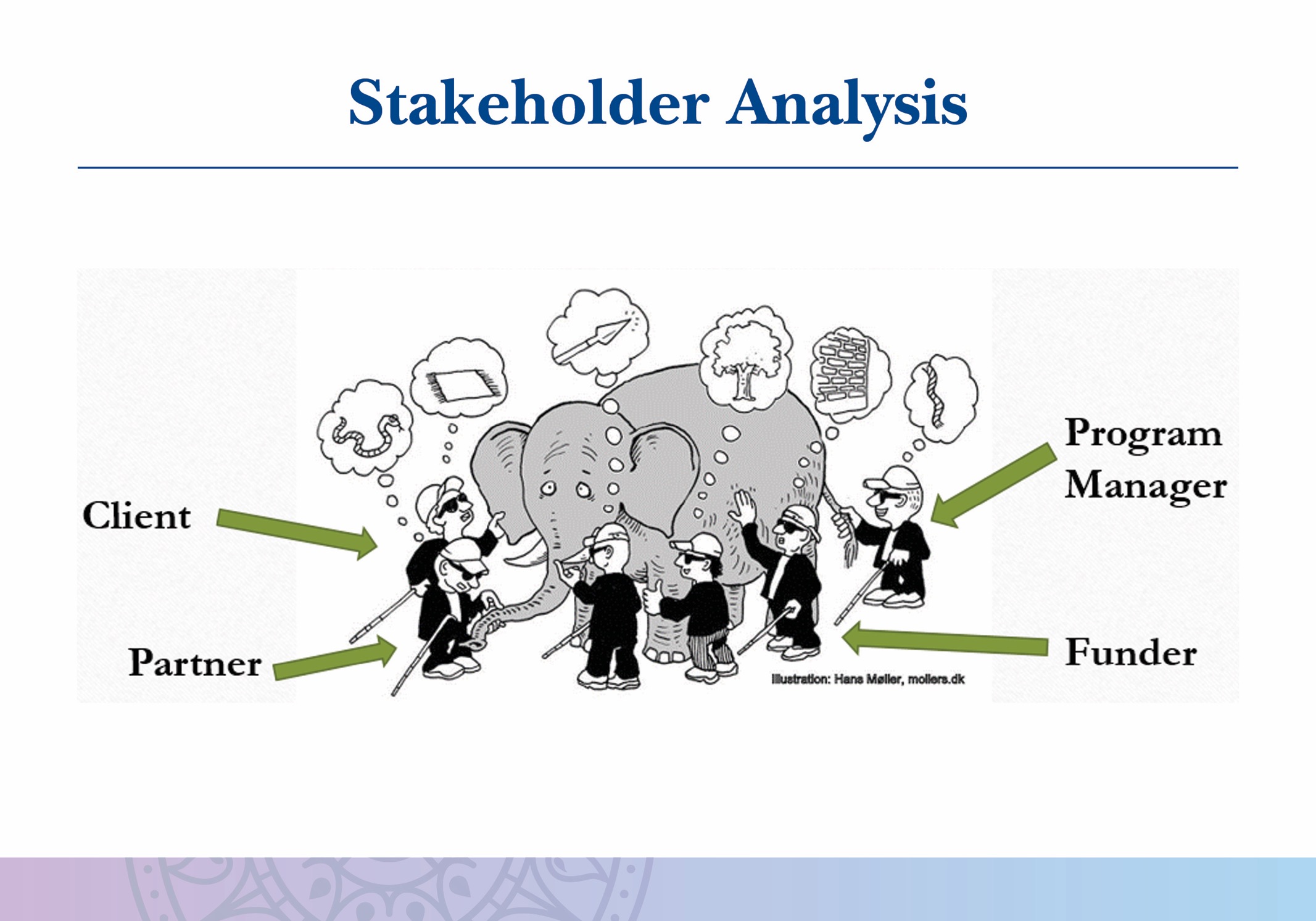 [Speaker Notes: These are all blind men who are feeling different parts of the elephant. Based on what they feel (rather than what they see), each describes something different. This is analogous to various stakeholders’ perspectives on a program.]
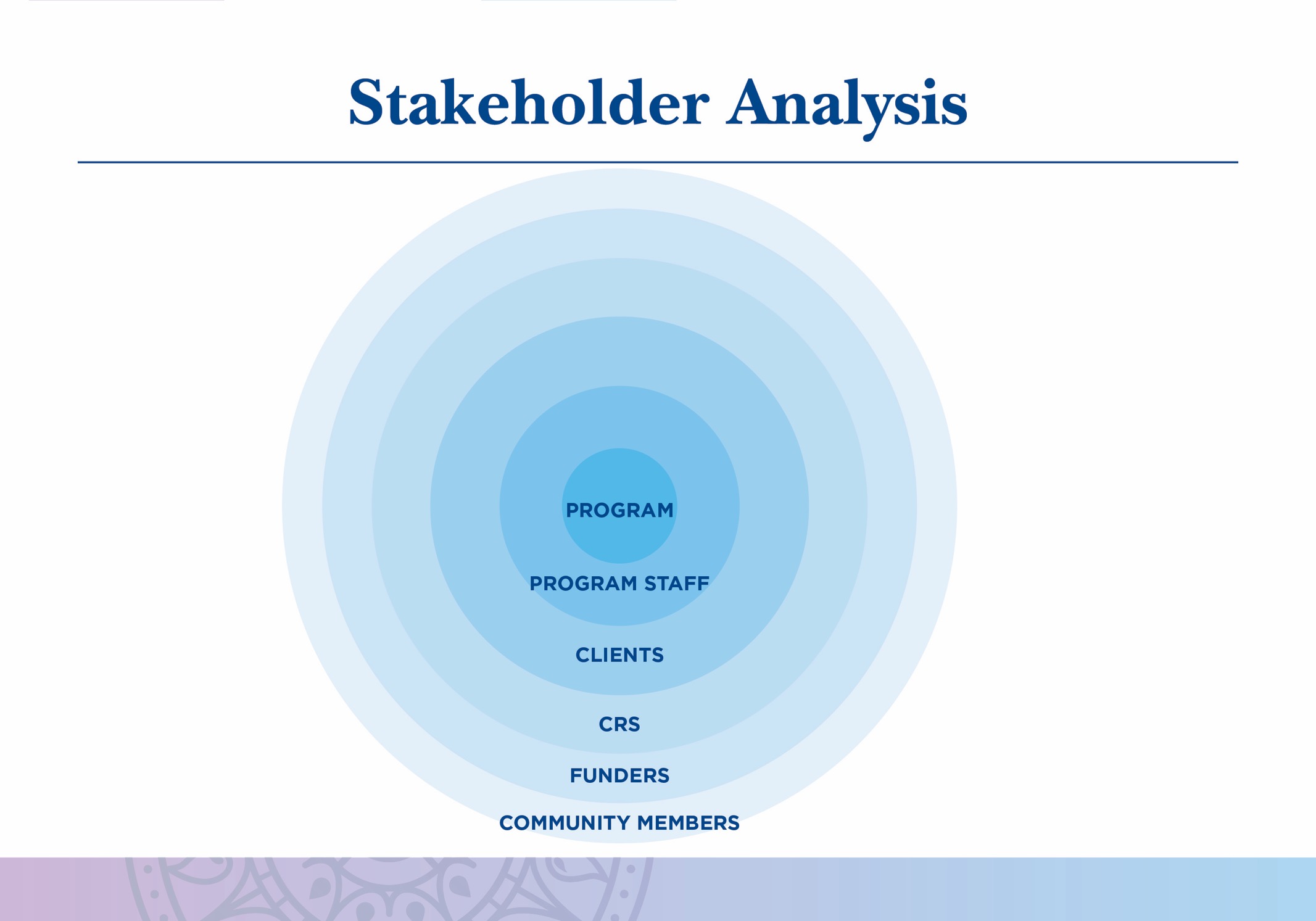 [Speaker Notes: This is just an example. 

The concentric circles on the stakeholder map represent proximity to the program. By “proximity” we mean level of involvement or interaction with the program.]
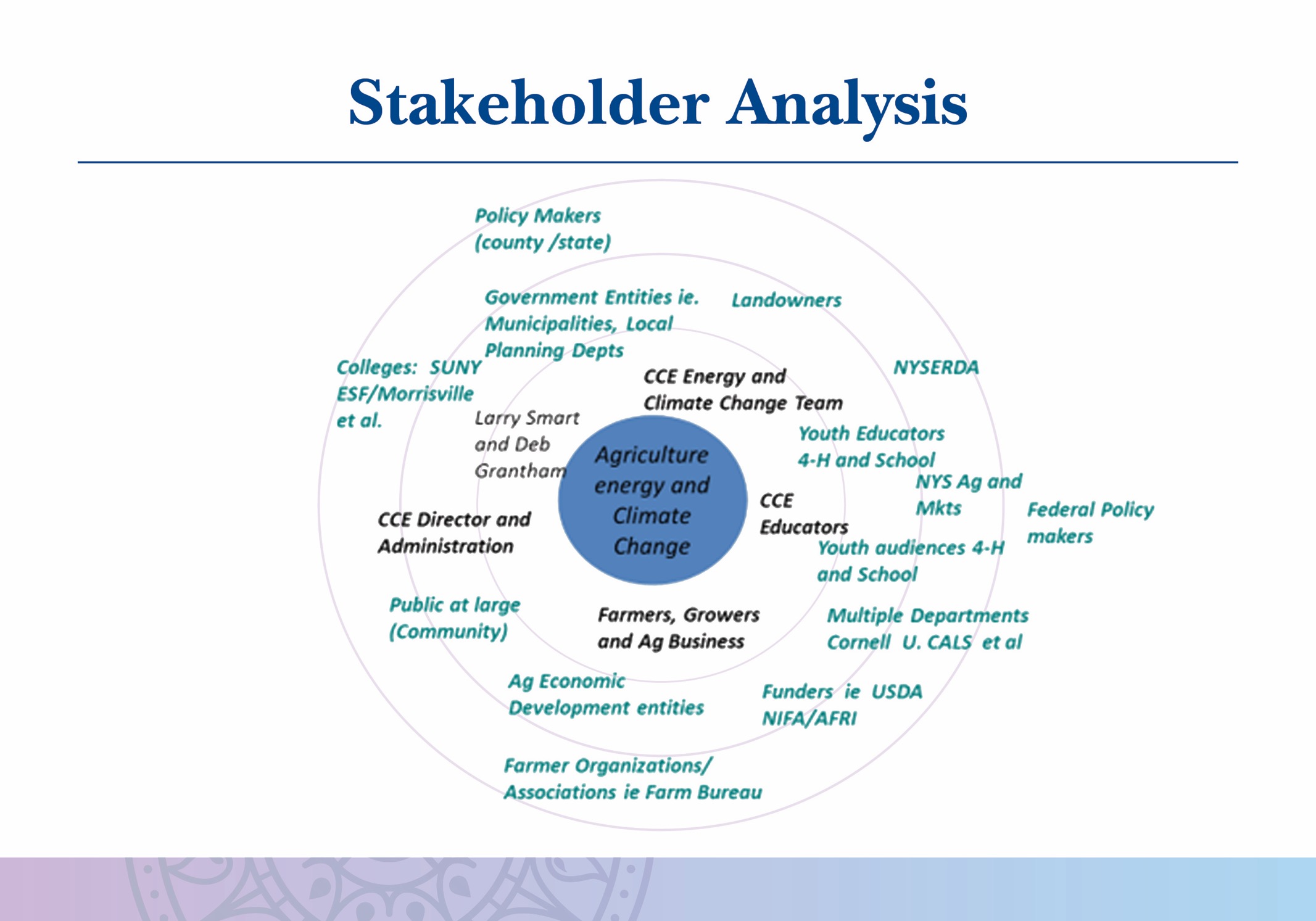 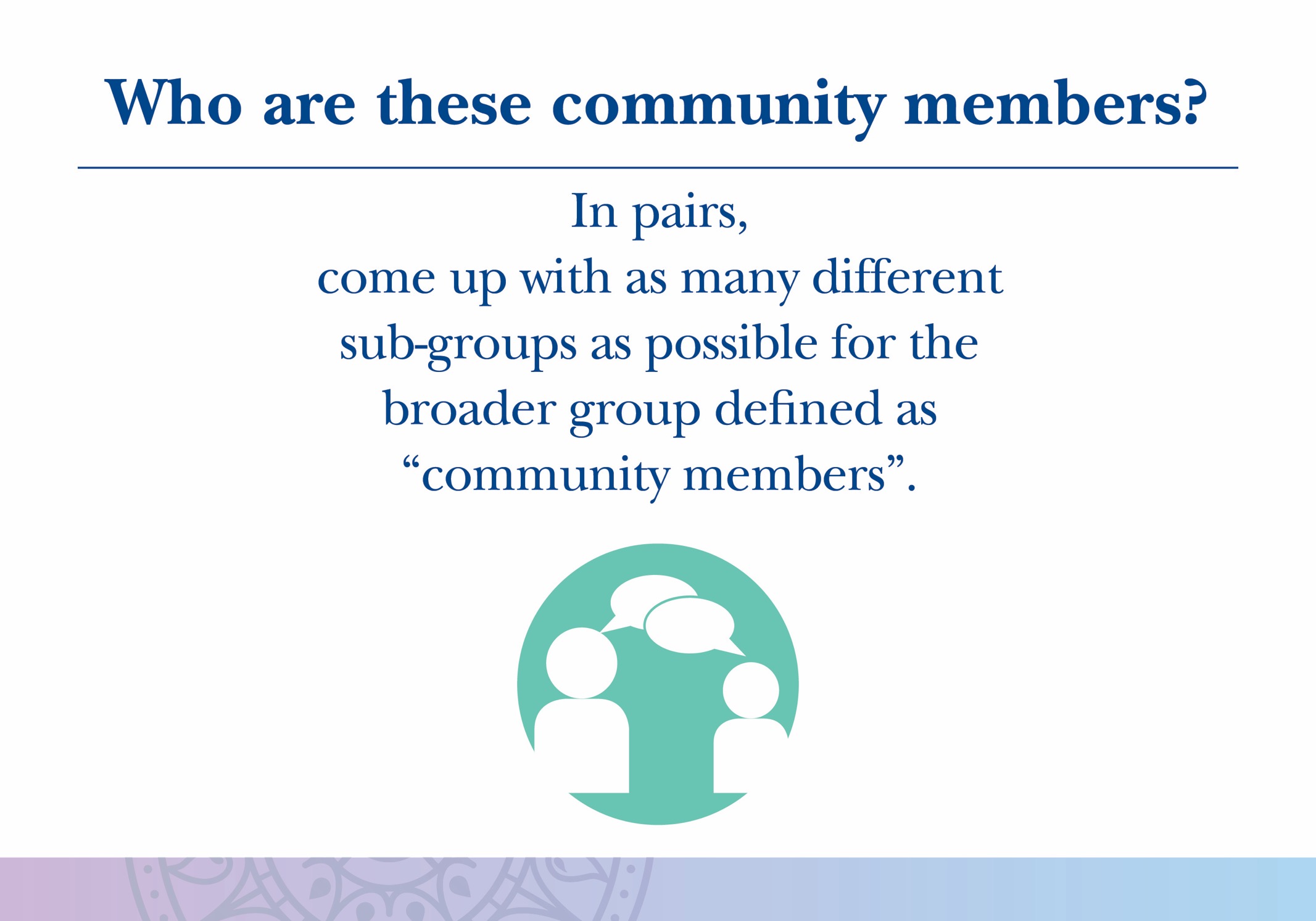 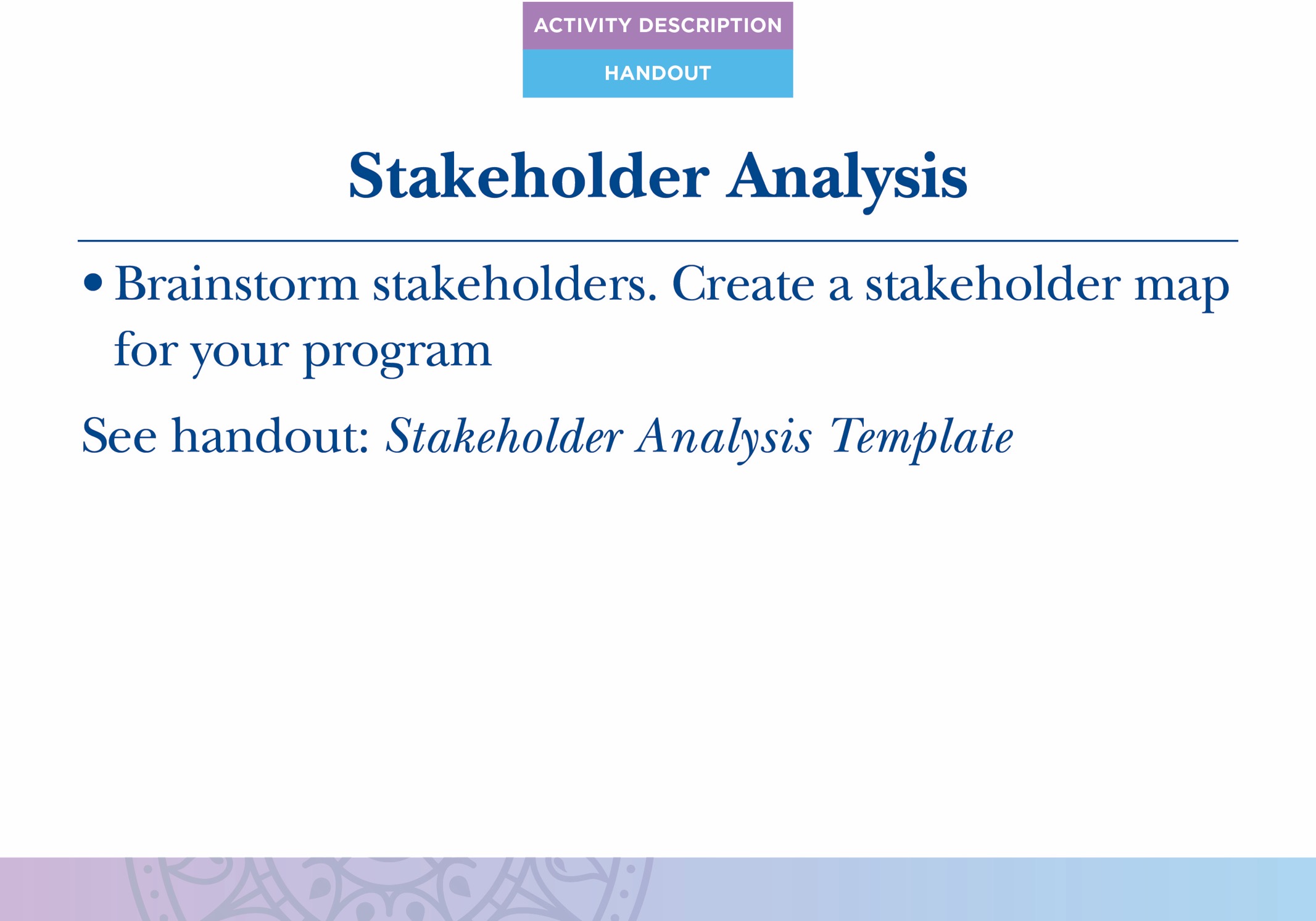 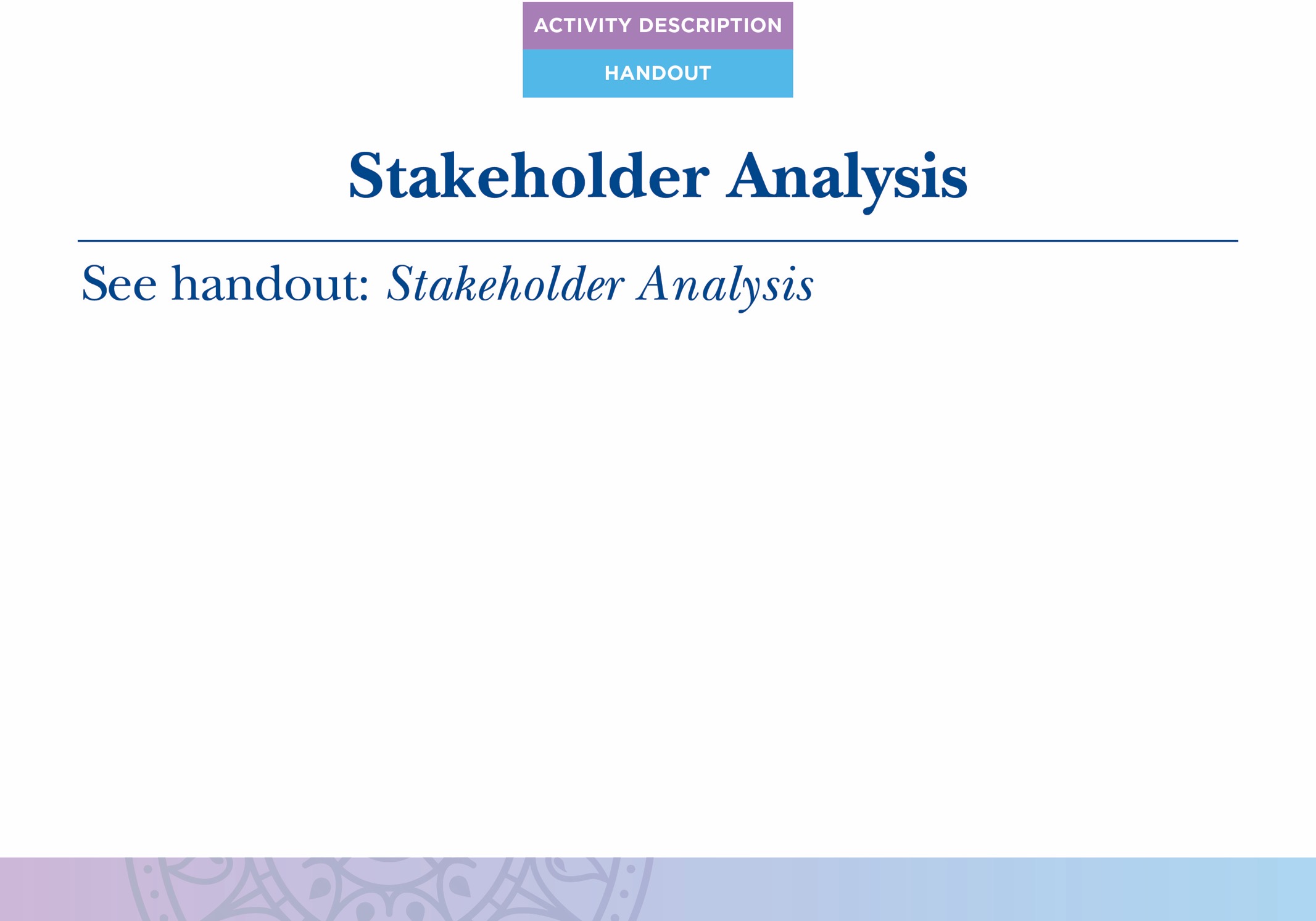 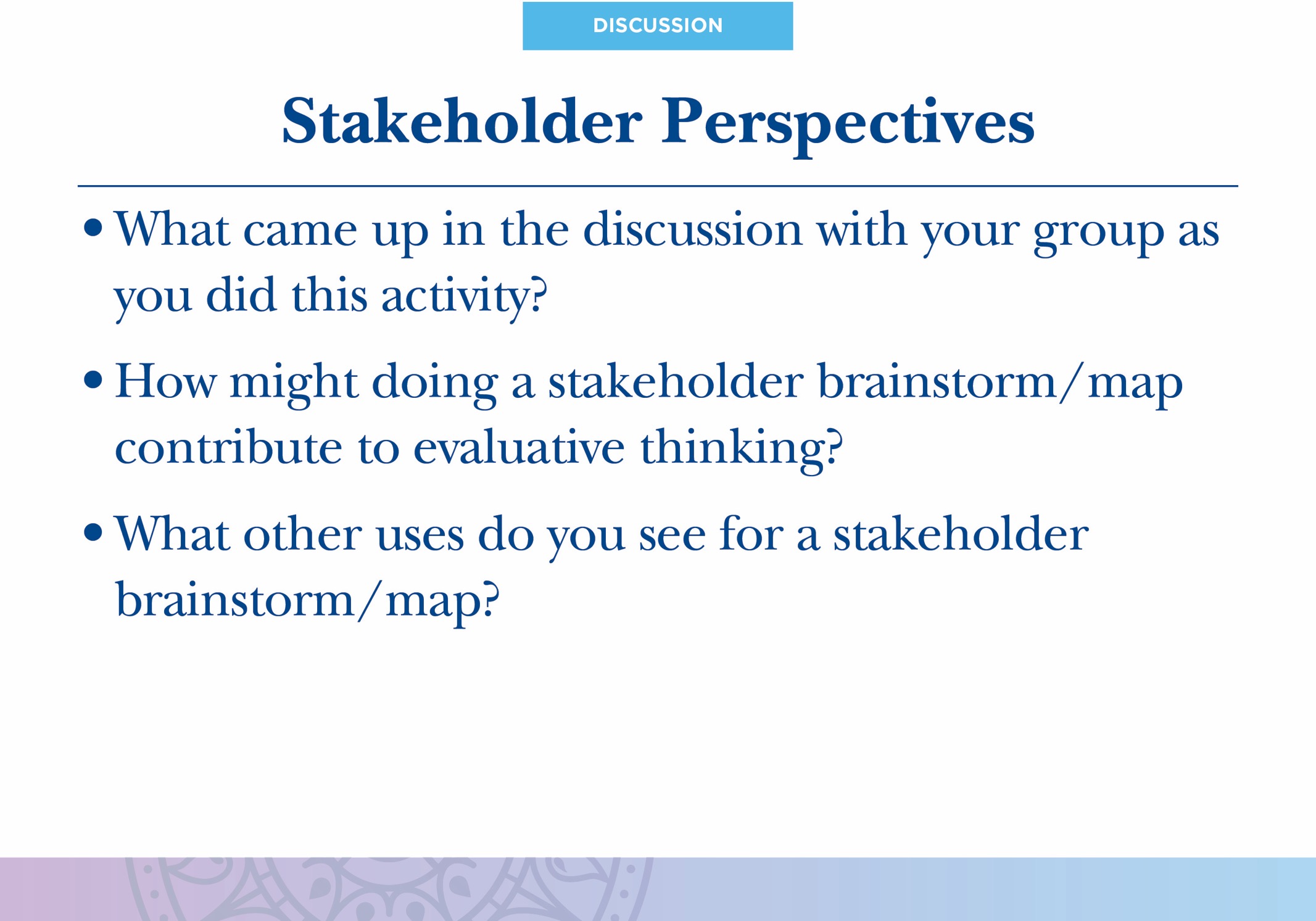 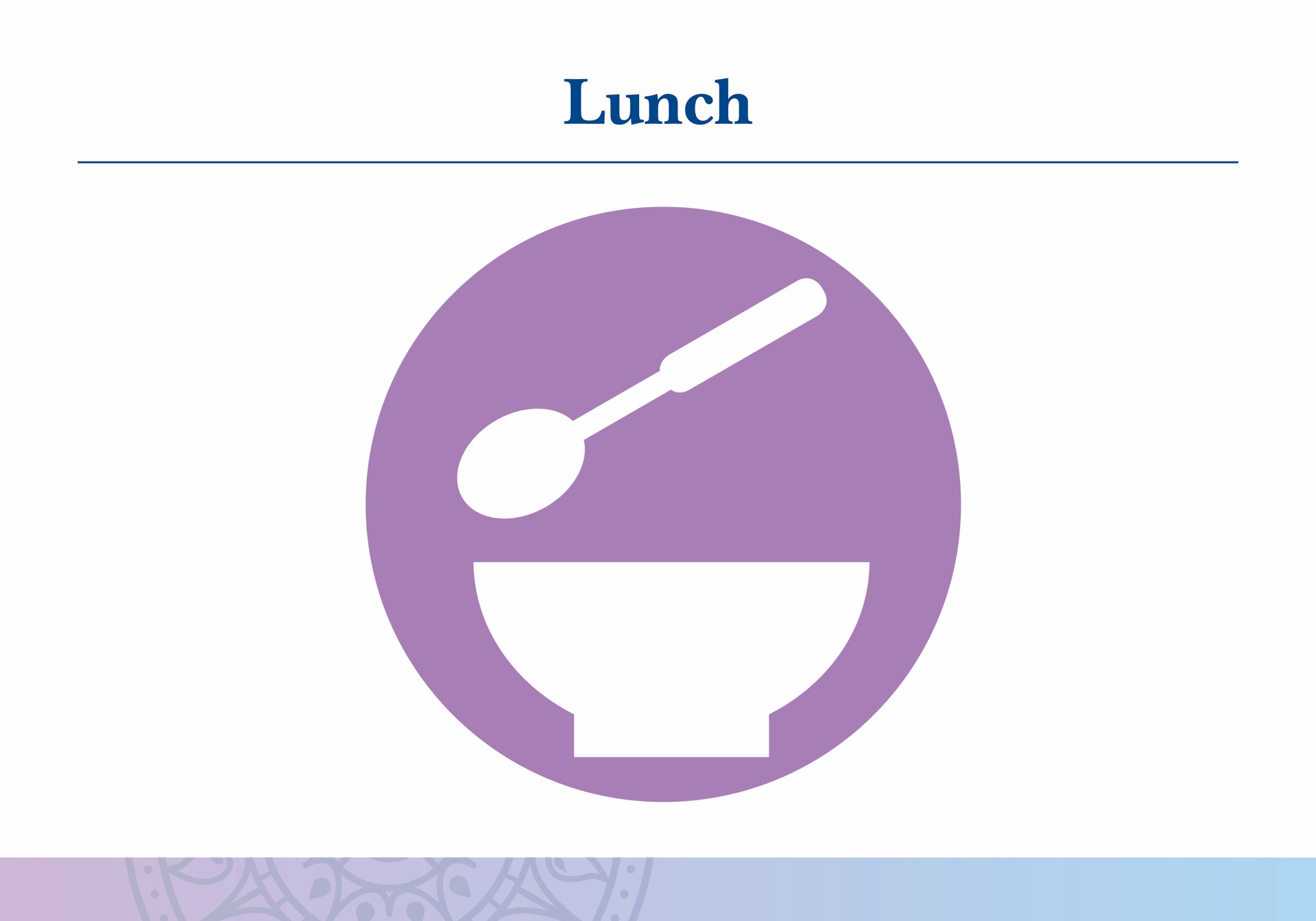 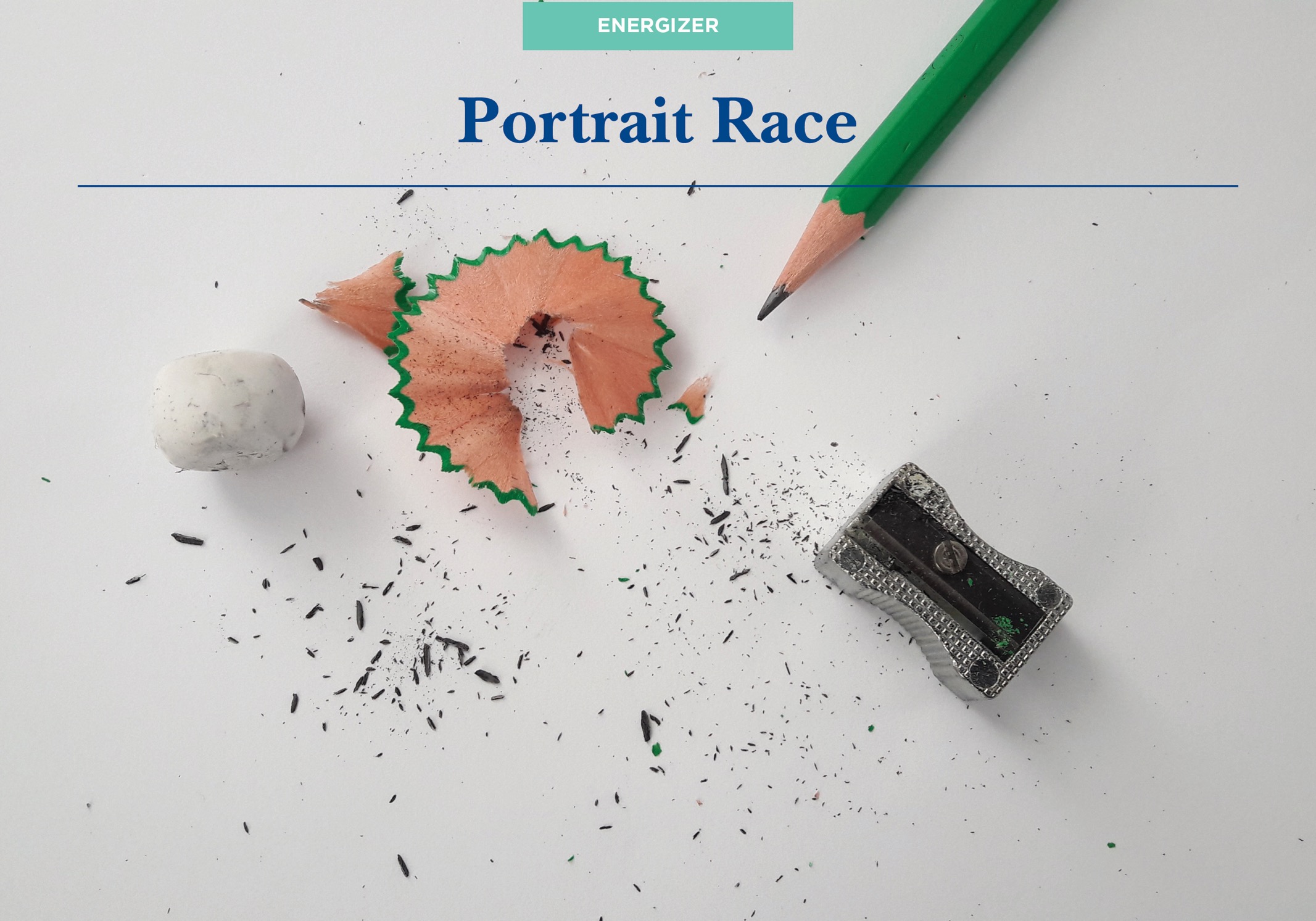 [Speaker Notes: You do not need to do the portrait race energizer. You could choose to play any game that would be fun for your participants. 

To do the portrait race, you will need two places to draw (two easels with large pieces of paper, a chalkboard, etc) and something to draw with. 

Split the participants into two teams and have each team line up in front of the easels. Each team should select one person to be the subject. That person should stand next to the easel. Then, when the facilitator says “go,” the first person in line should begin to draw a portrait of the subject for their team. After about 10 seconds, the facilitator calls “switch!” Then, the person who is drawing hands the marker to the next person in line and goes to the back of the line. The next person in line draws for 10 seconds, and so on until everyone has had a turn. At the end of the game the portraits are revealed to the subjects.]
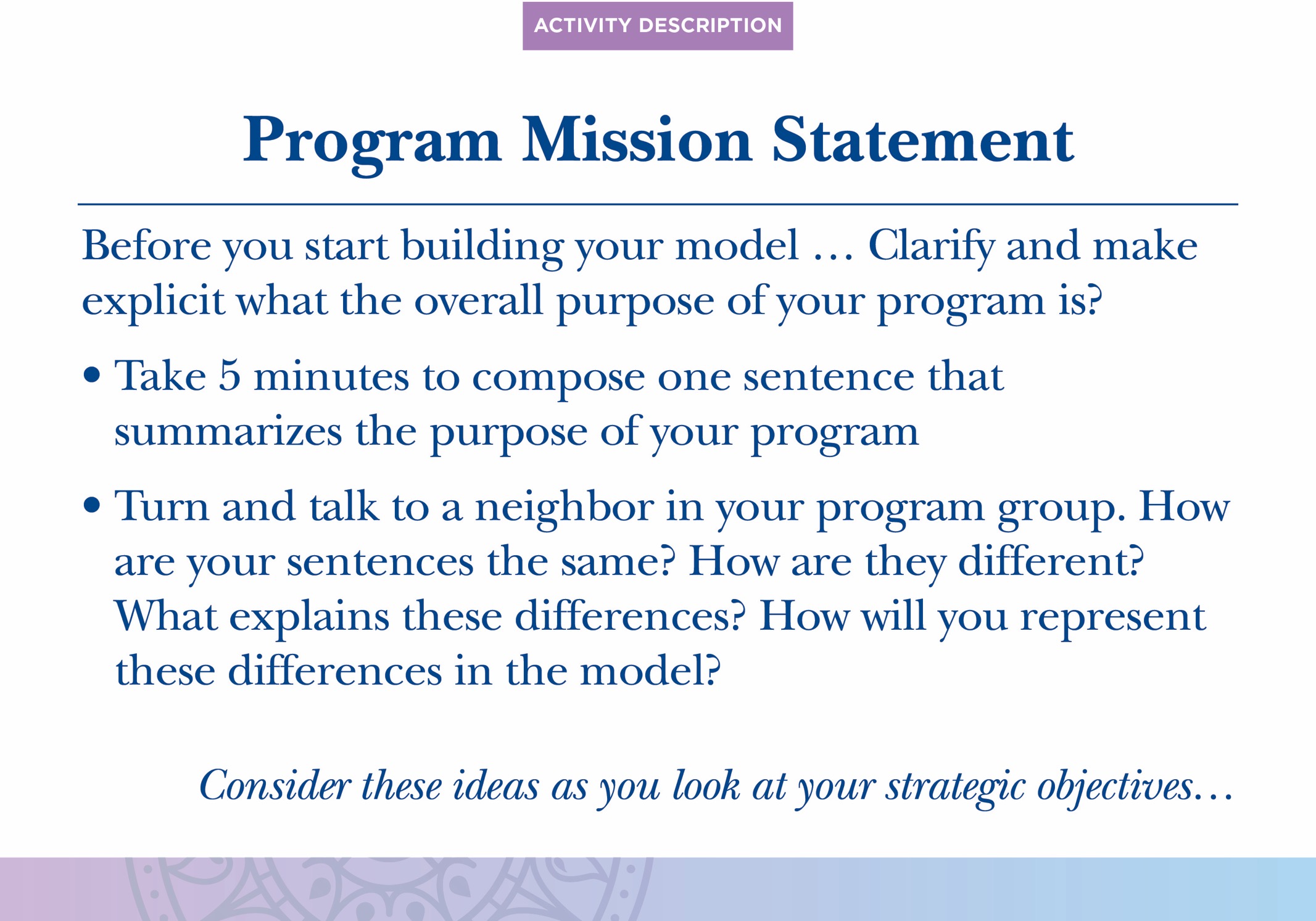 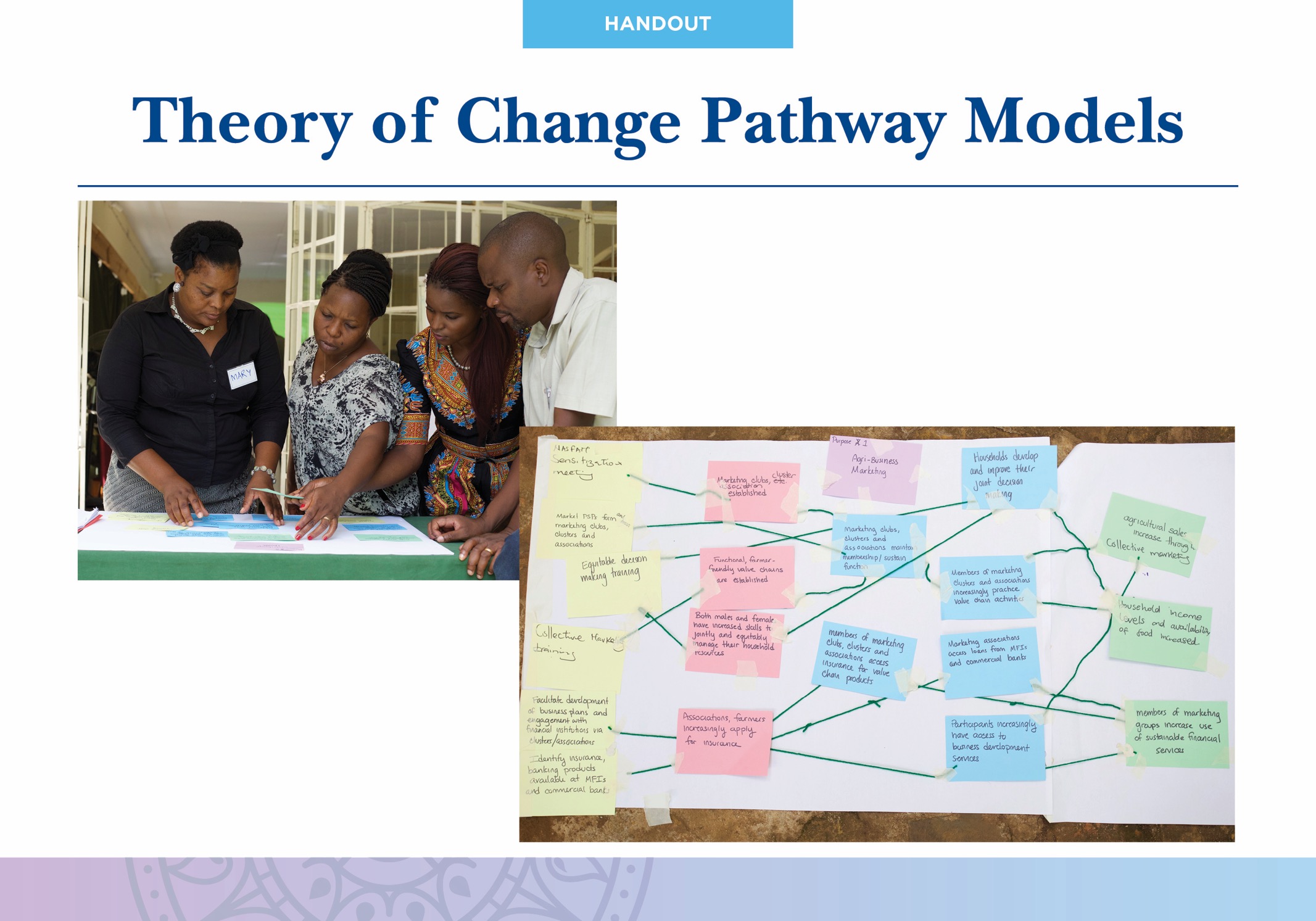 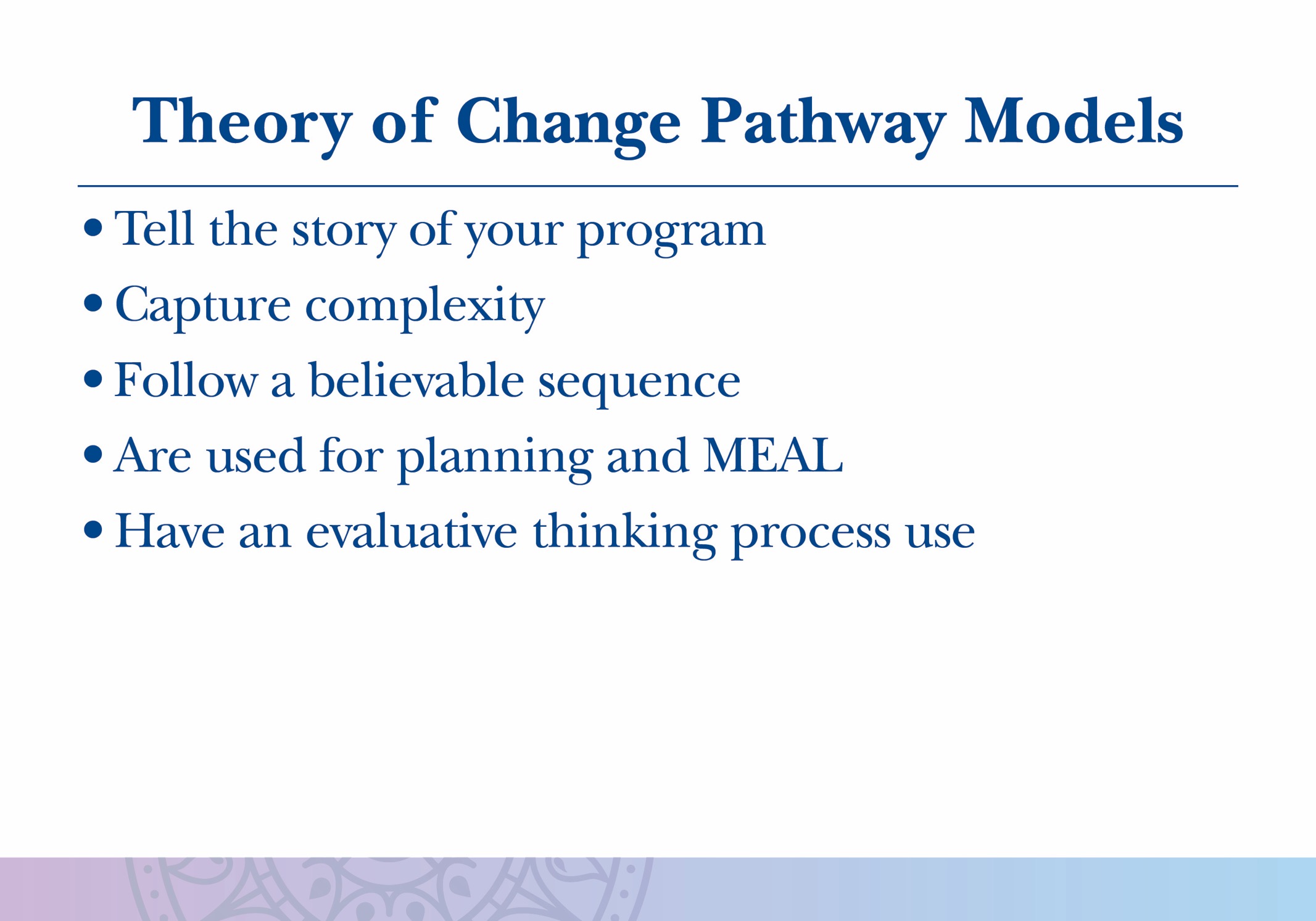 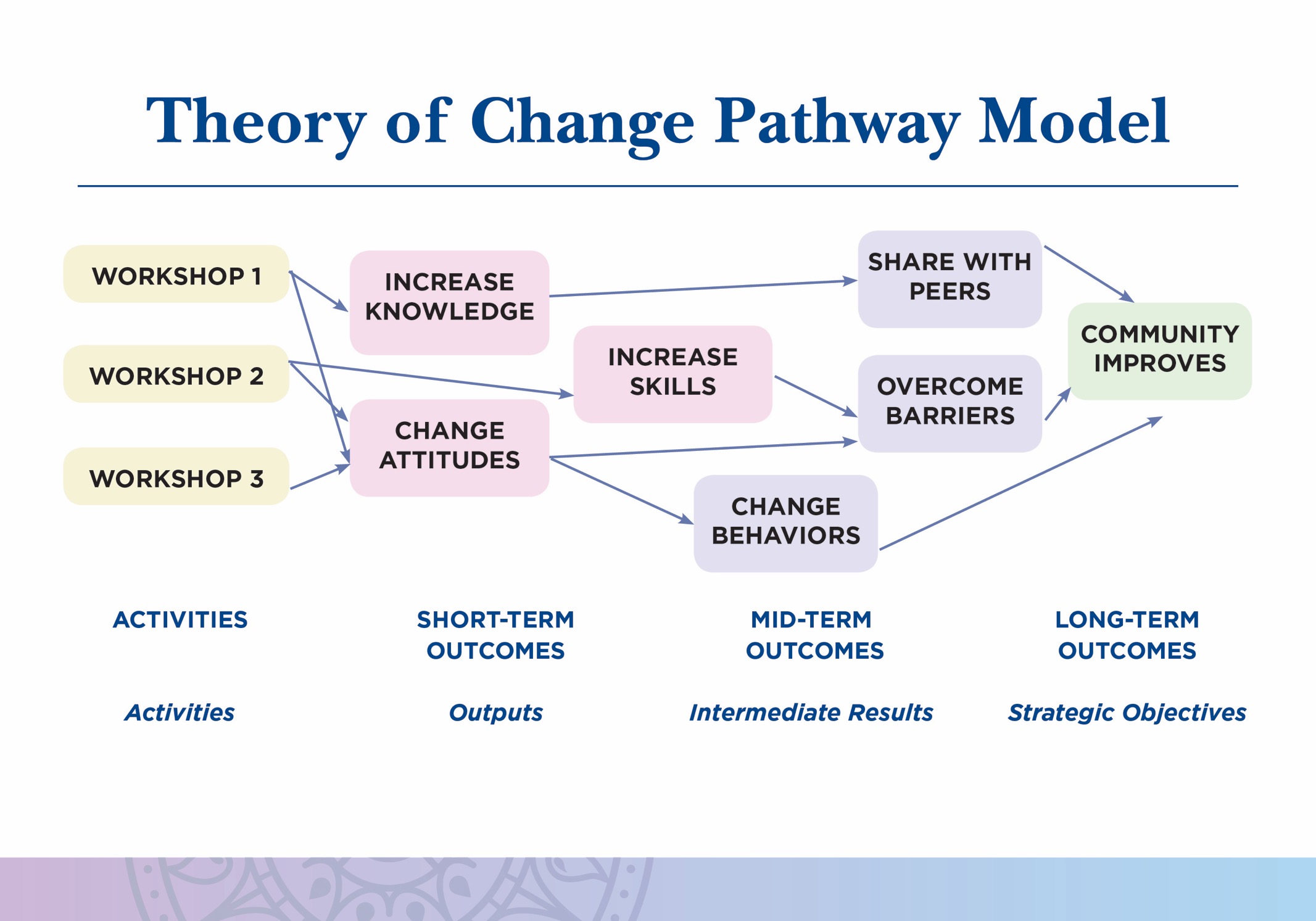 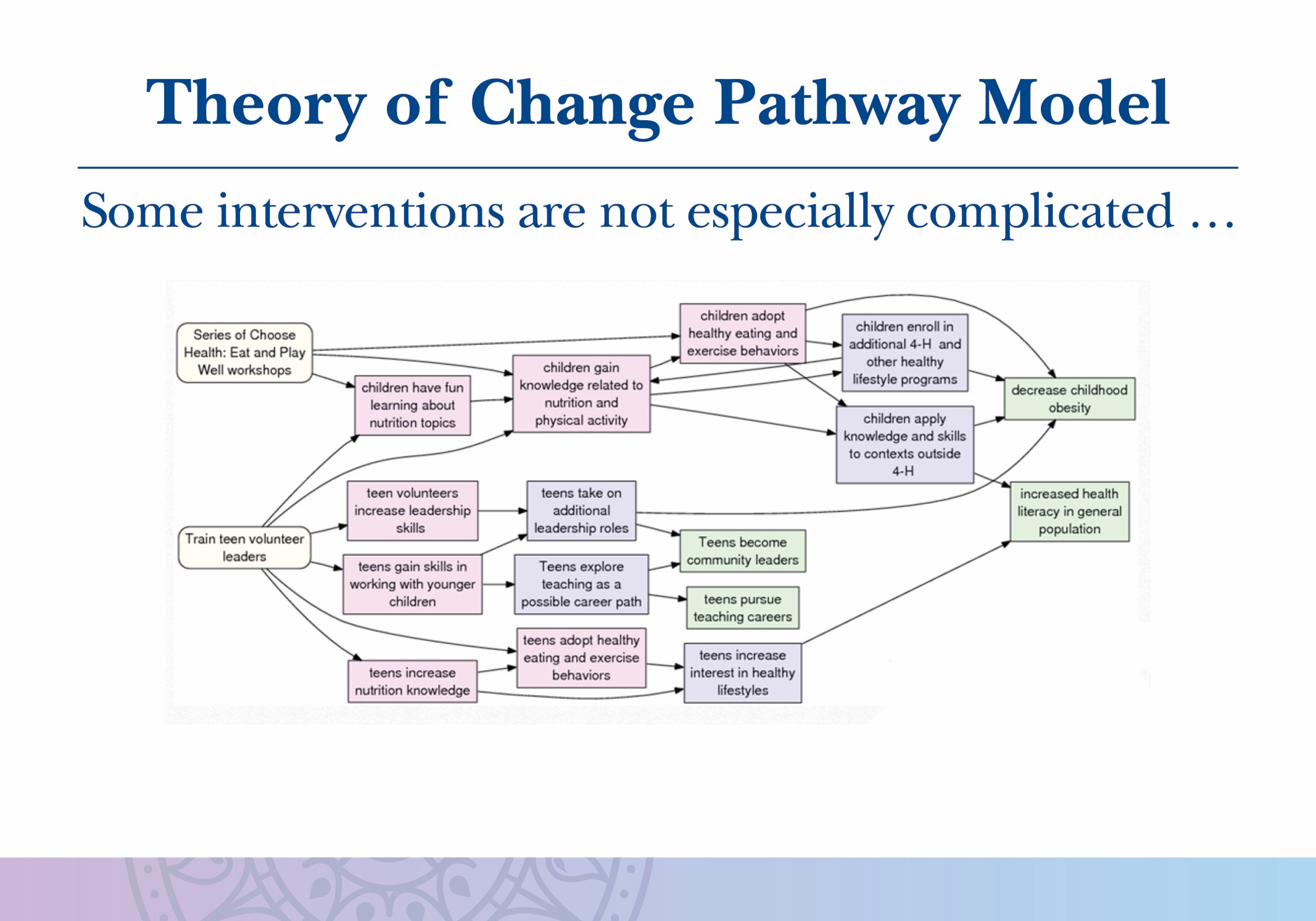 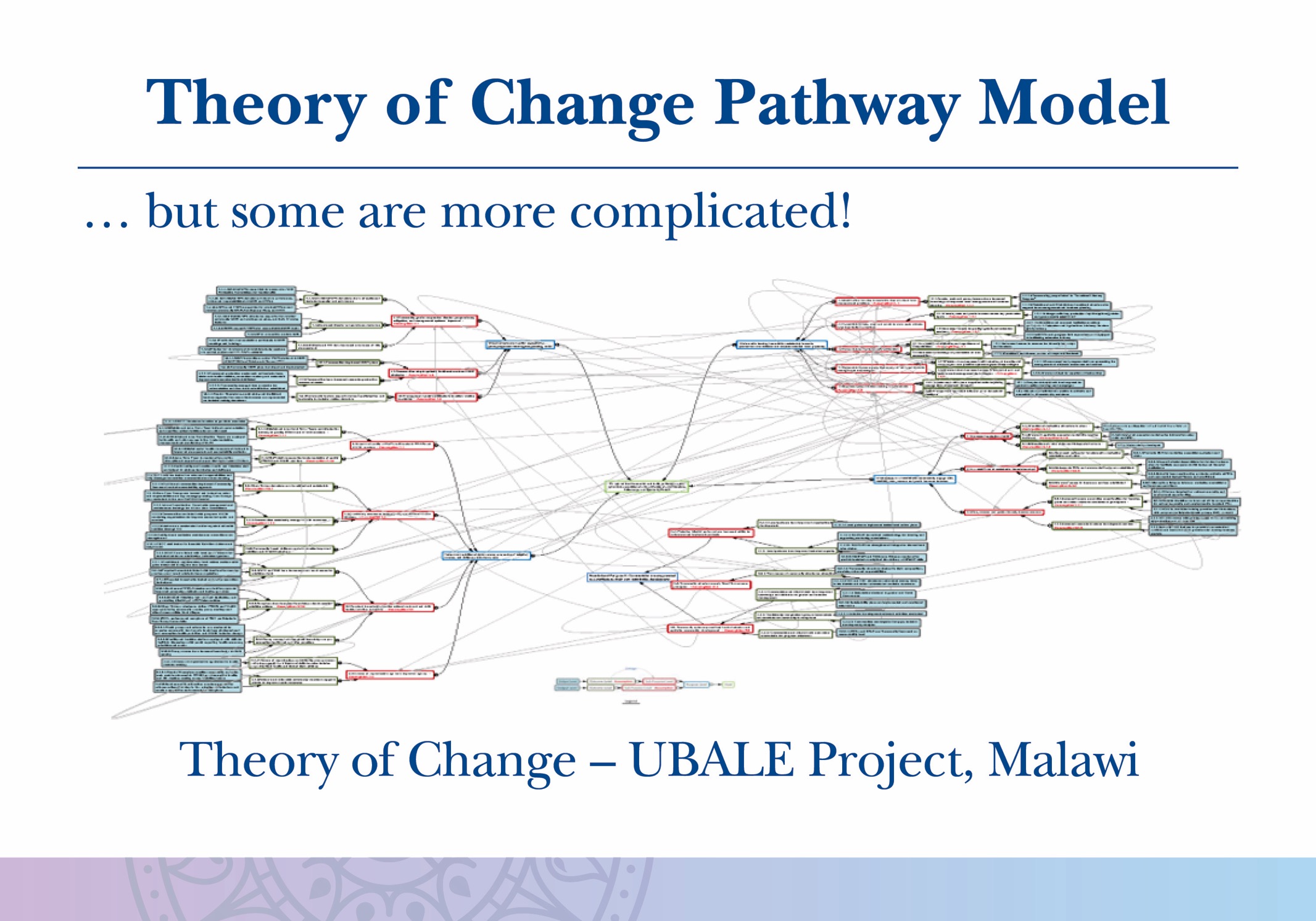 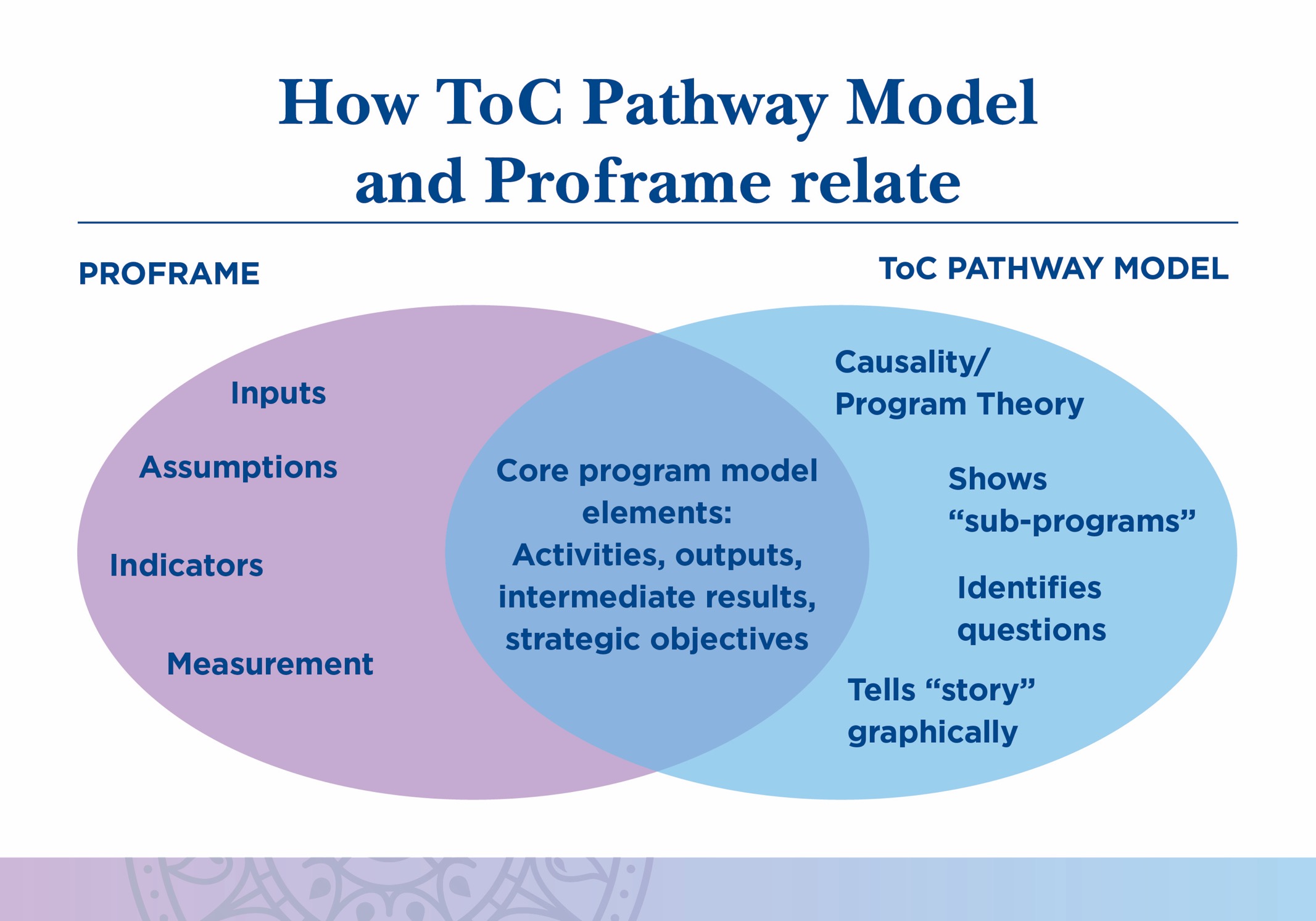 [Speaker Notes: This diagram illustrates how Proframe and the ToC Pathway Model are the same (the area in the middle) and how they are different (the pink and blue areas on the sides).]
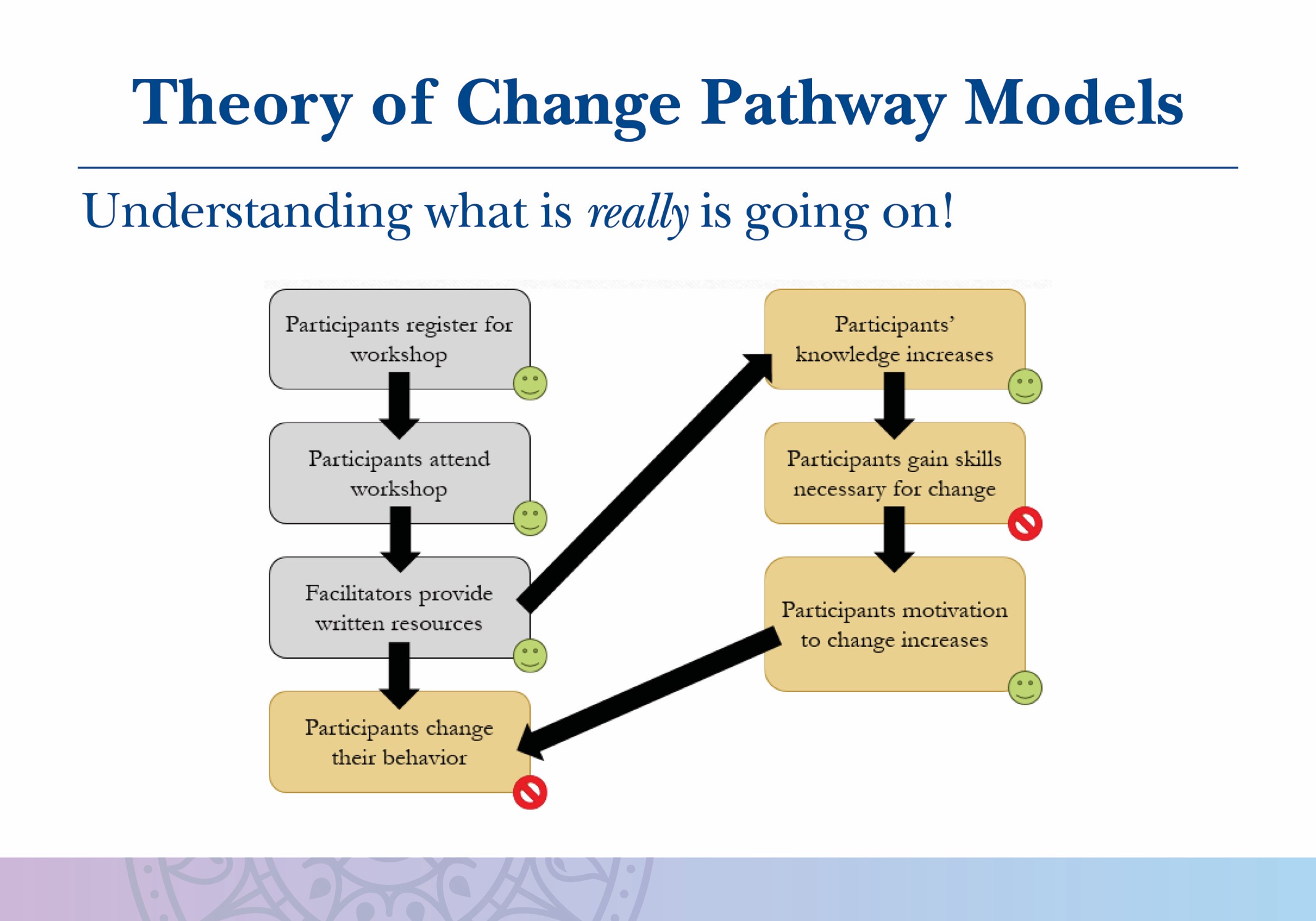 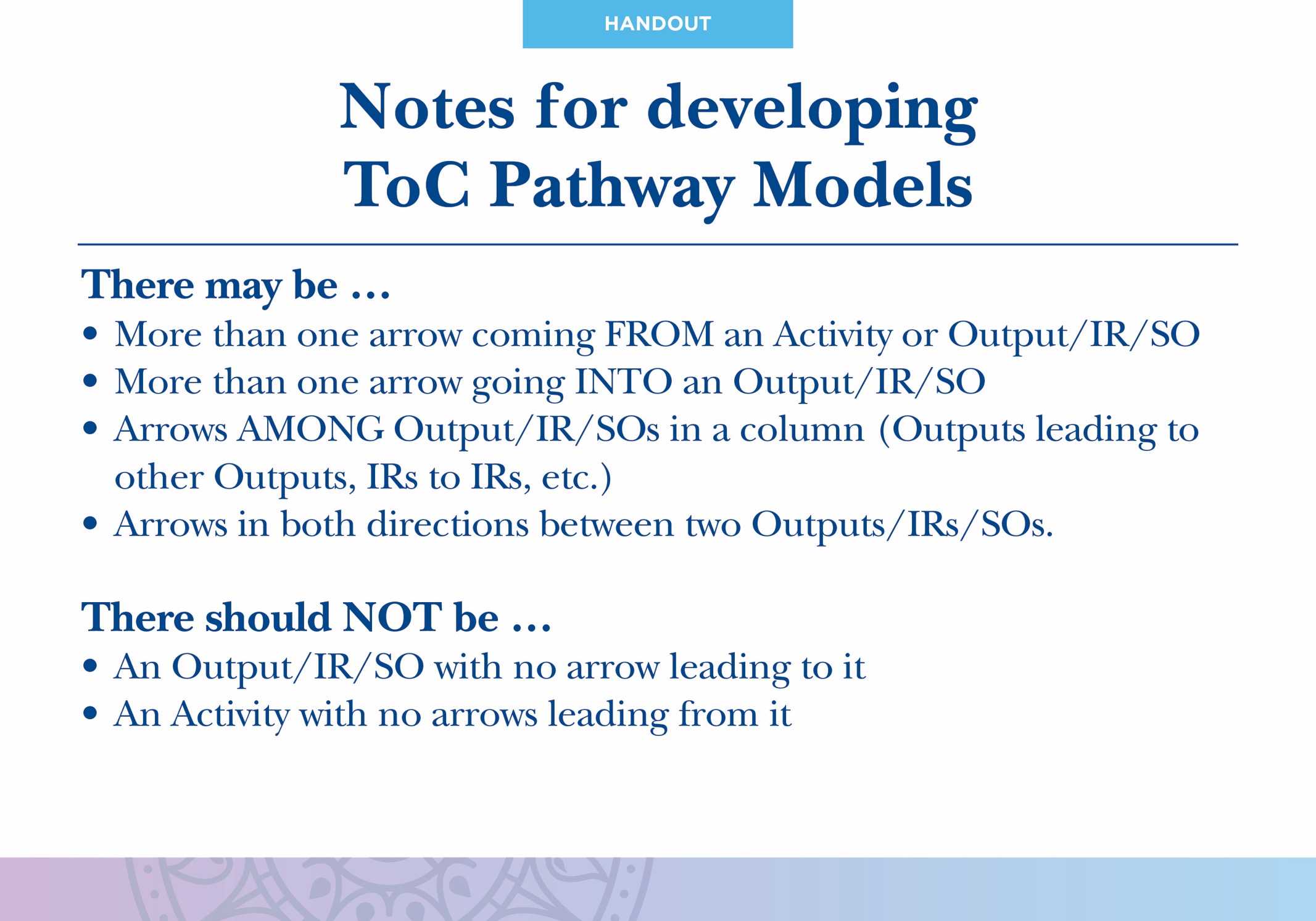 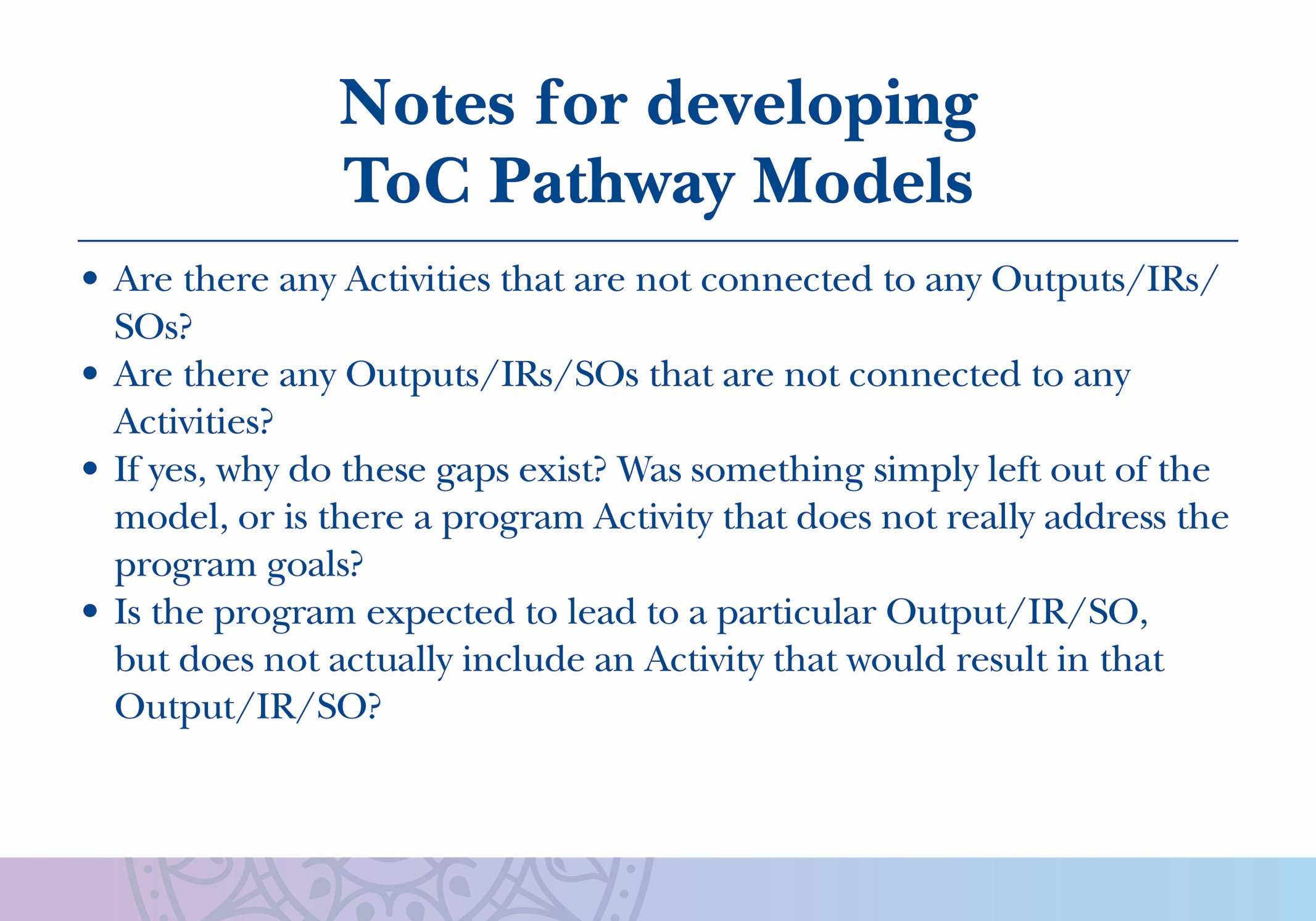 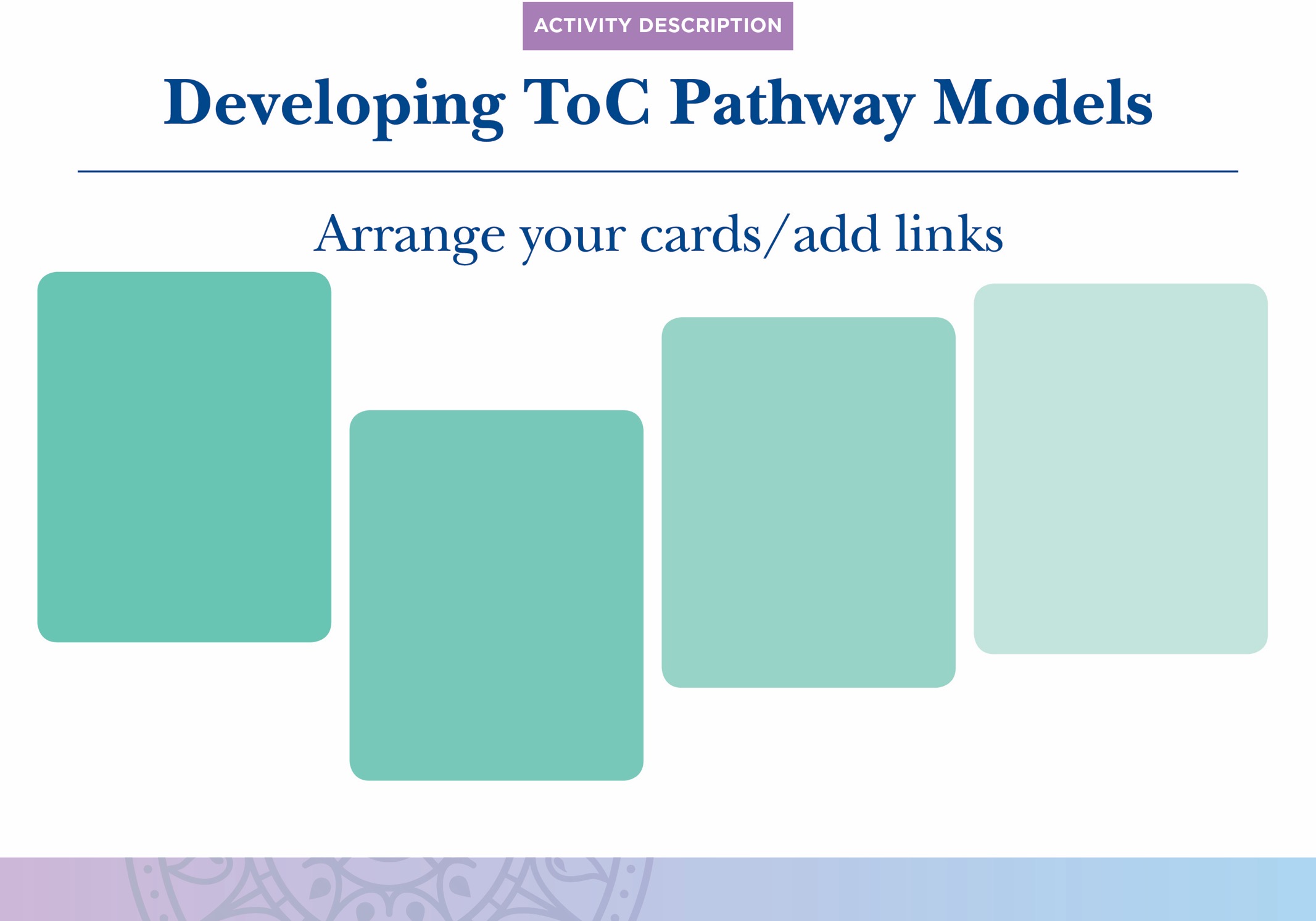 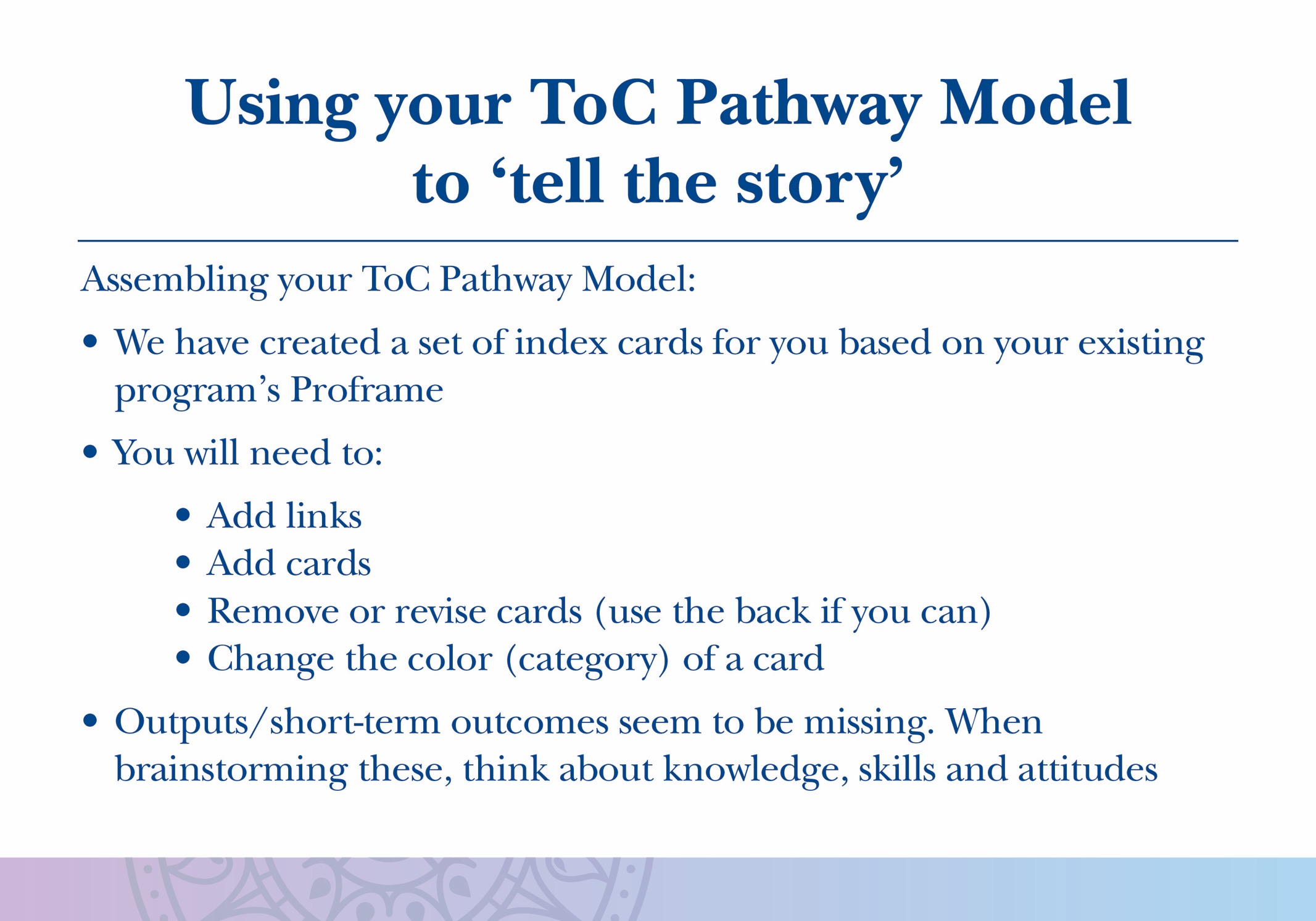 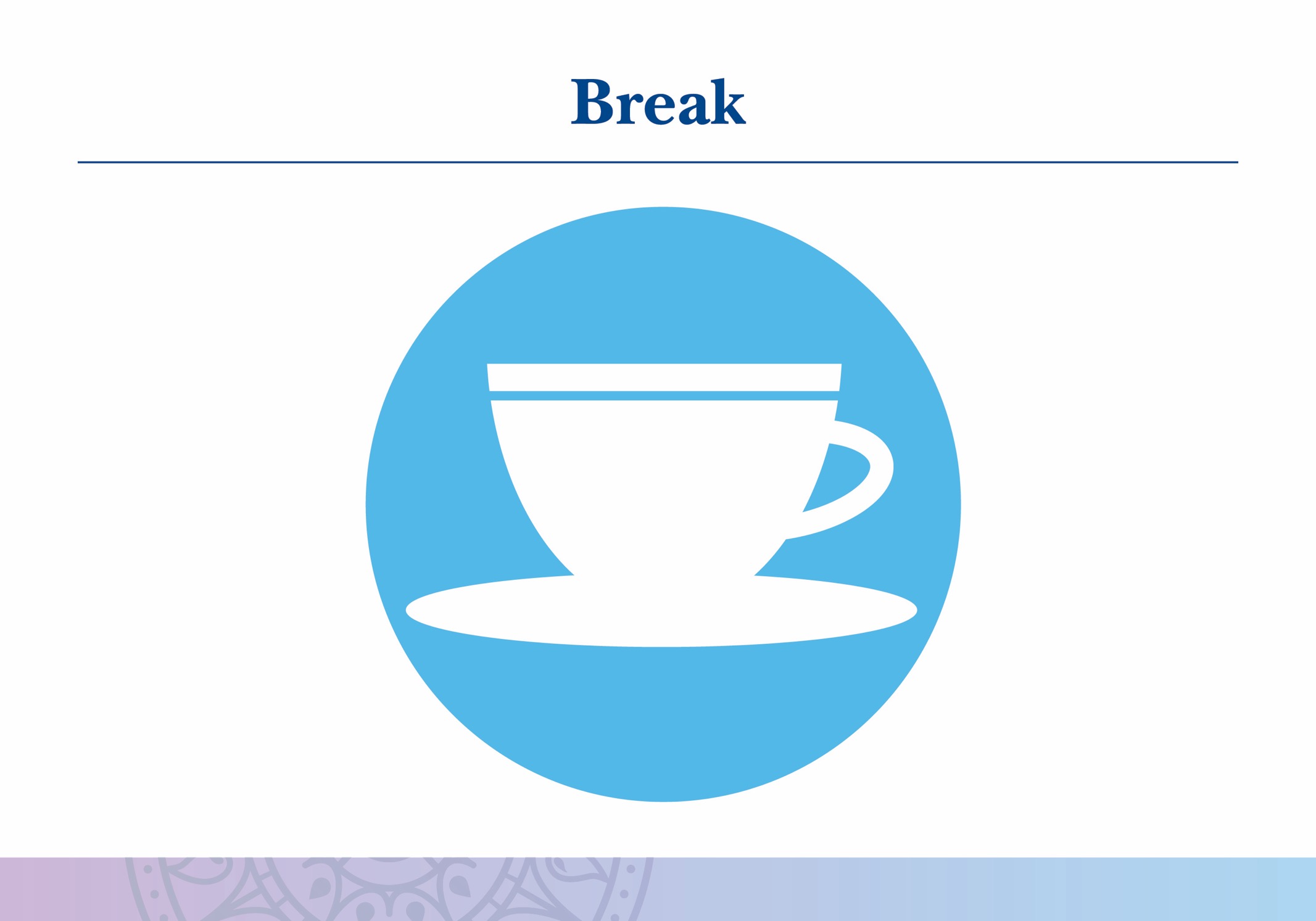 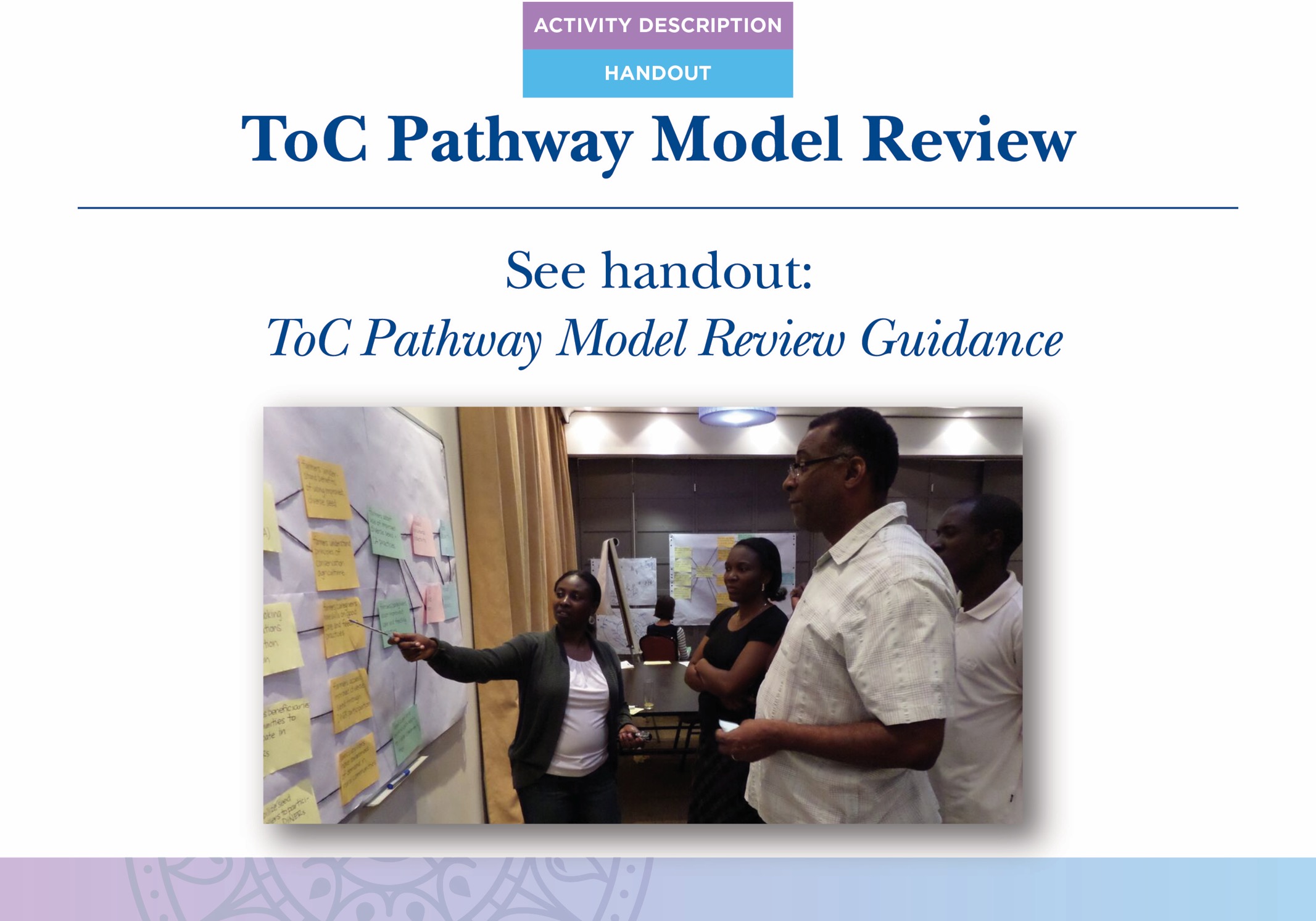 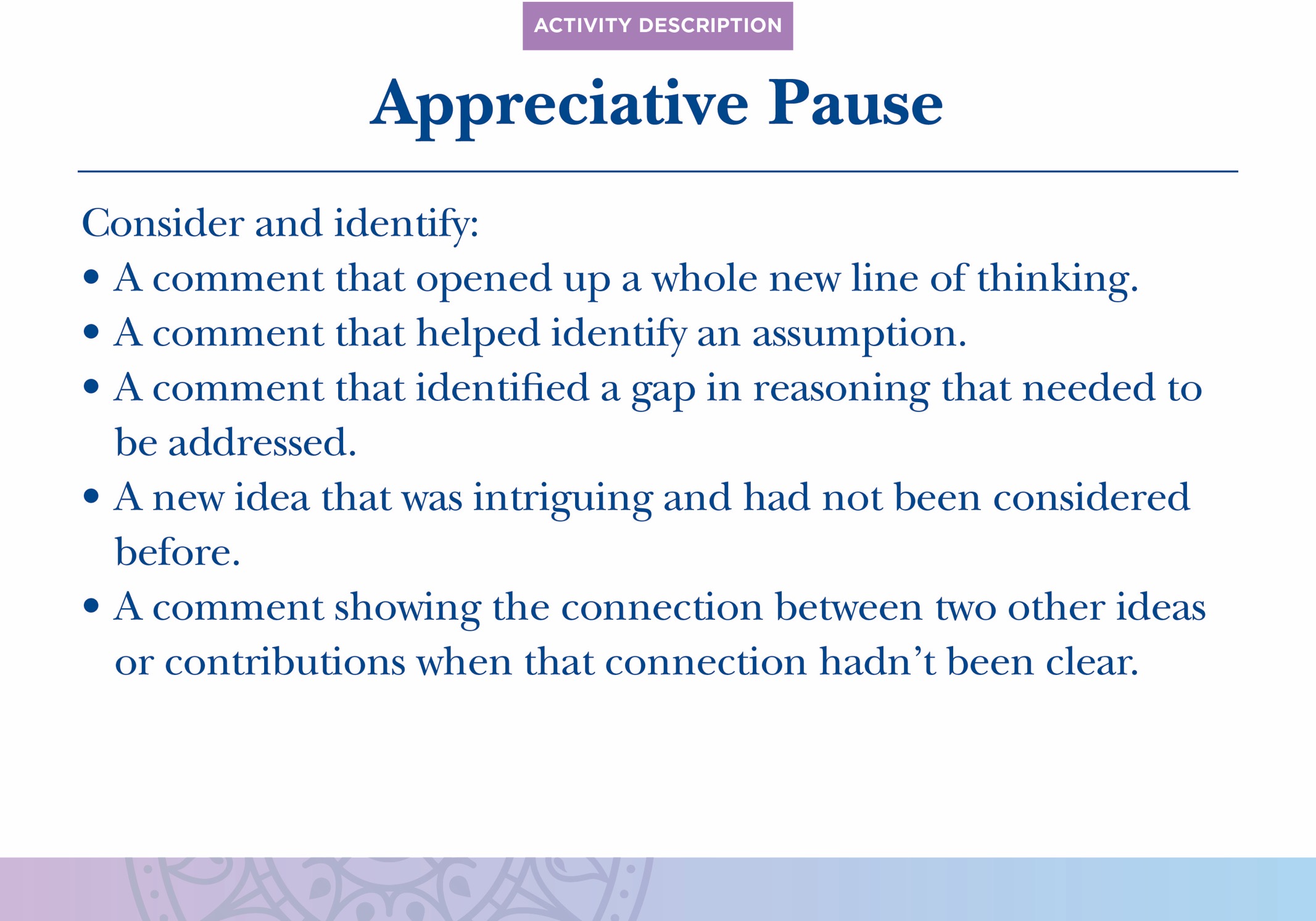 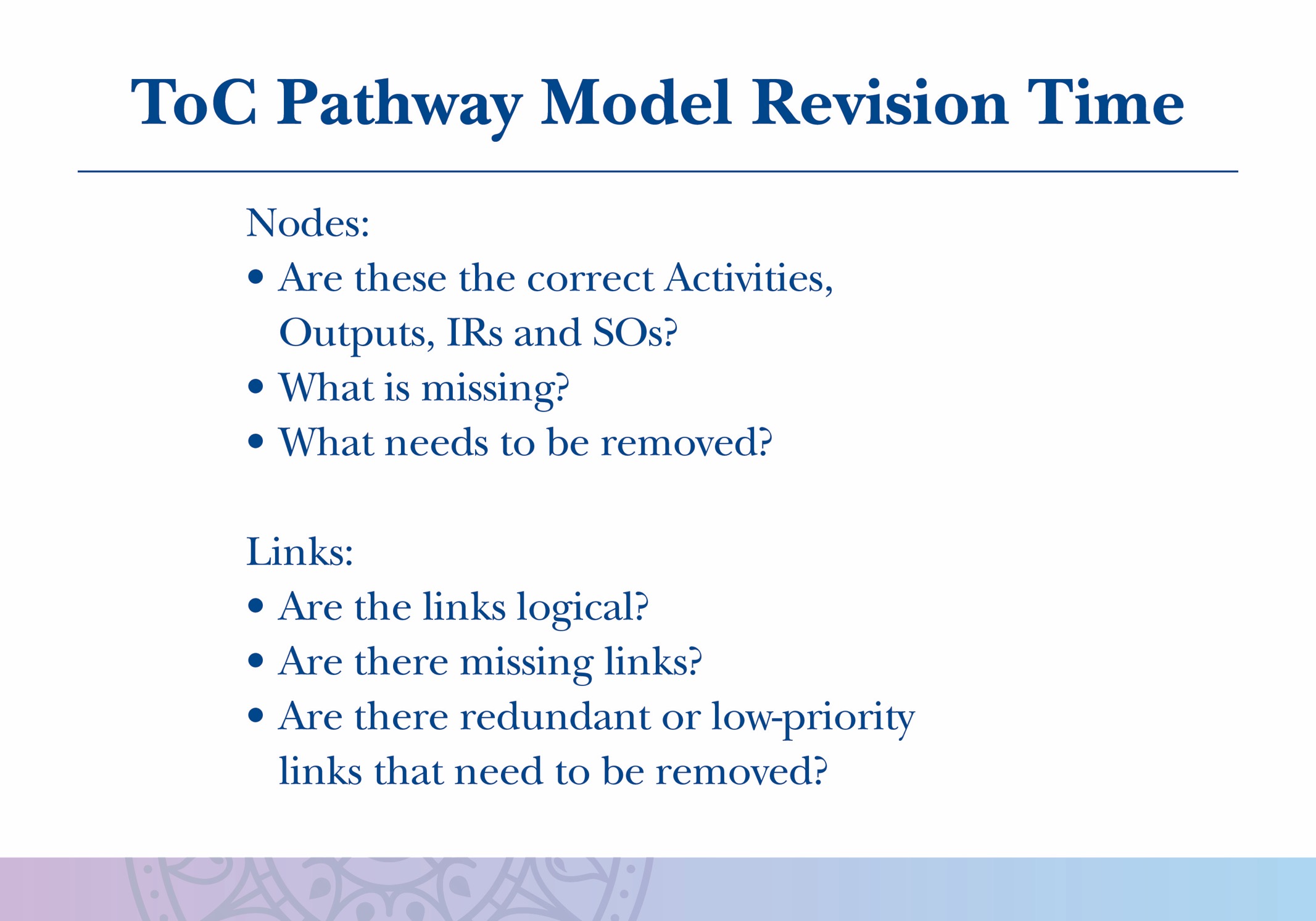 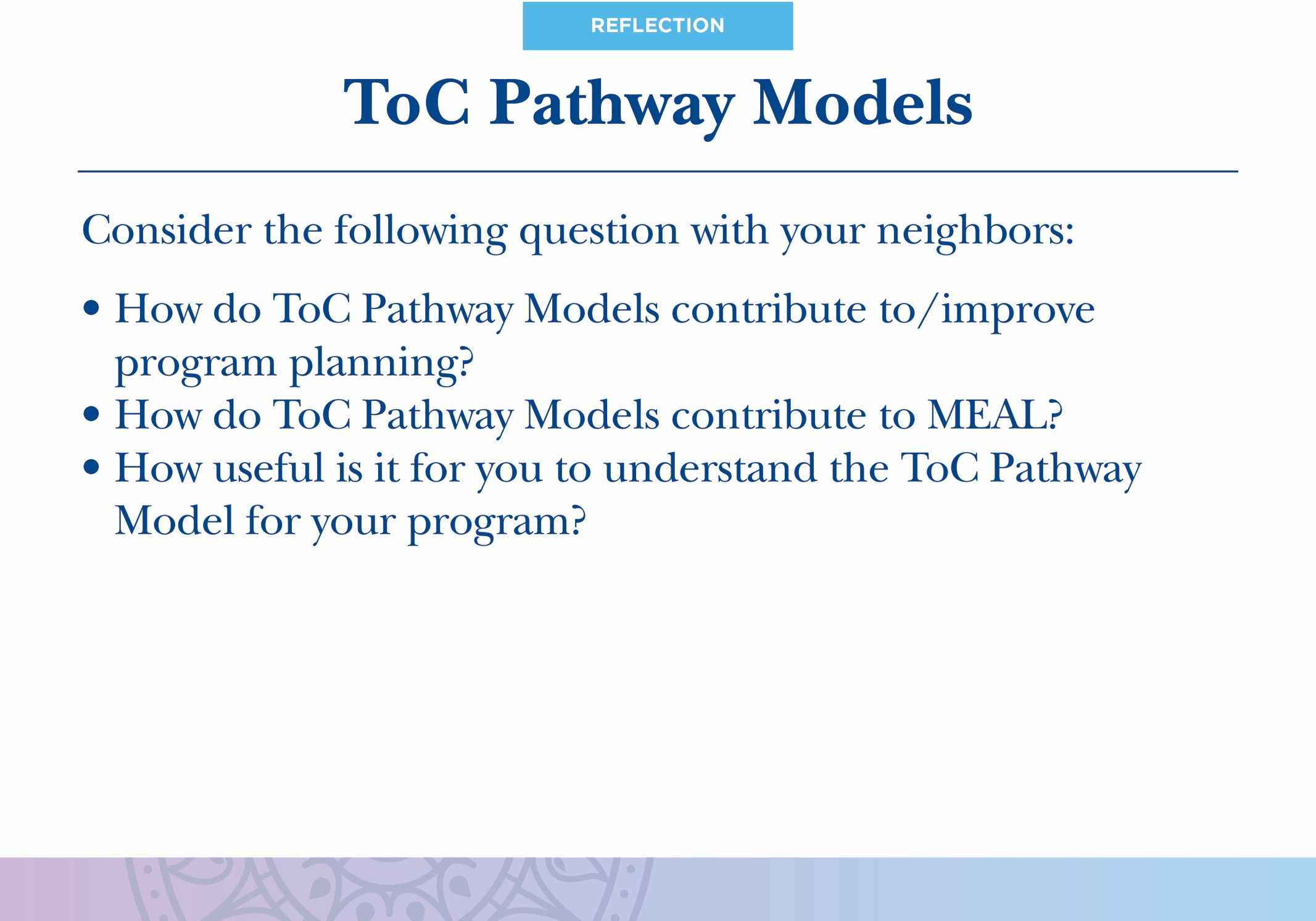 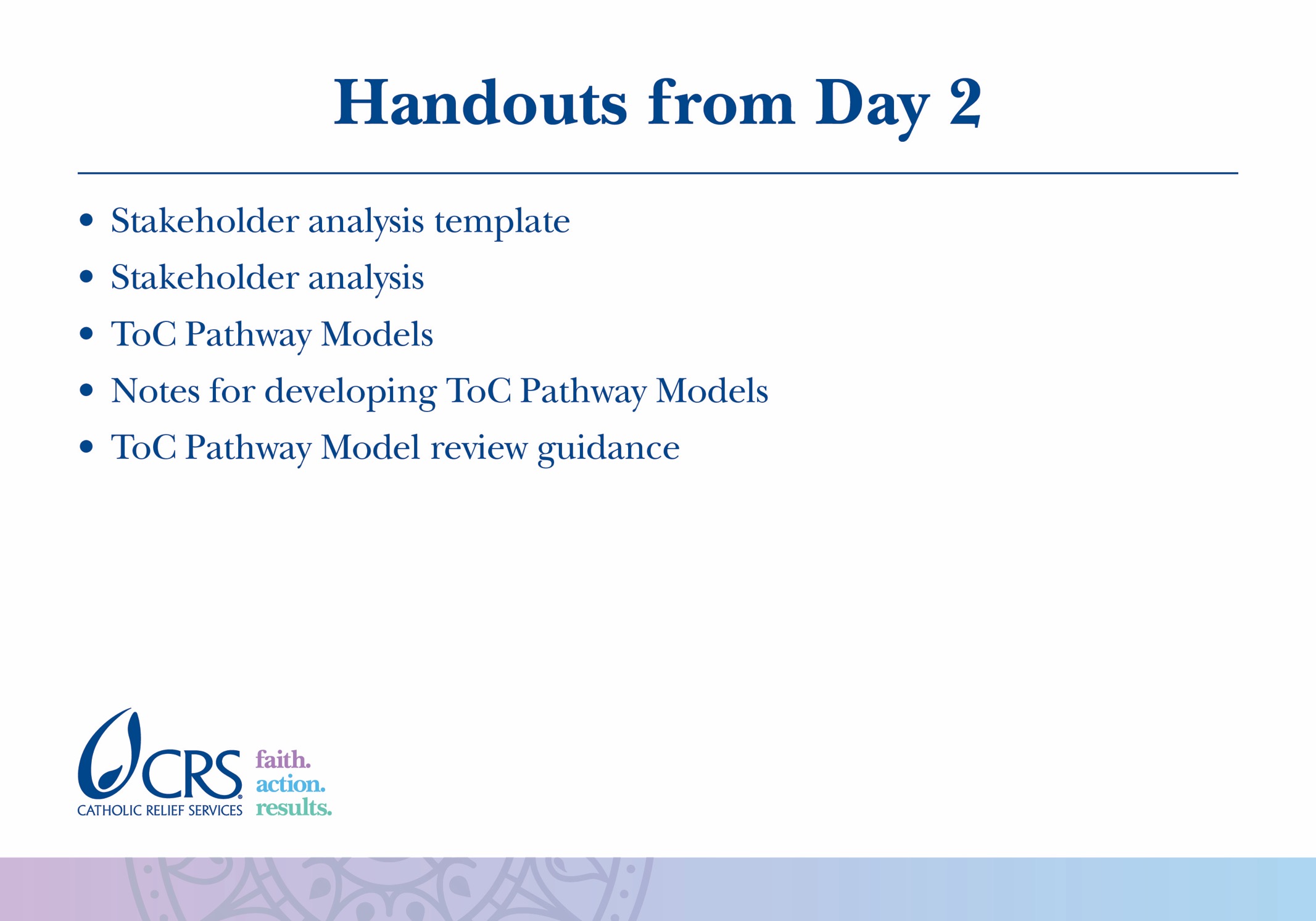 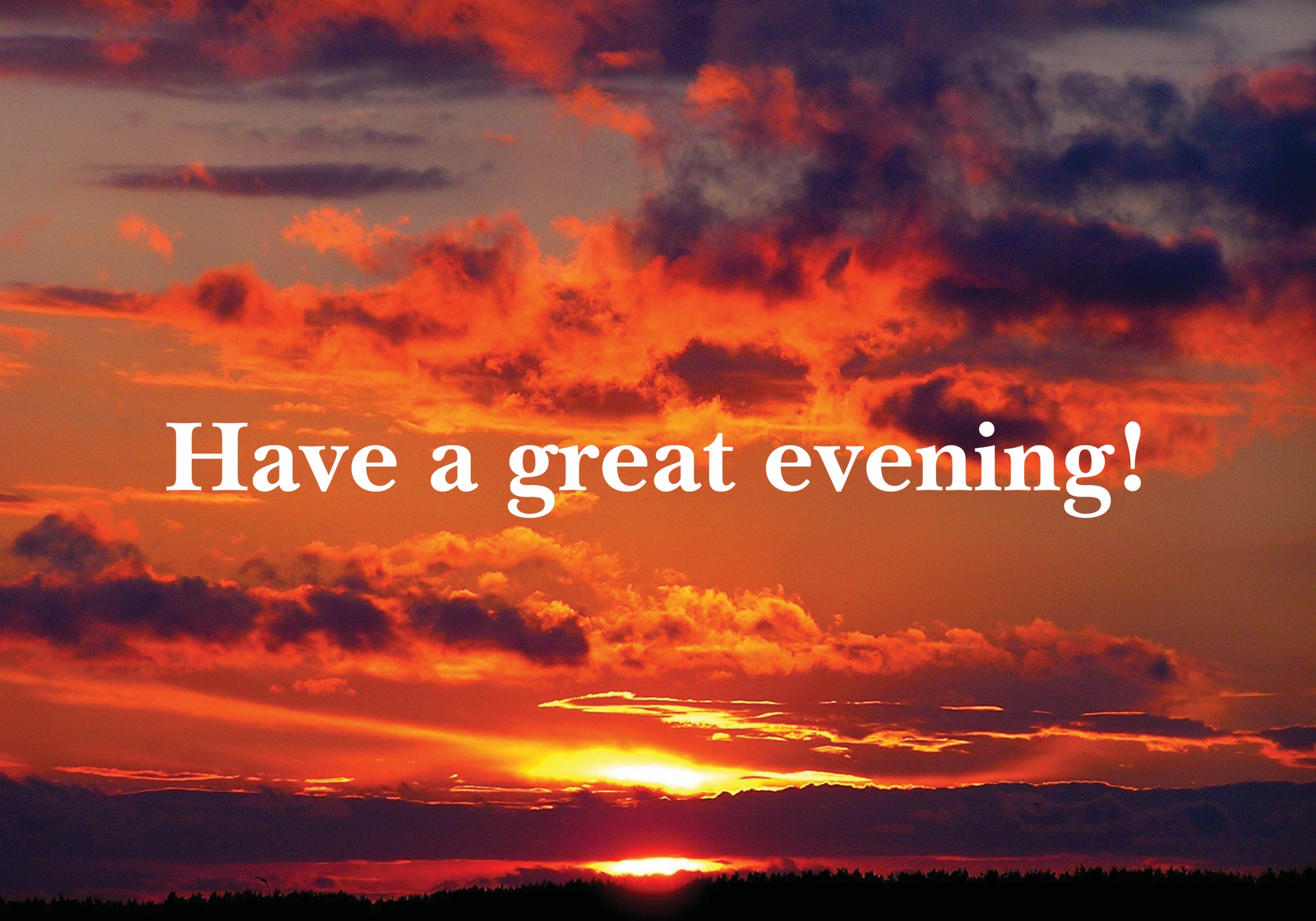 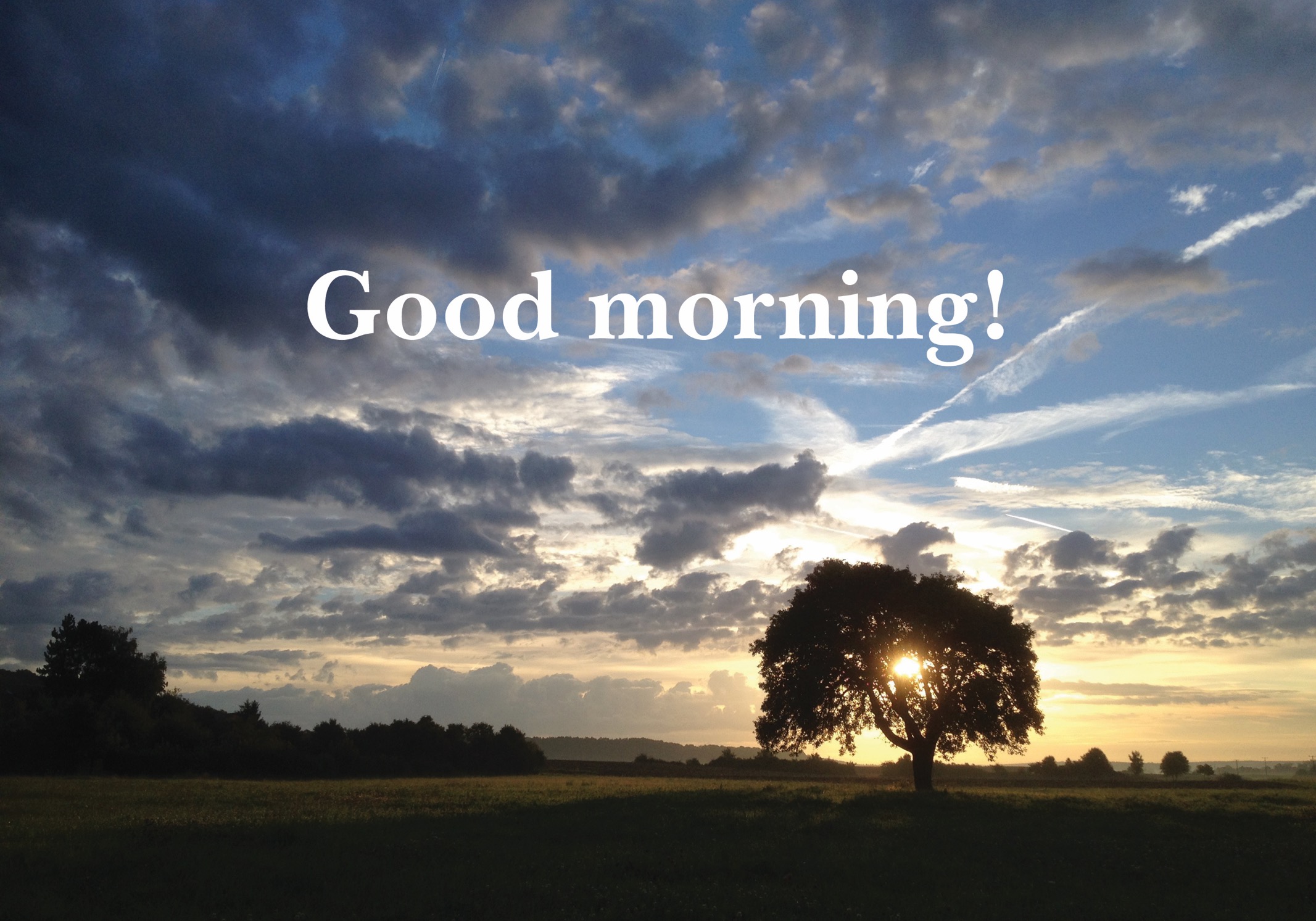 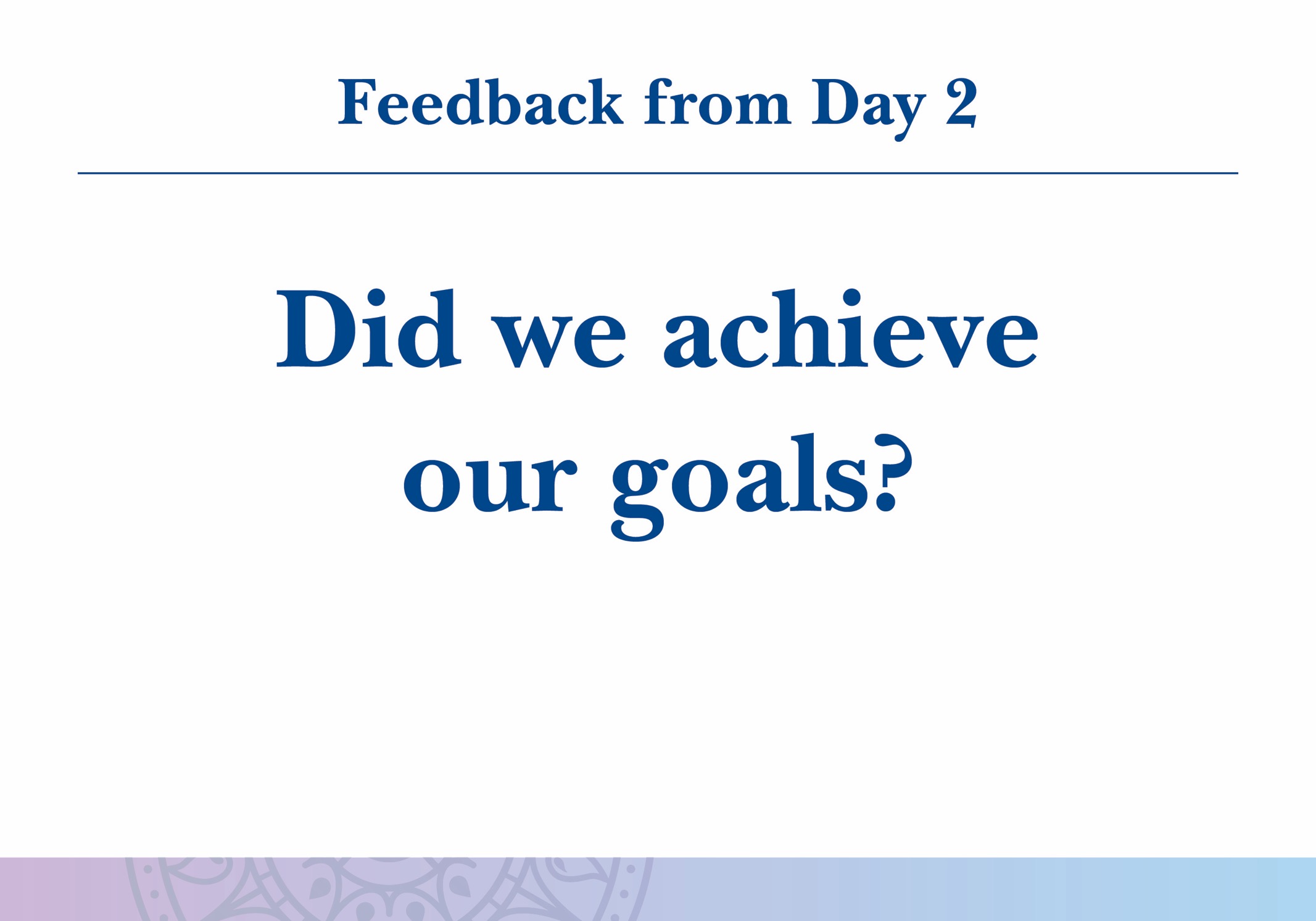 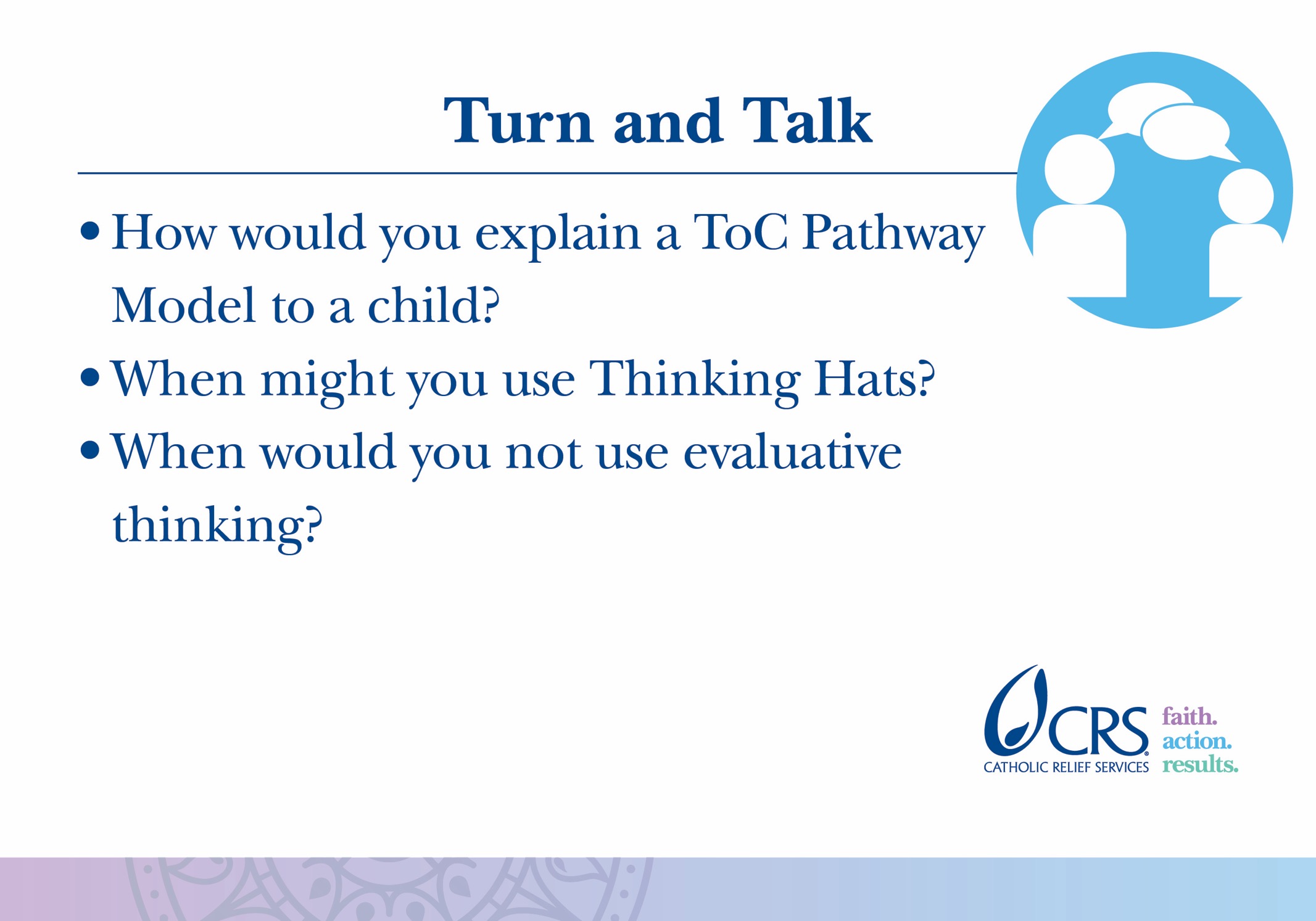 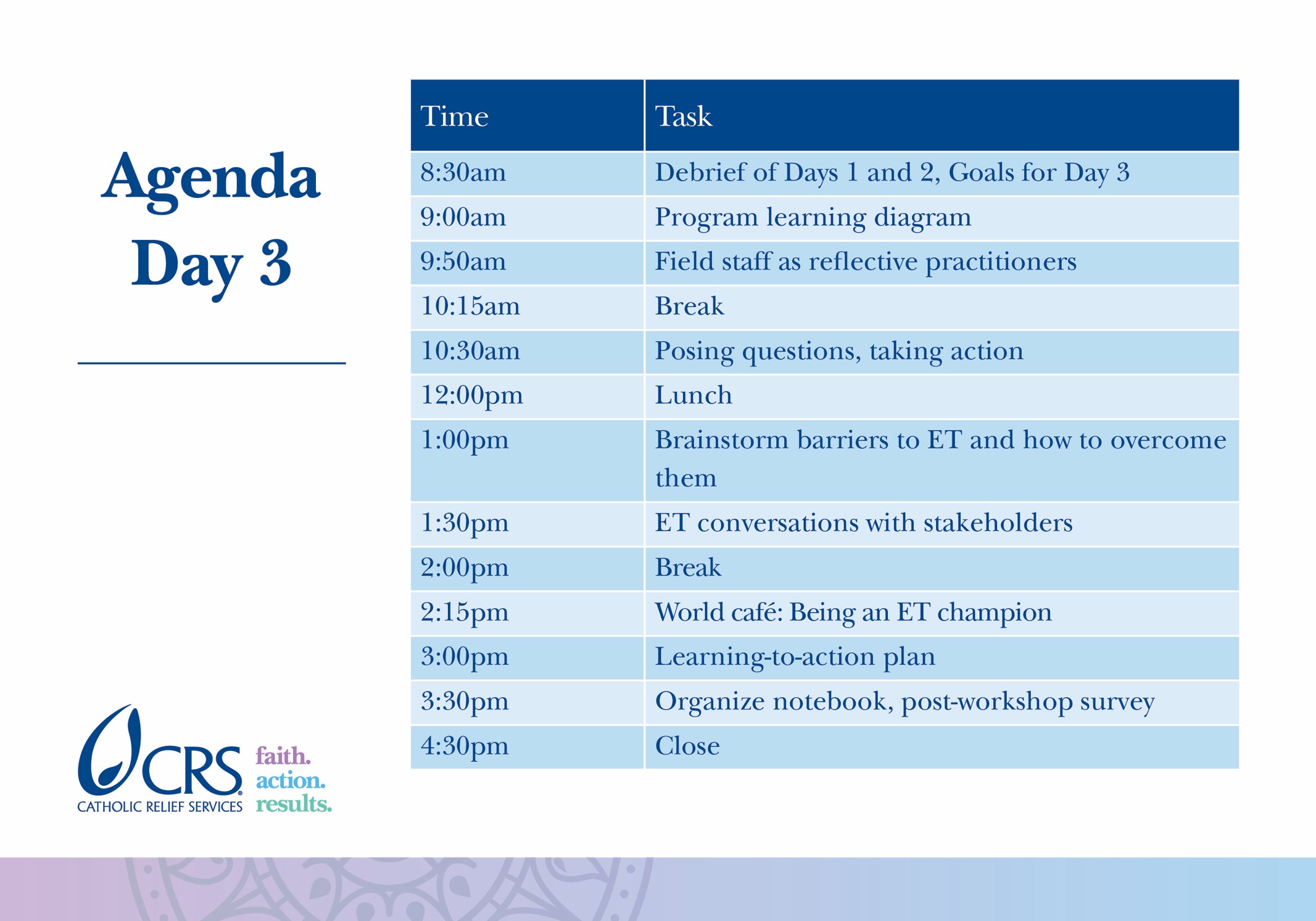 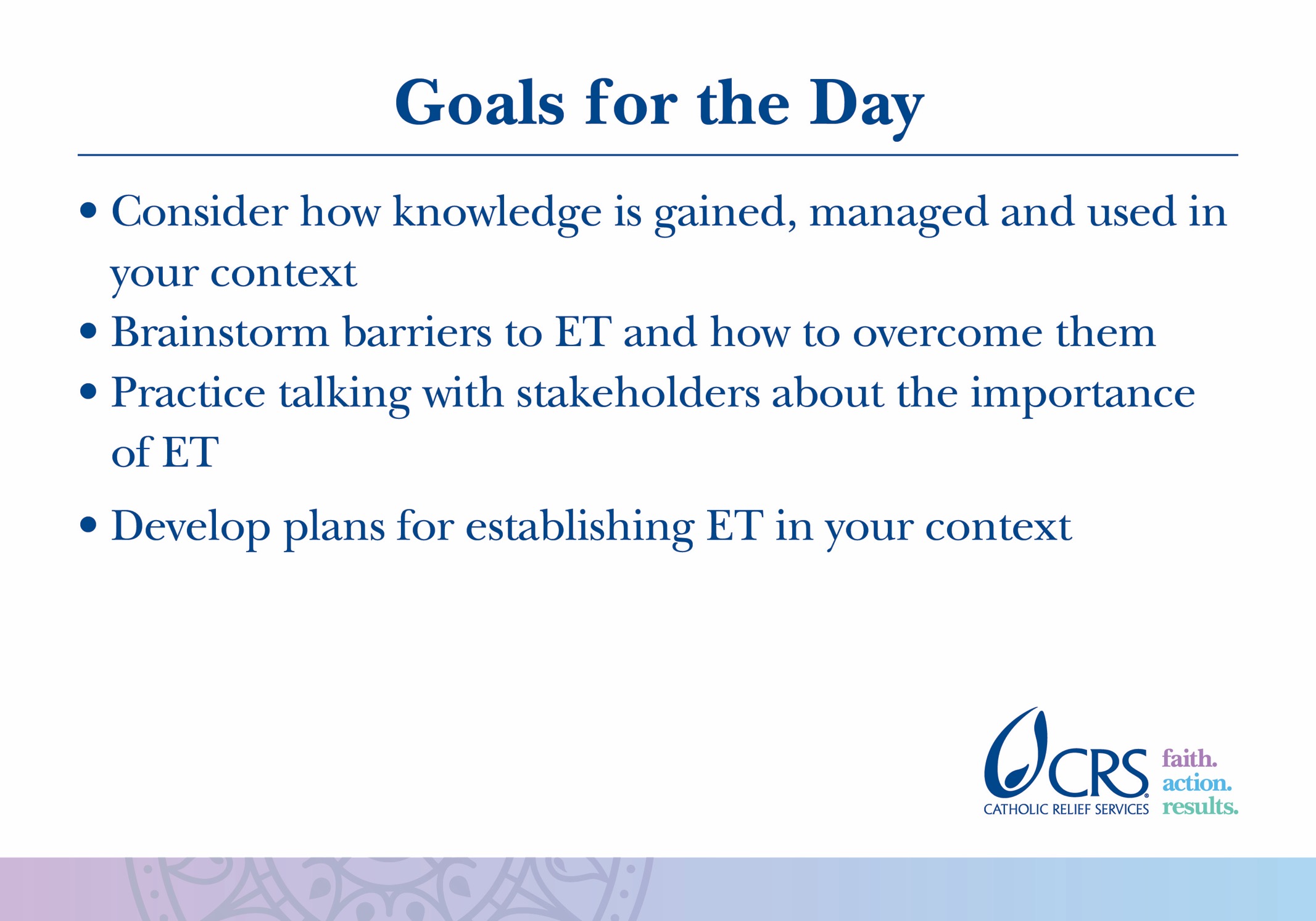 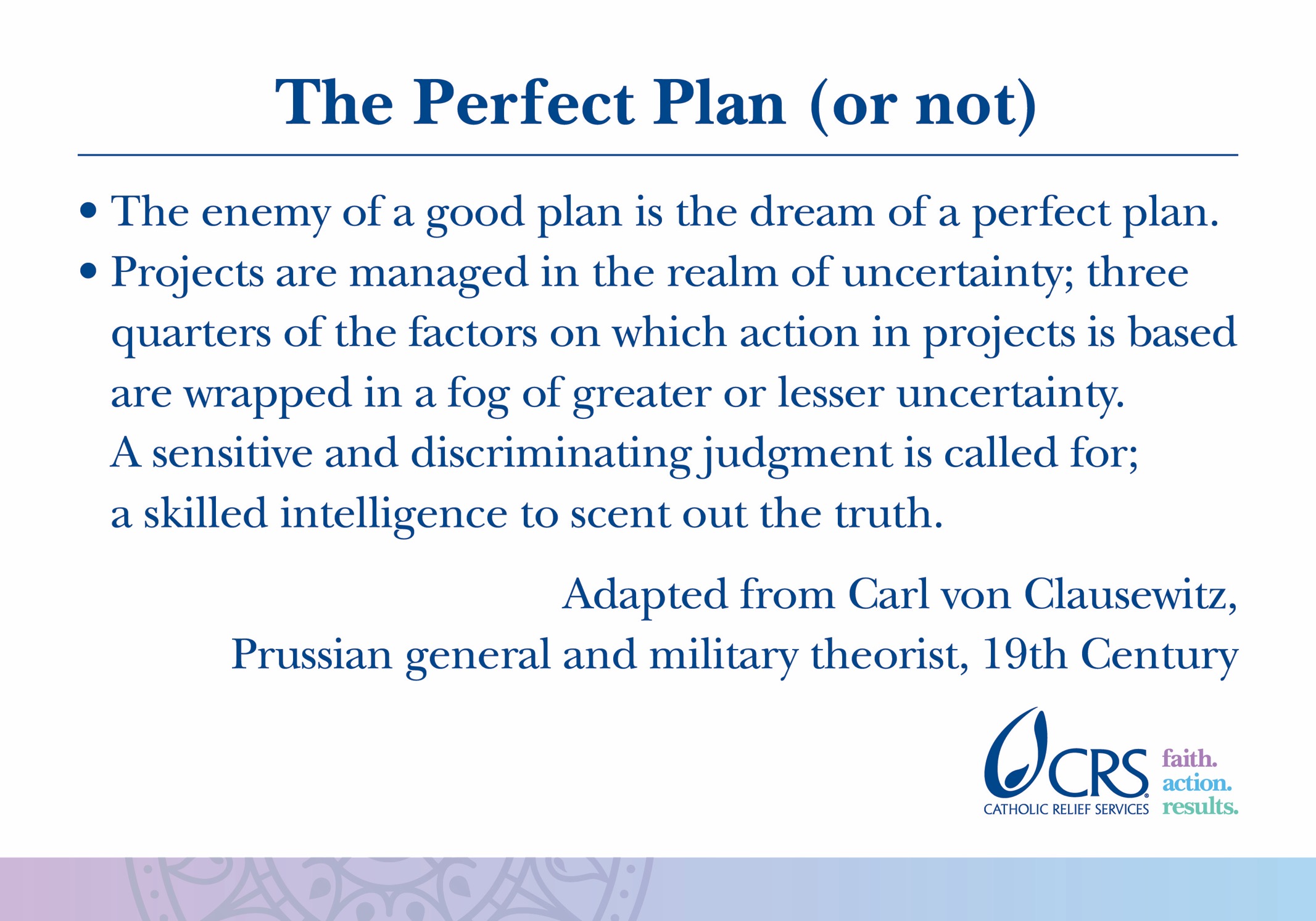 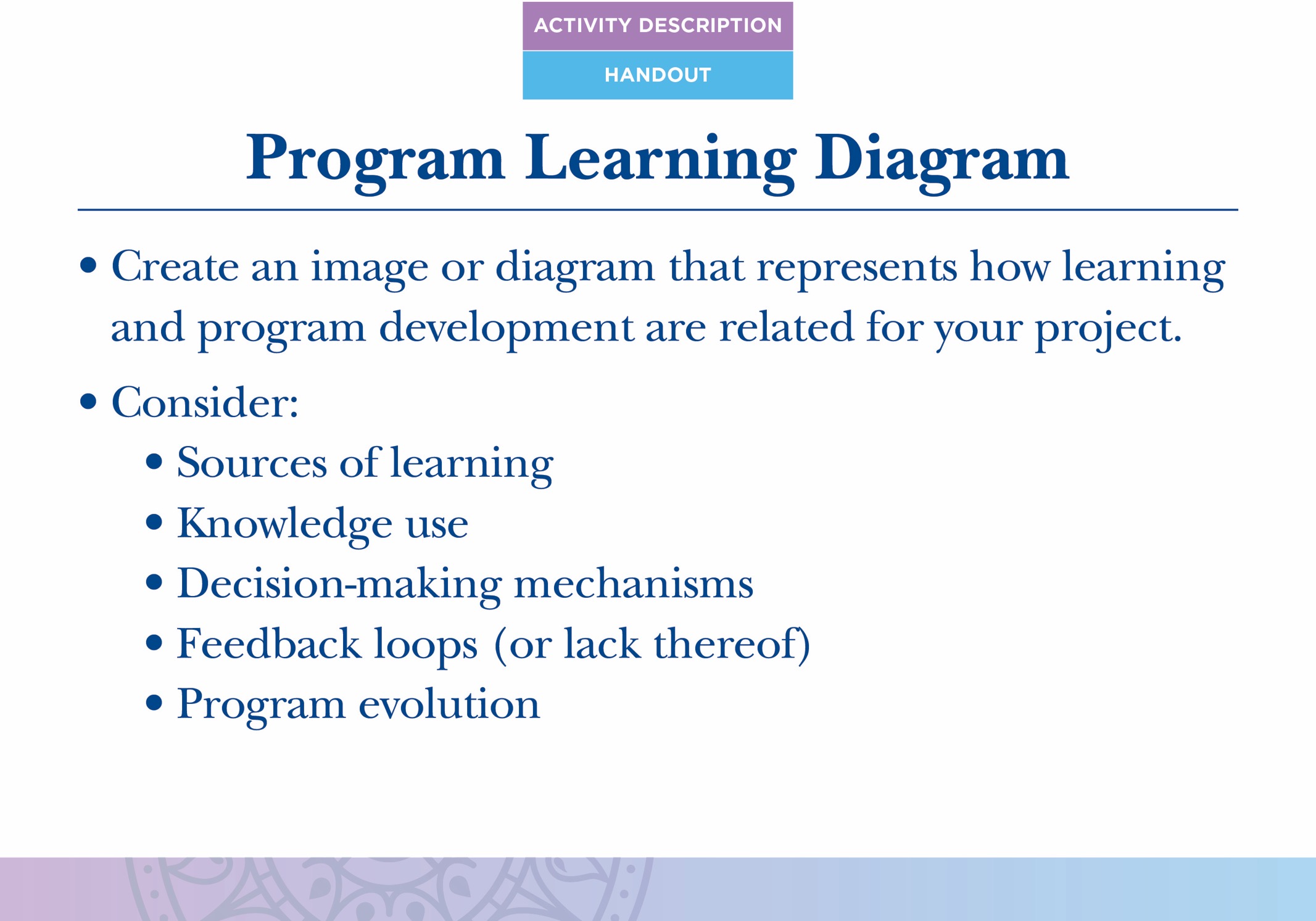 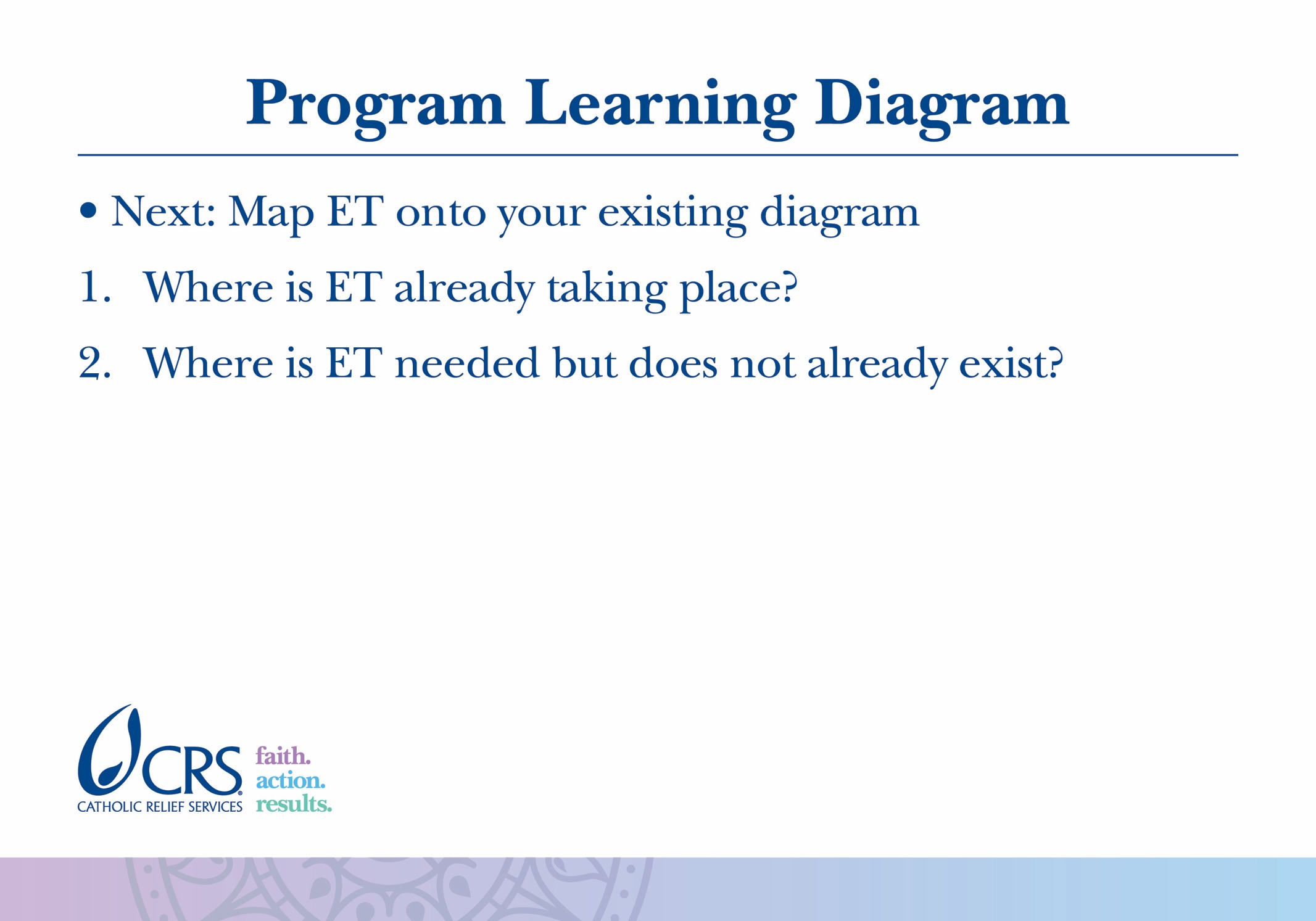 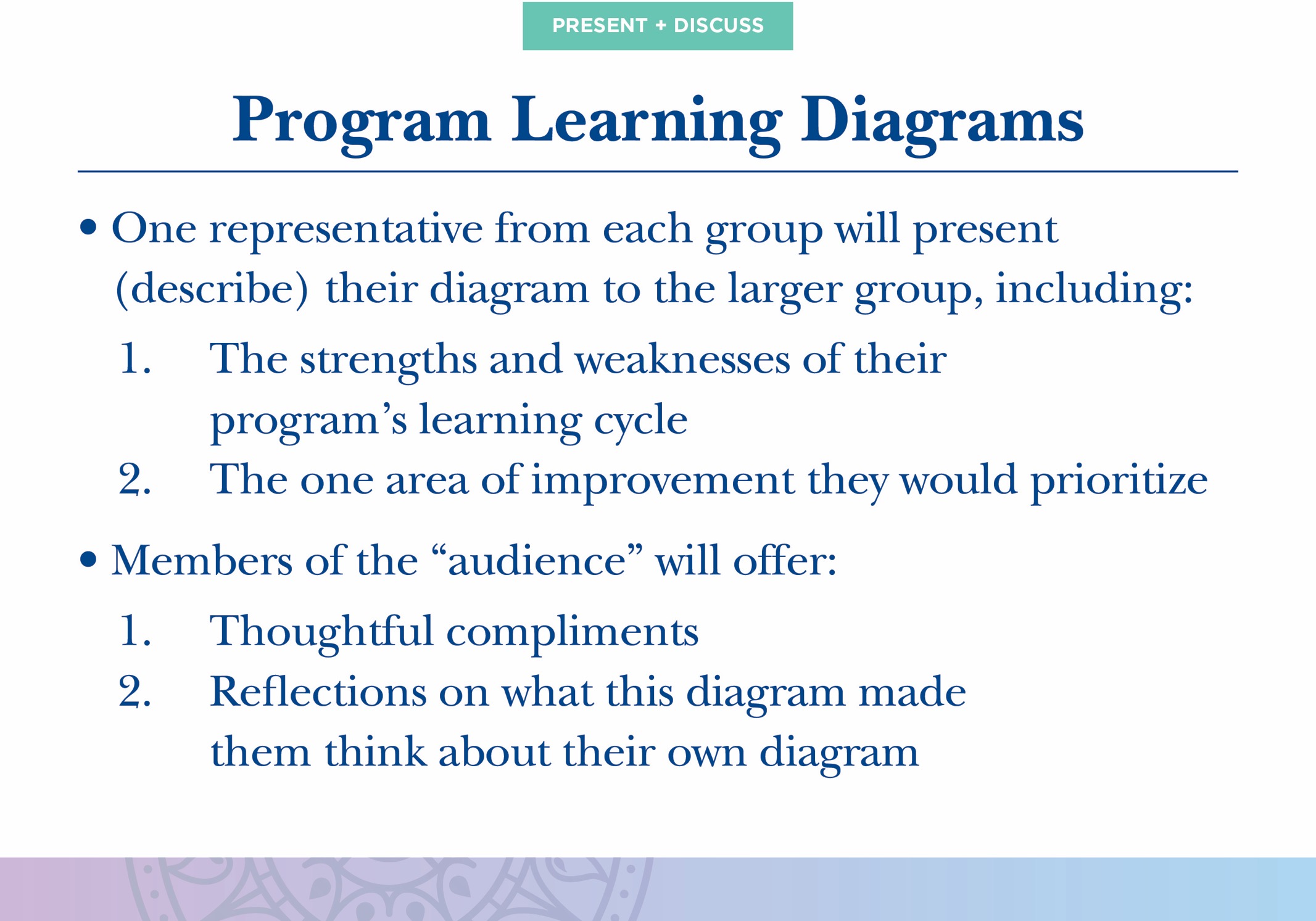 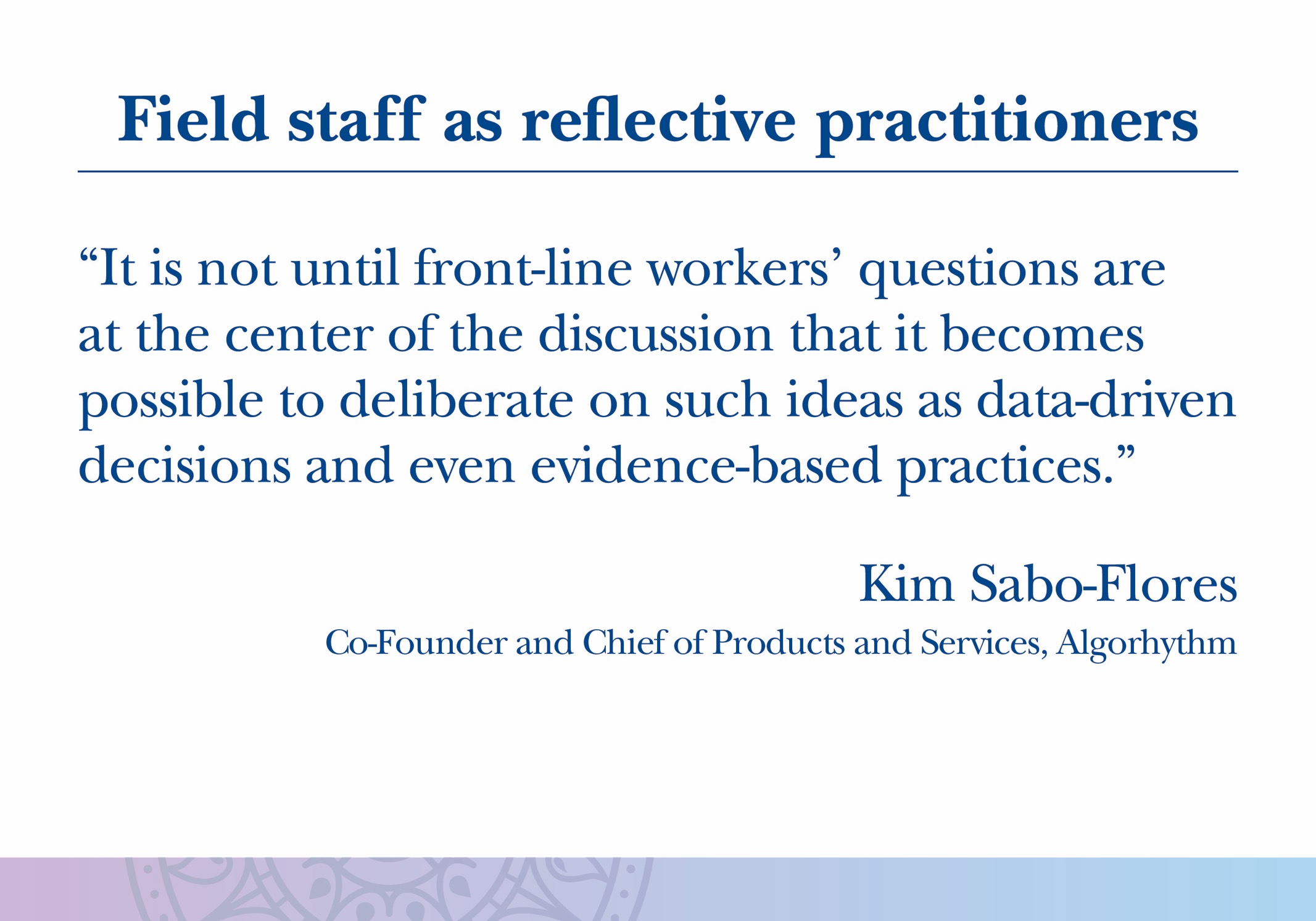 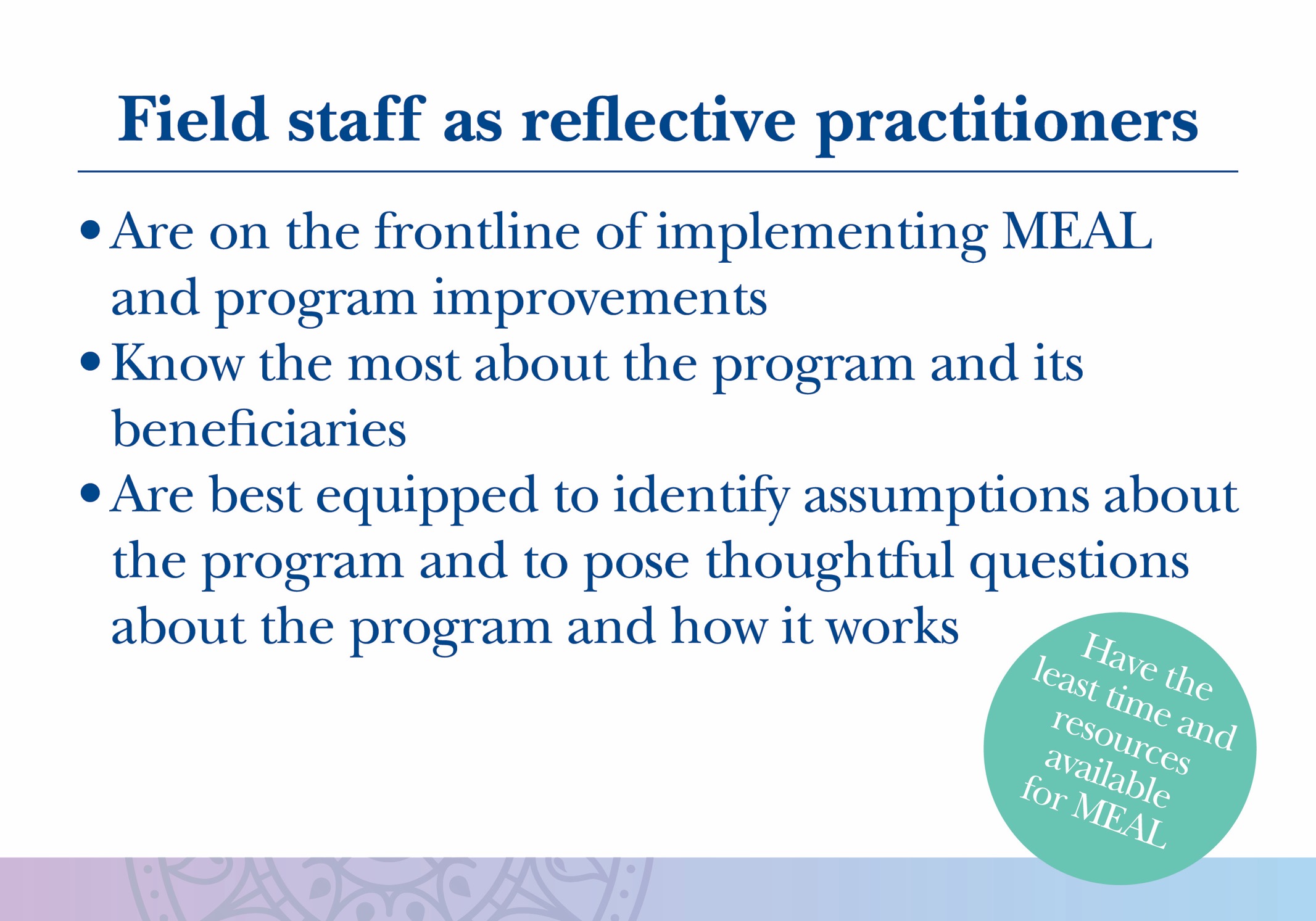 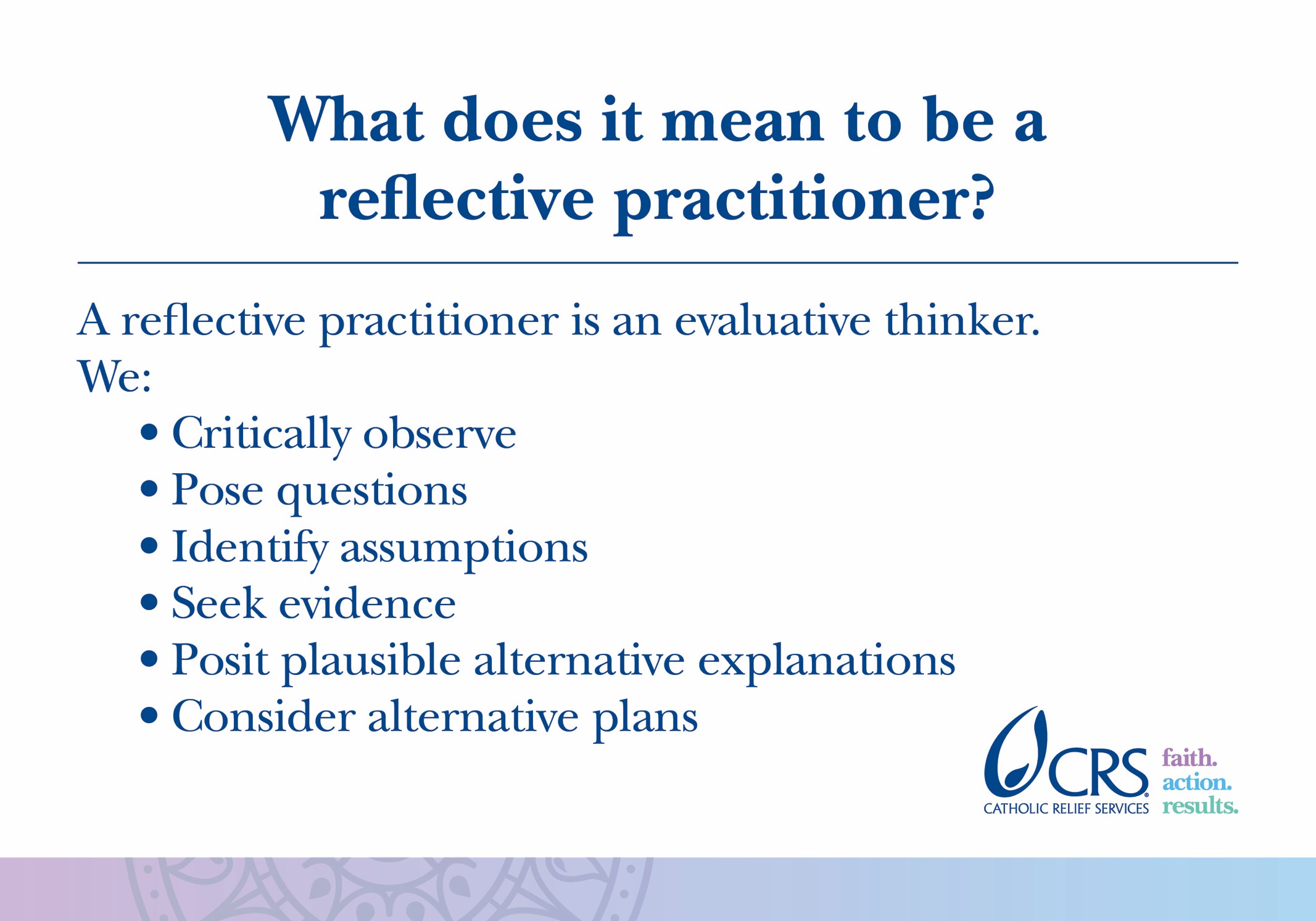 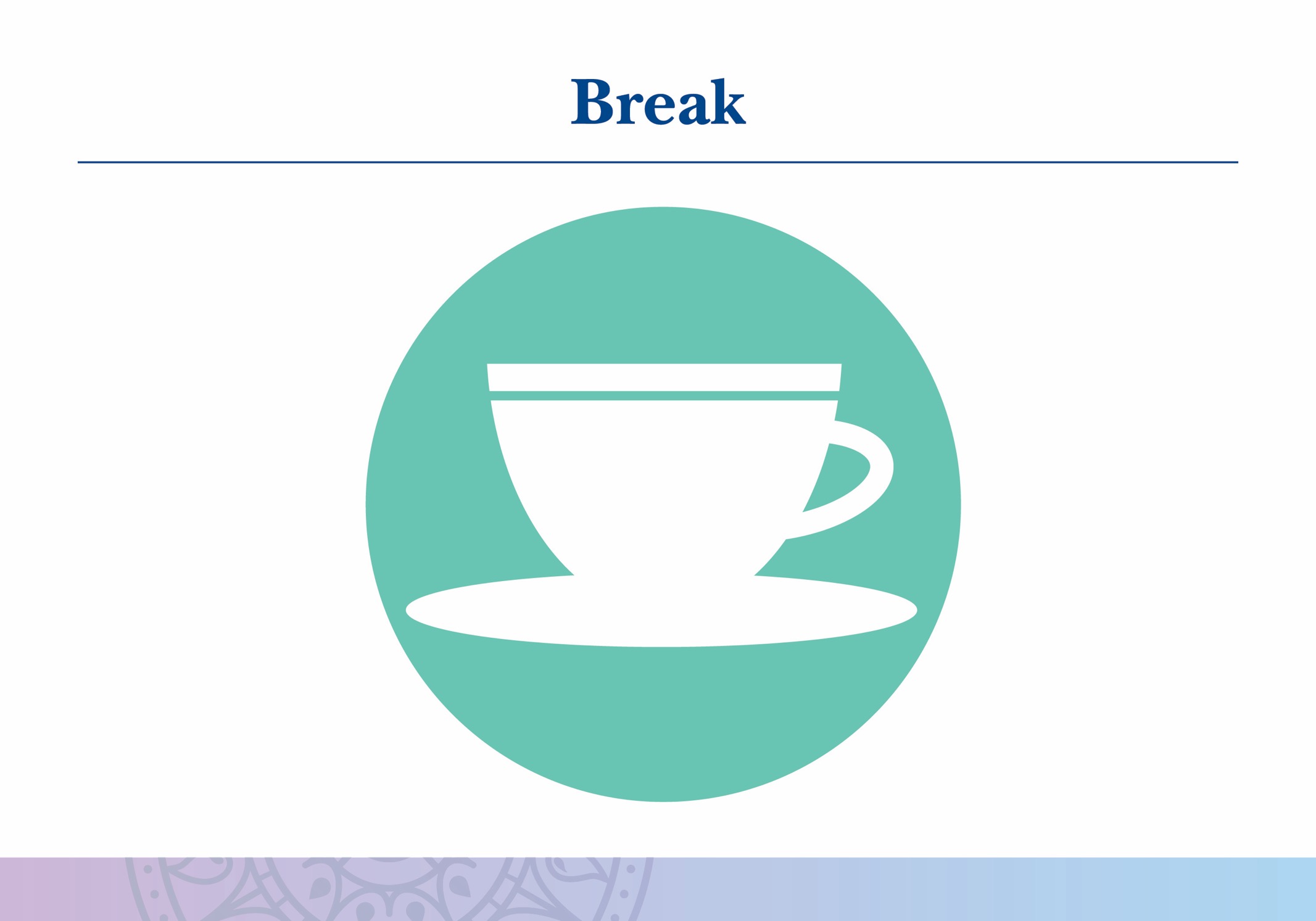 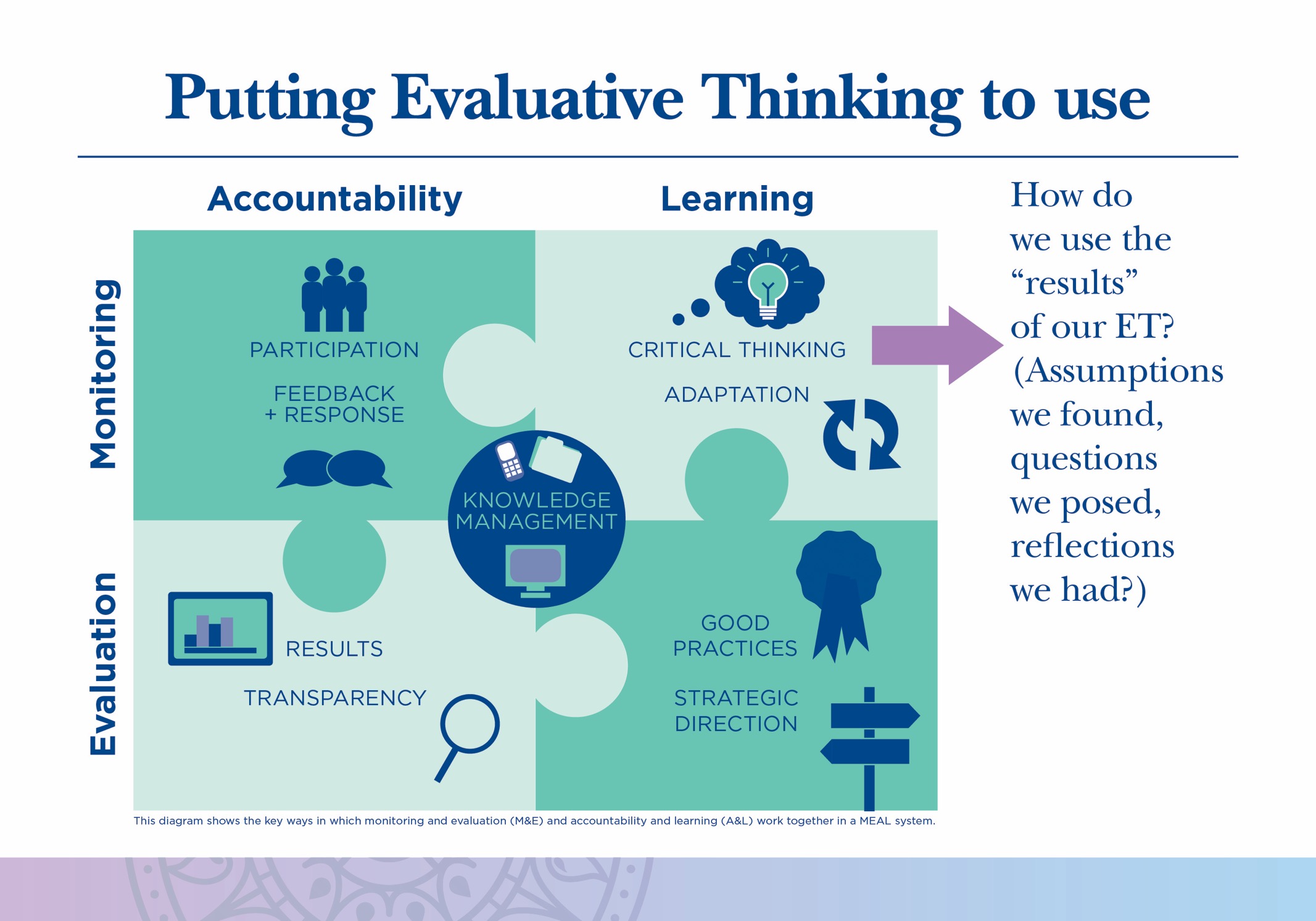 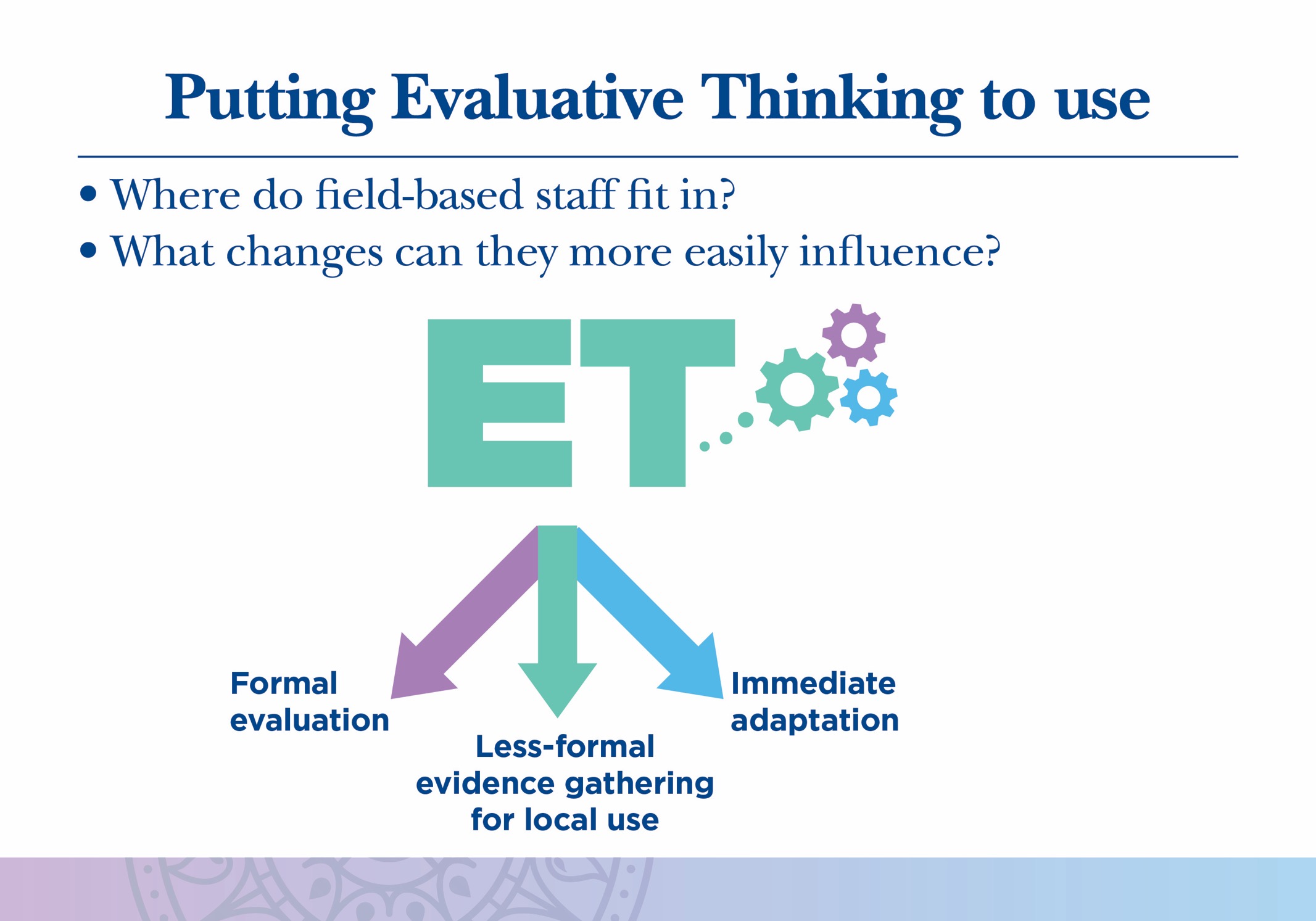 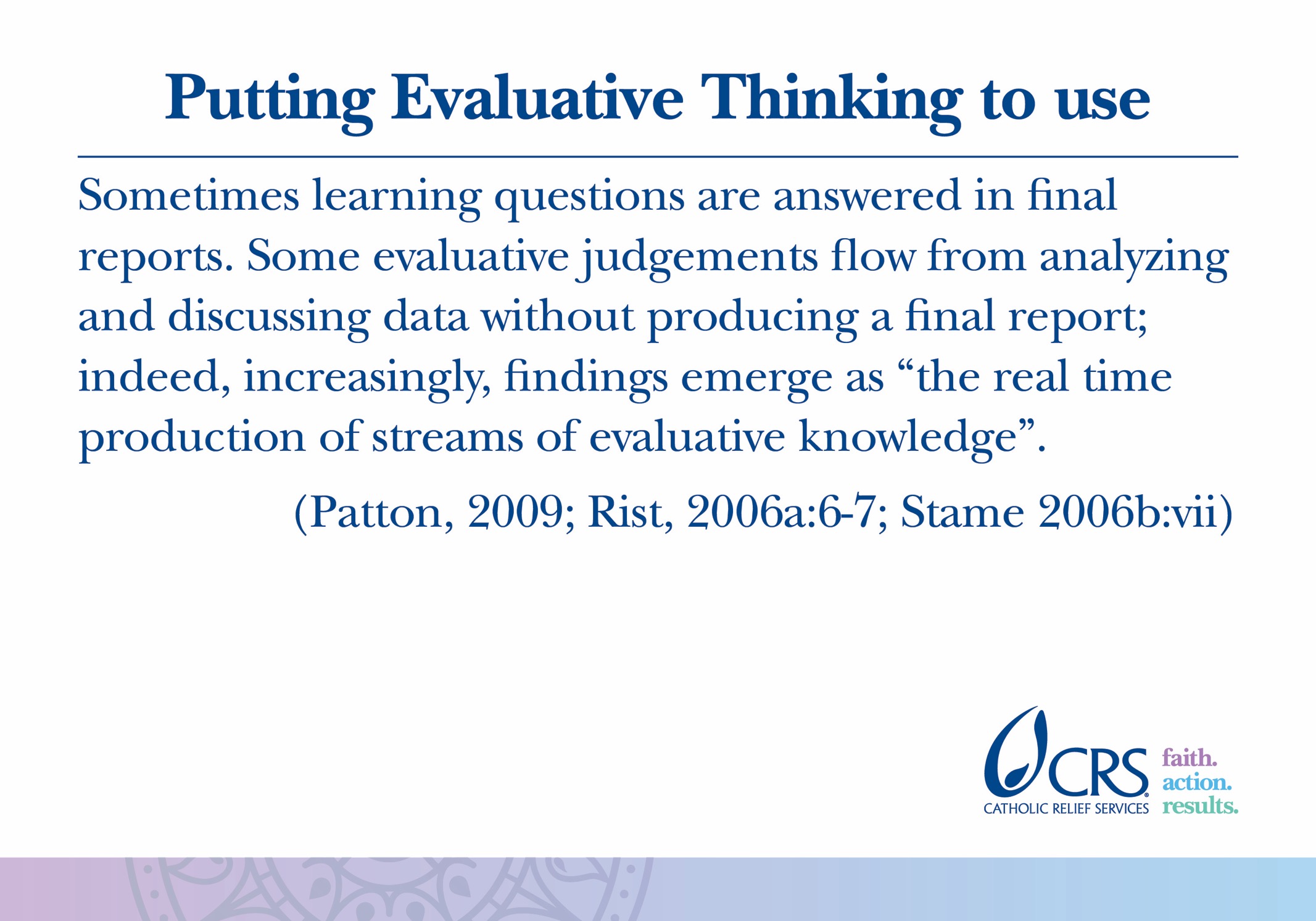 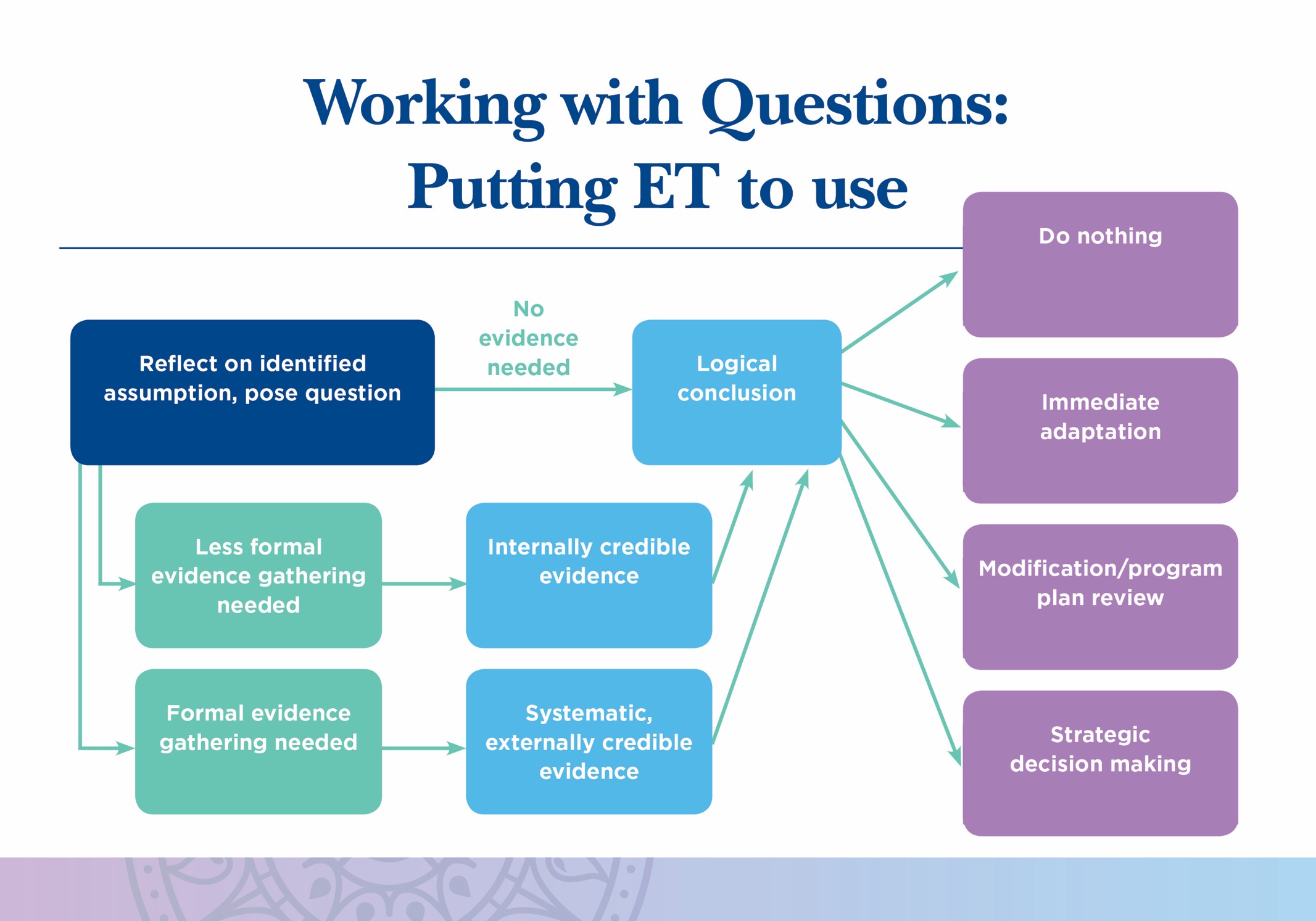 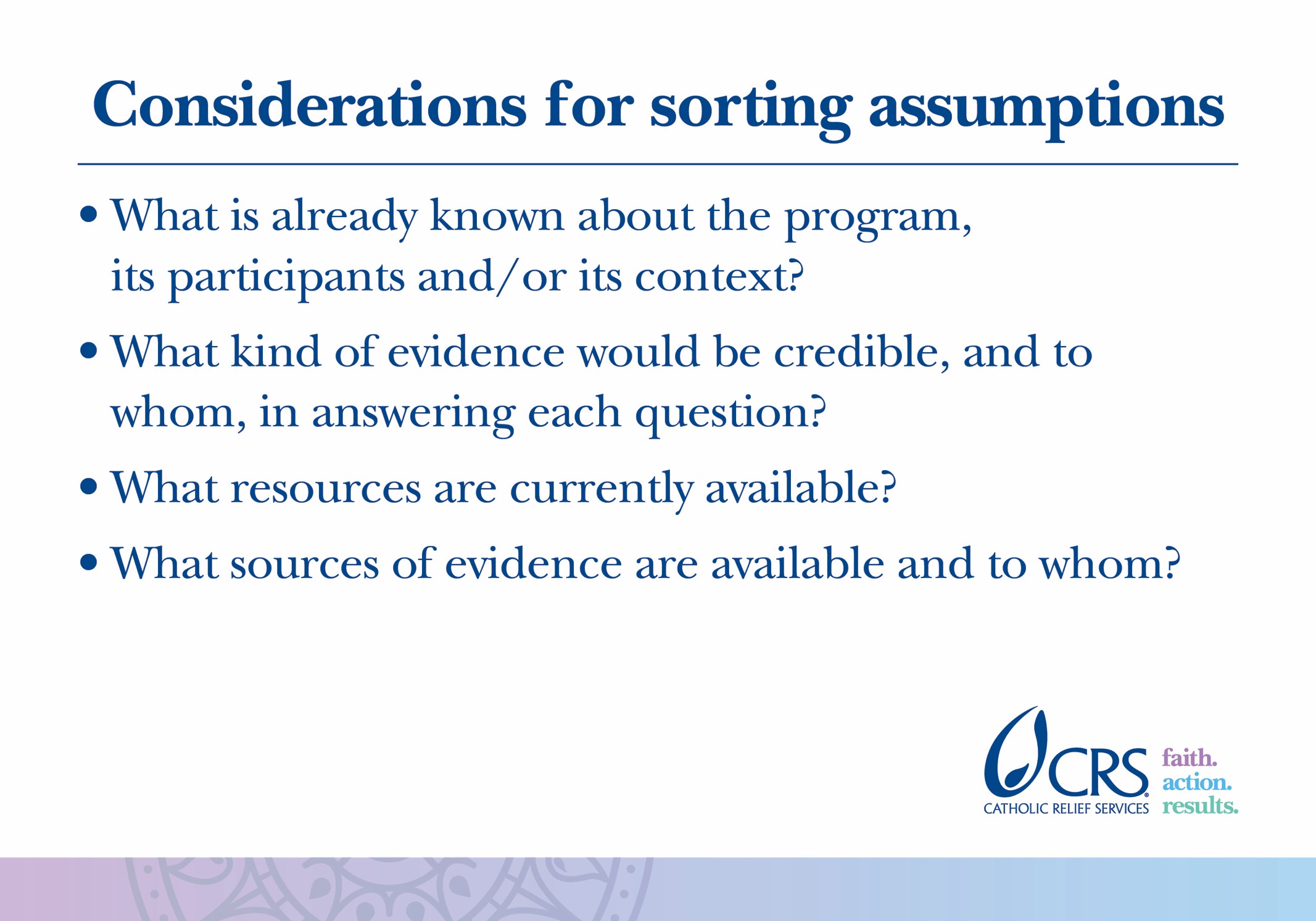 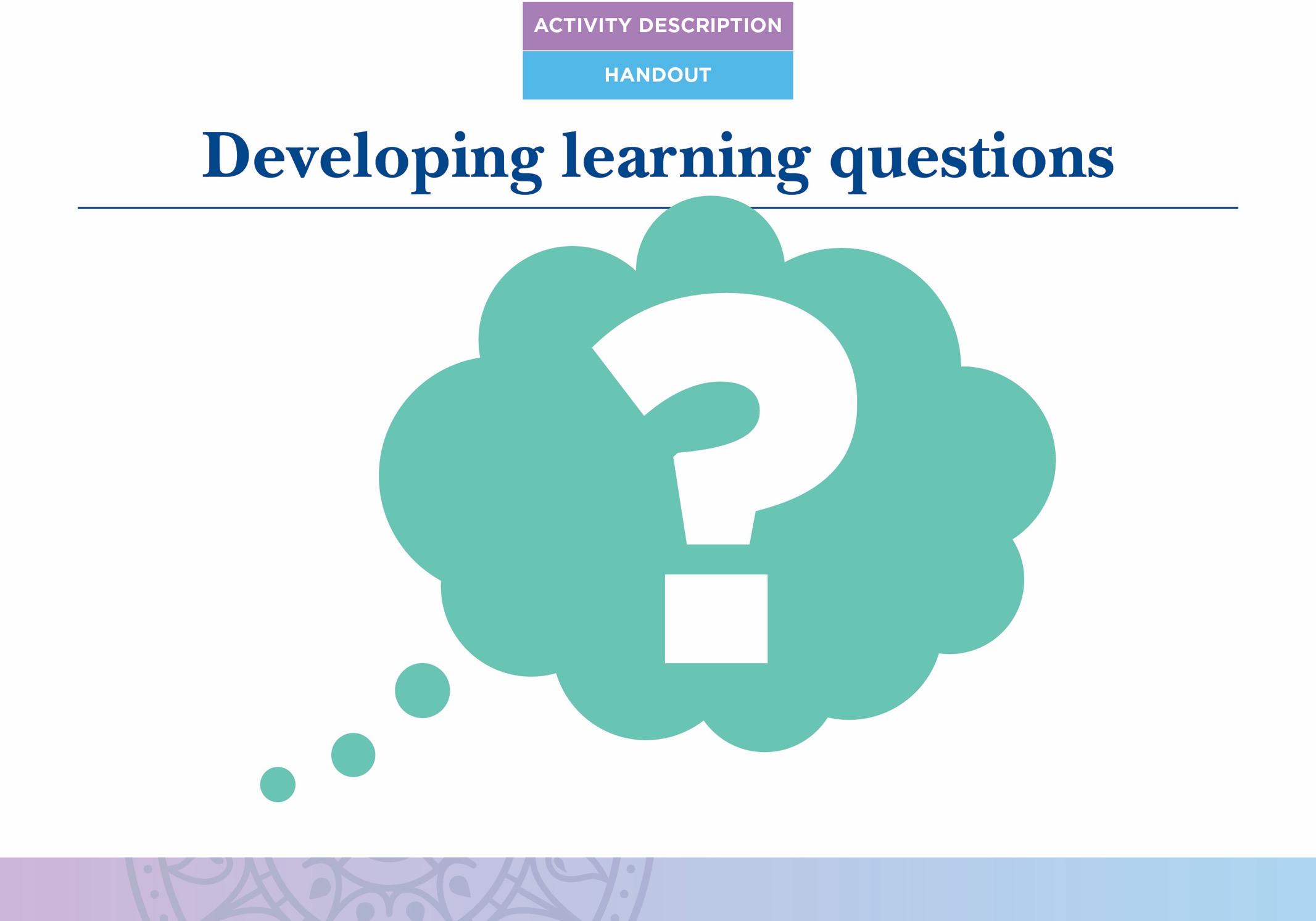 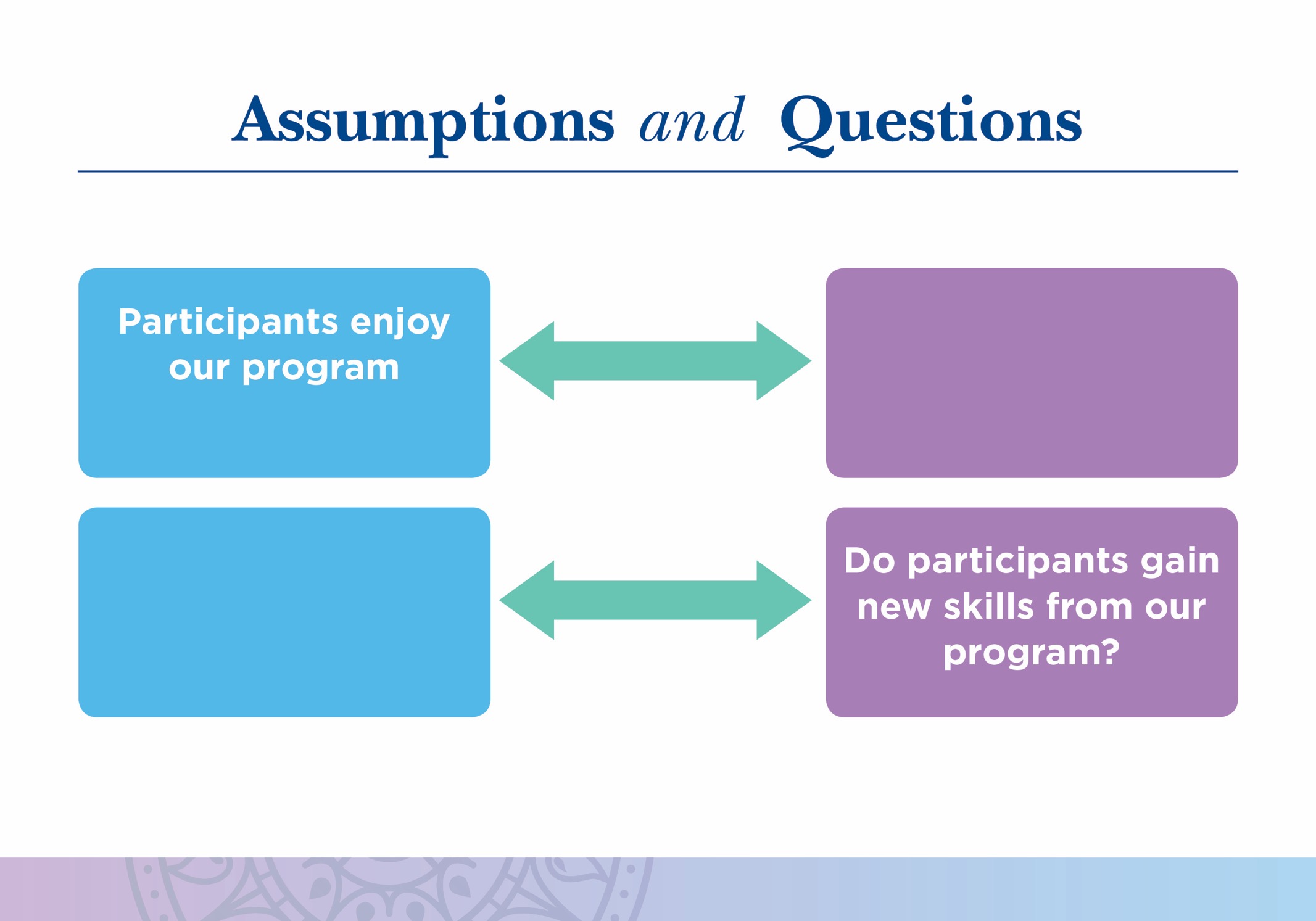 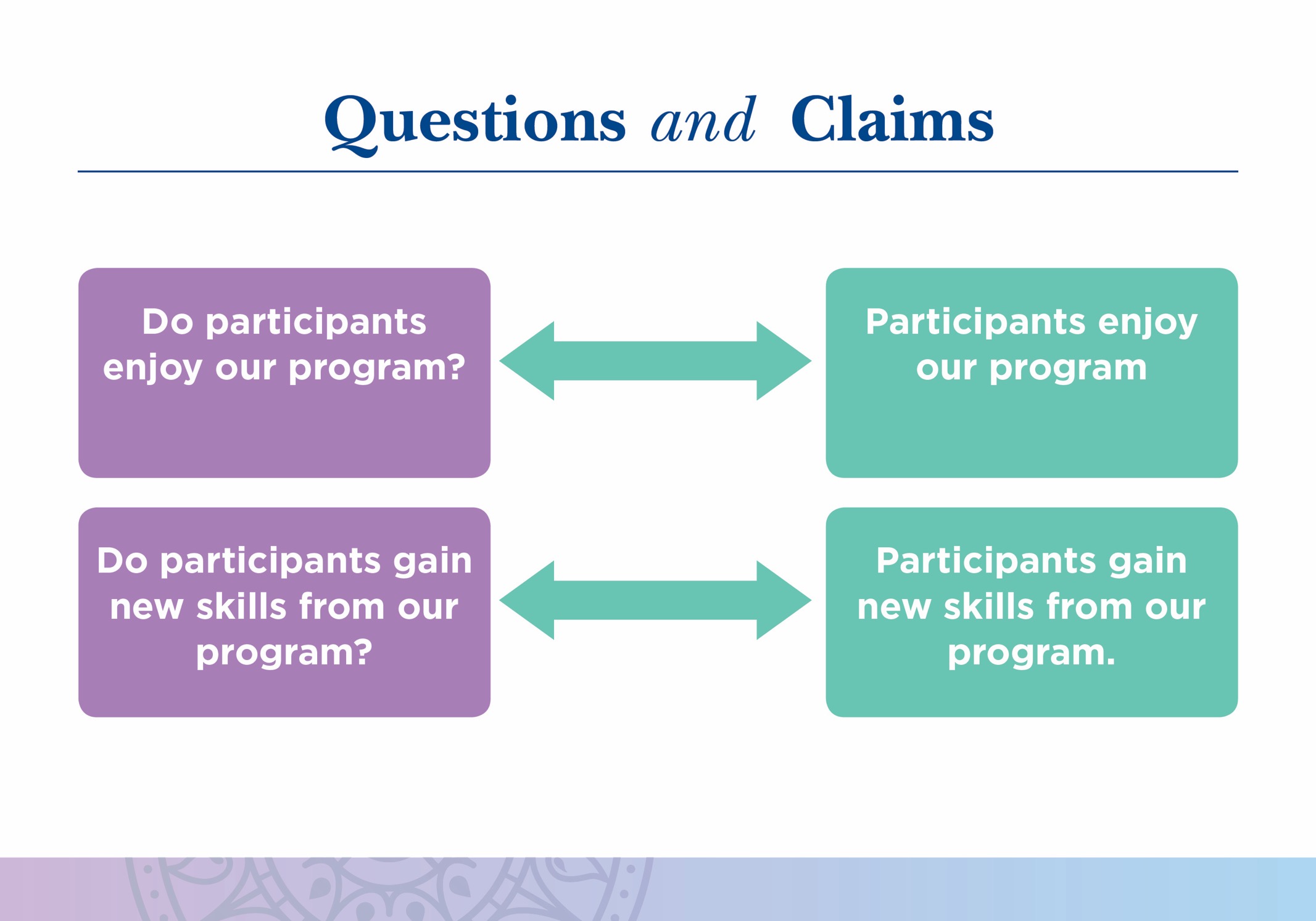 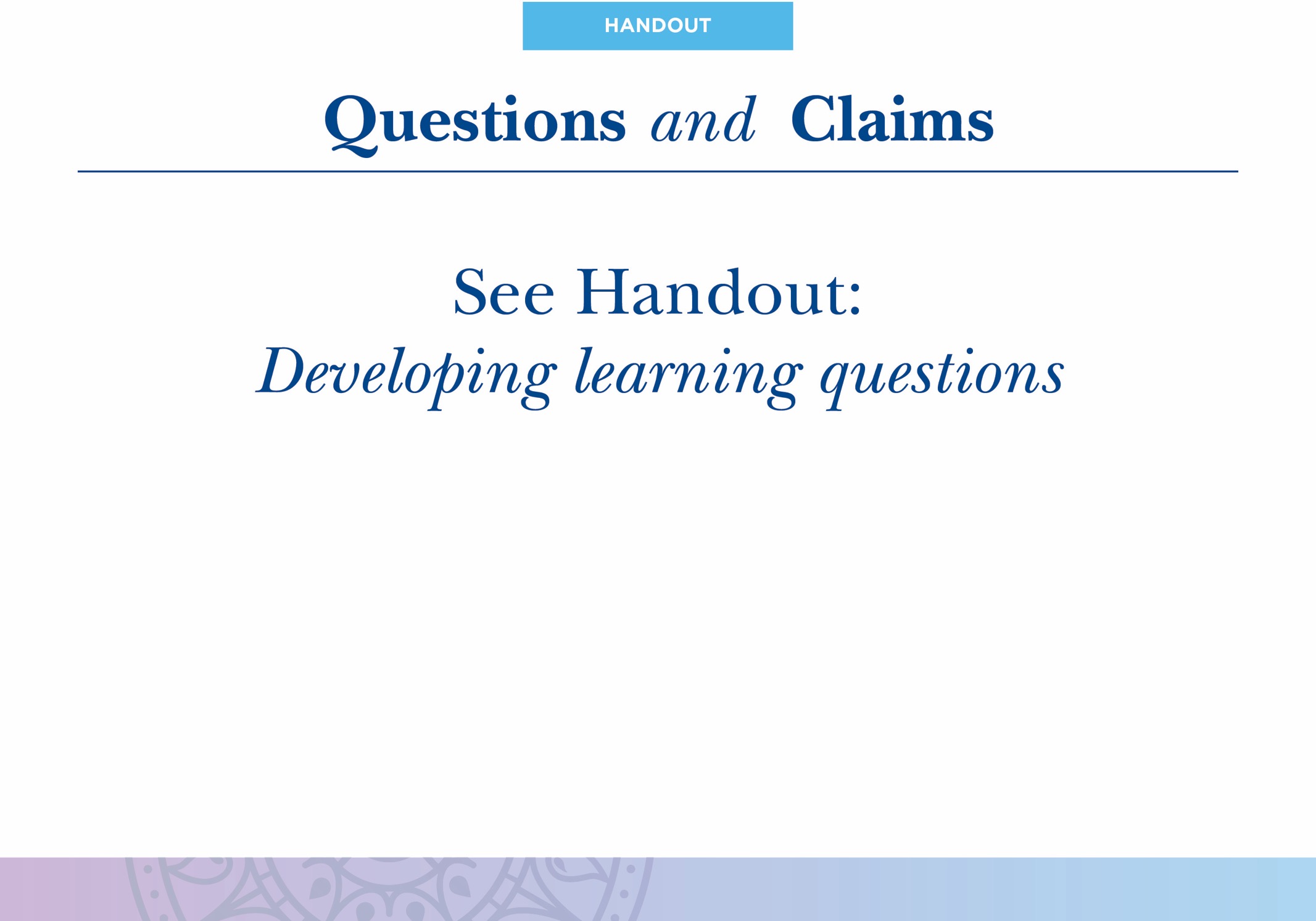 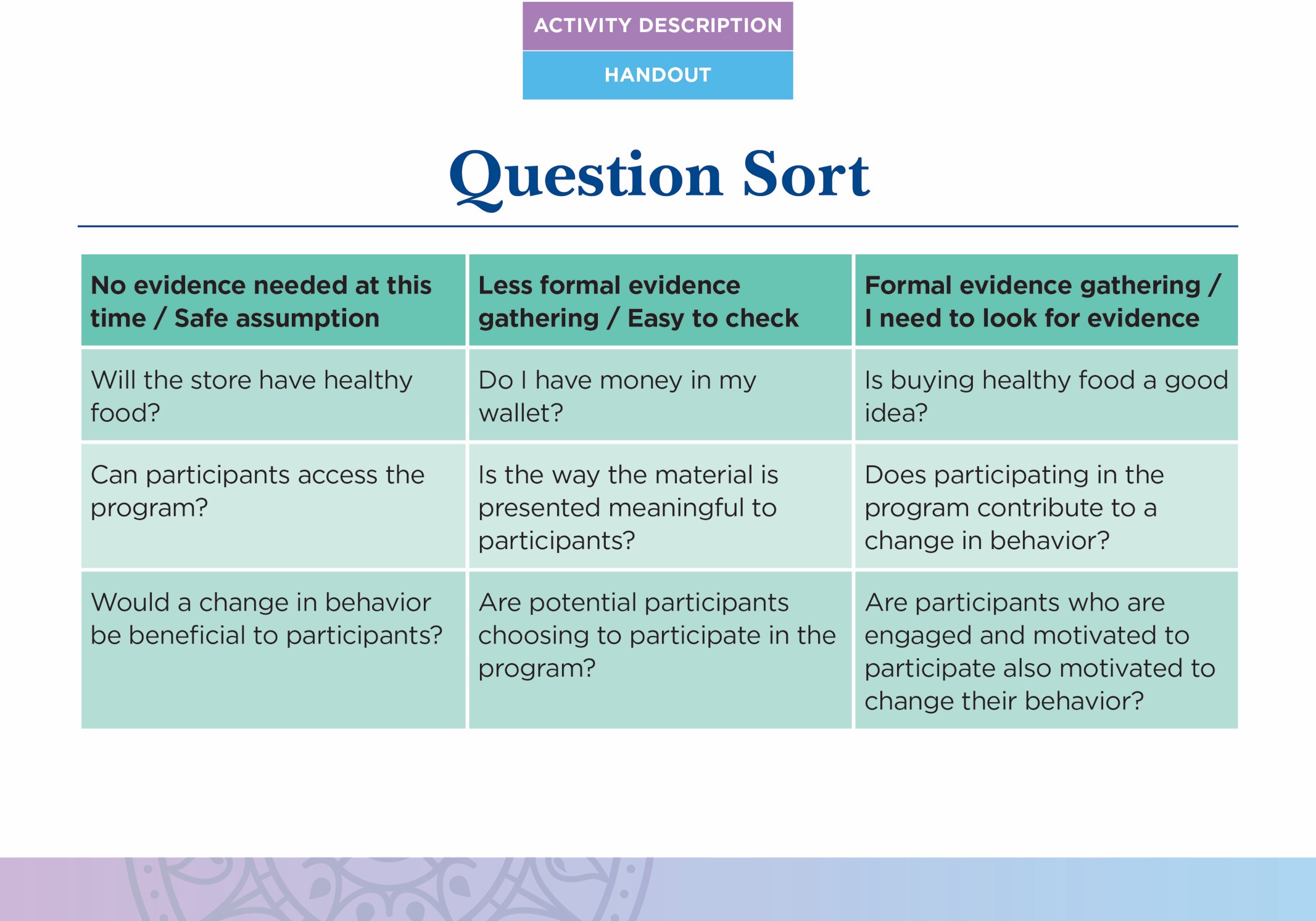 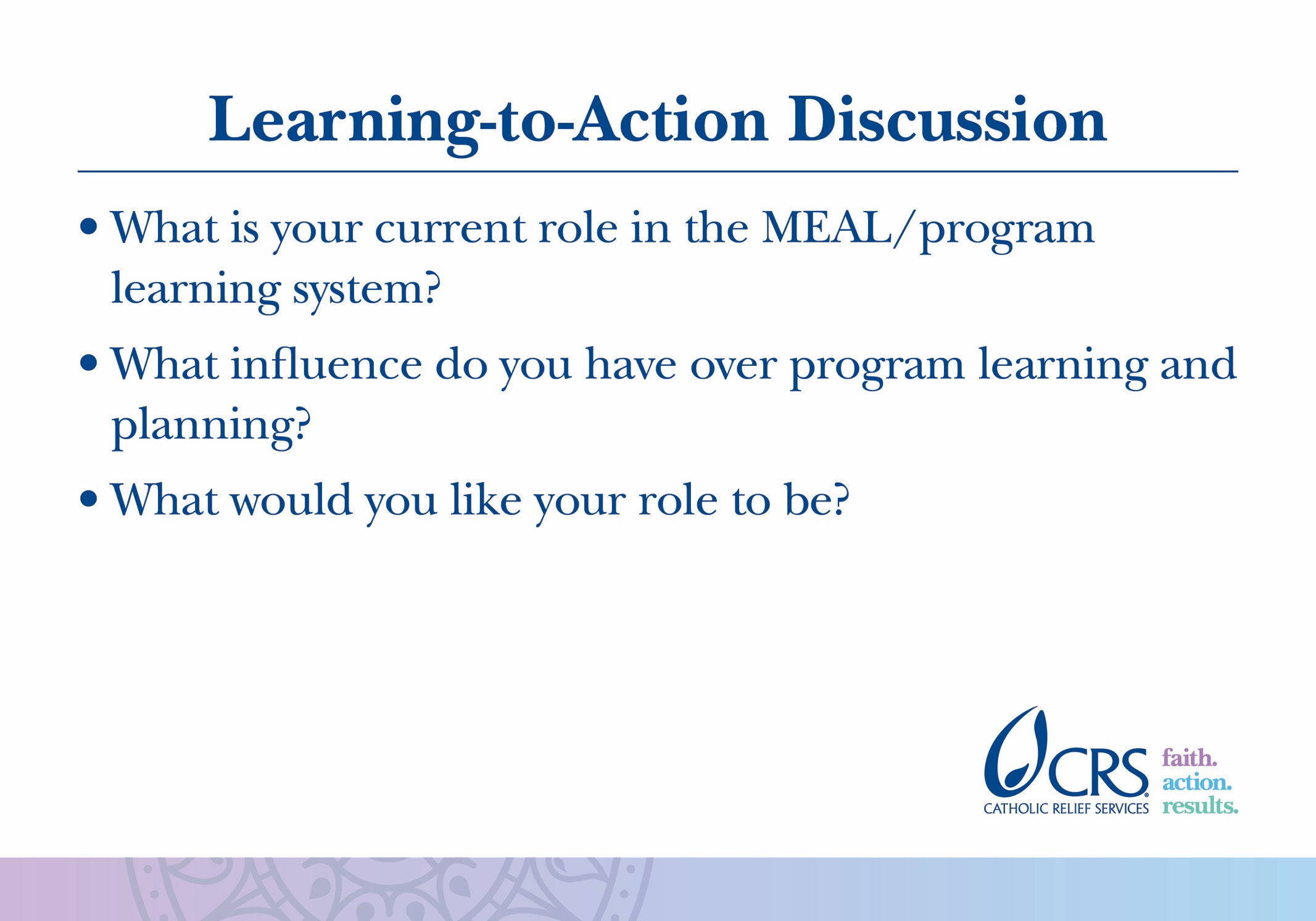 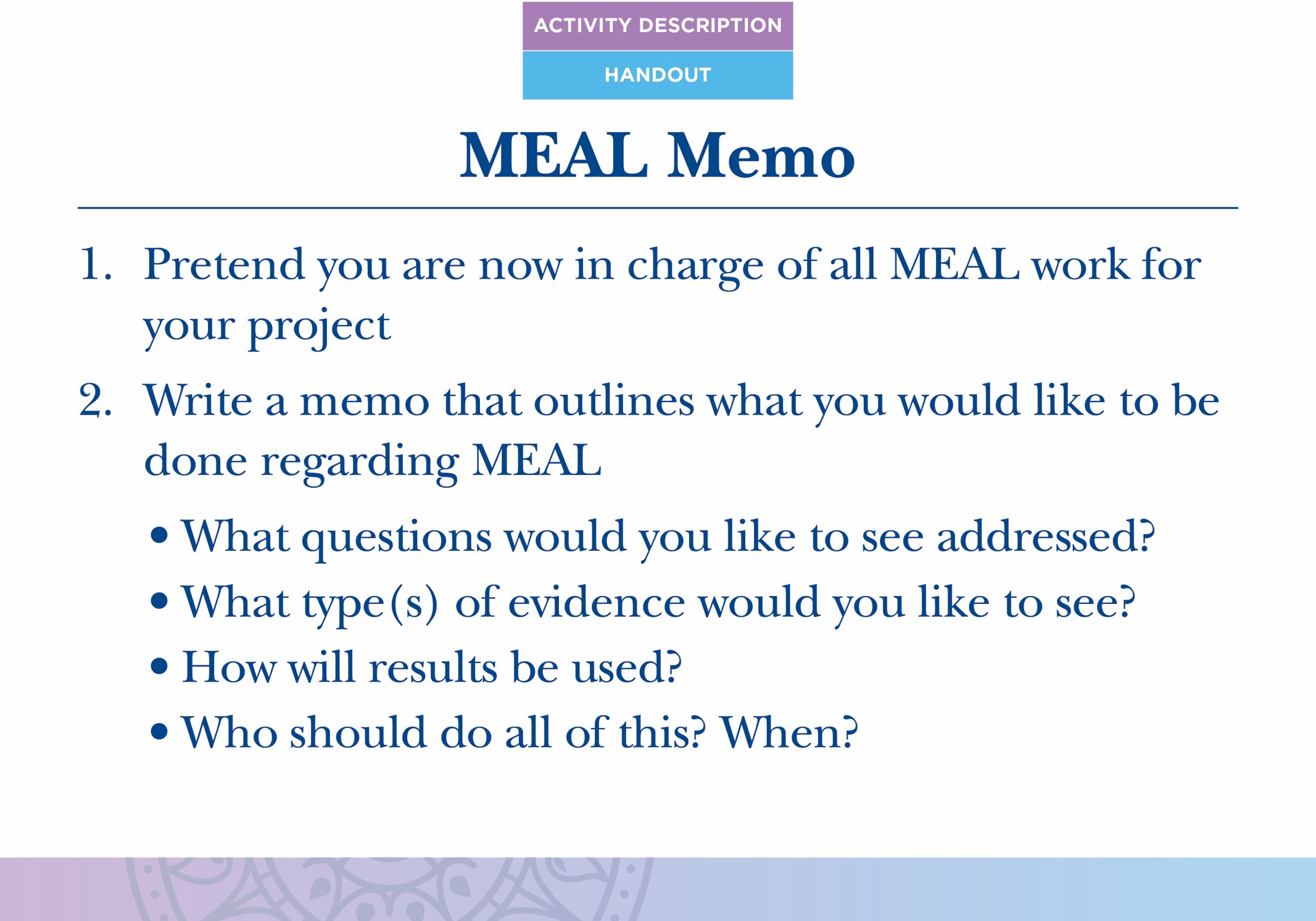 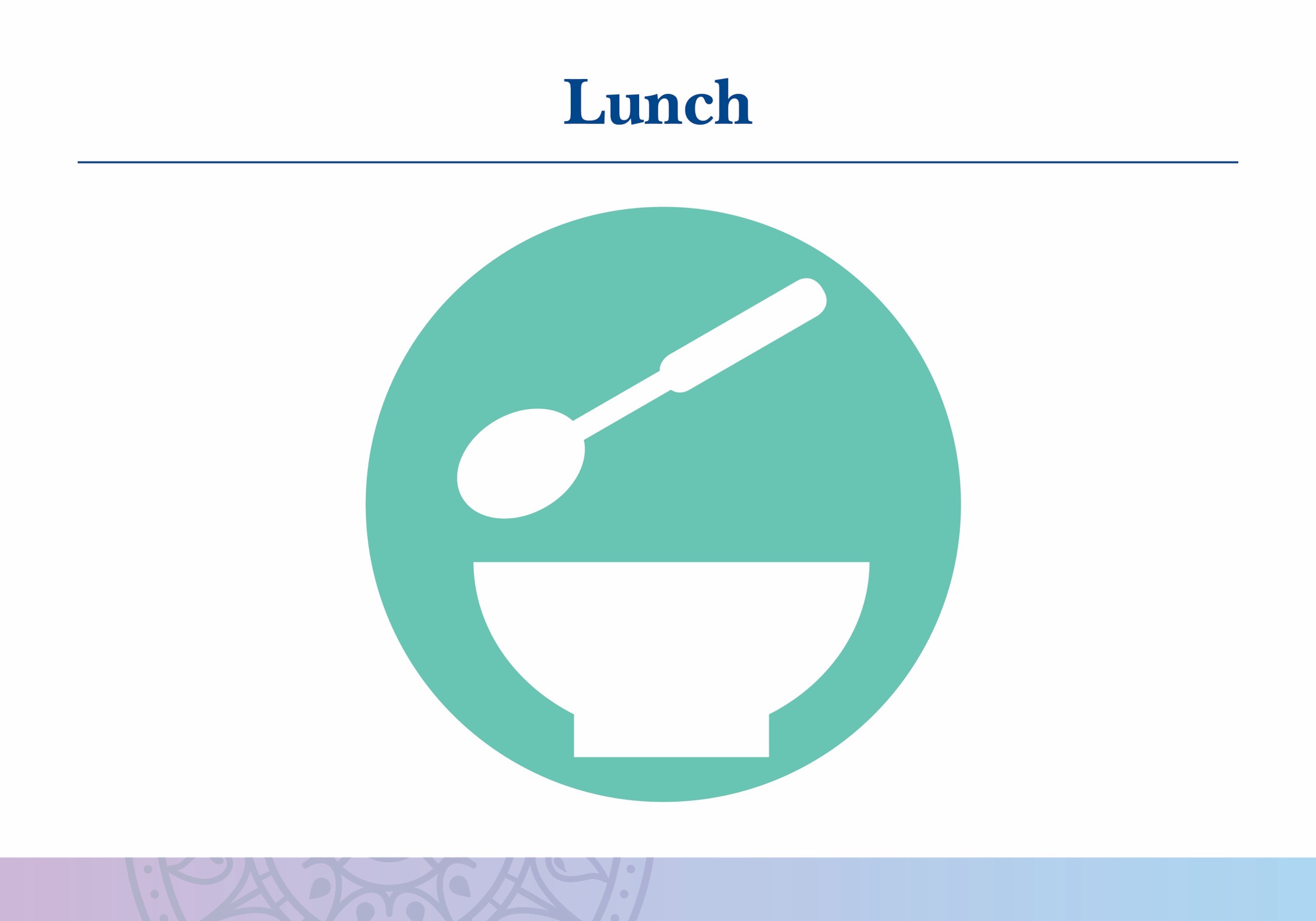 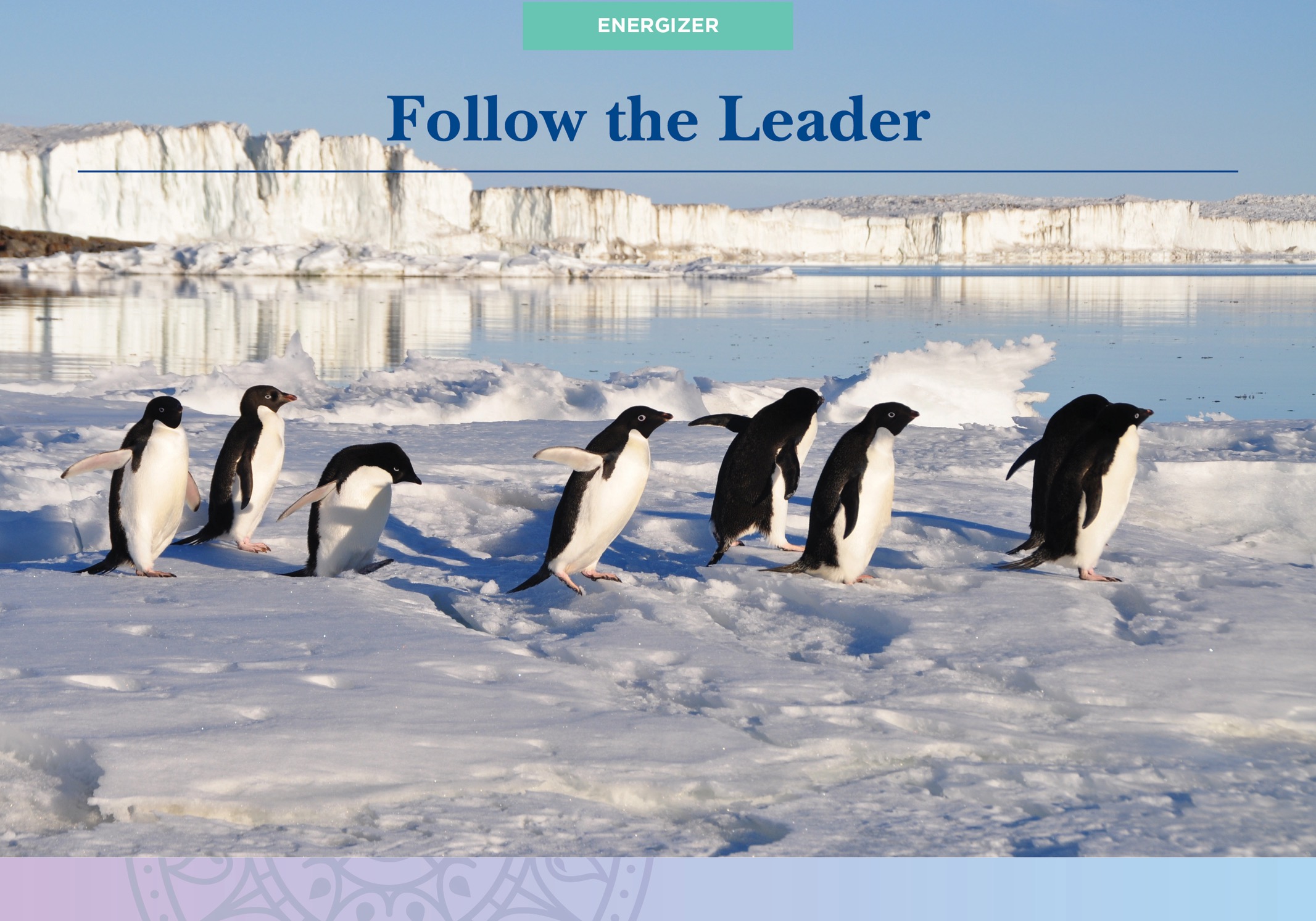 [Speaker Notes: You do not need to do the “Follow the Leader”energizer. You could choose to play any game that would be fun for your participants. 

To play follow the leader, have all participants stand in a circle. One at a time, participants should take turns demonstrating a motion (or dance move) that the rest of the participants then have to copy.]
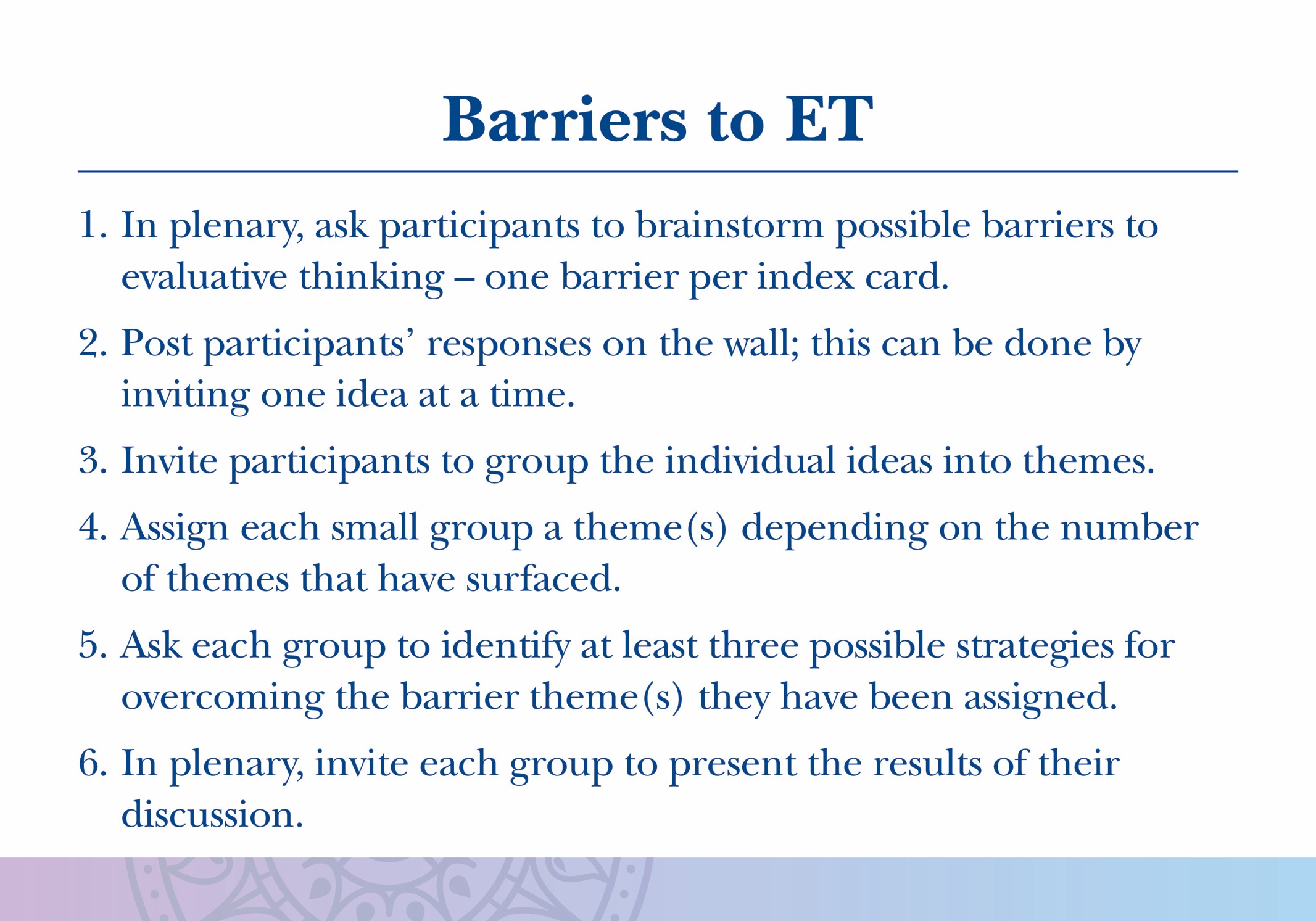 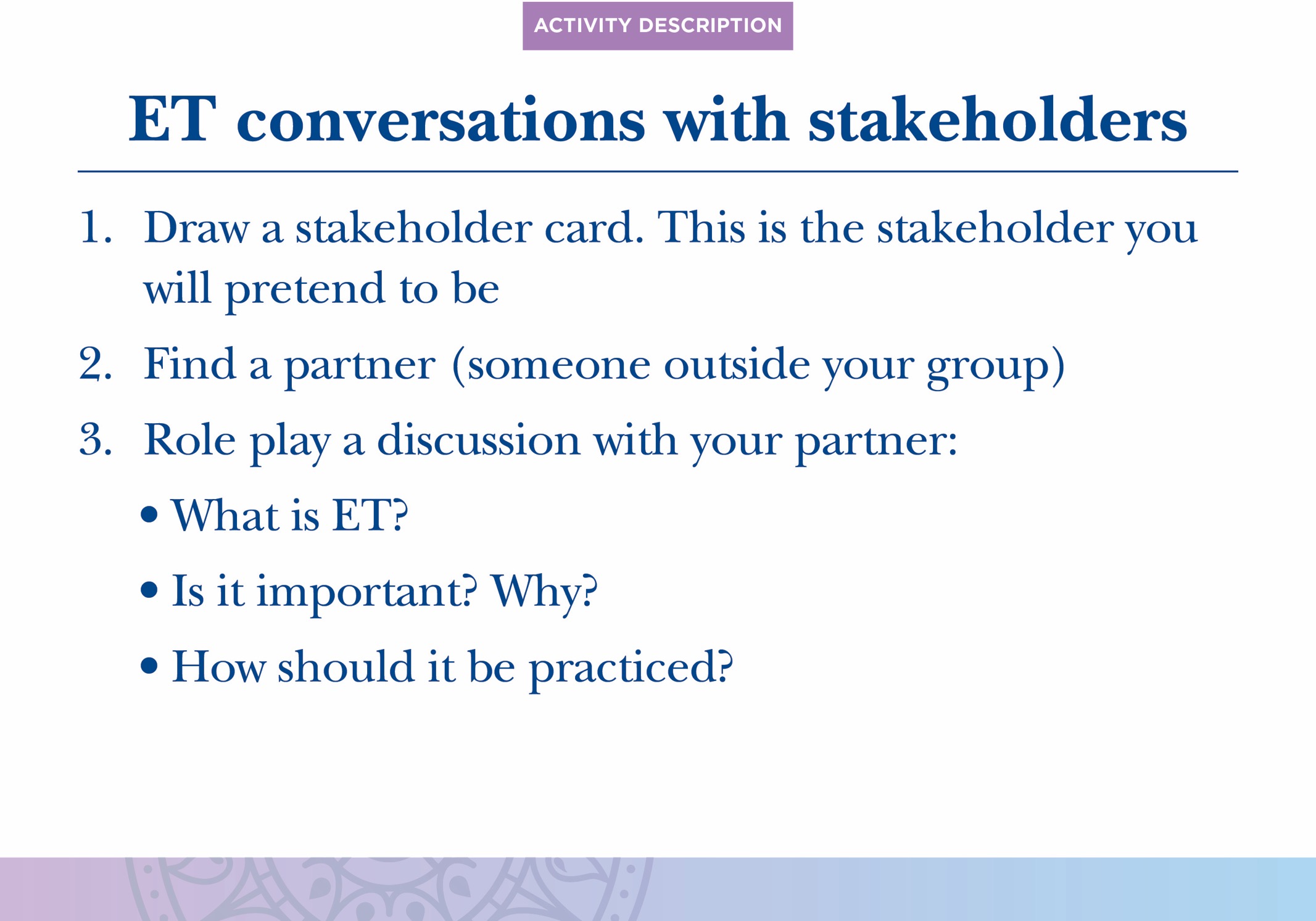 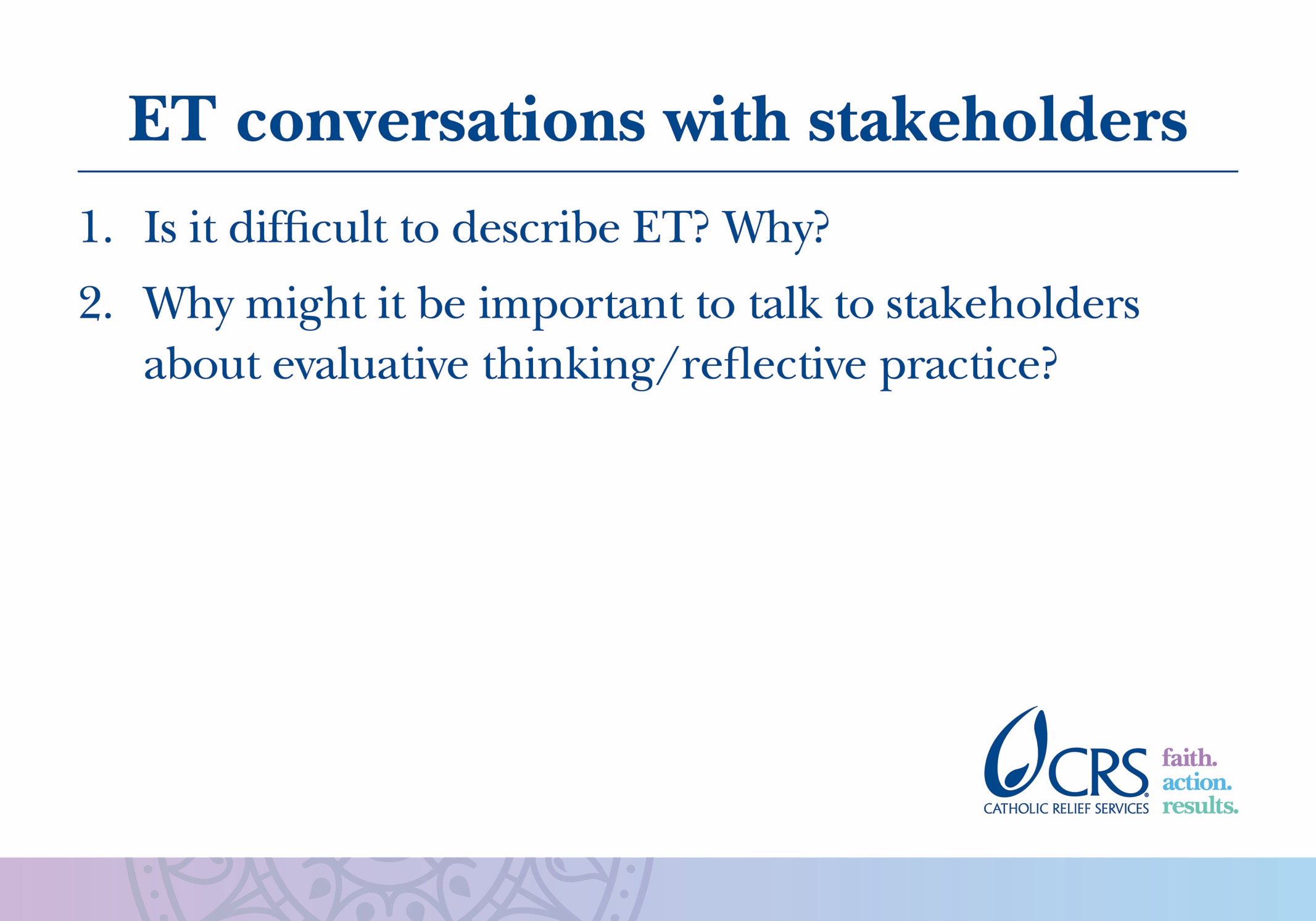 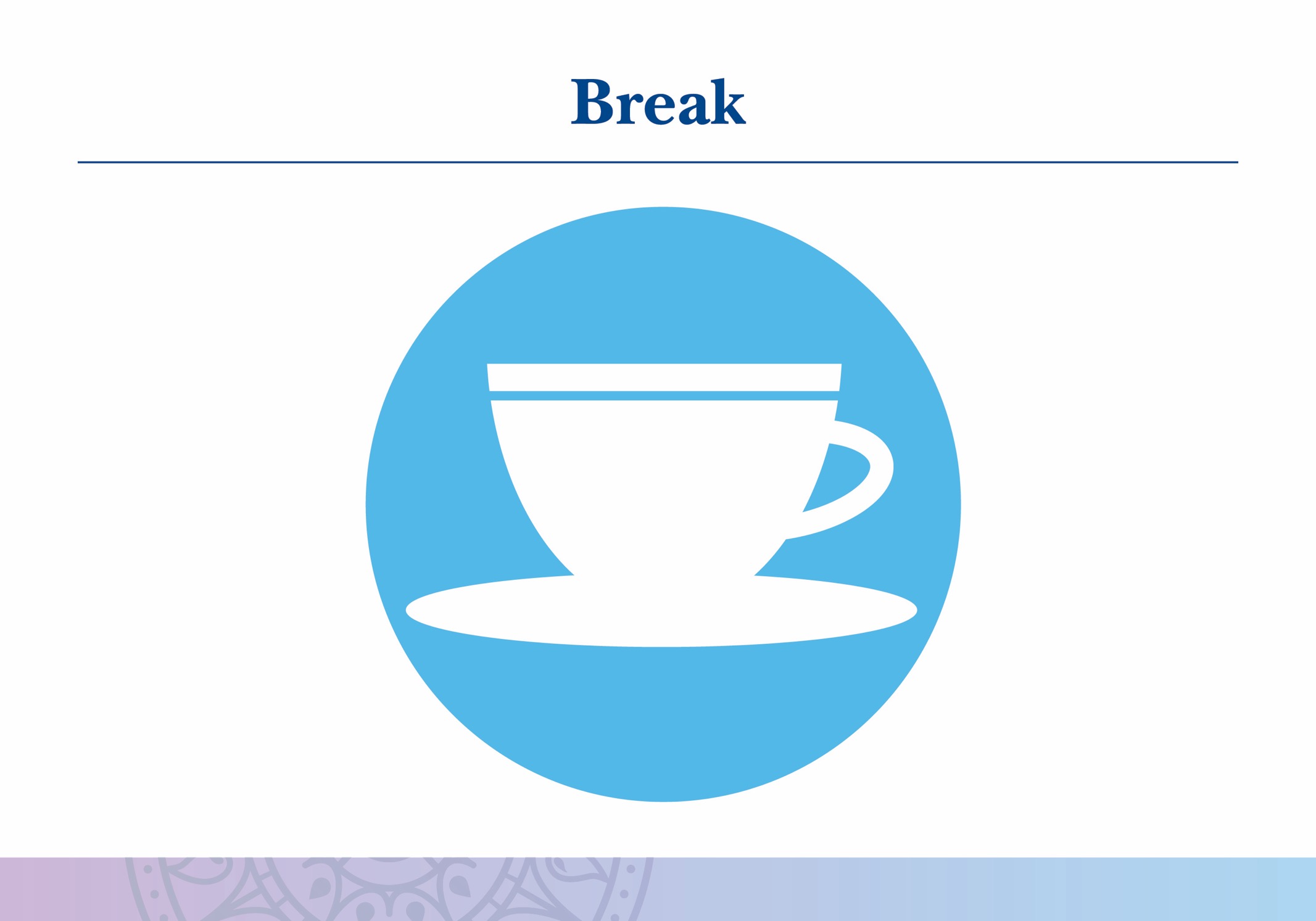 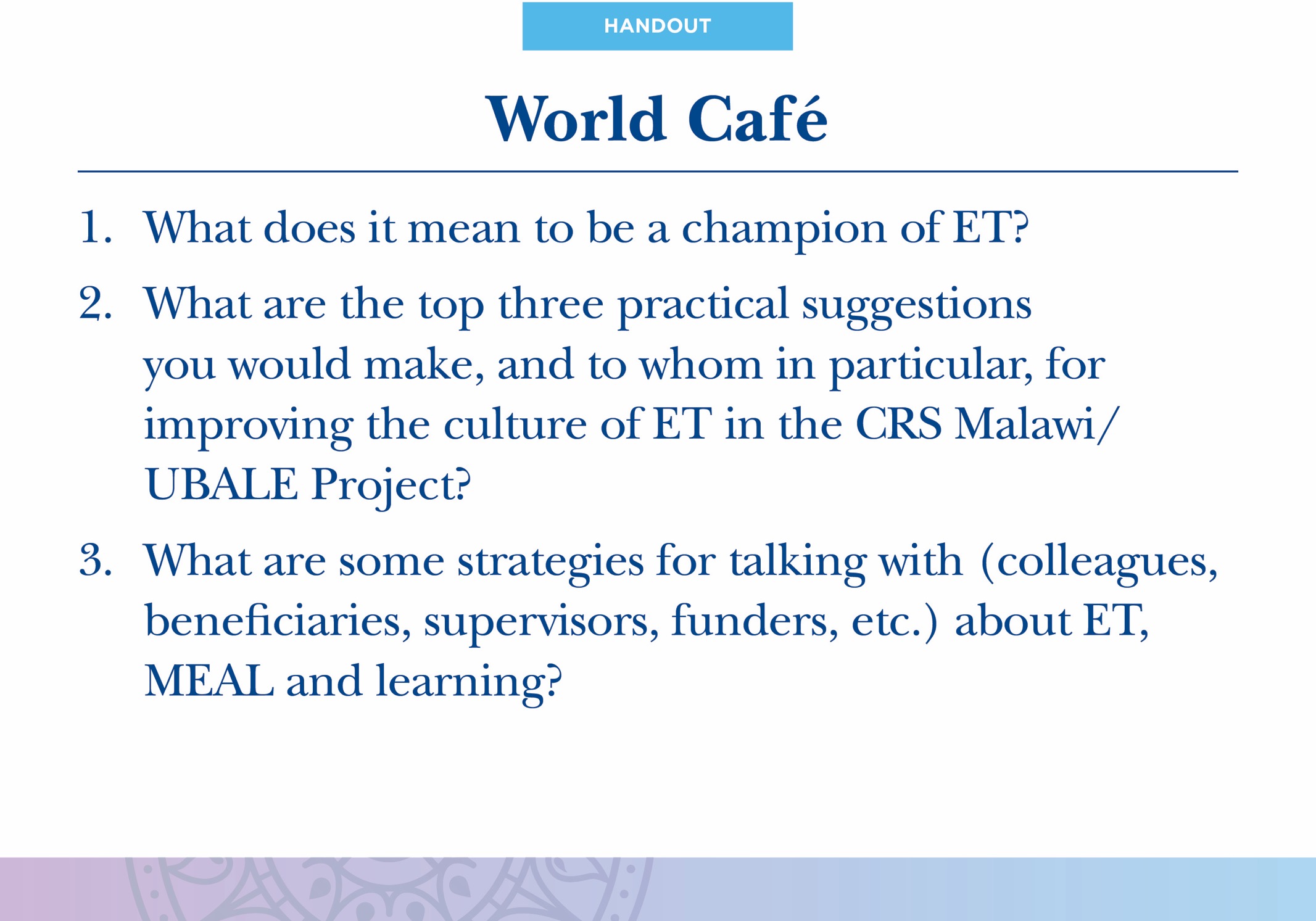 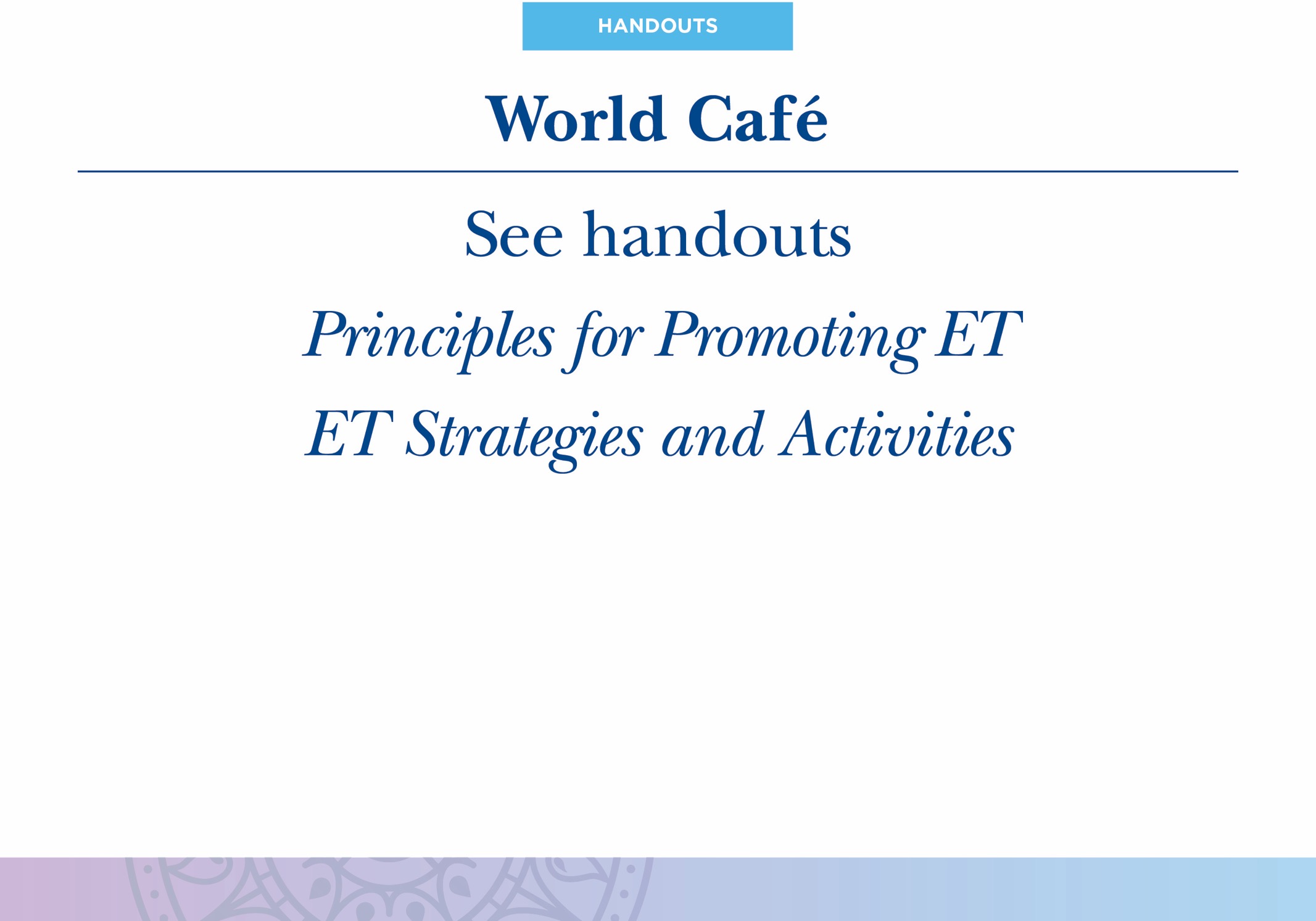 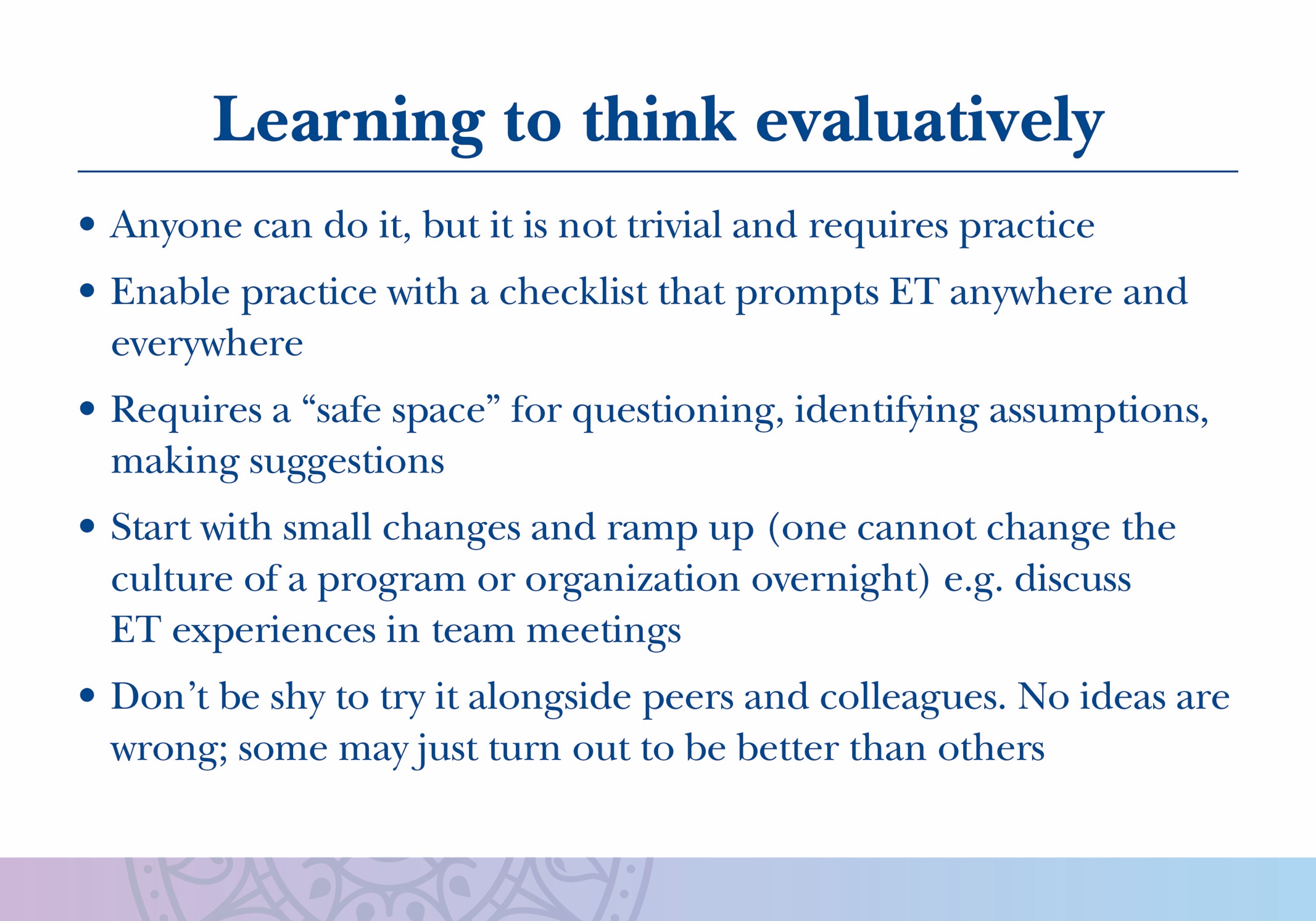 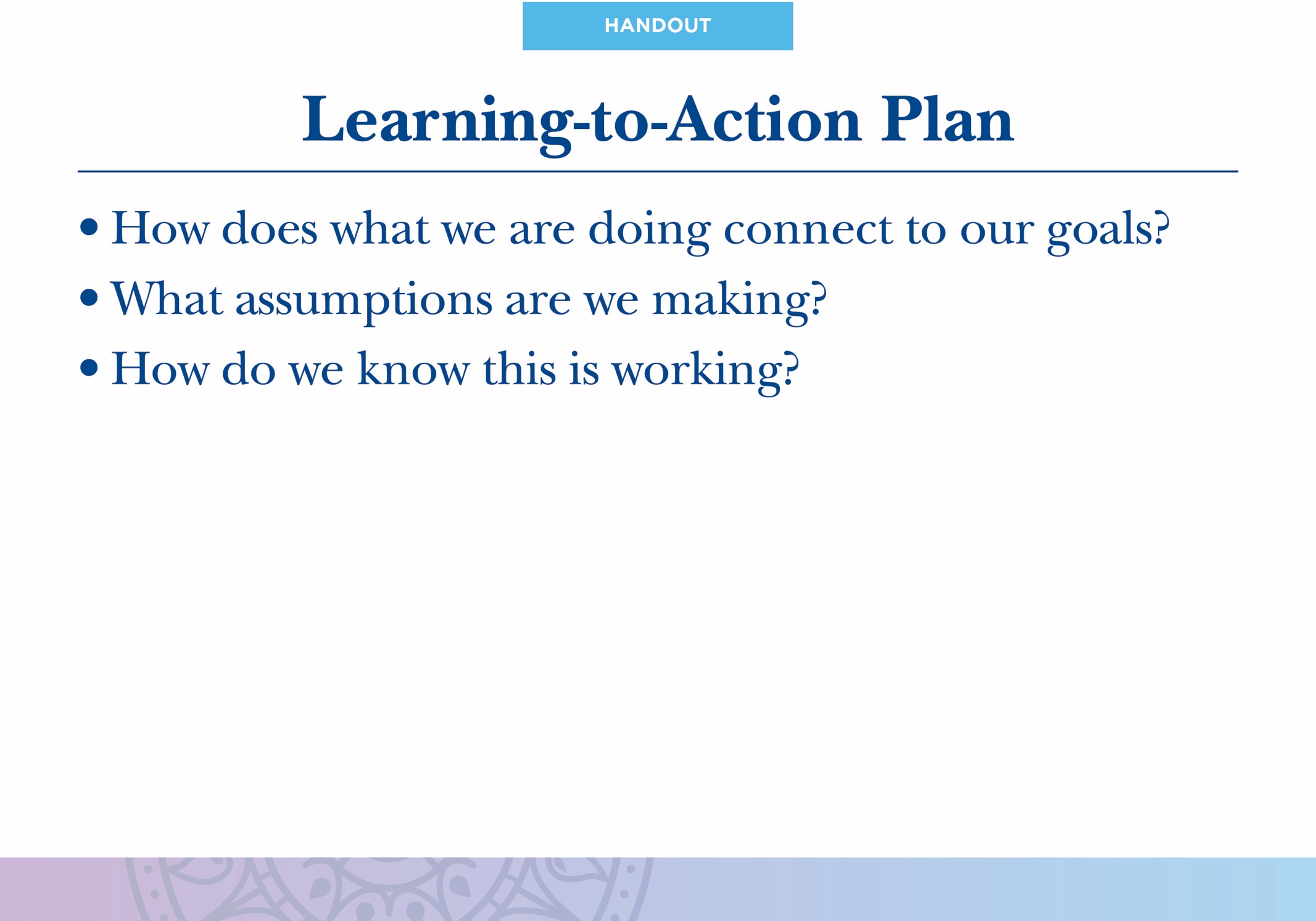 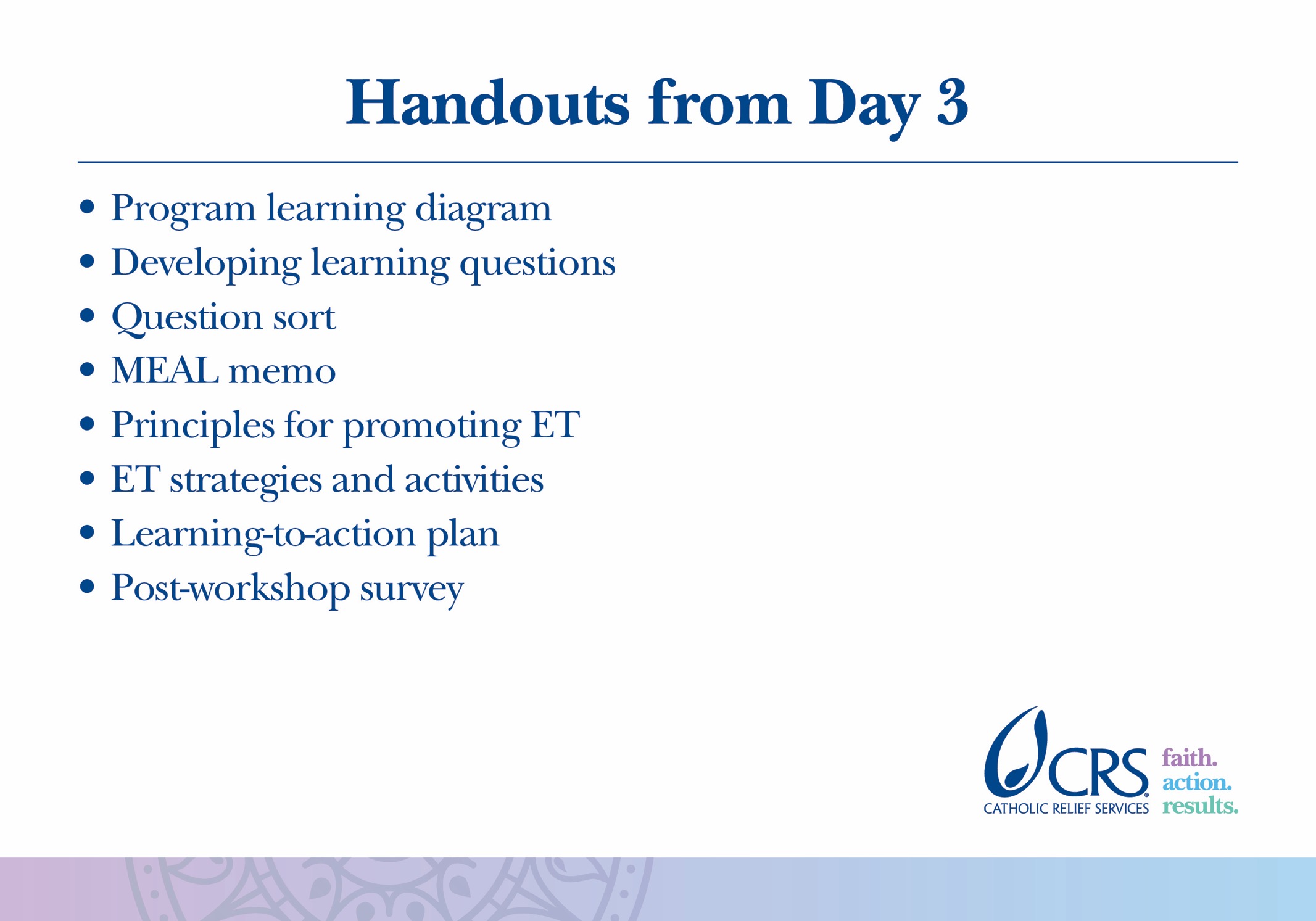 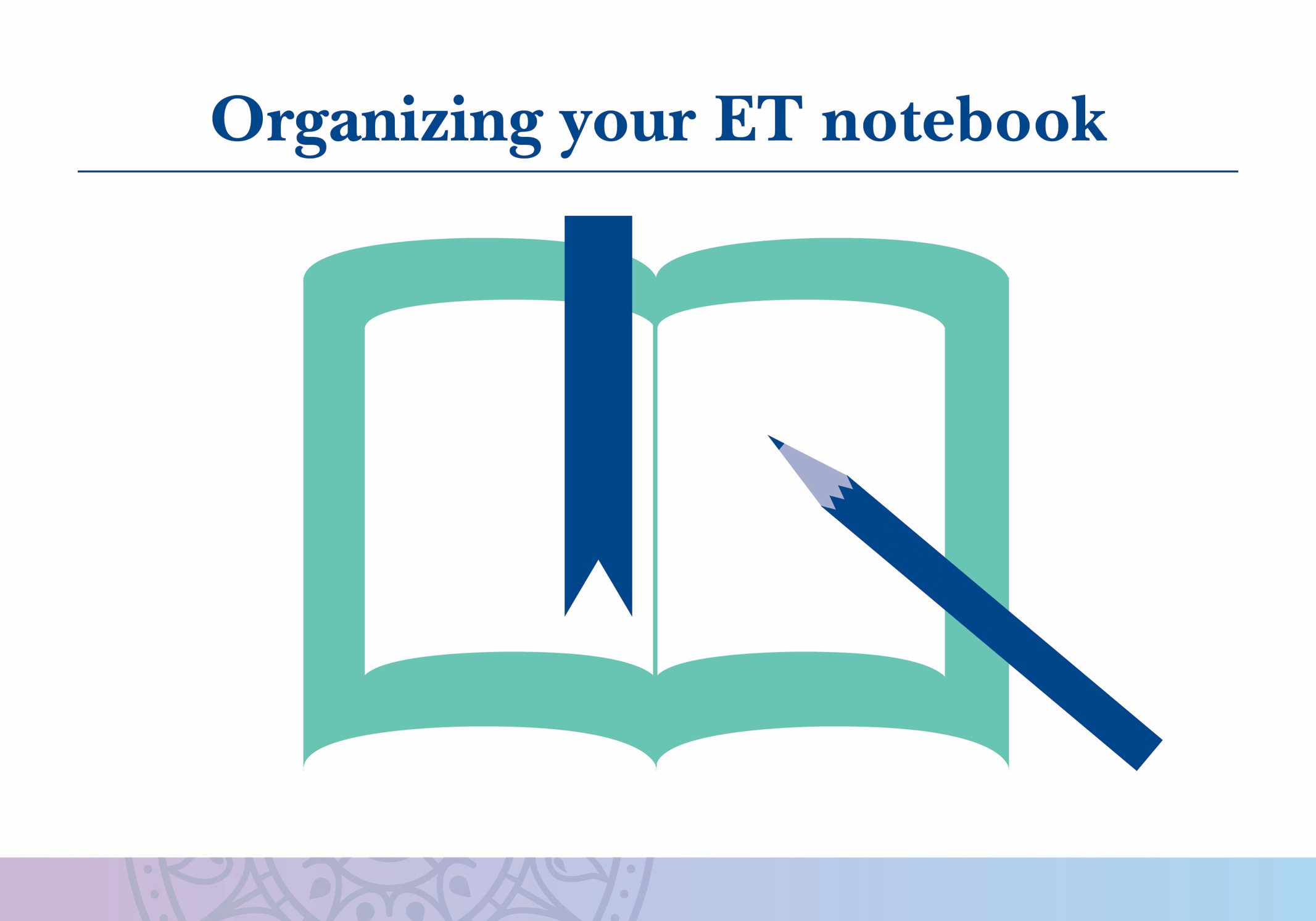 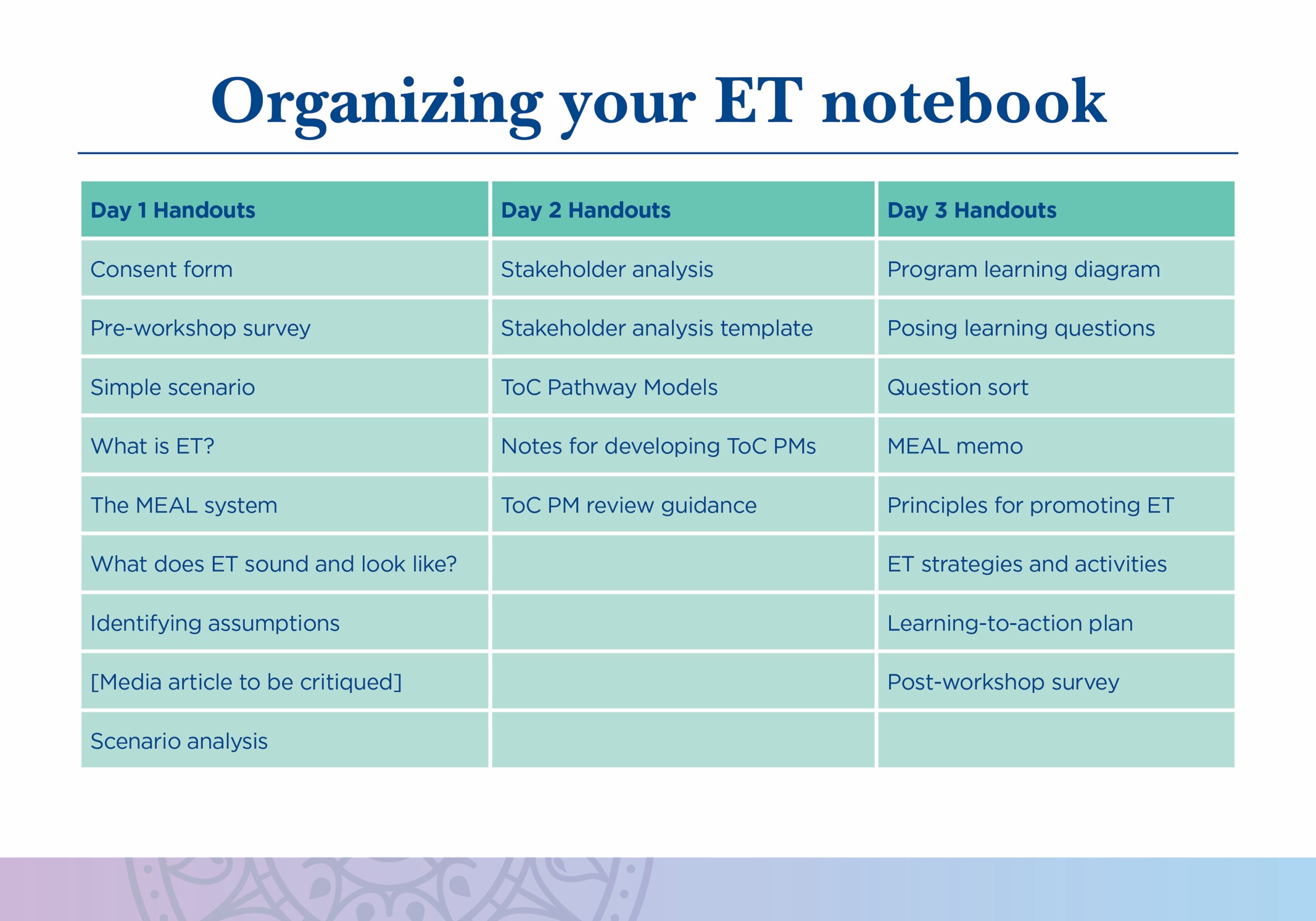 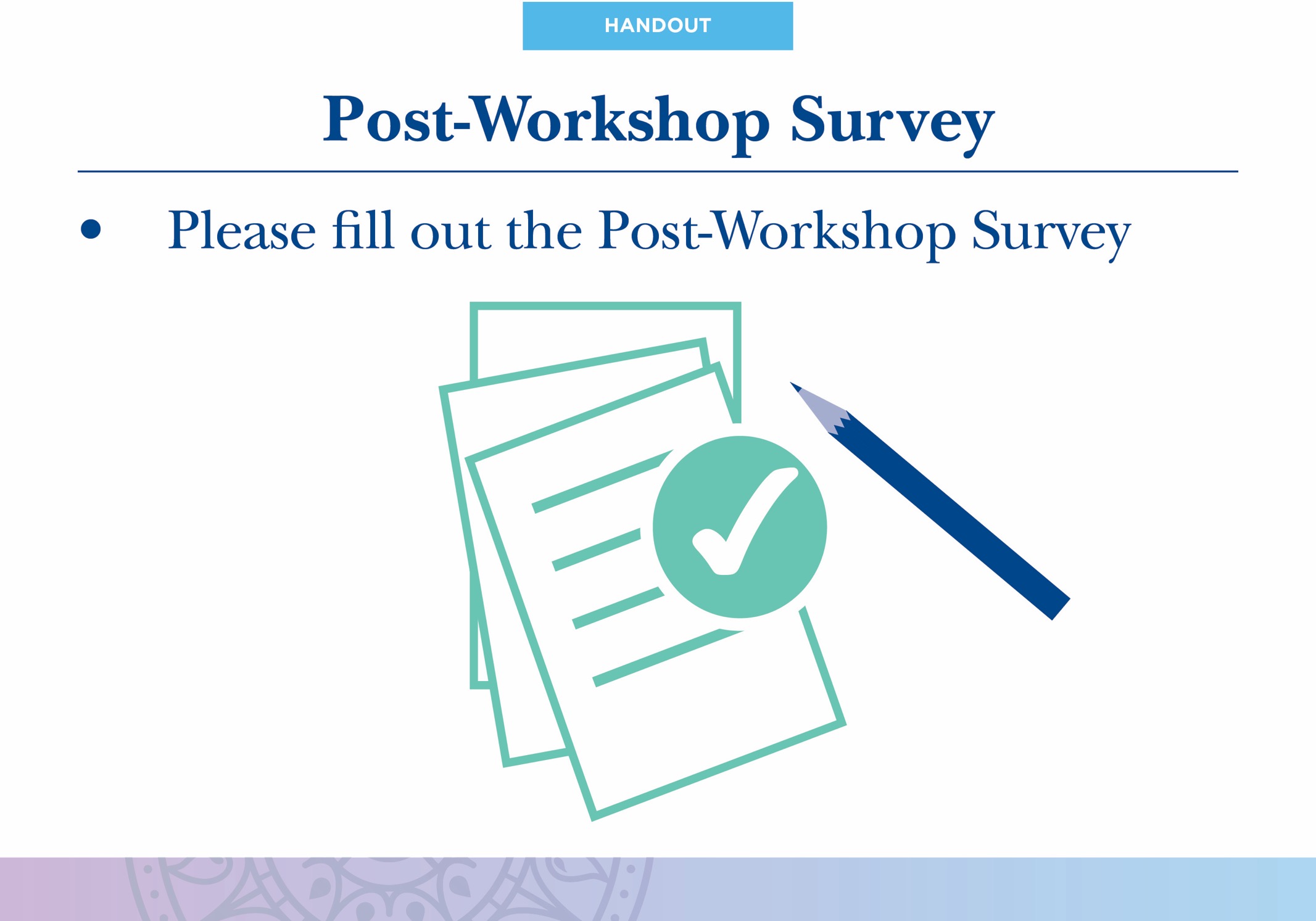 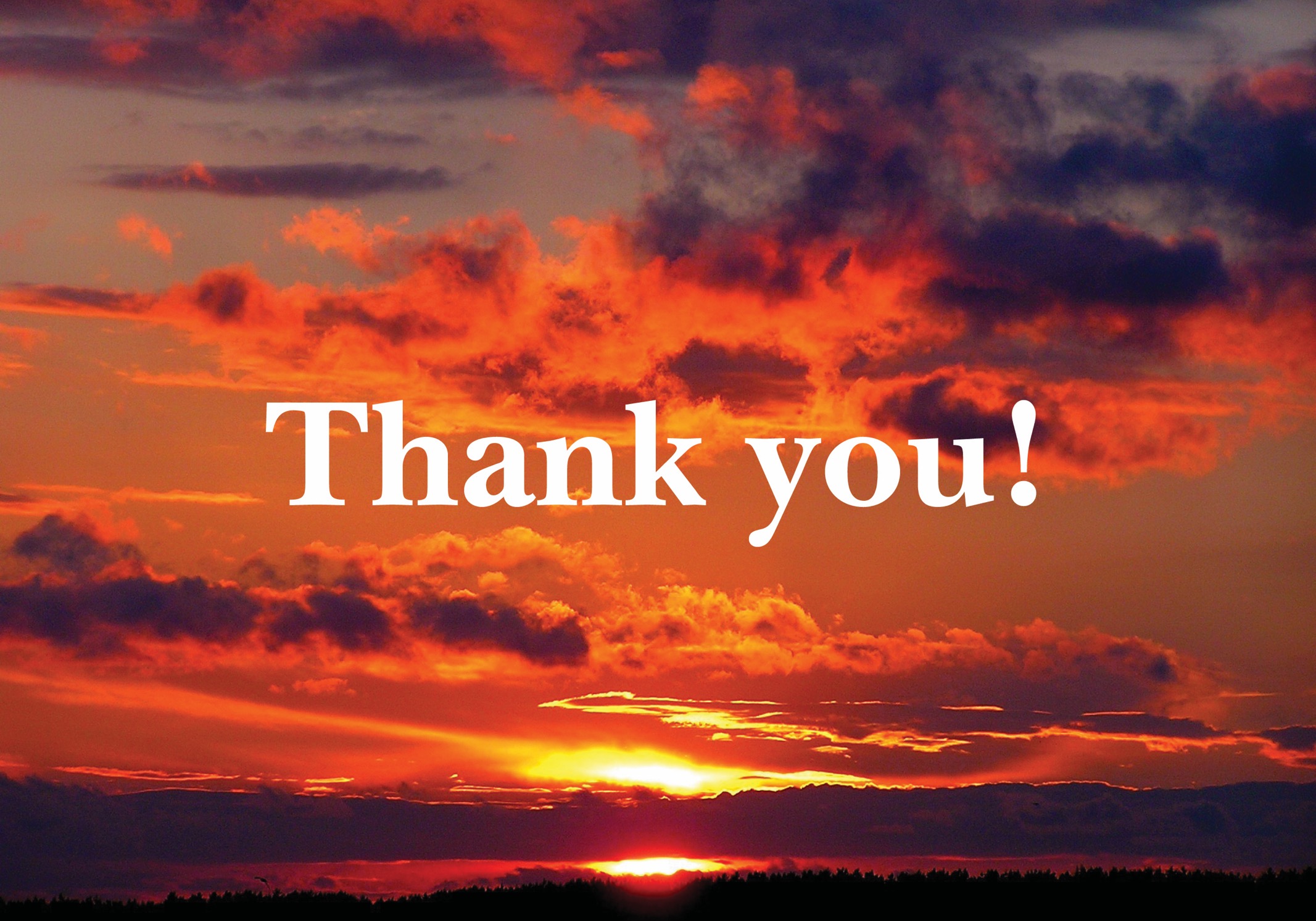 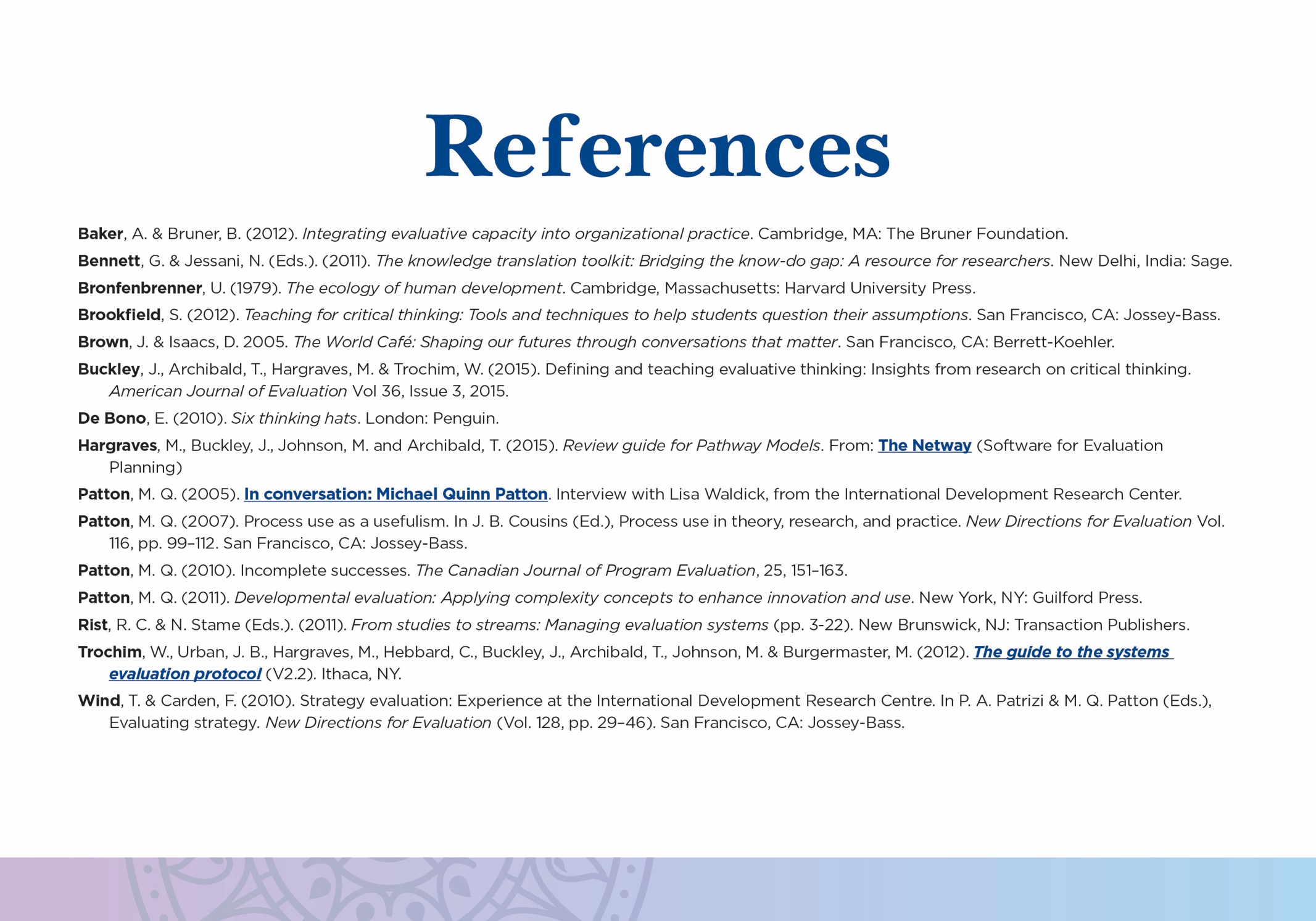